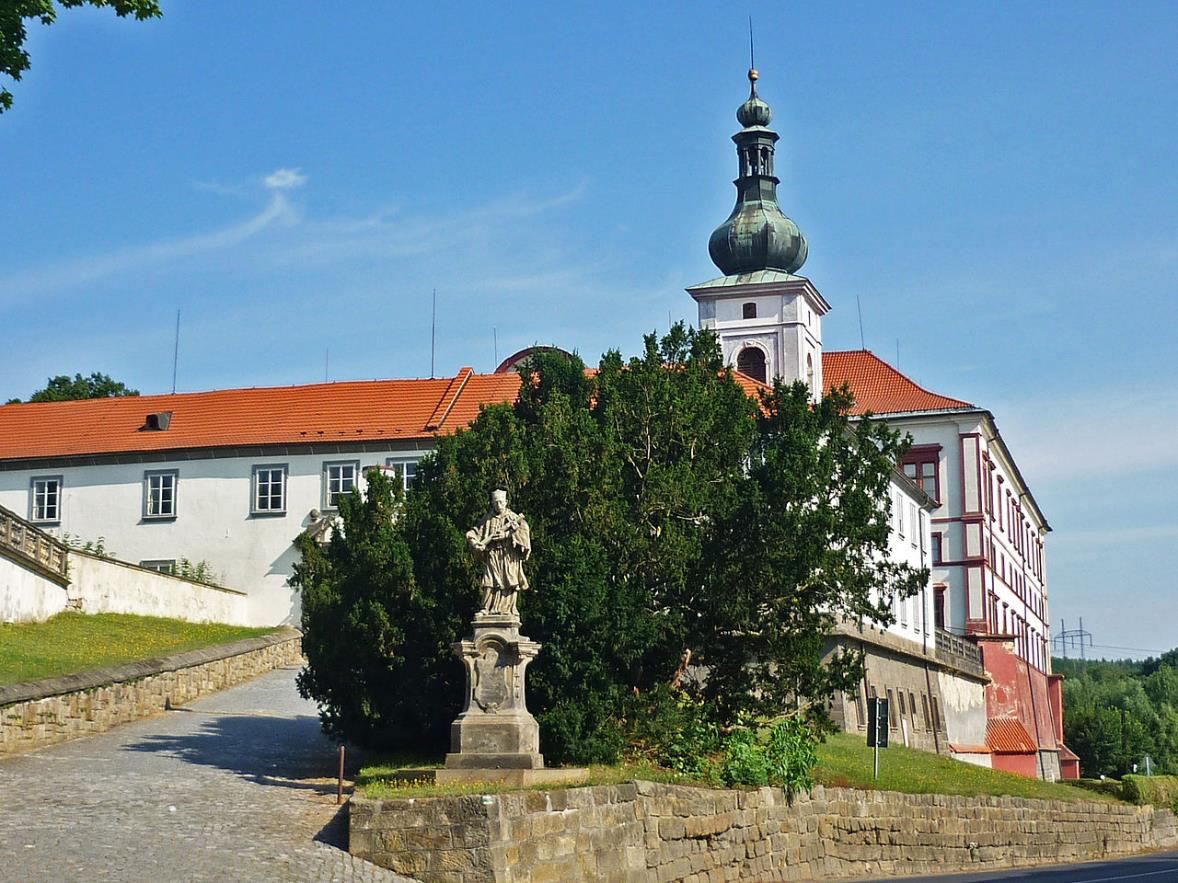 Symbolika libereckého regionu
Tematické exkurze 2023
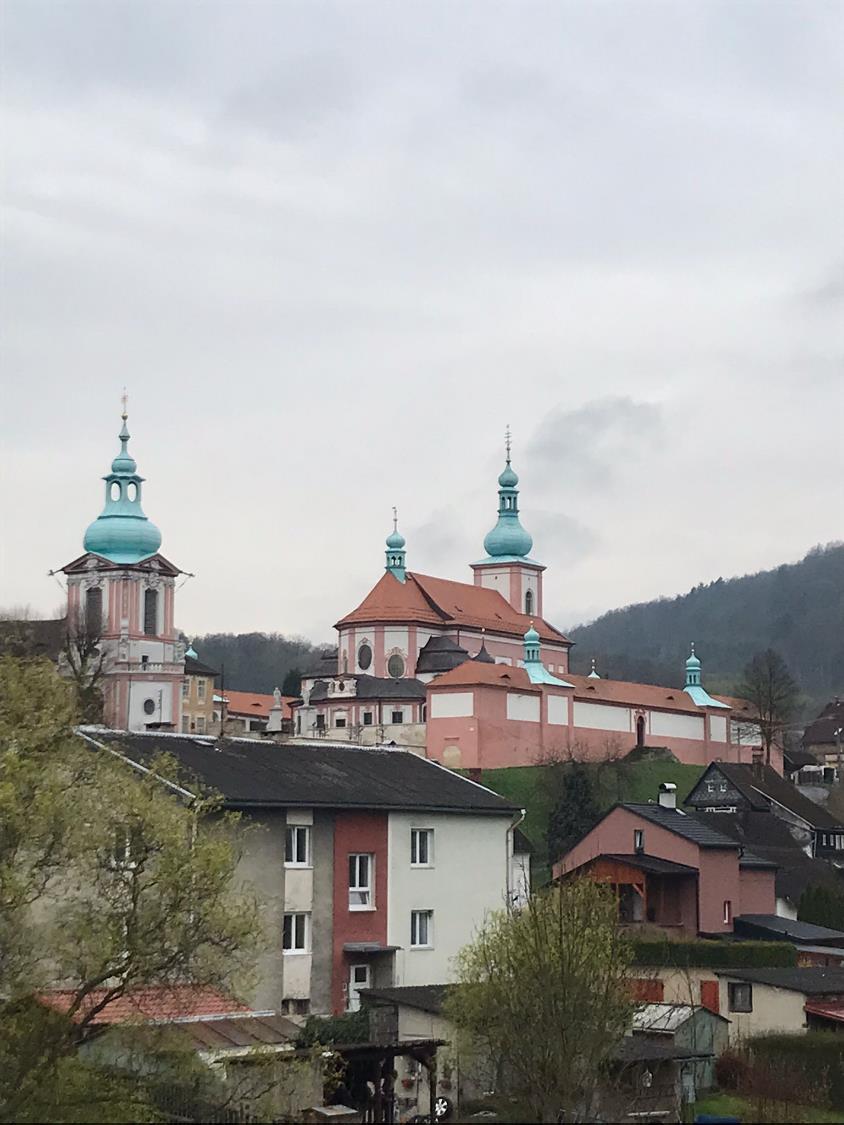 Horní Police a Žandov, 20. 4. 2023
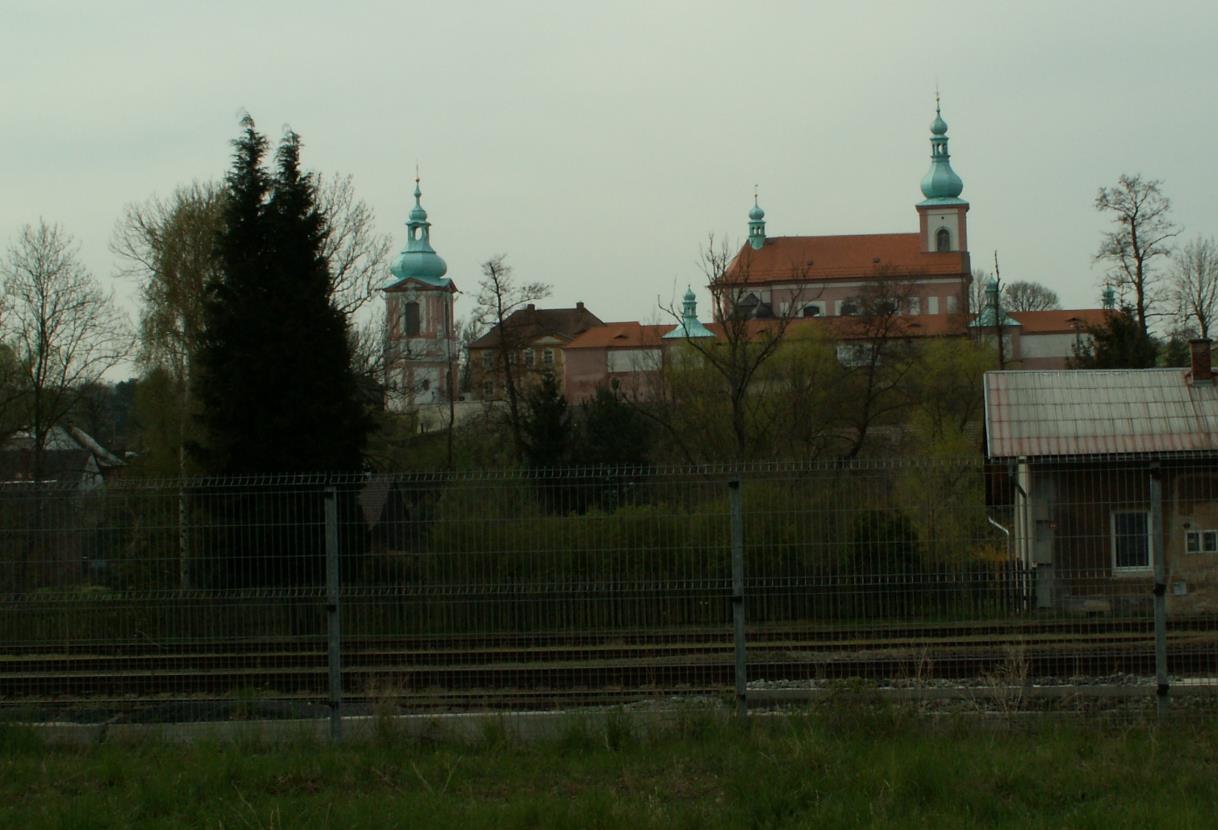 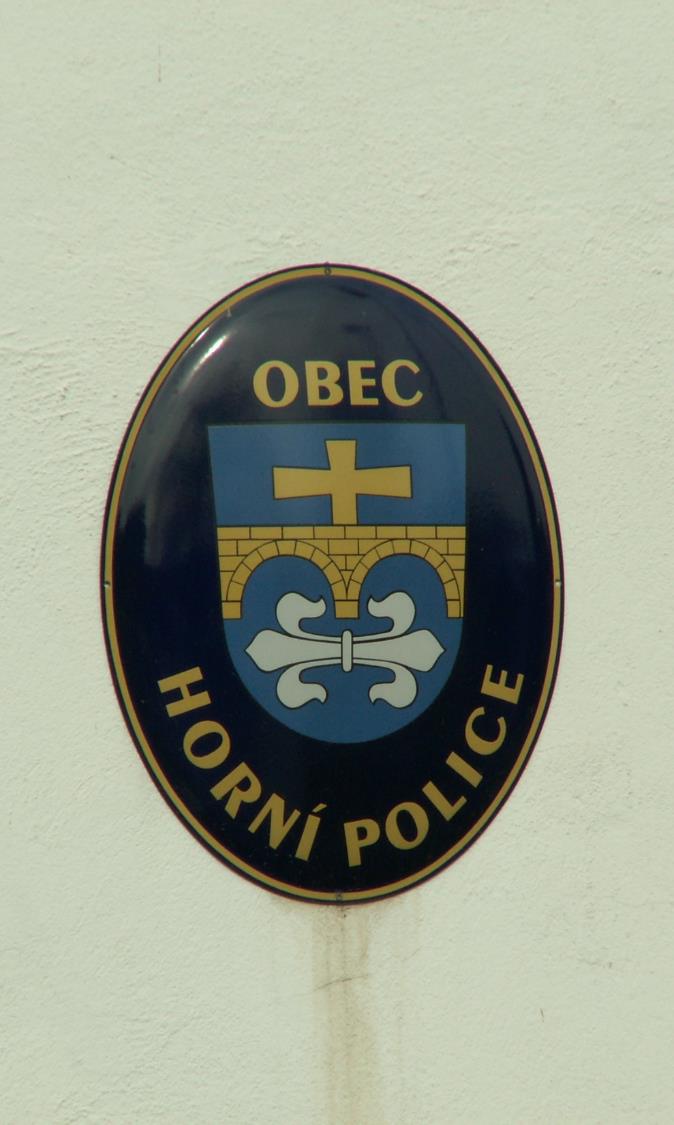 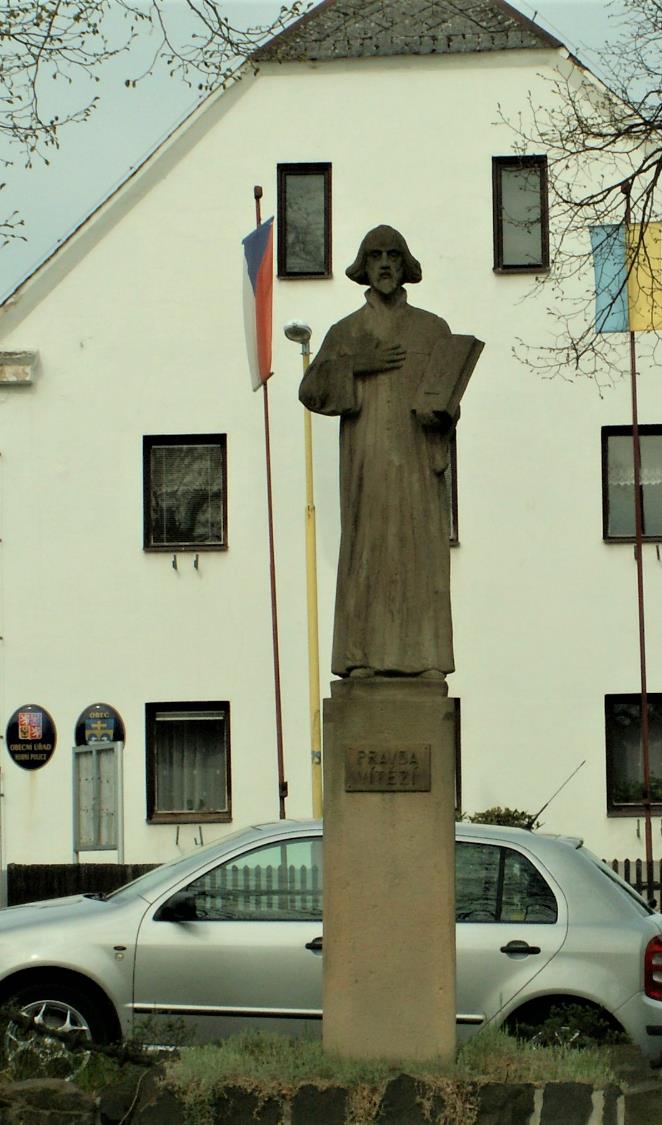 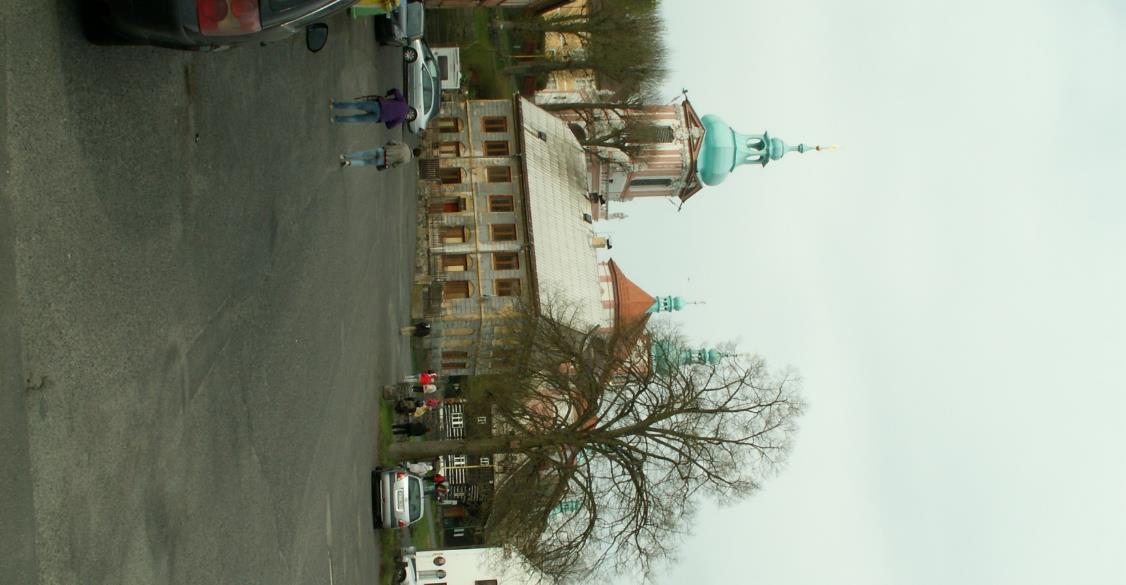 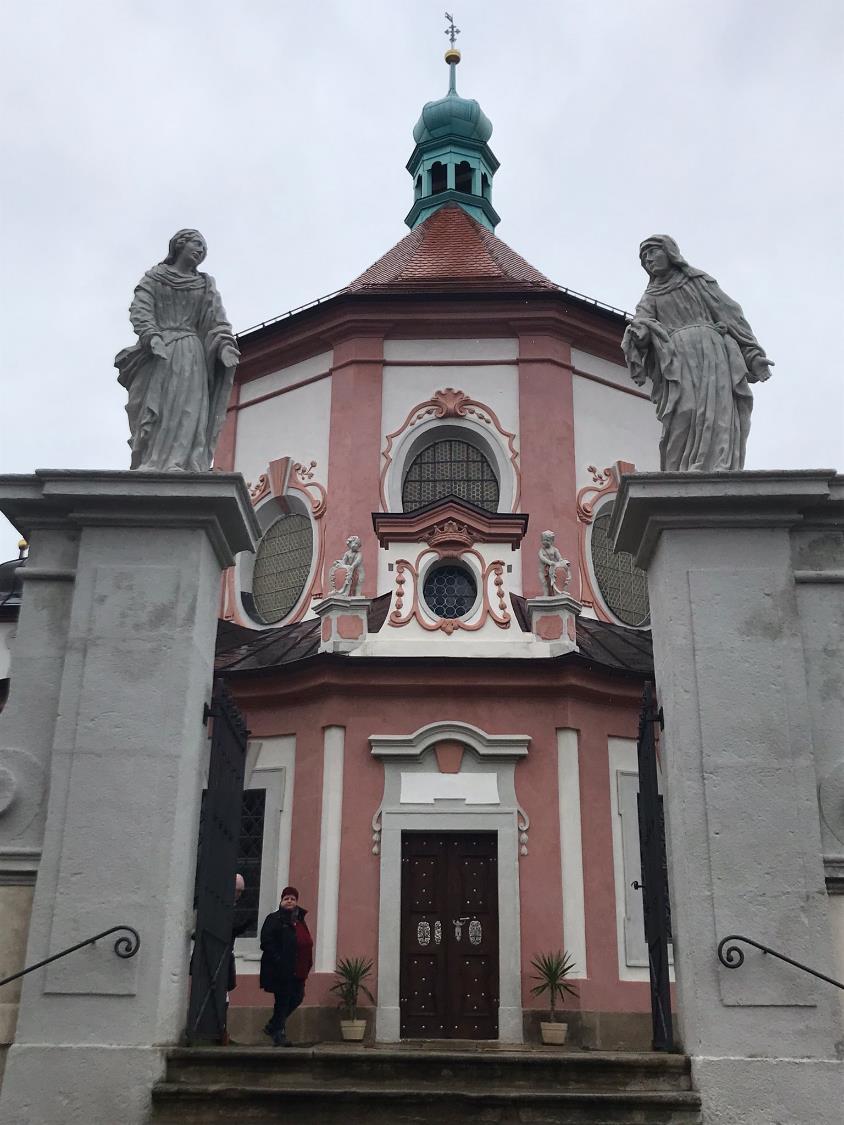 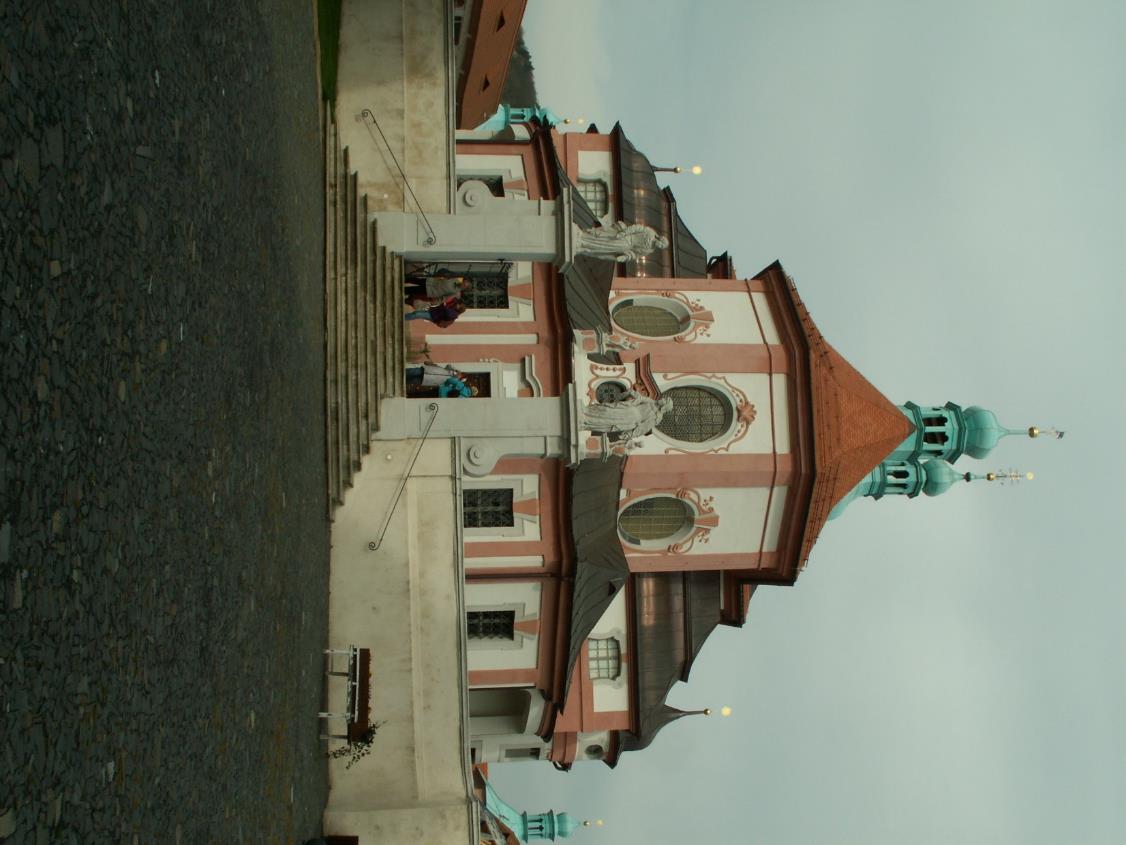 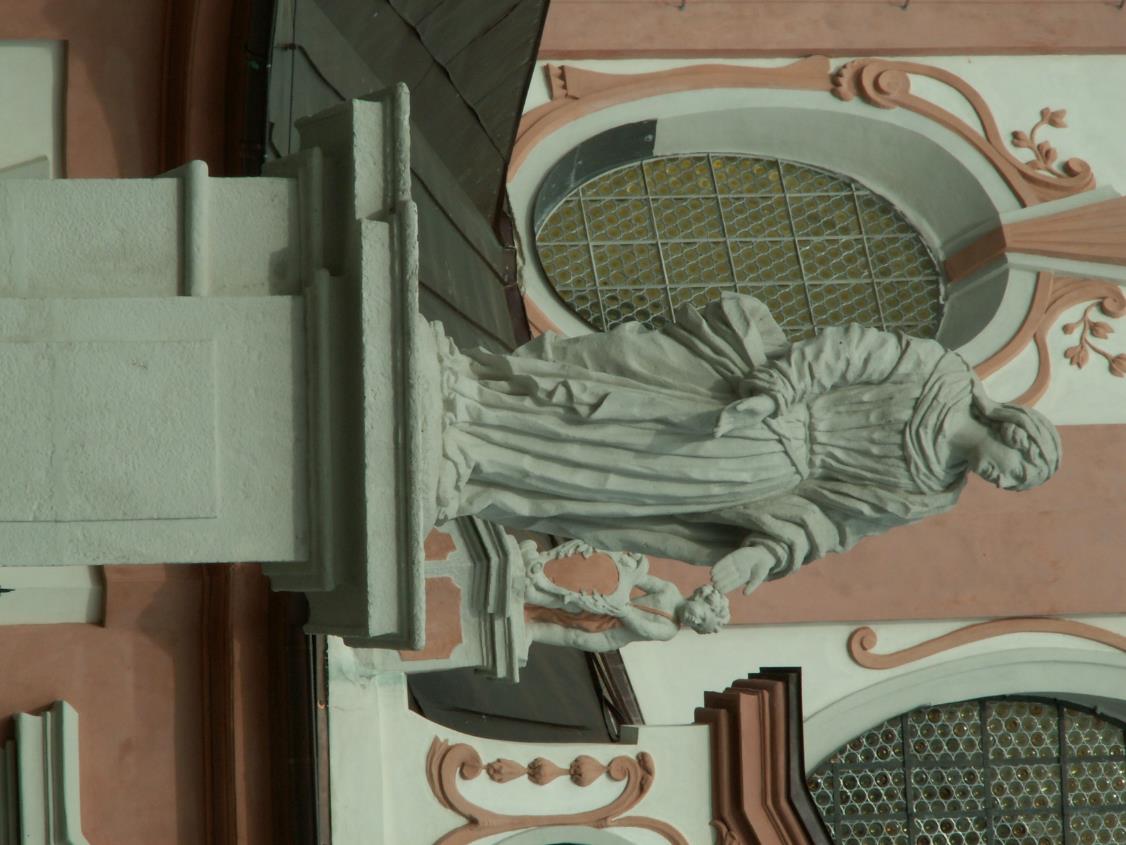 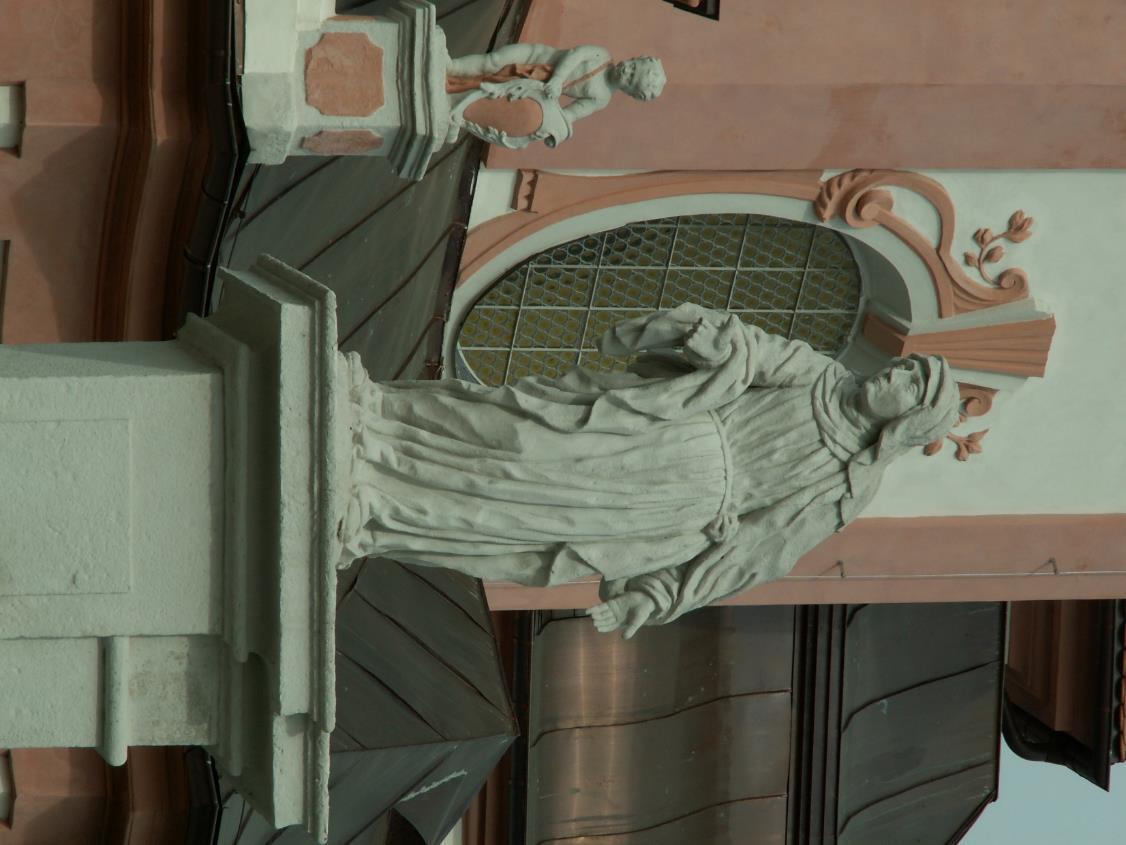 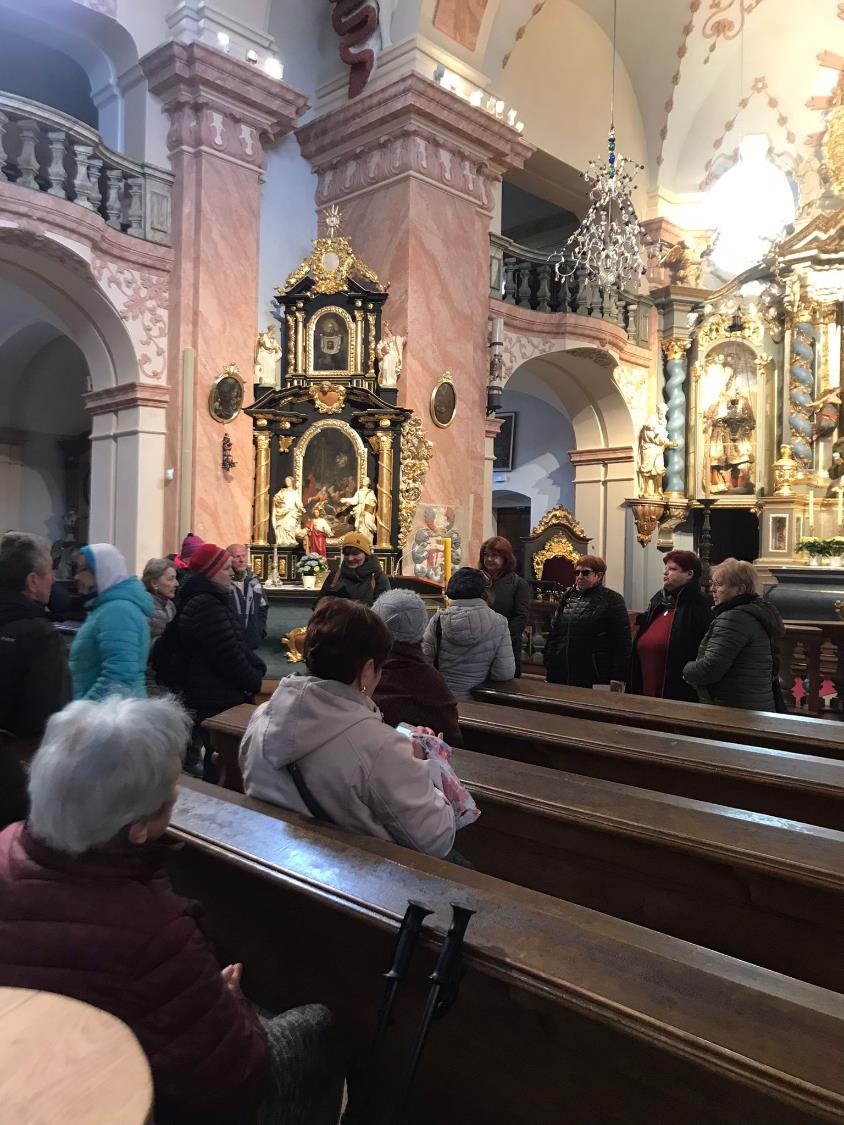 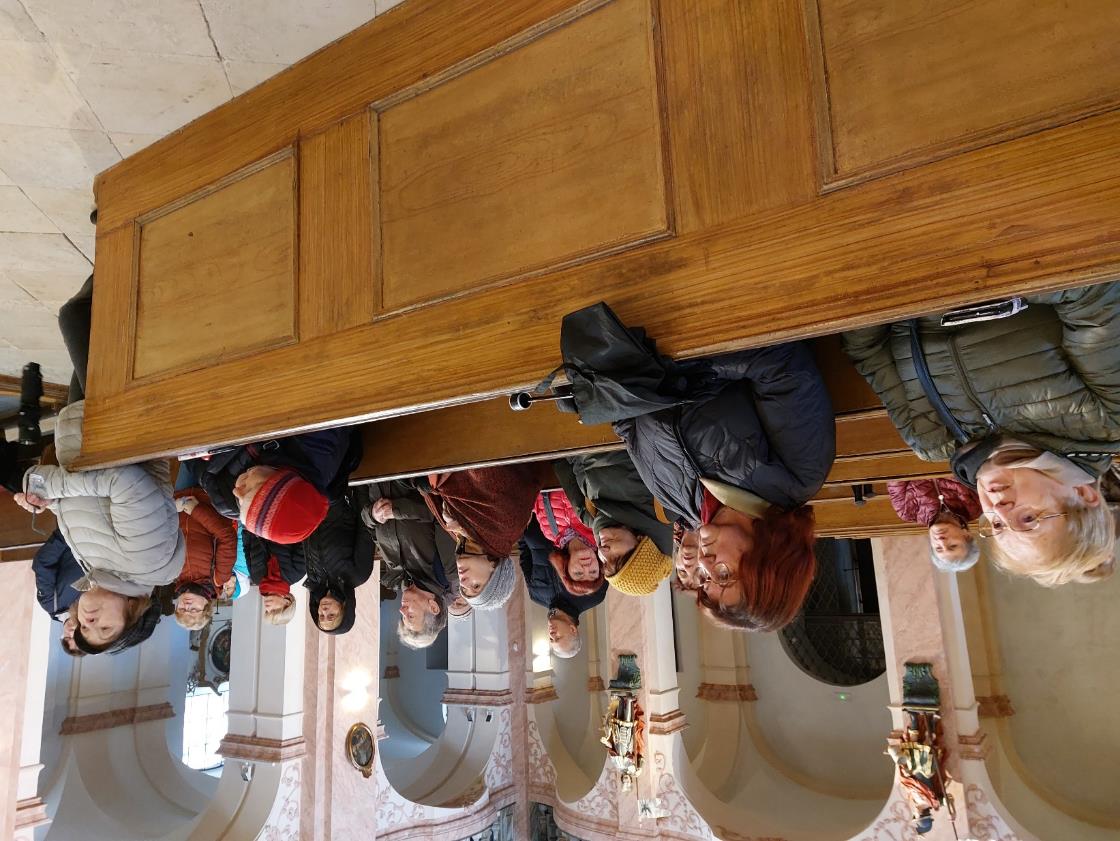 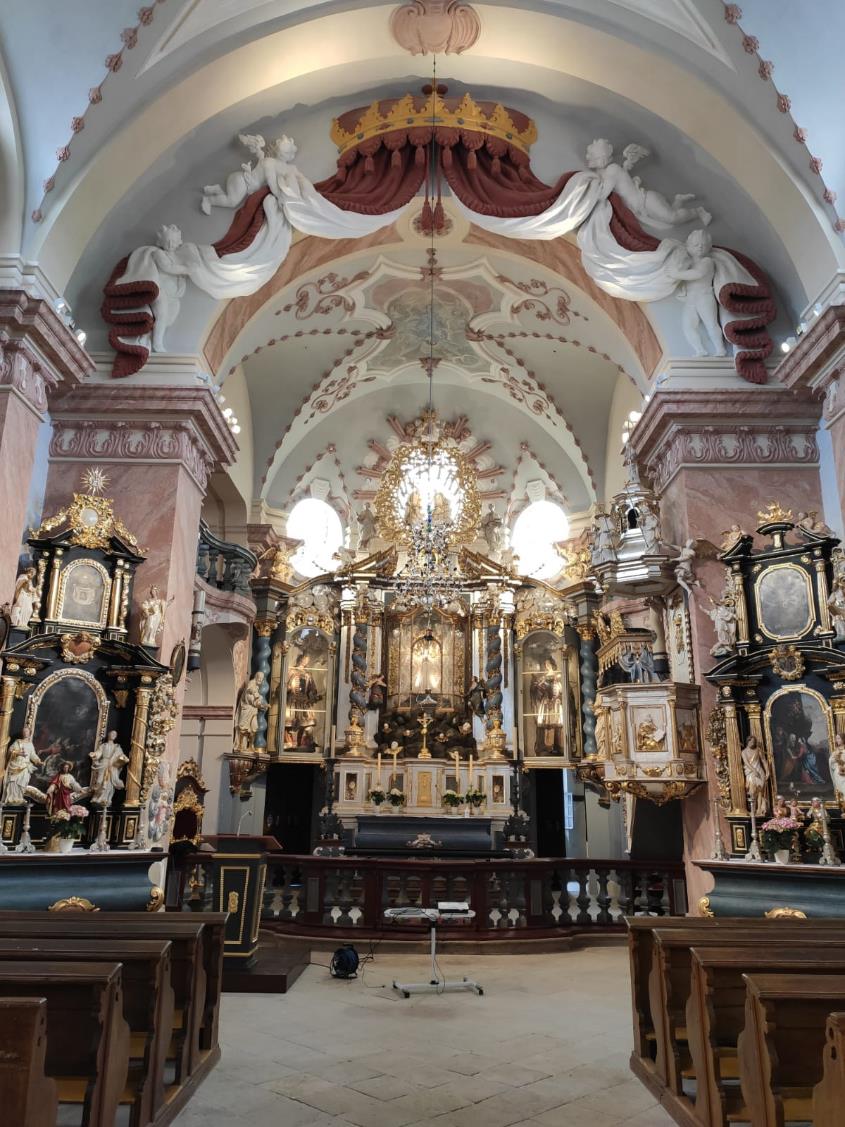 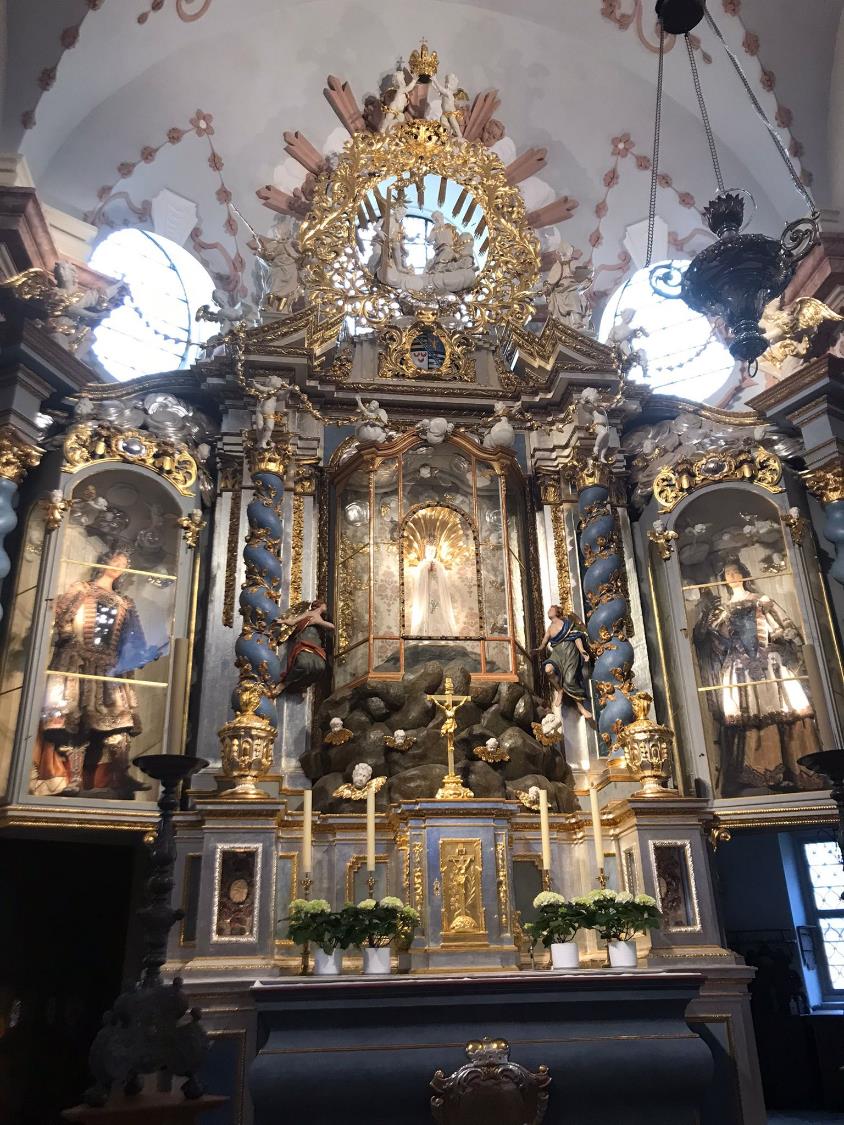 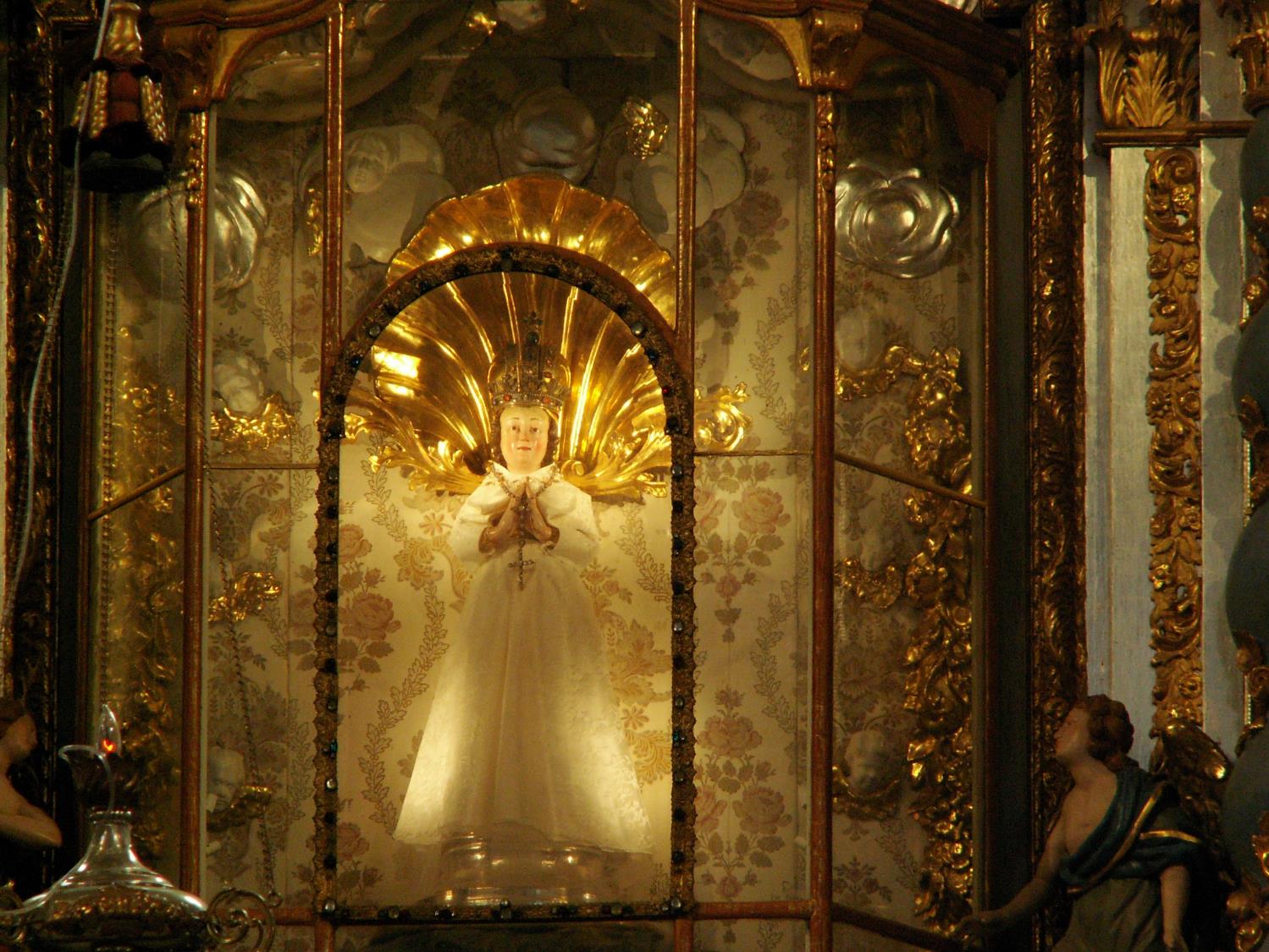 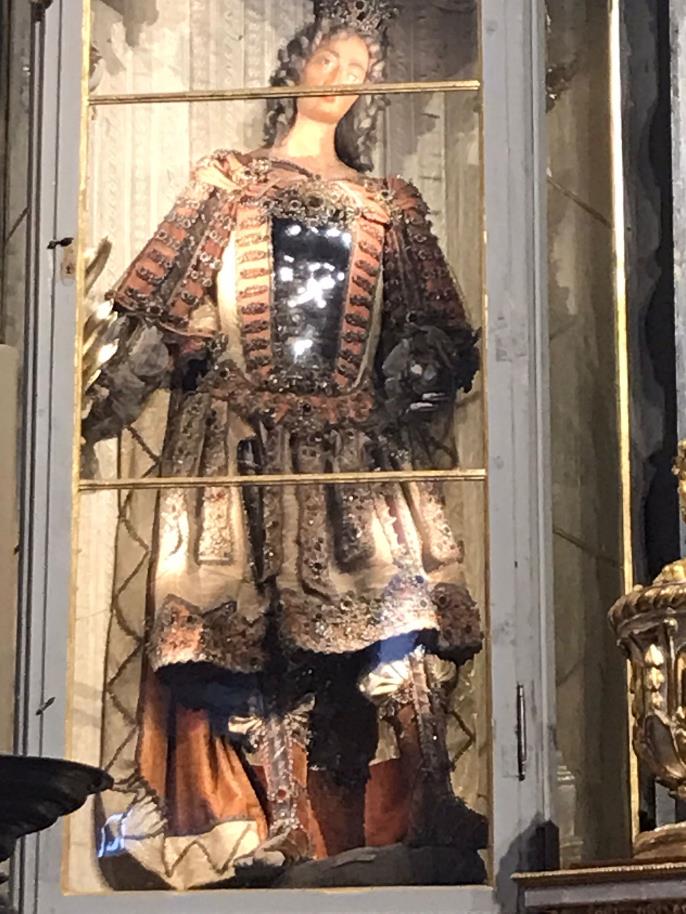 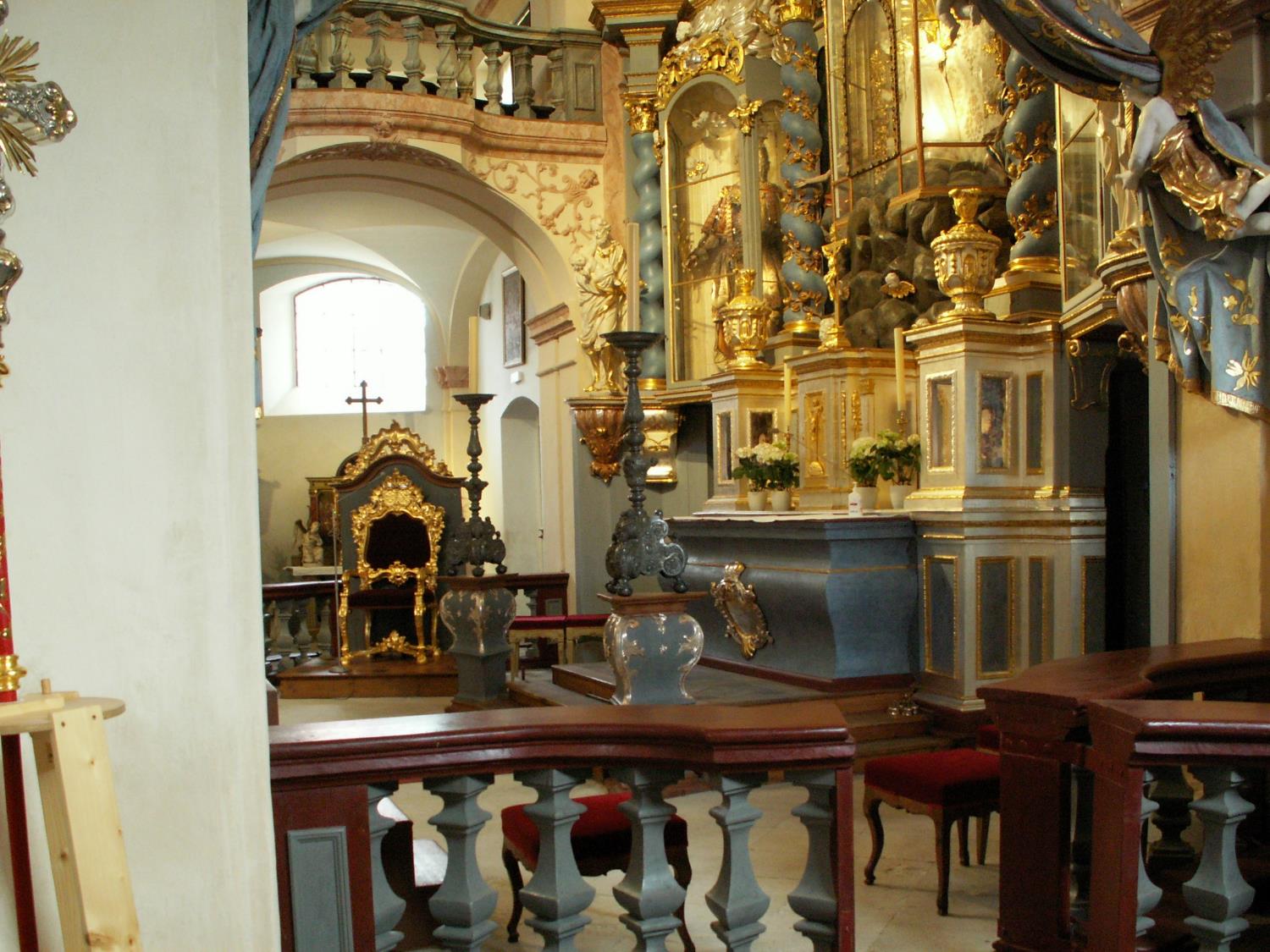 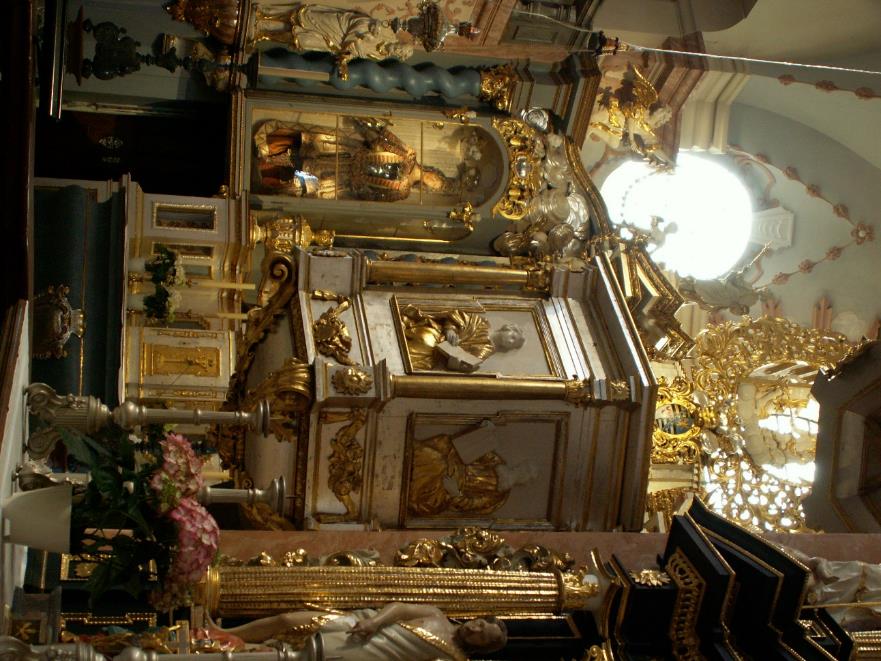 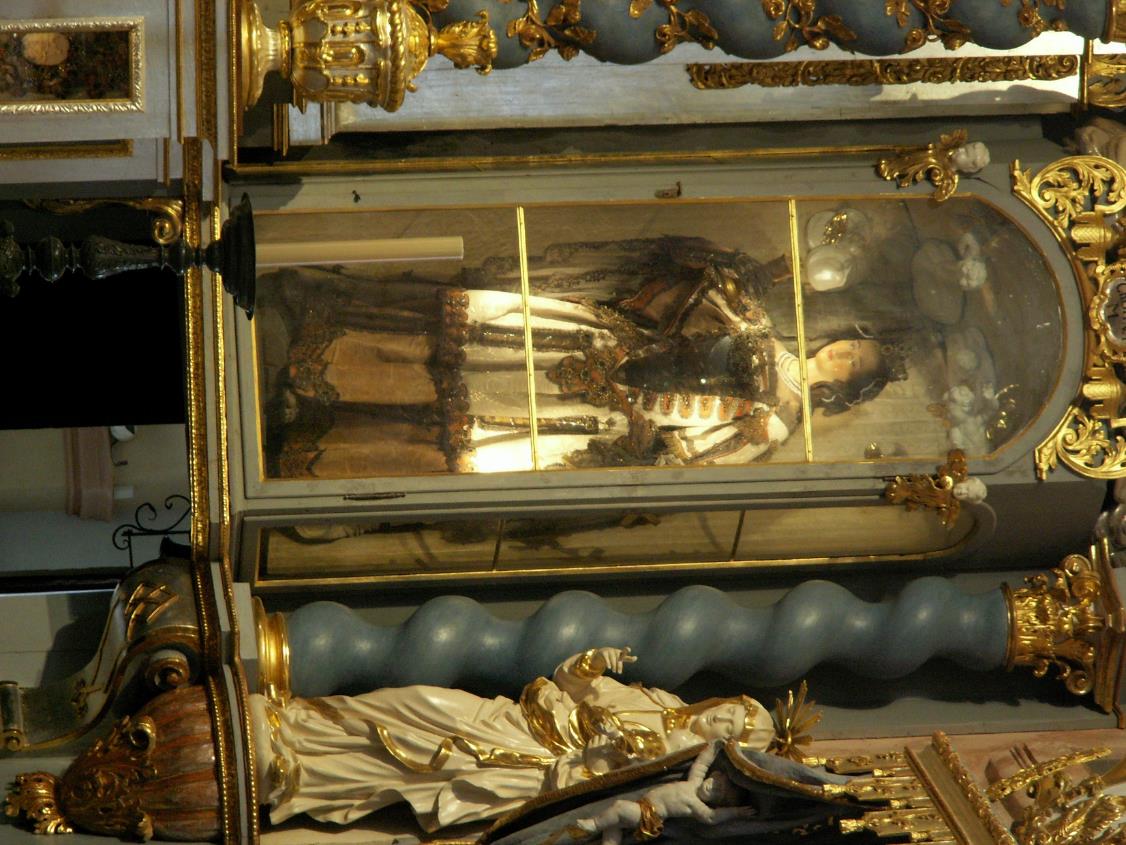 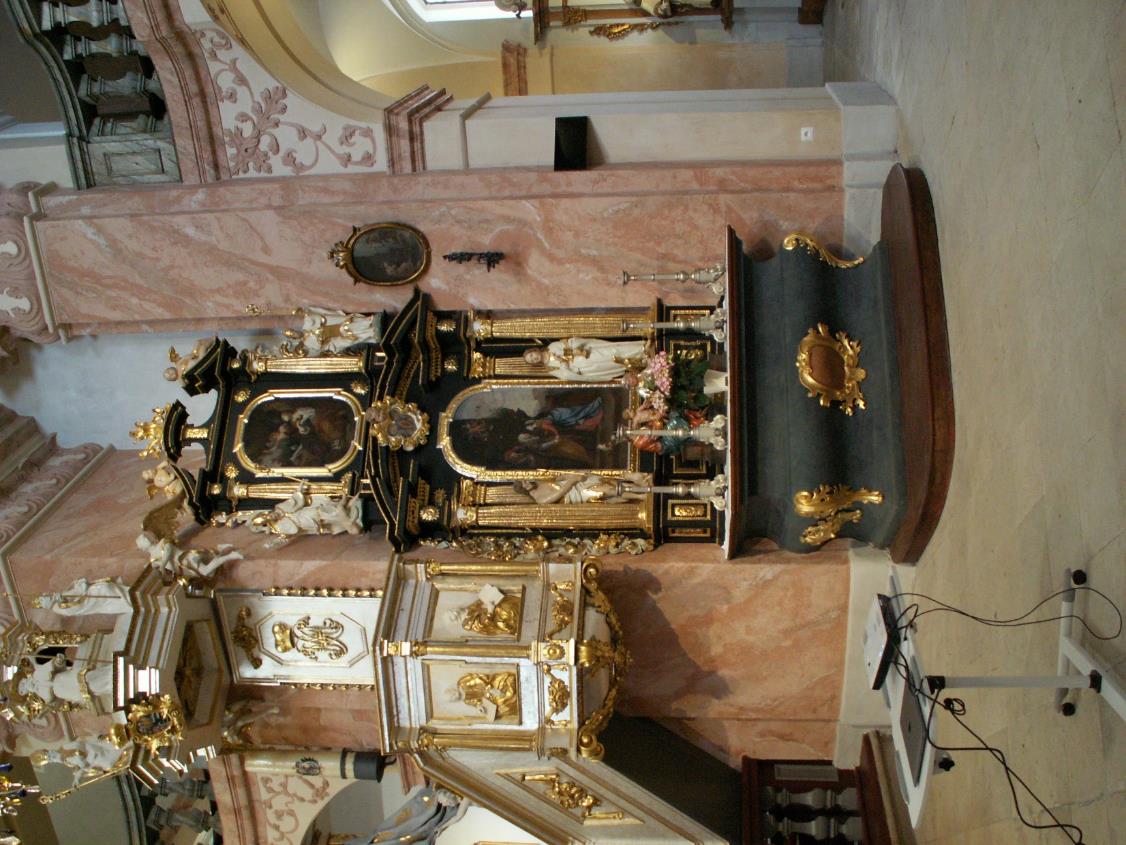 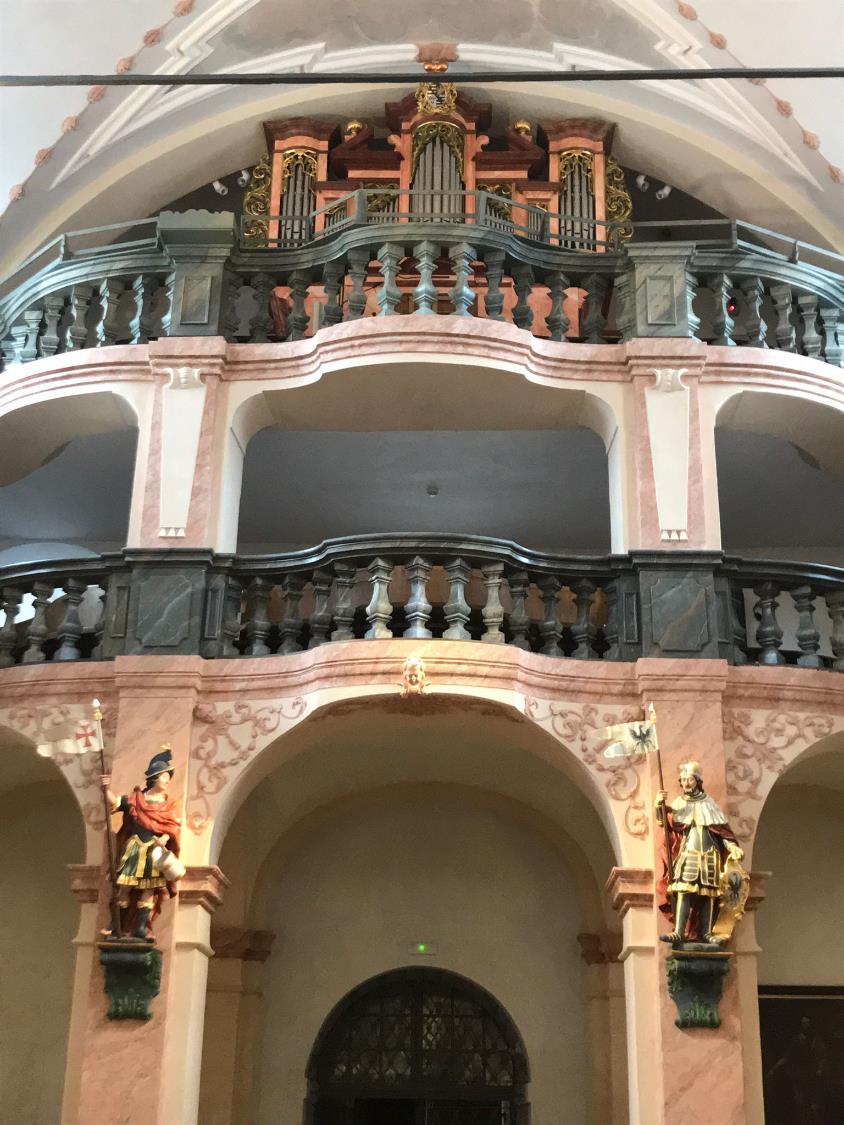 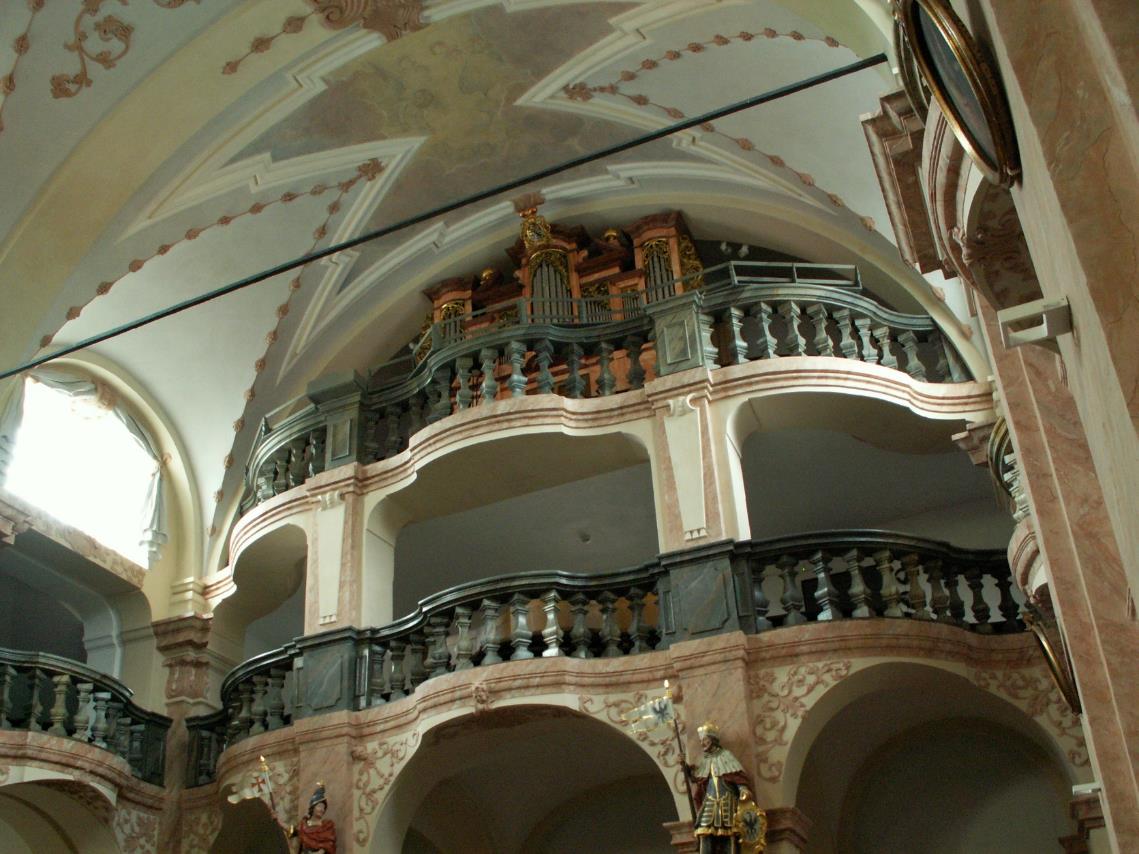 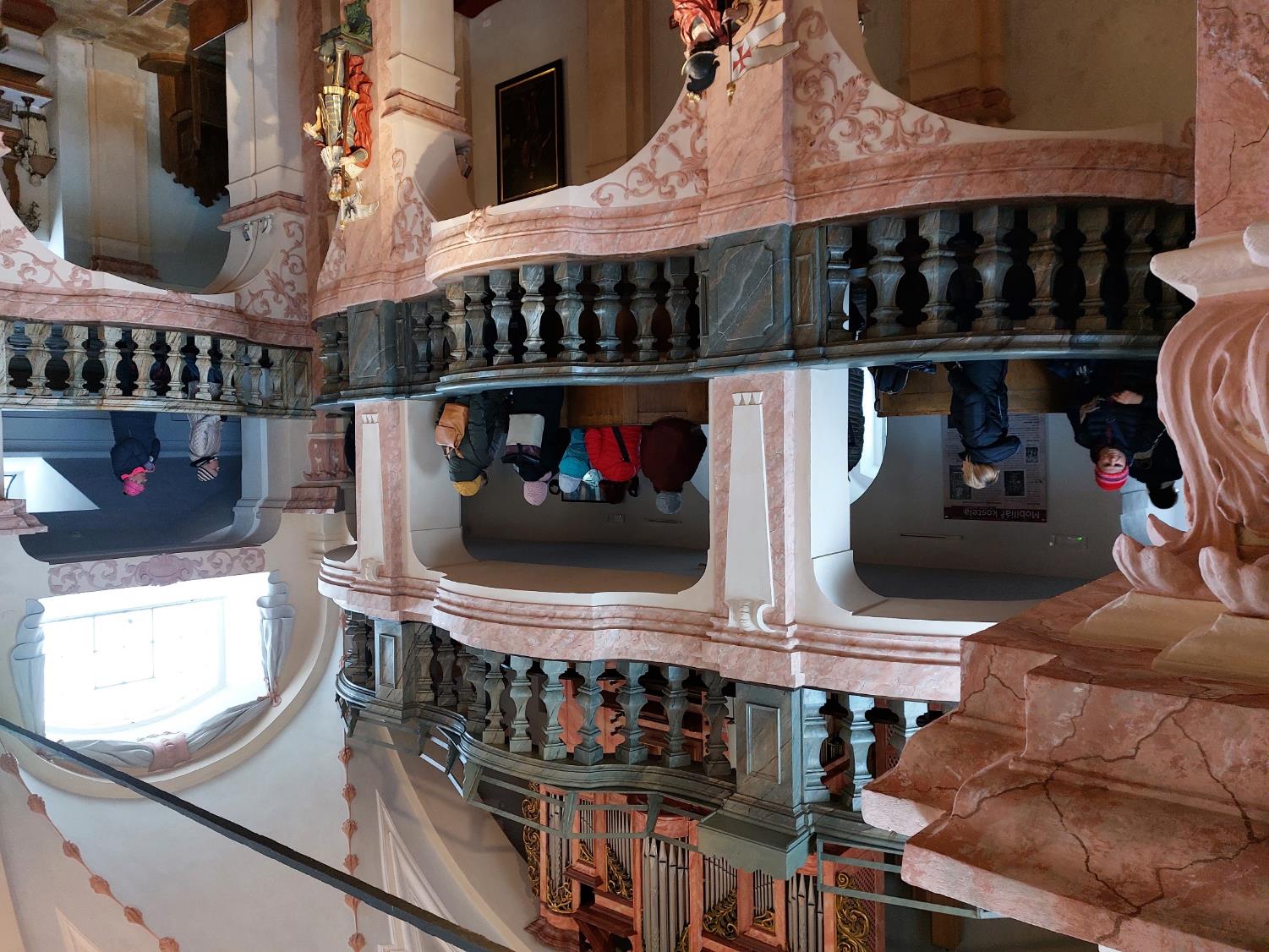 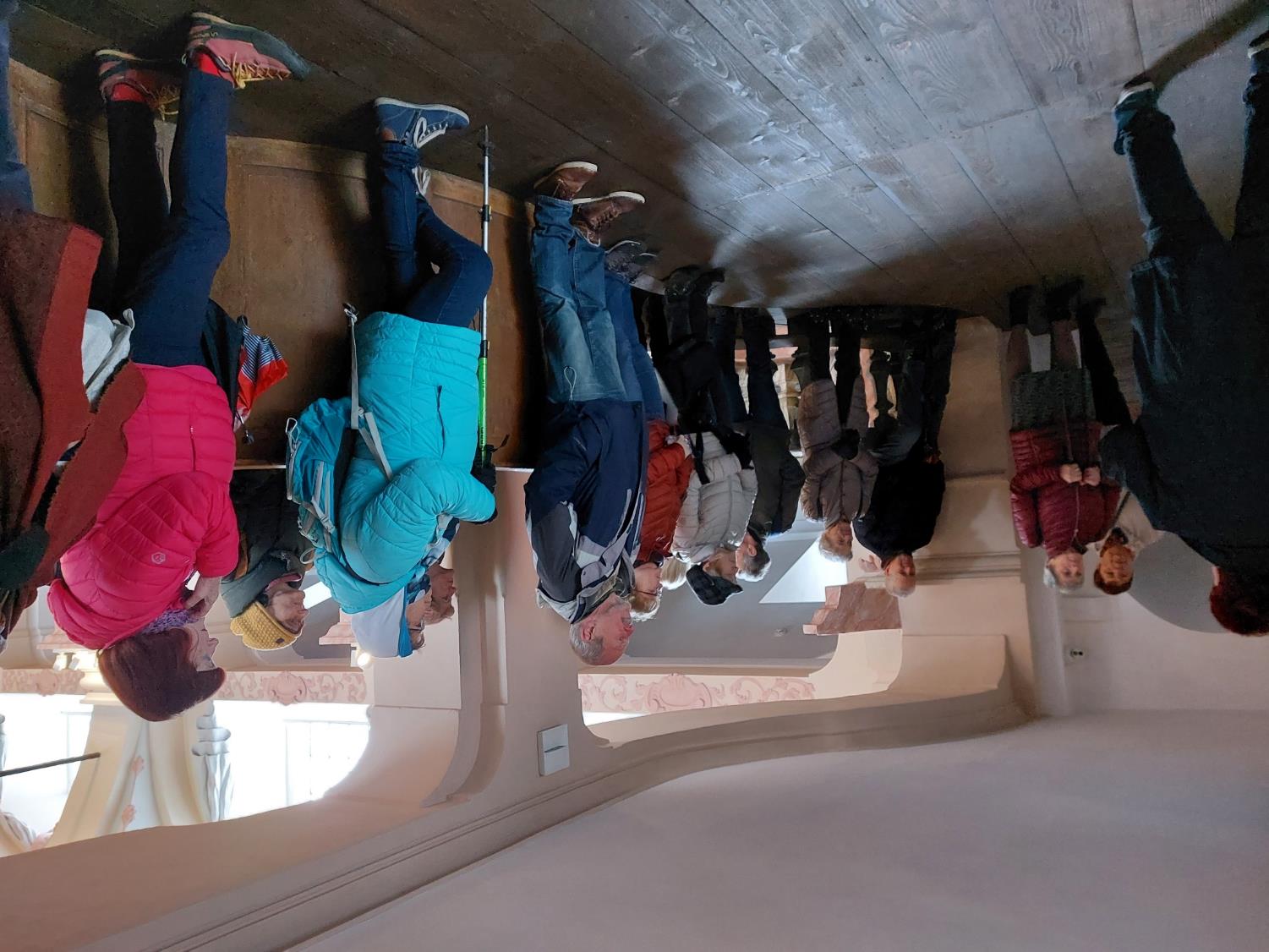 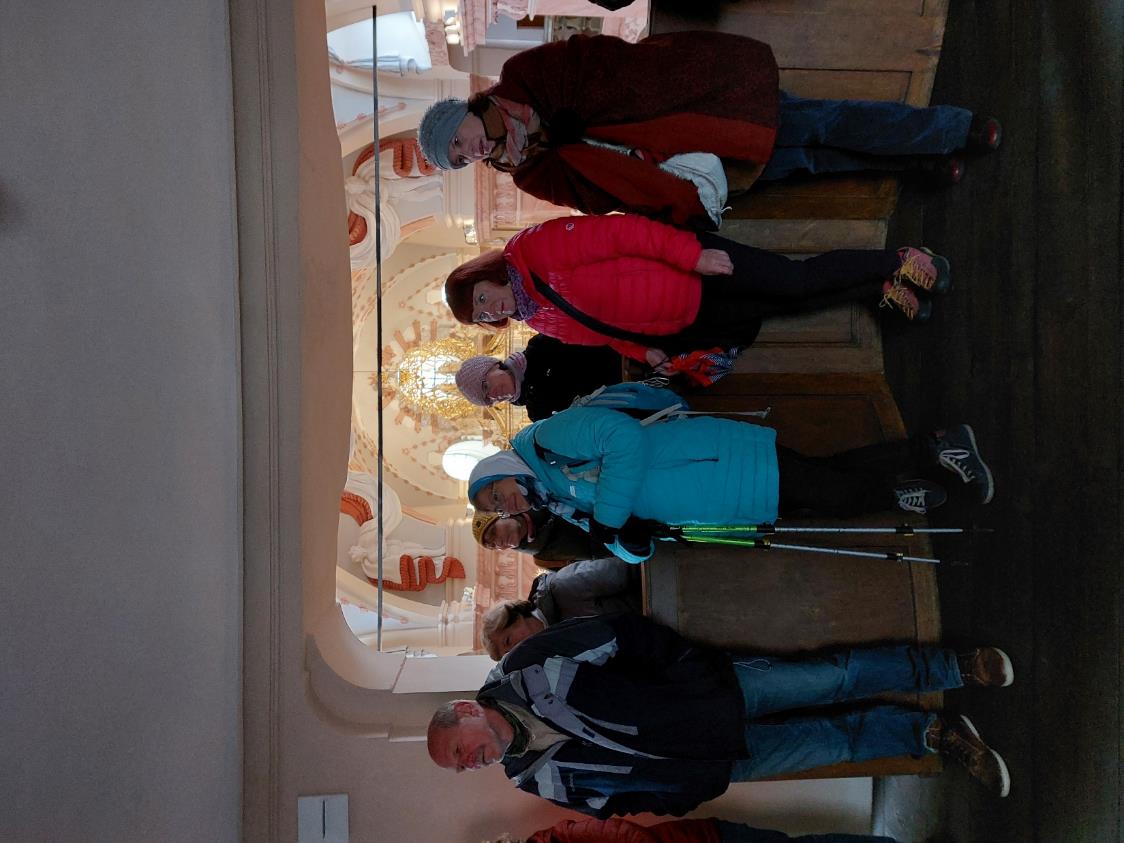 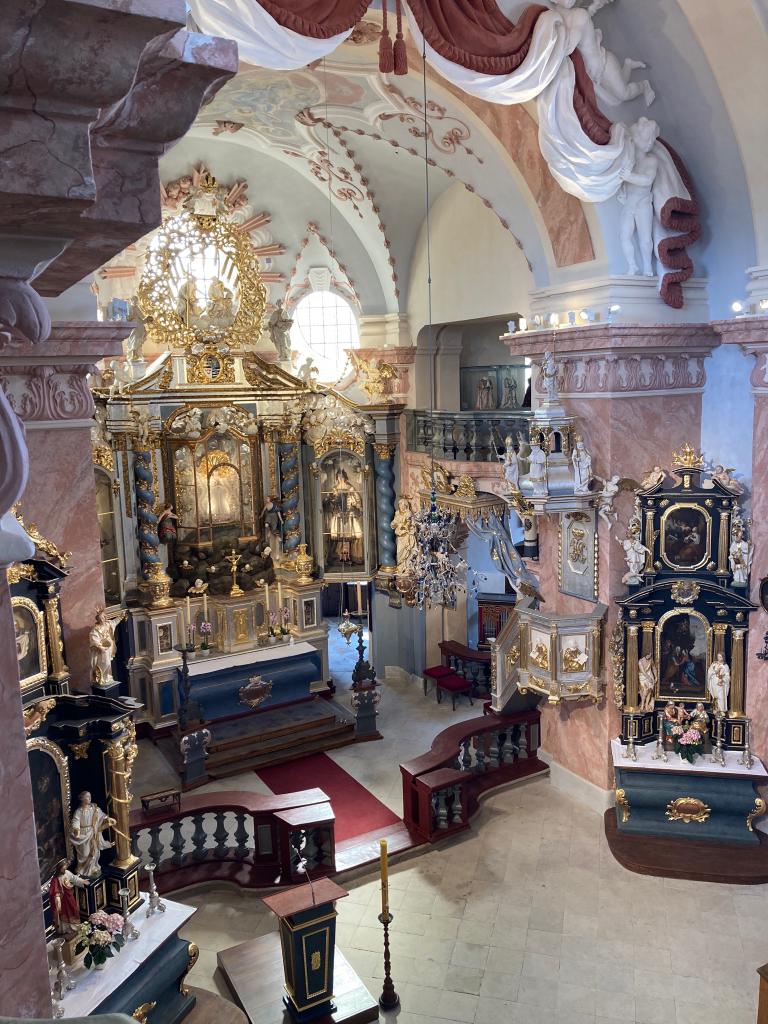 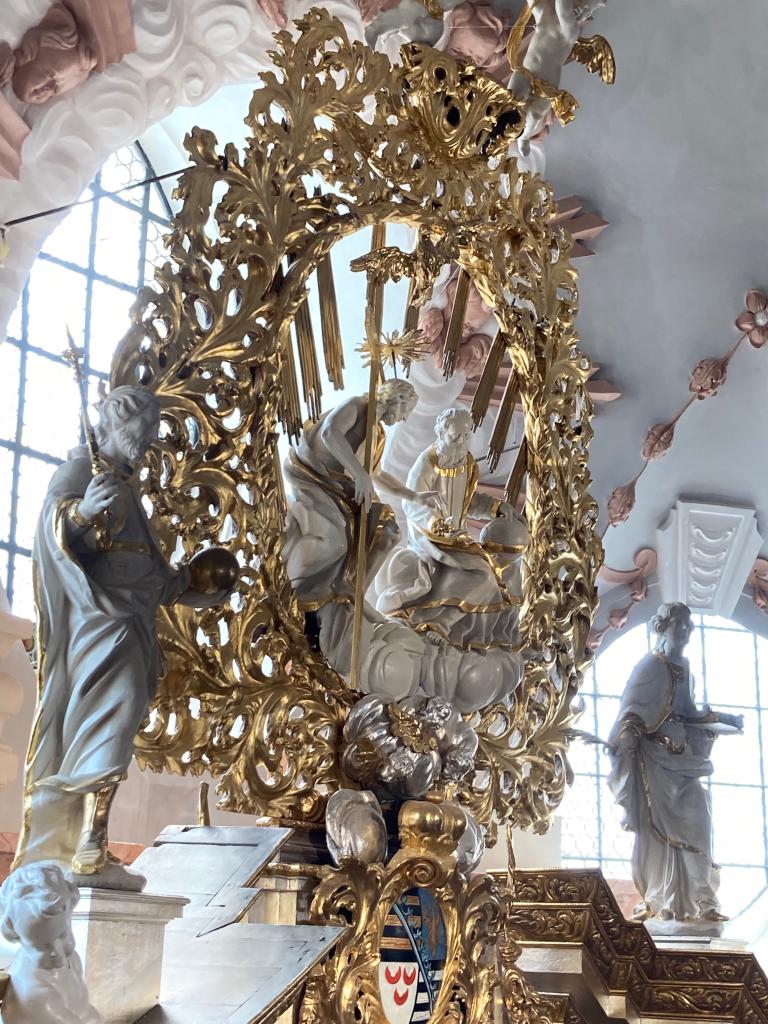 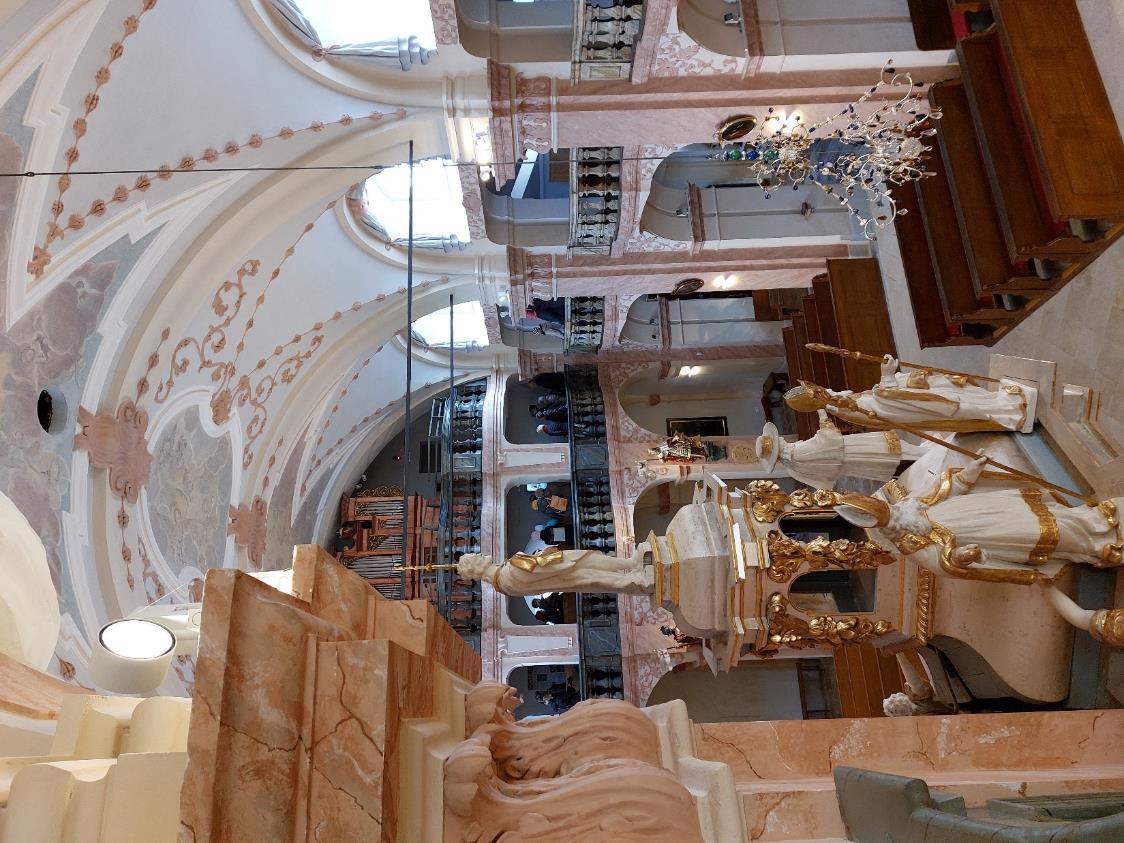 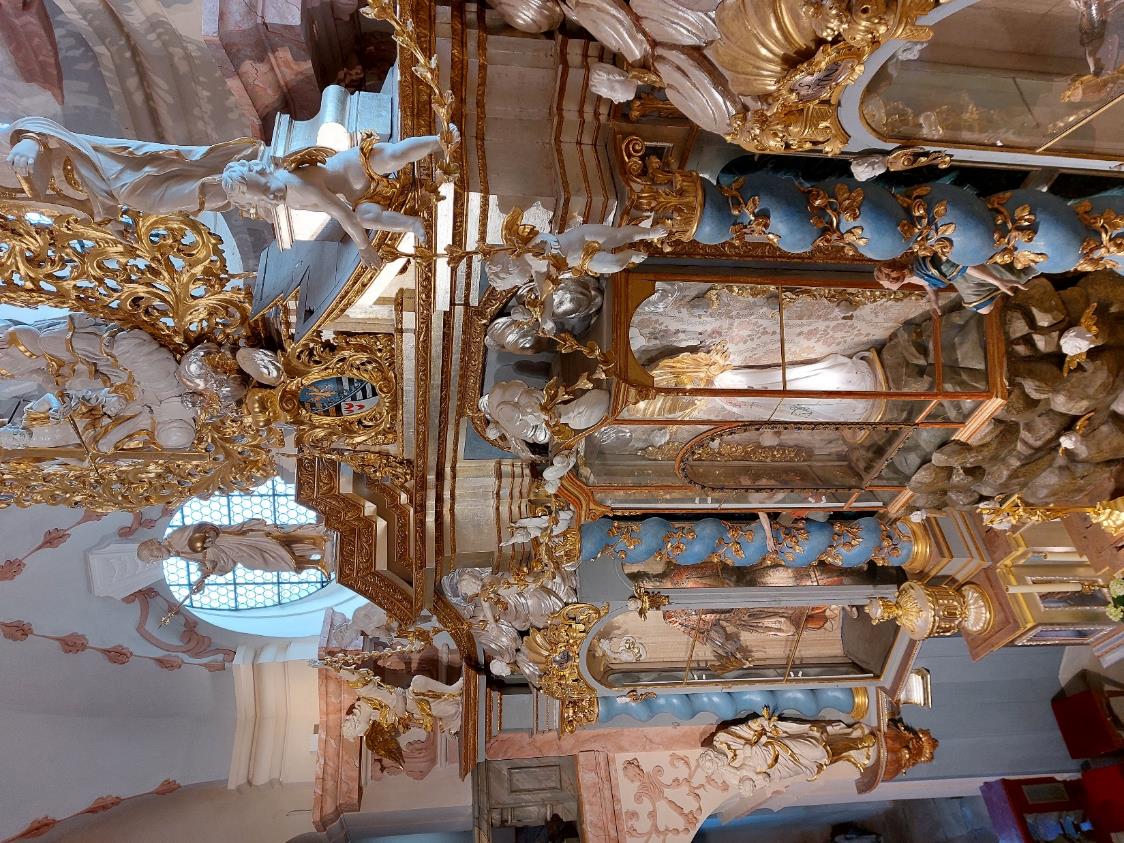 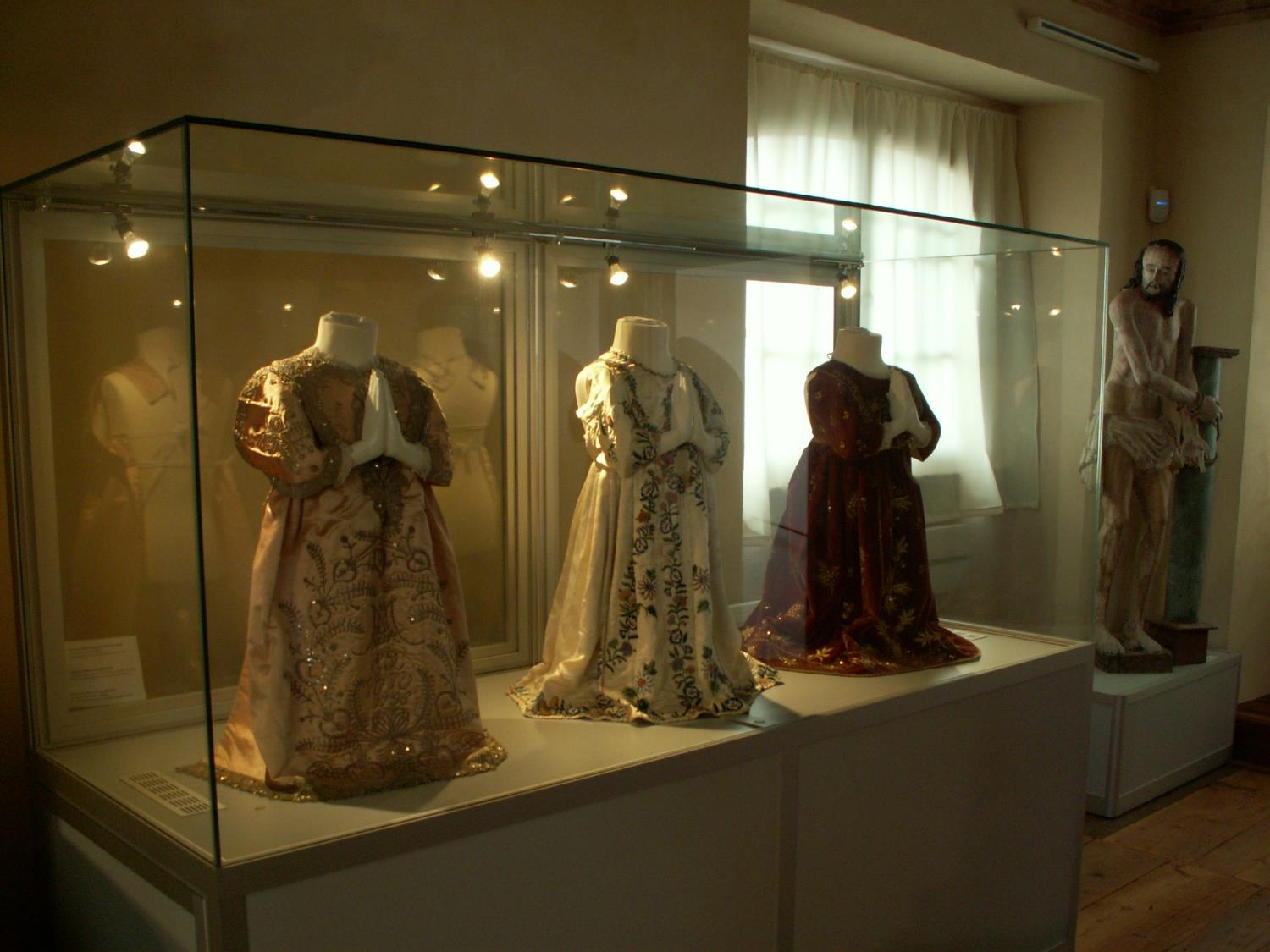 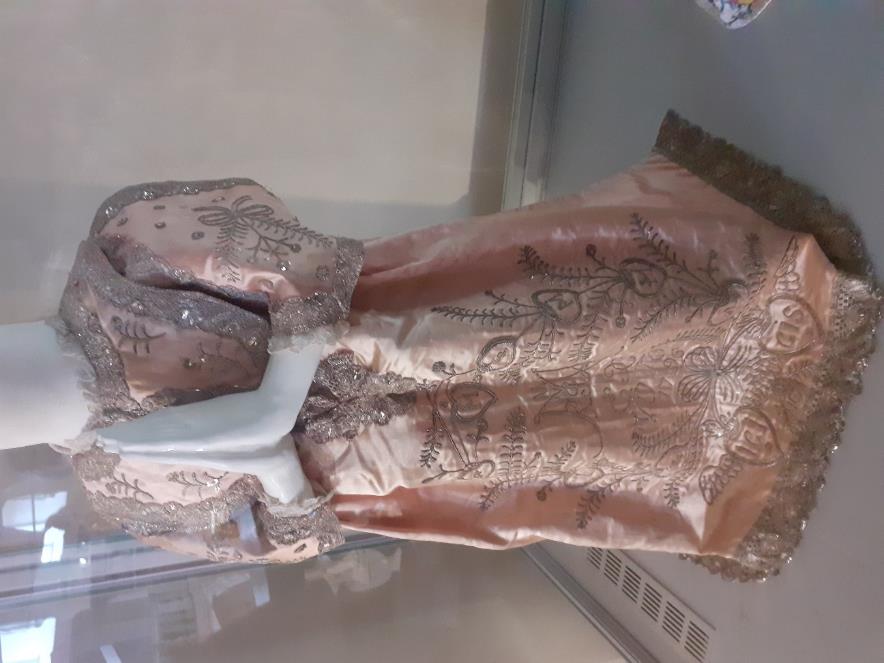 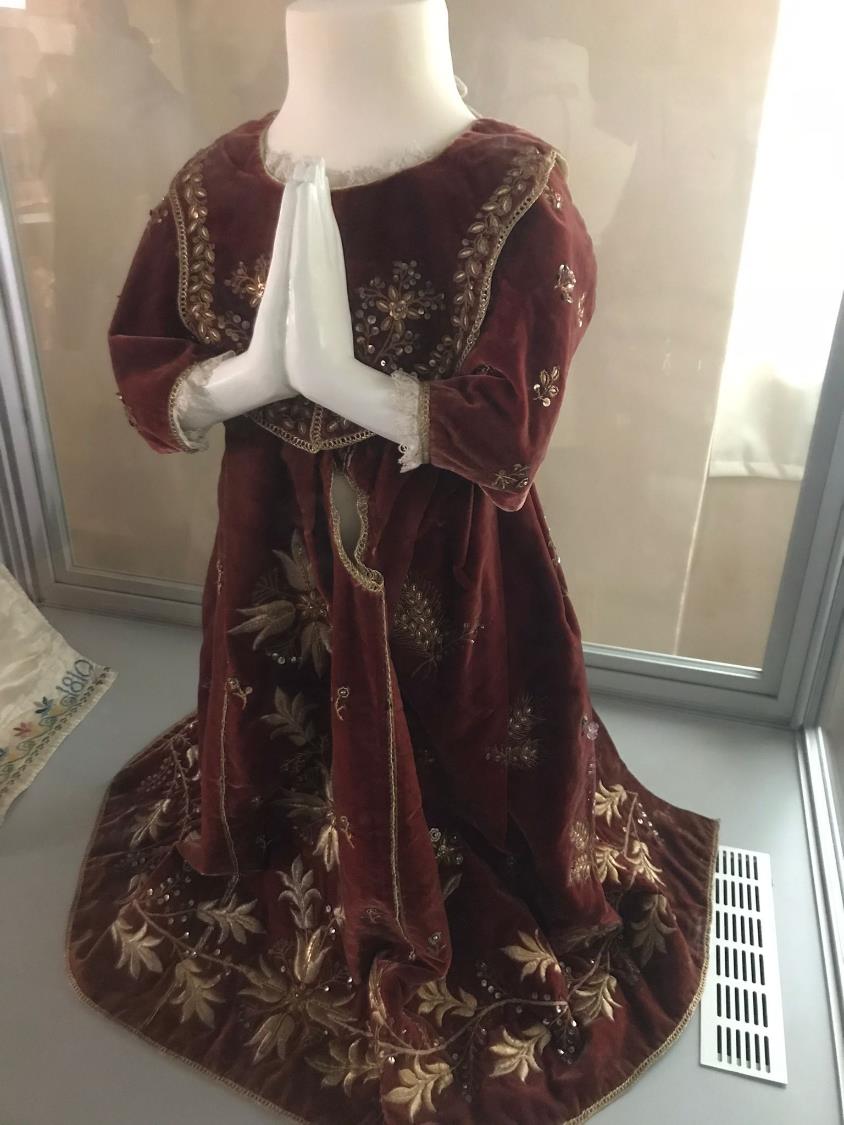 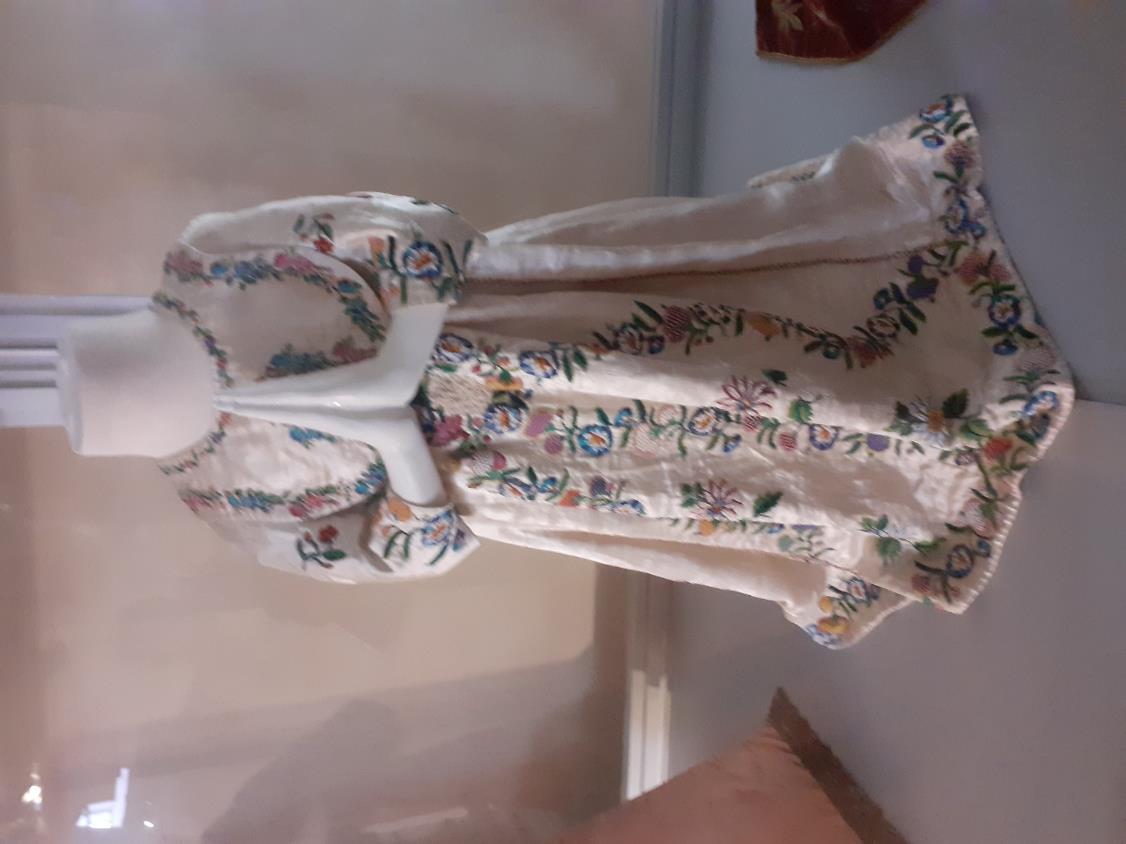 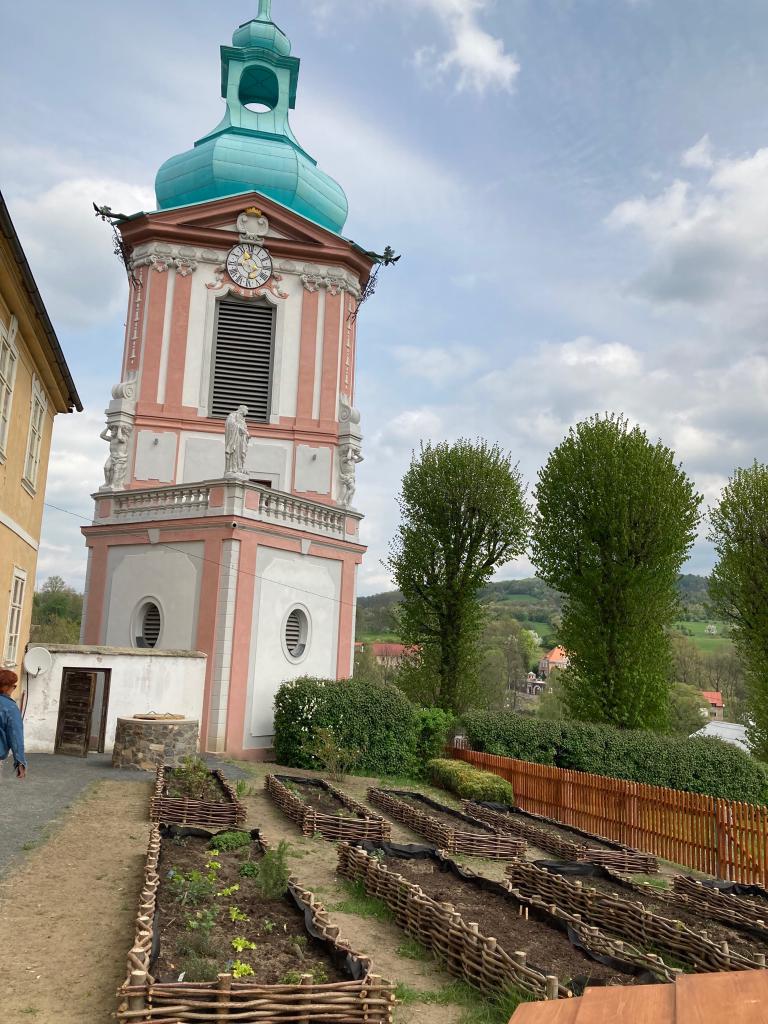 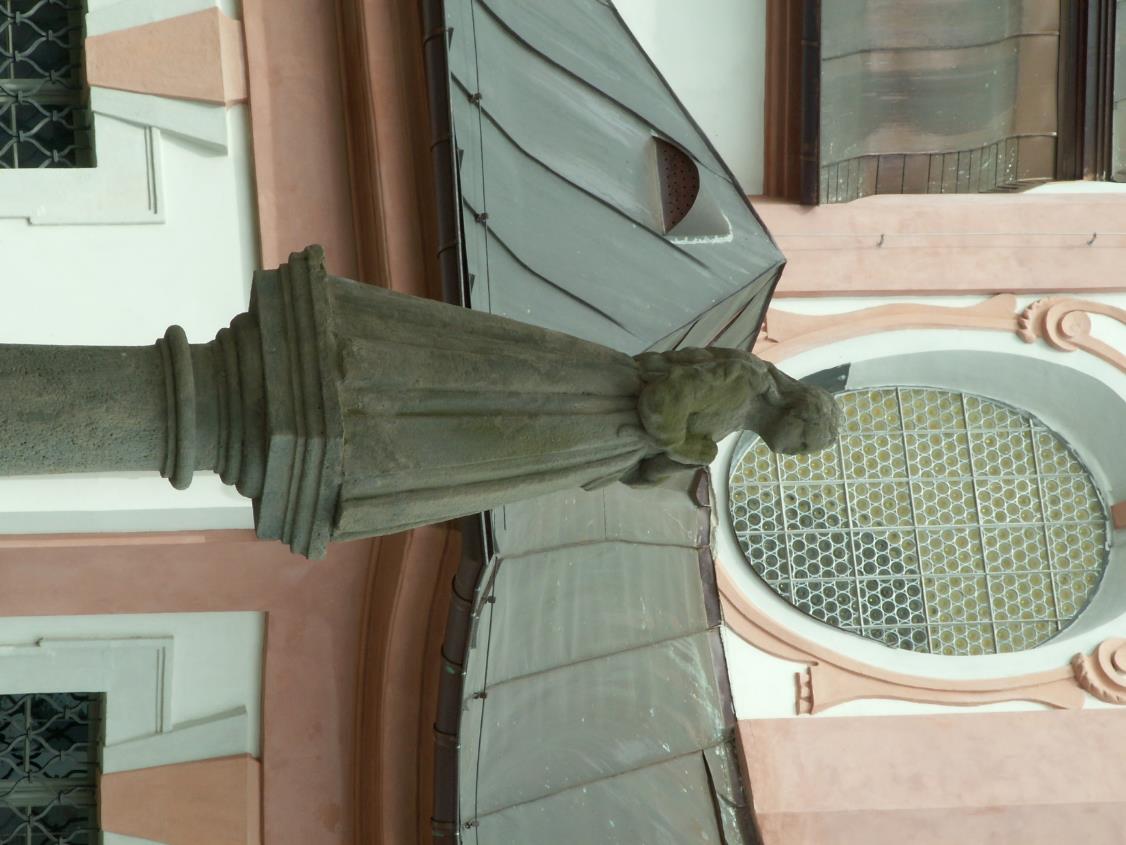 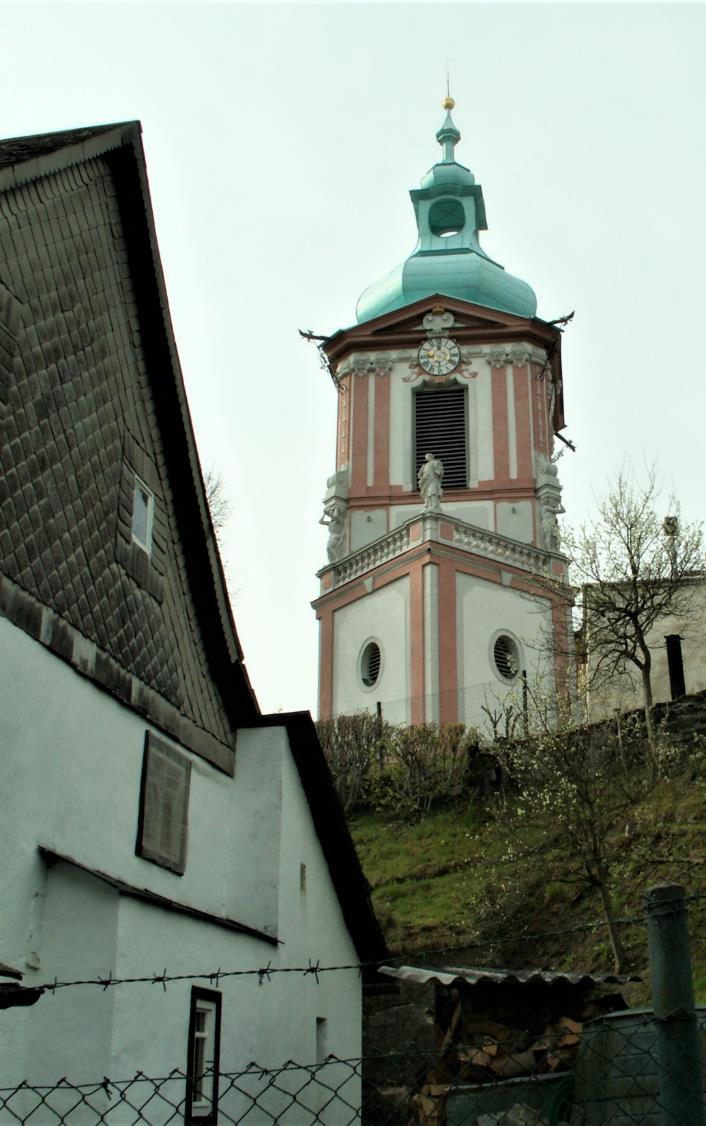 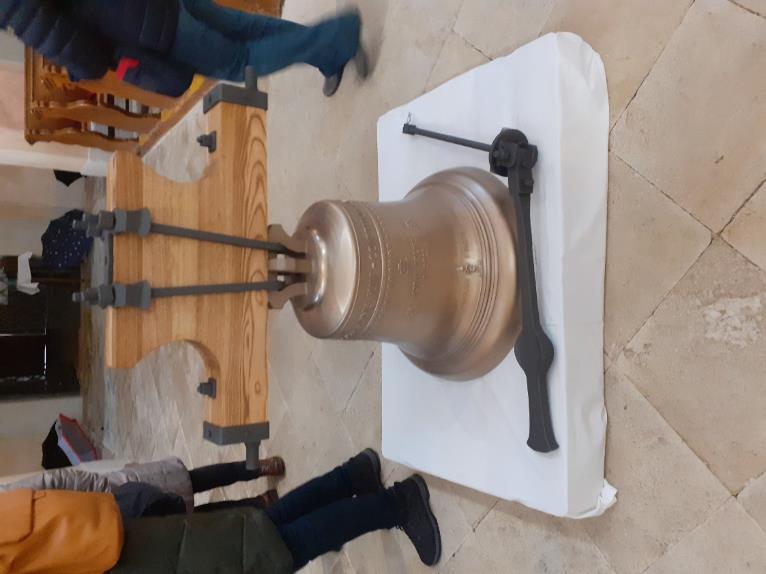 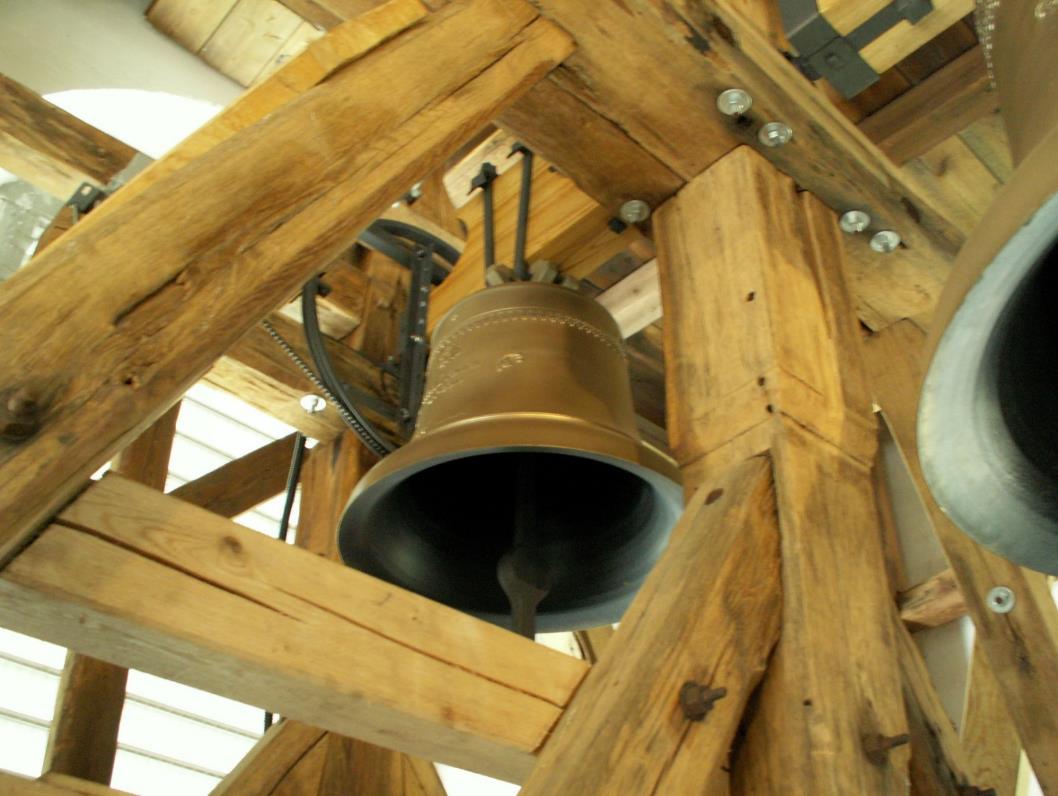 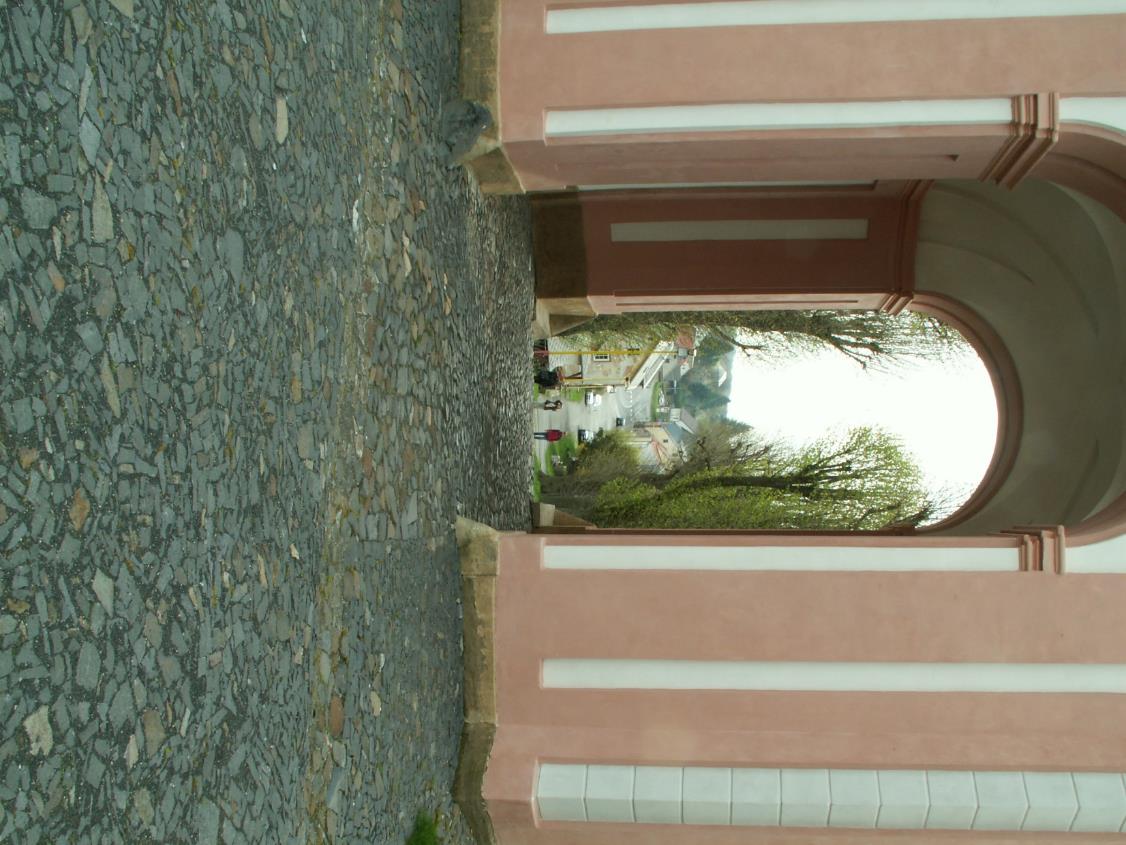 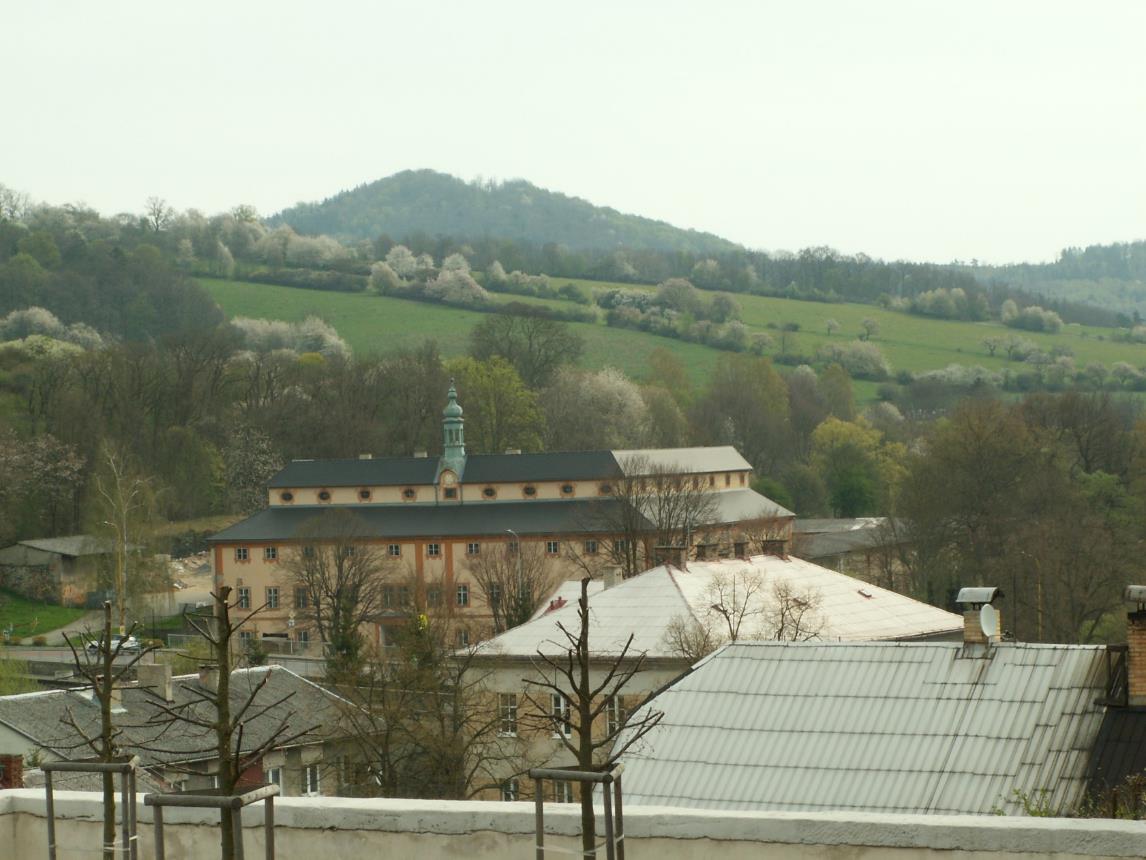 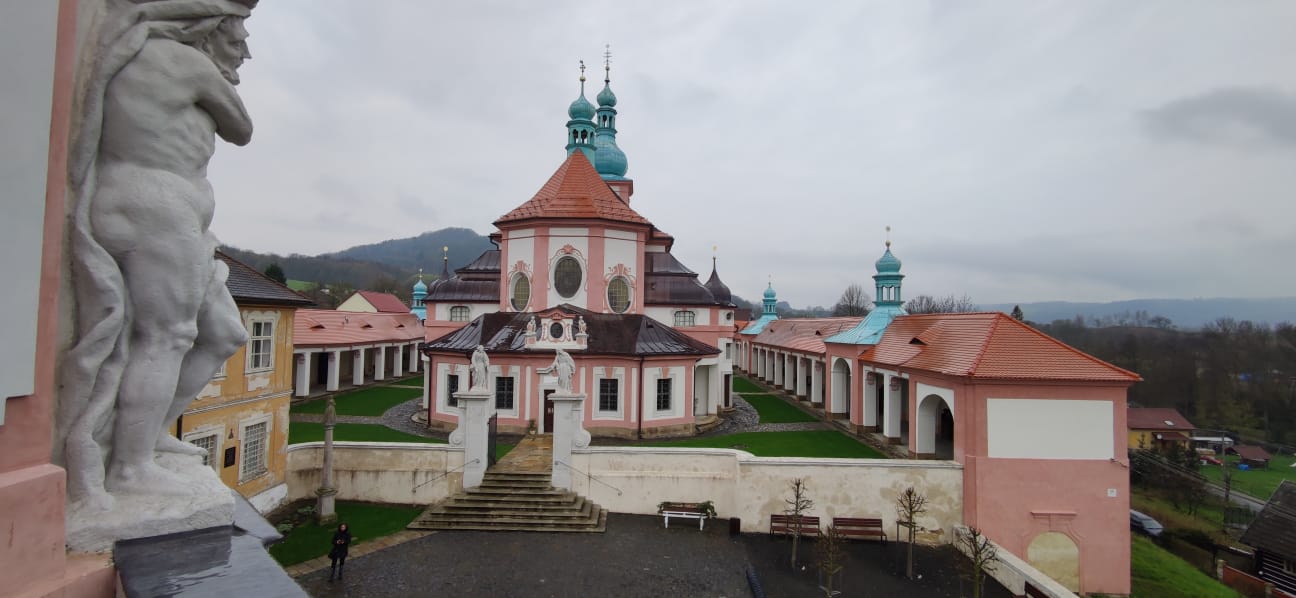 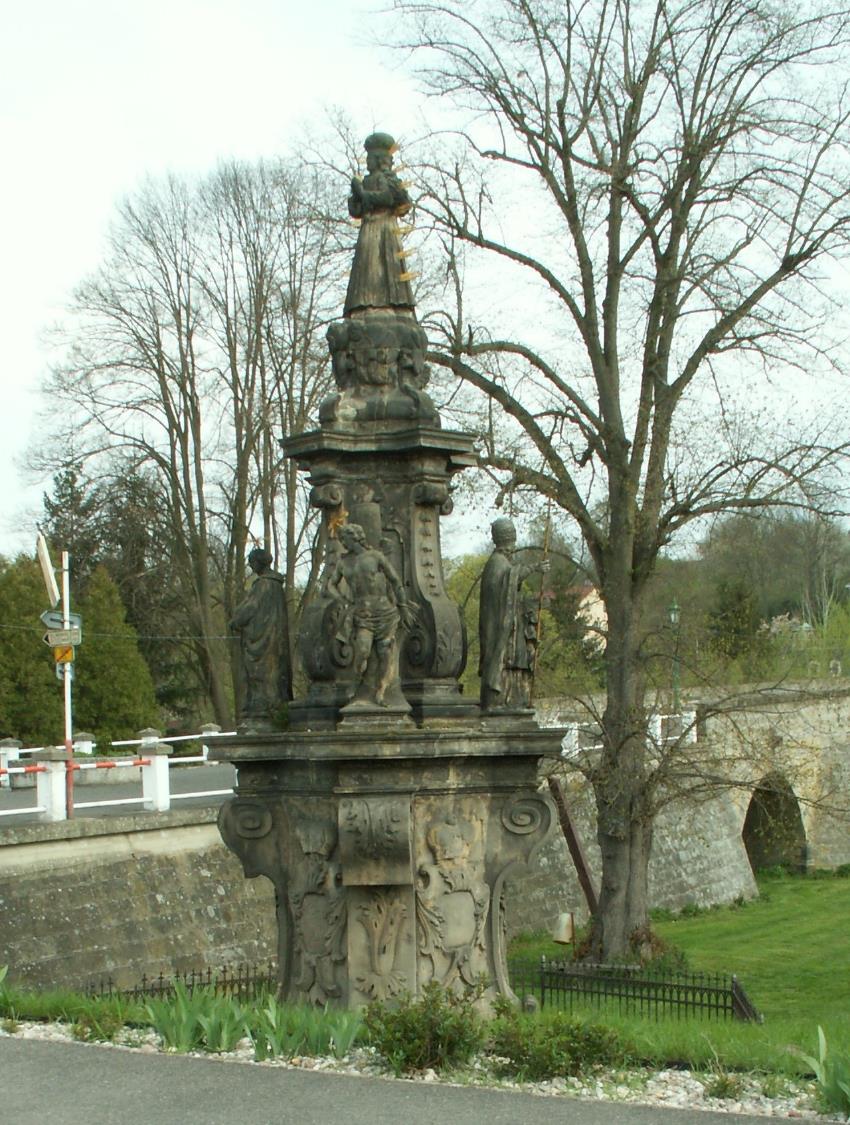 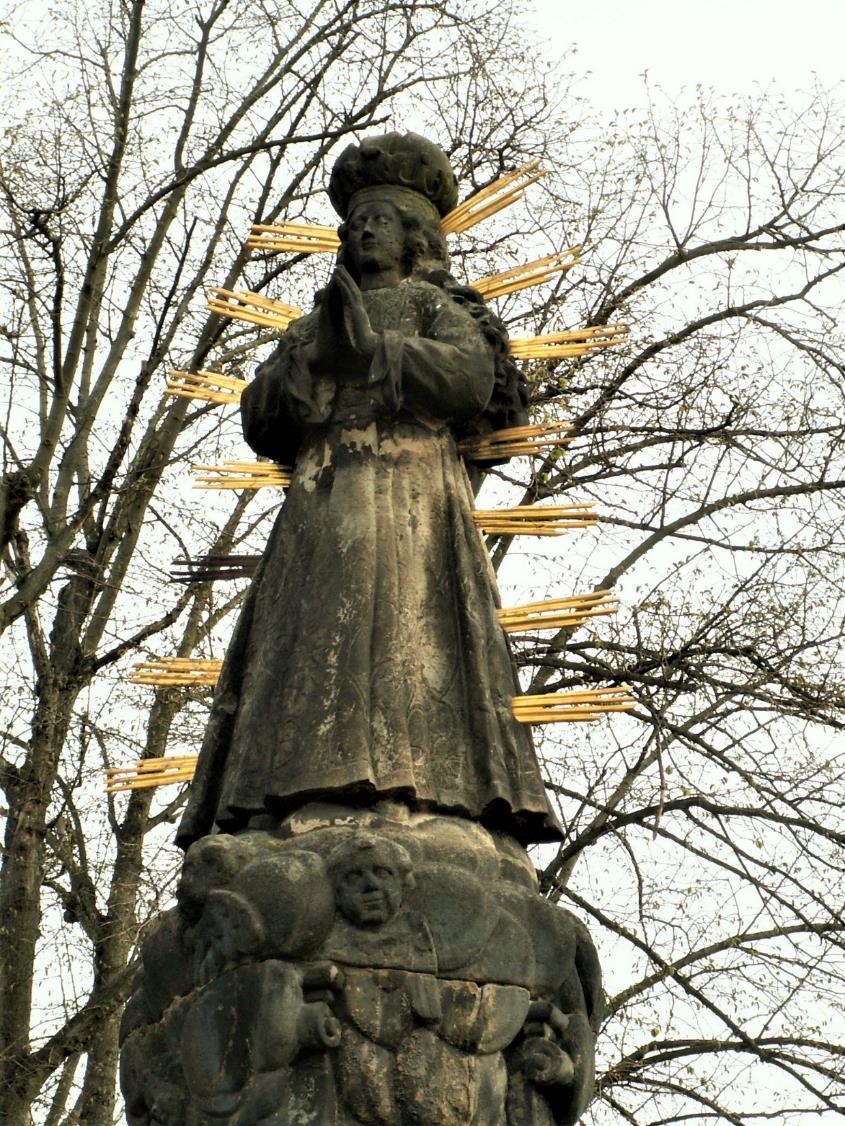 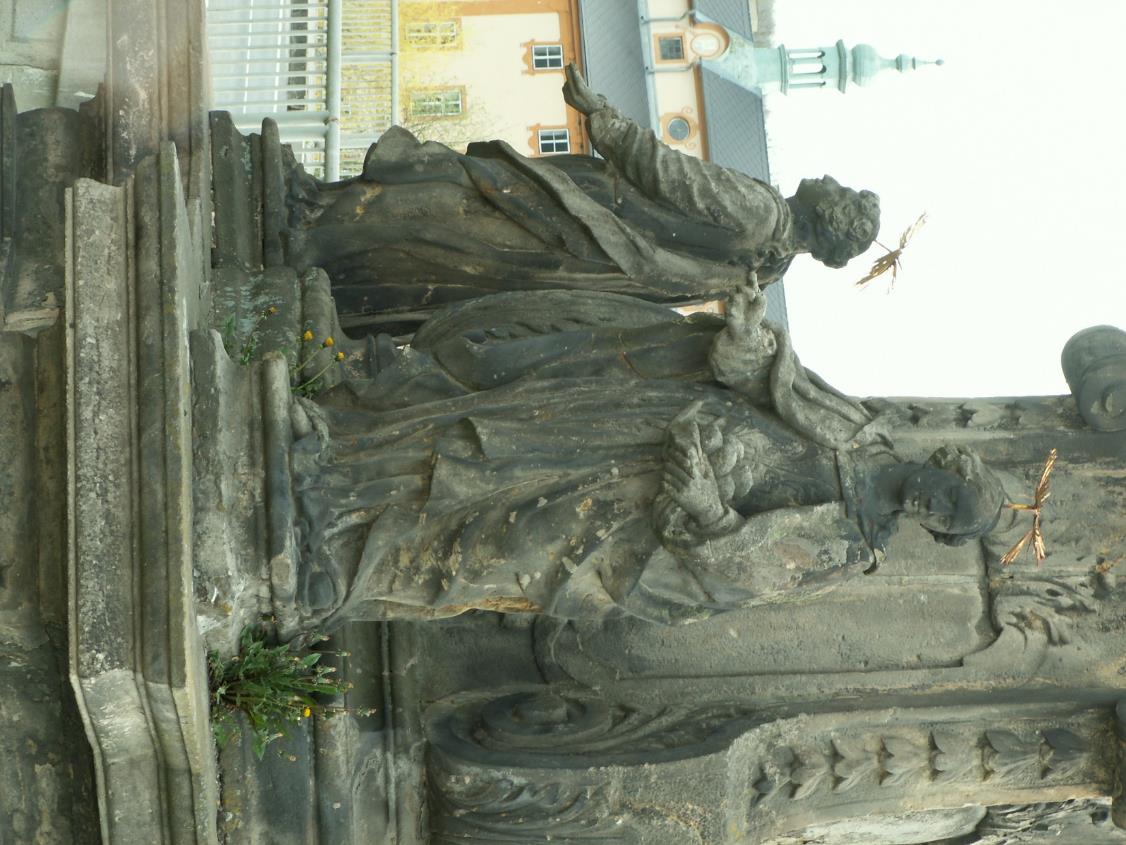 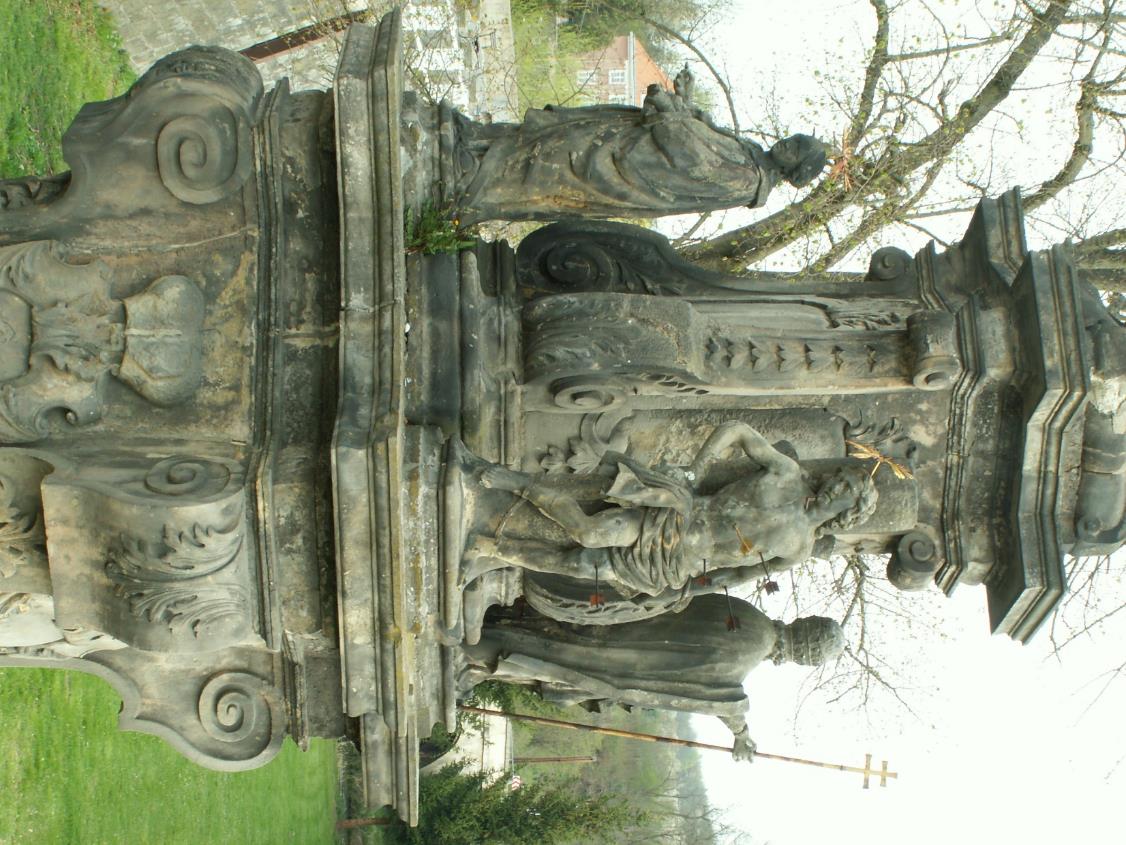 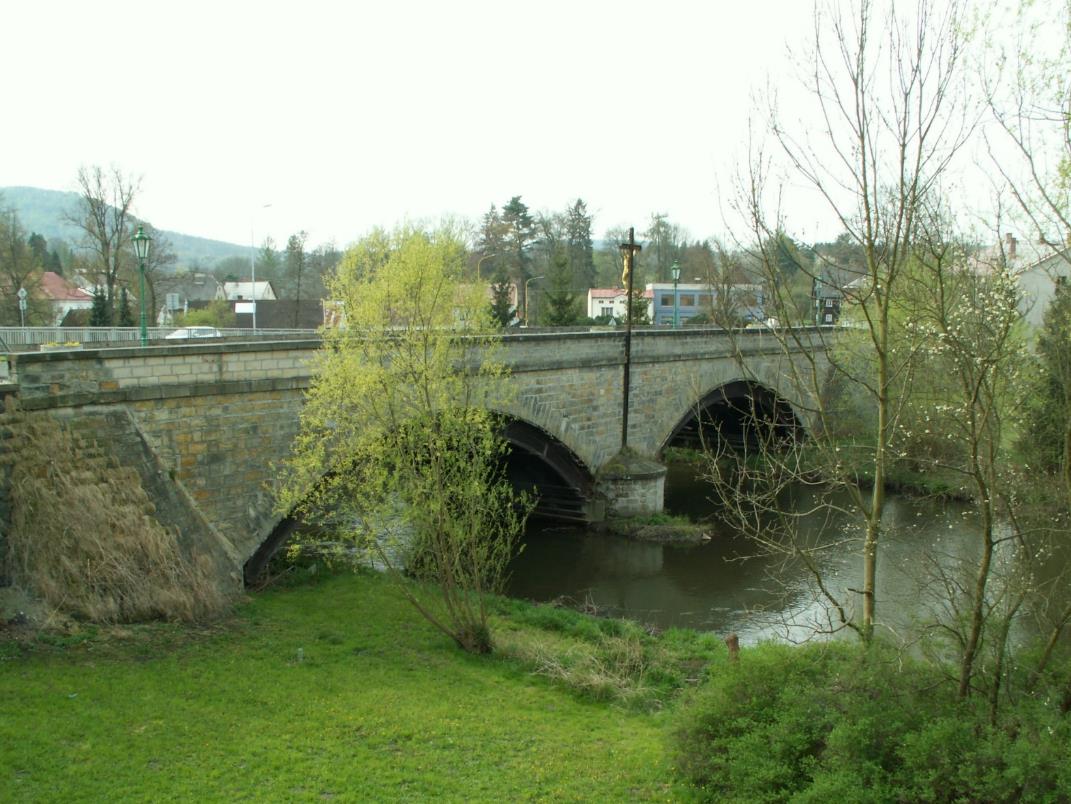 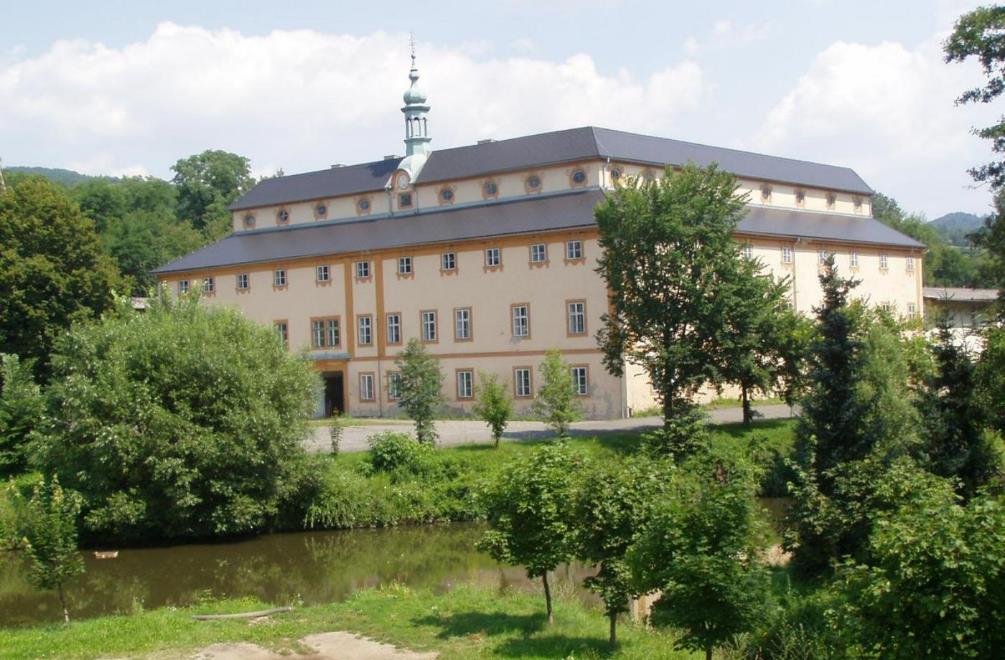 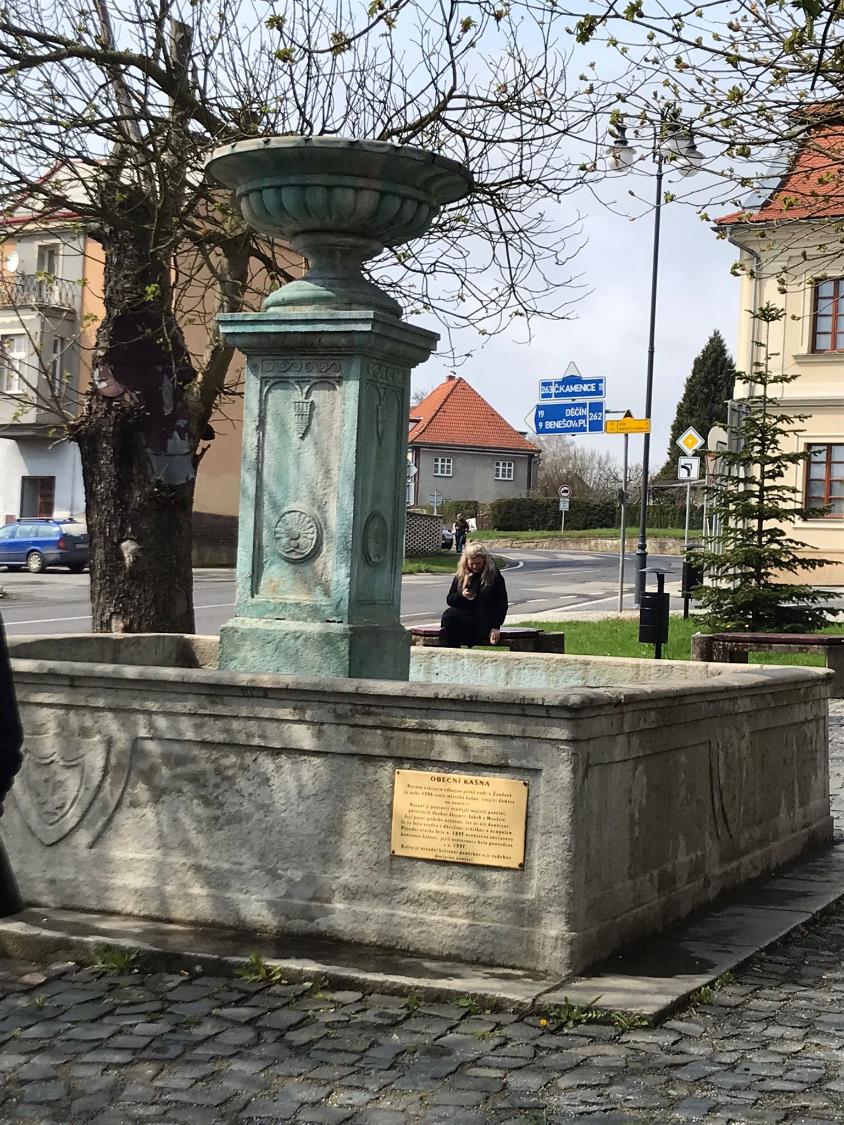 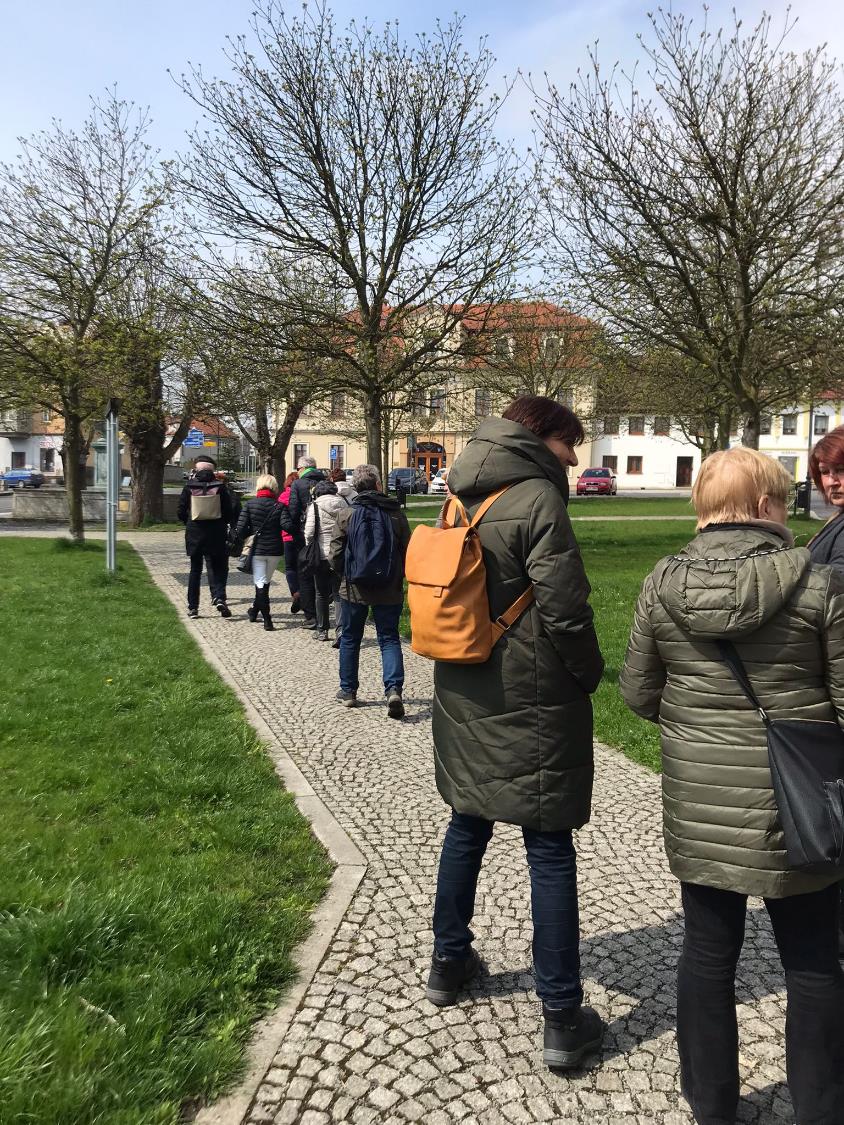 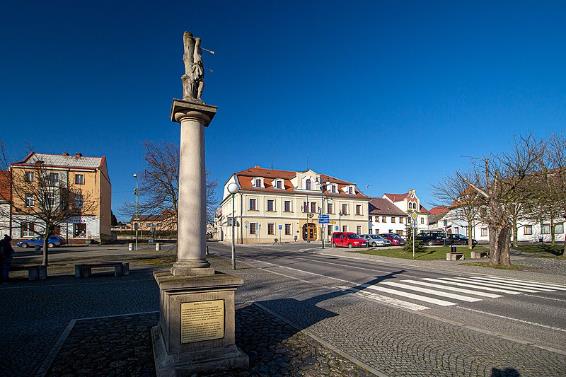 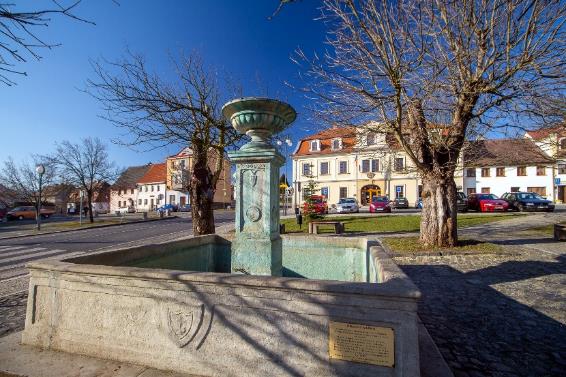 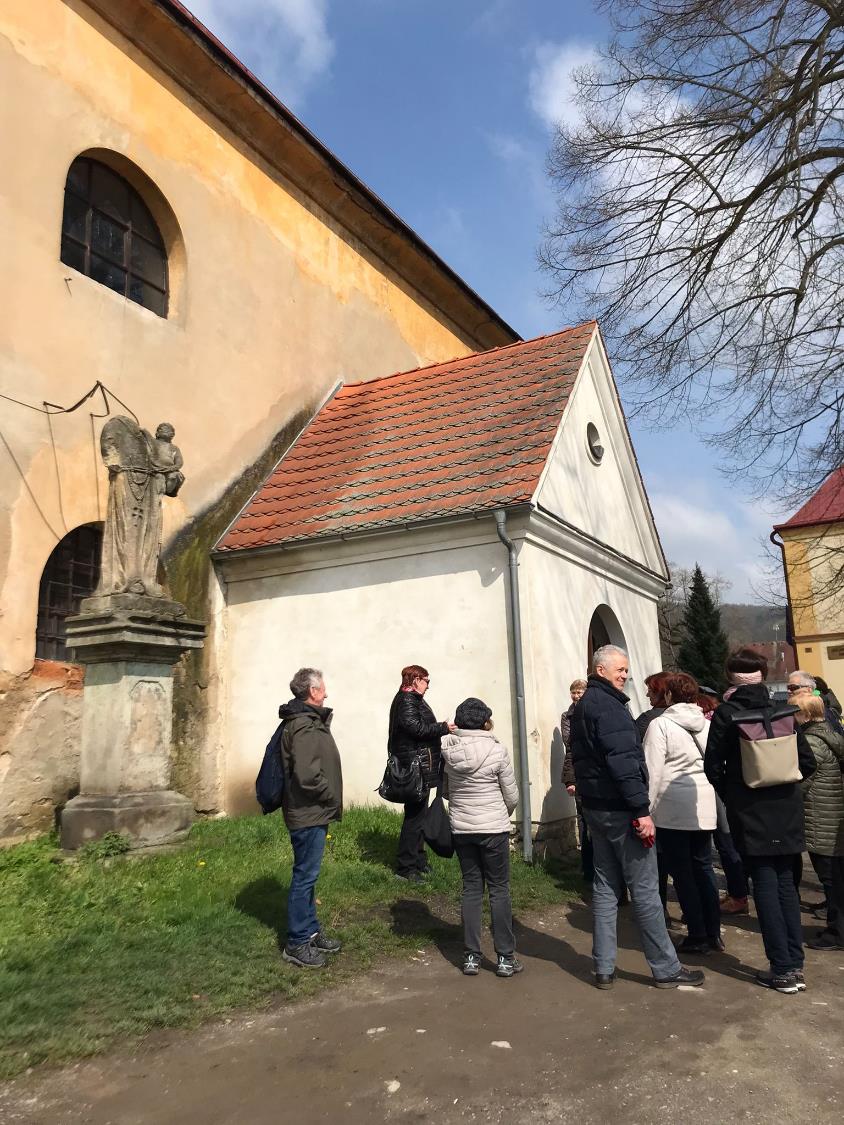 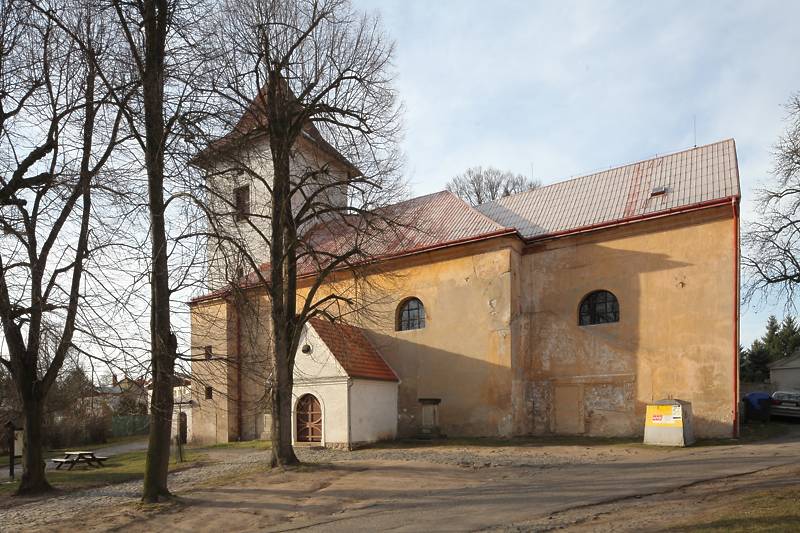 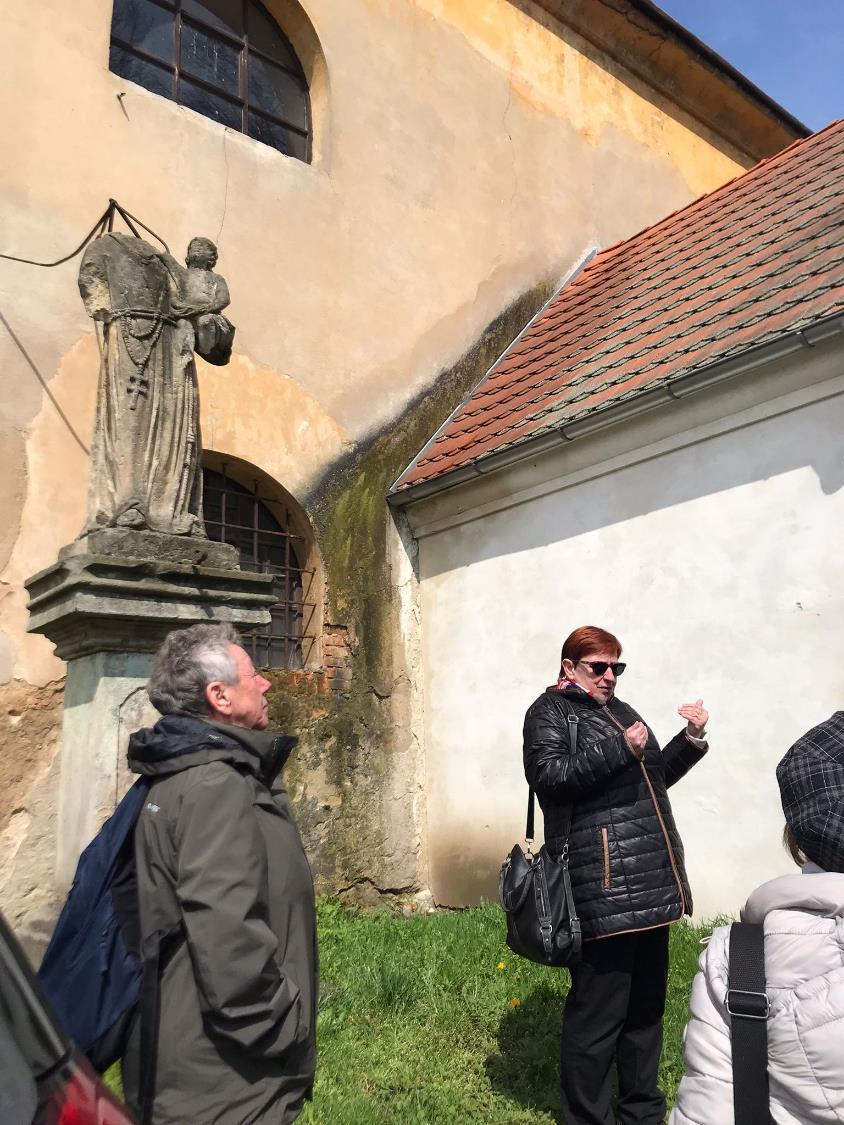 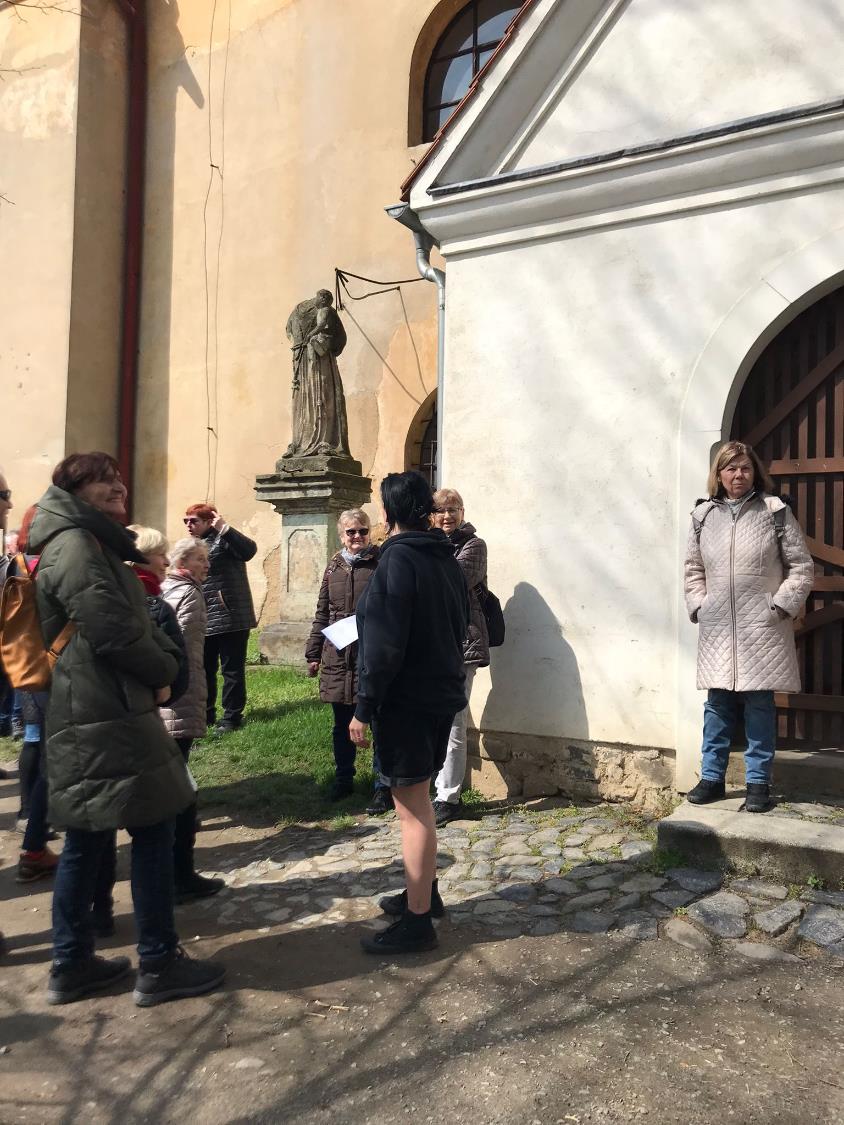 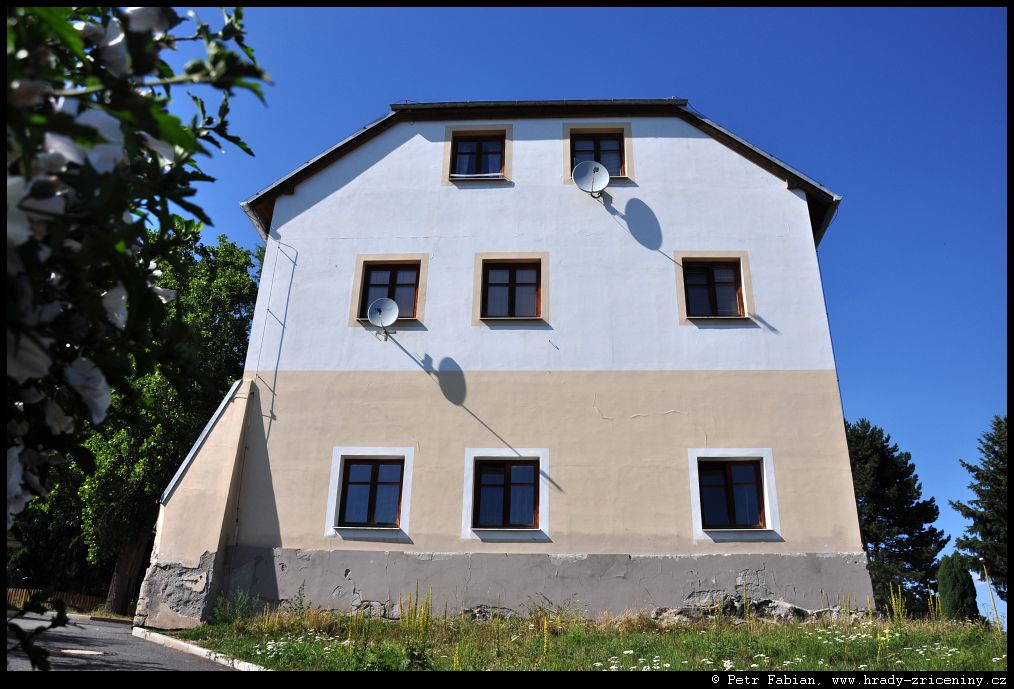 Český Dub a Hodkovice, 27. 4. 2023
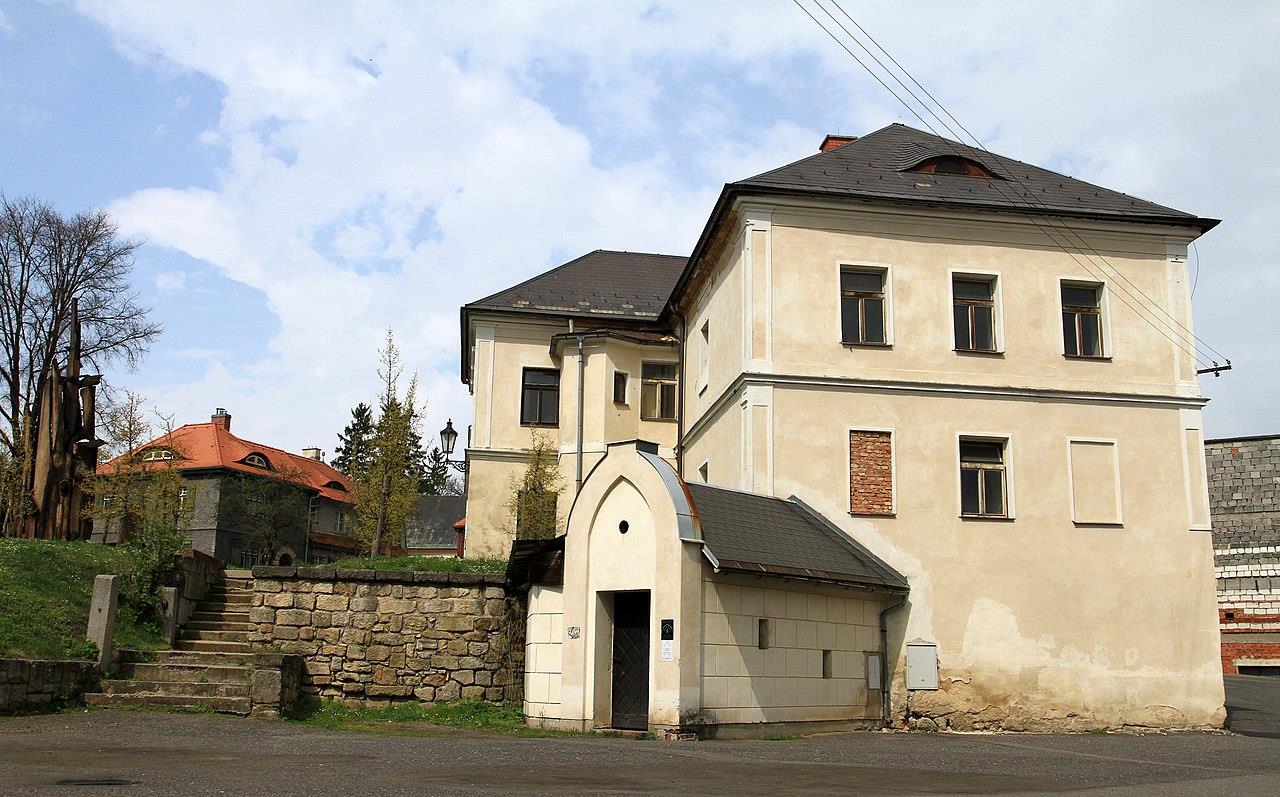 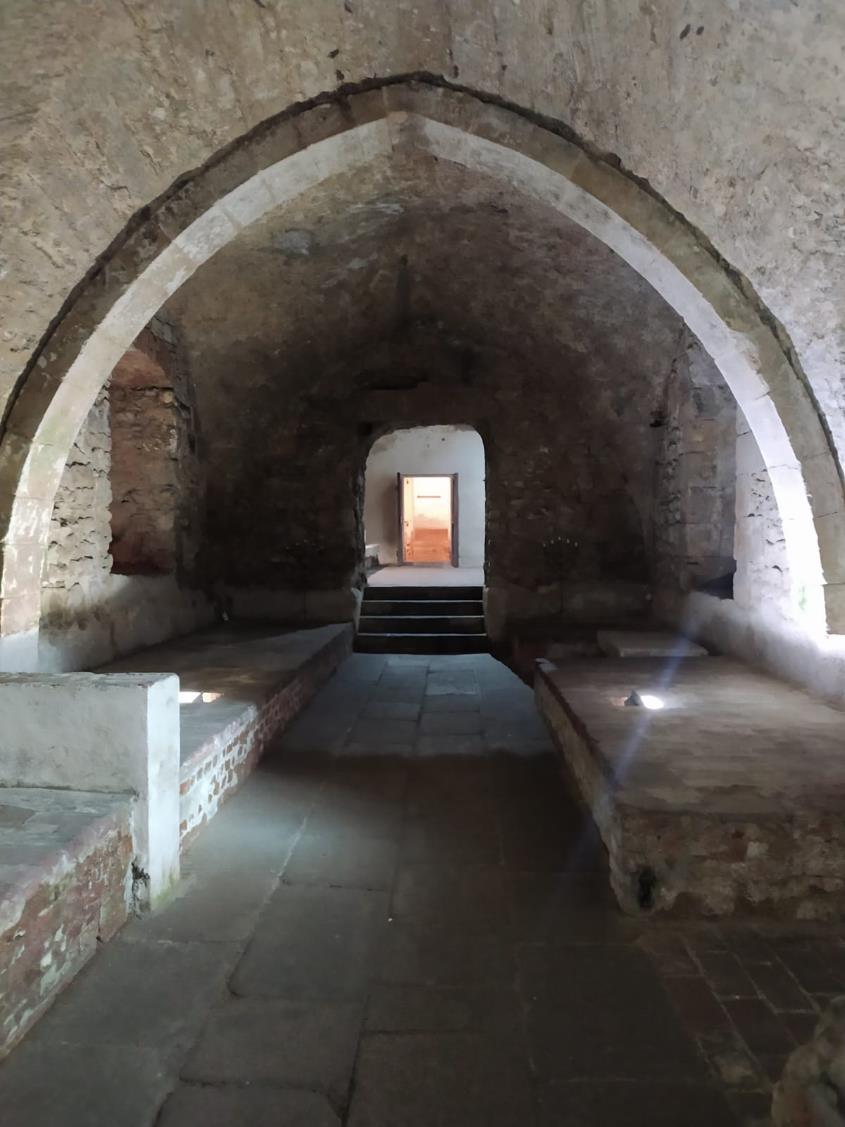 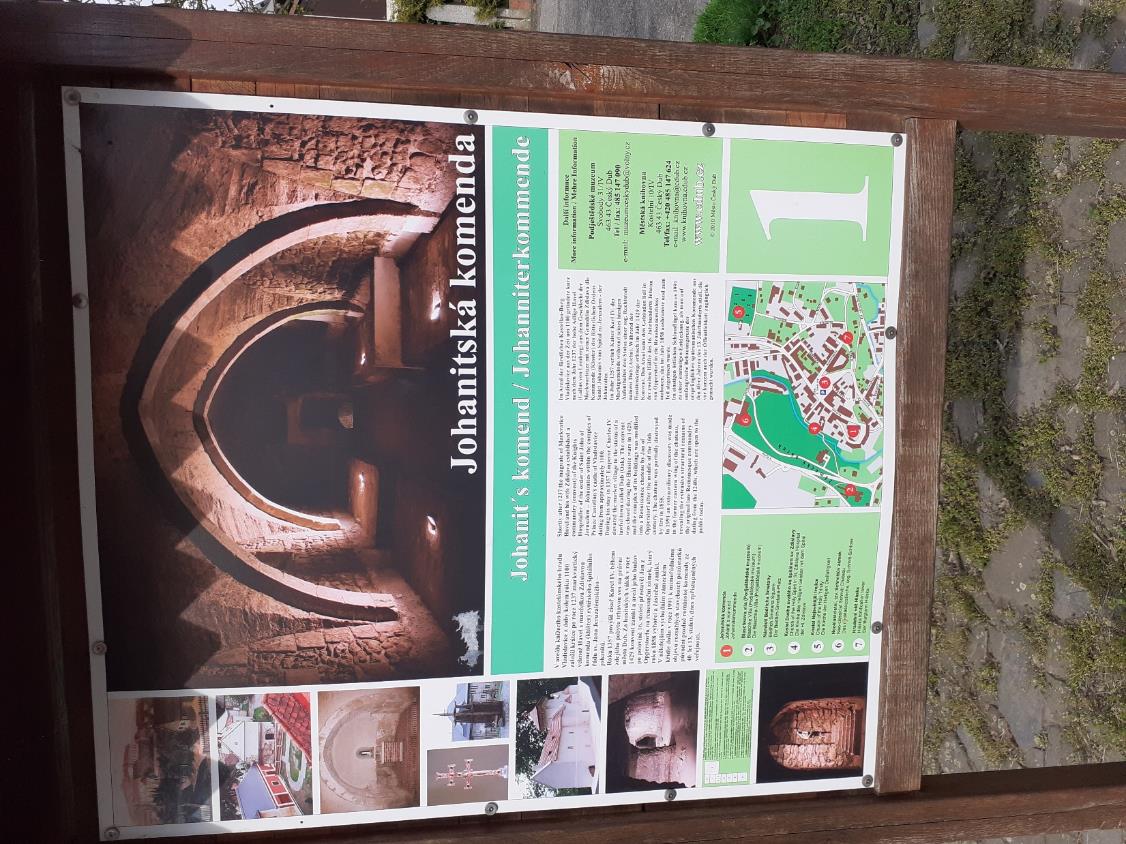 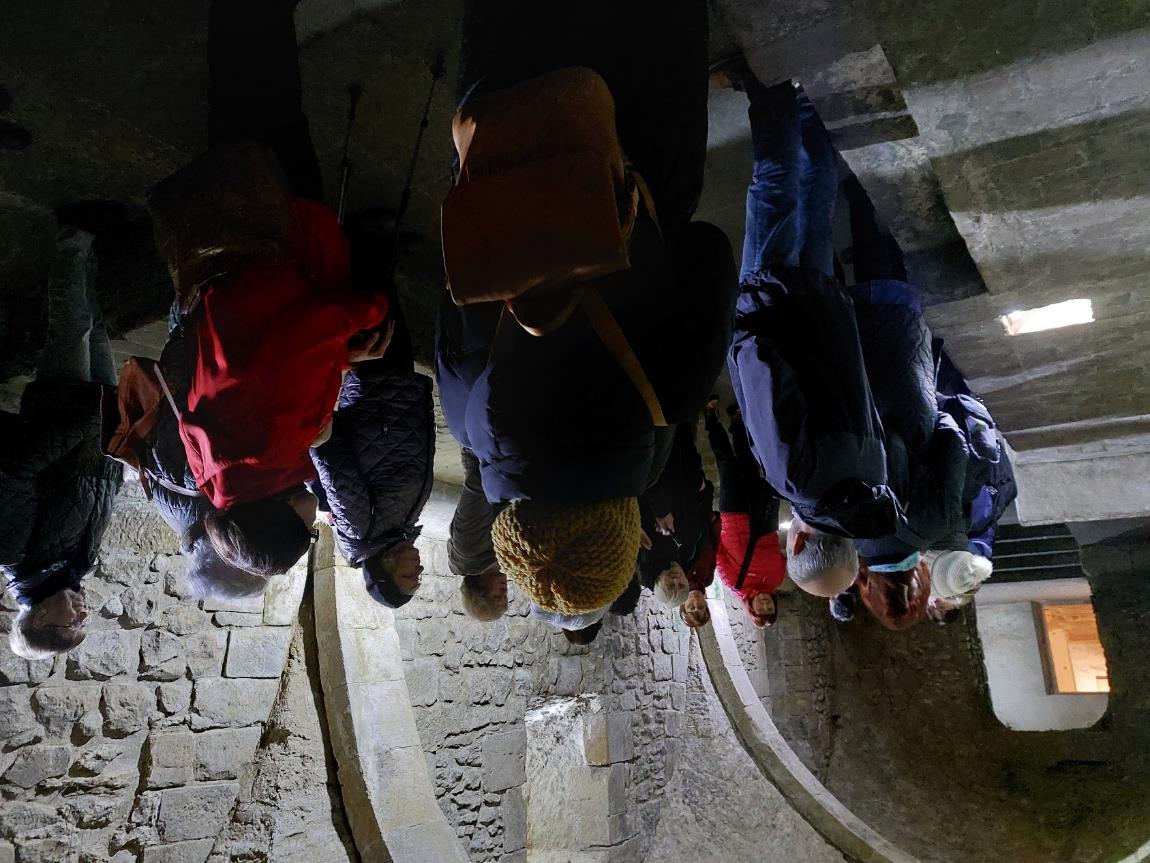 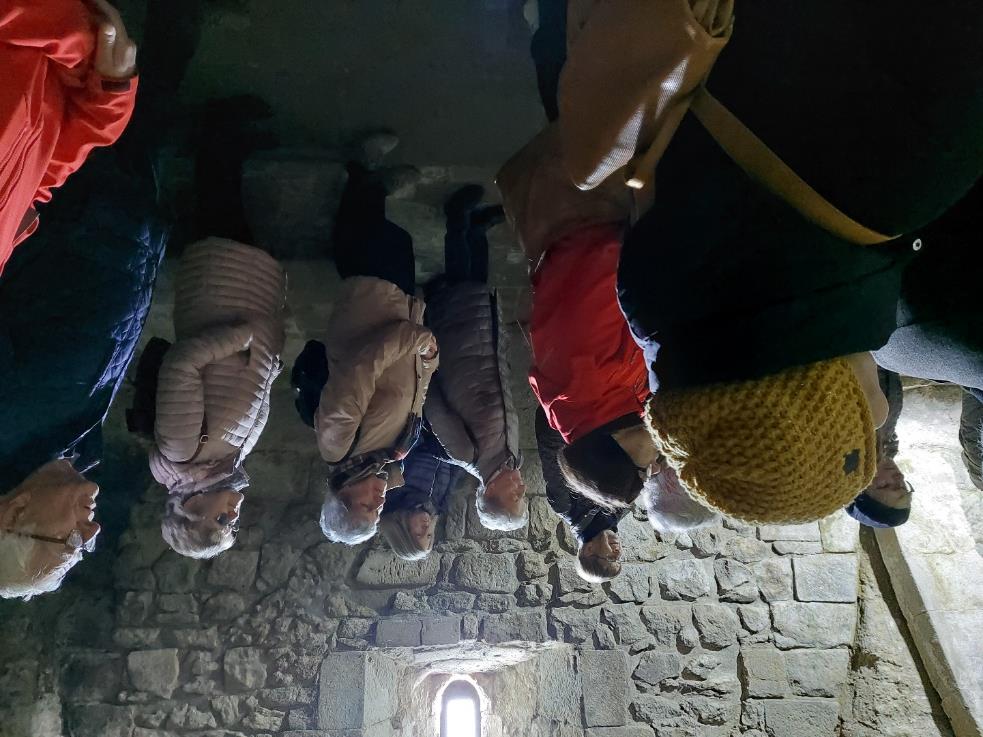 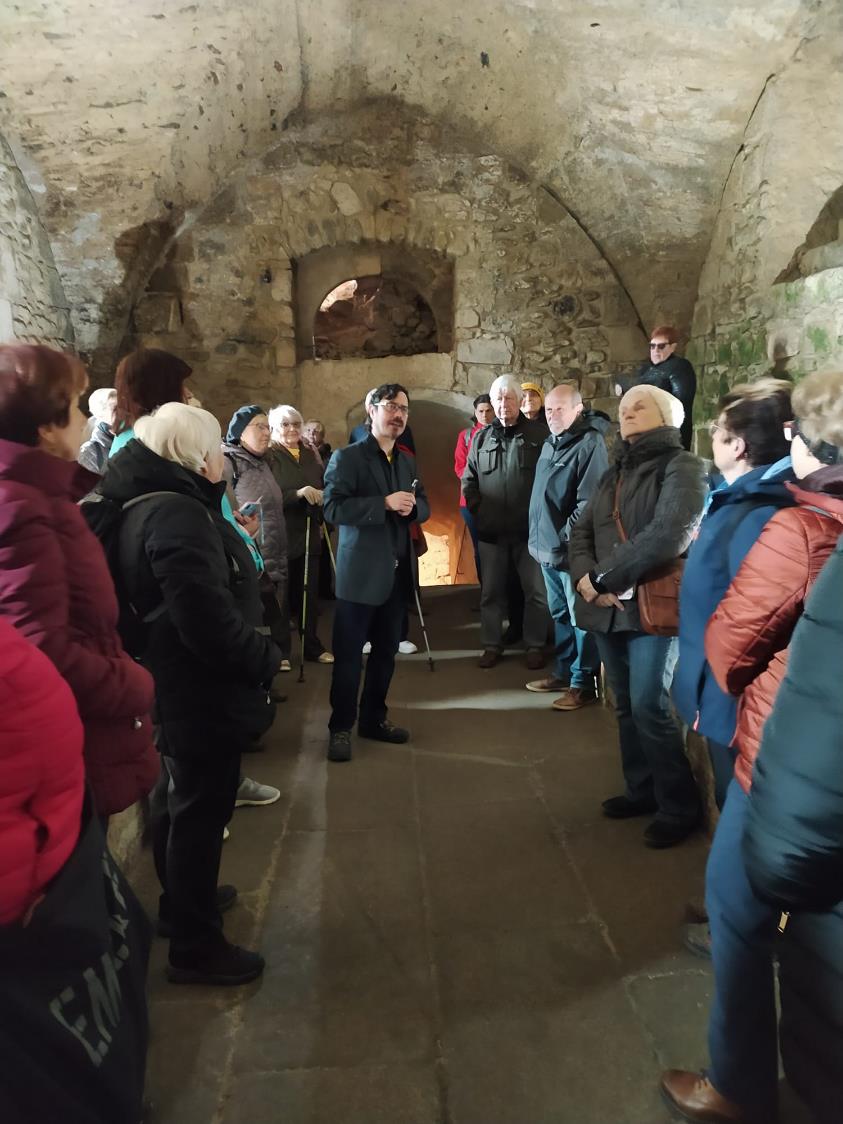 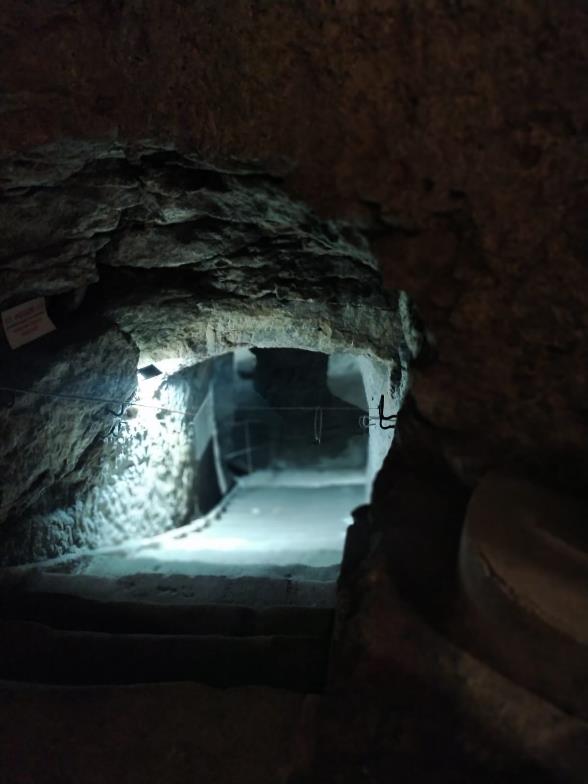 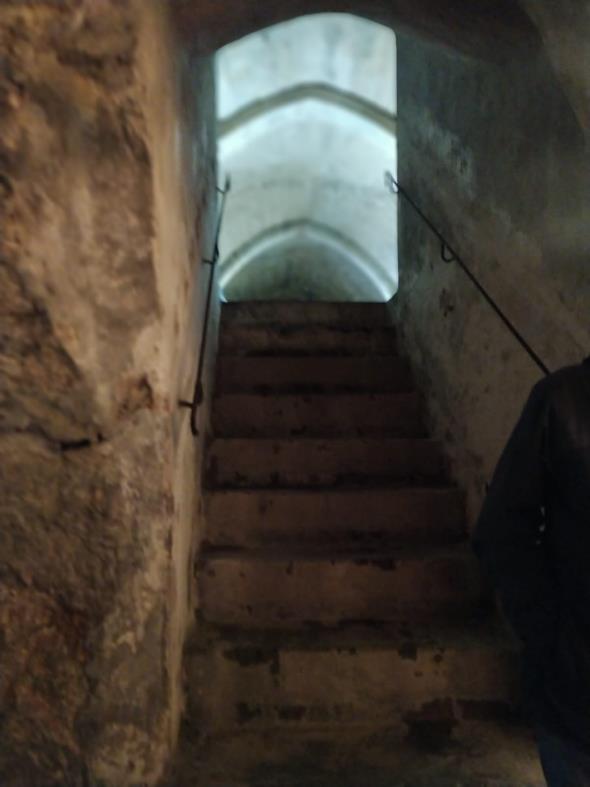 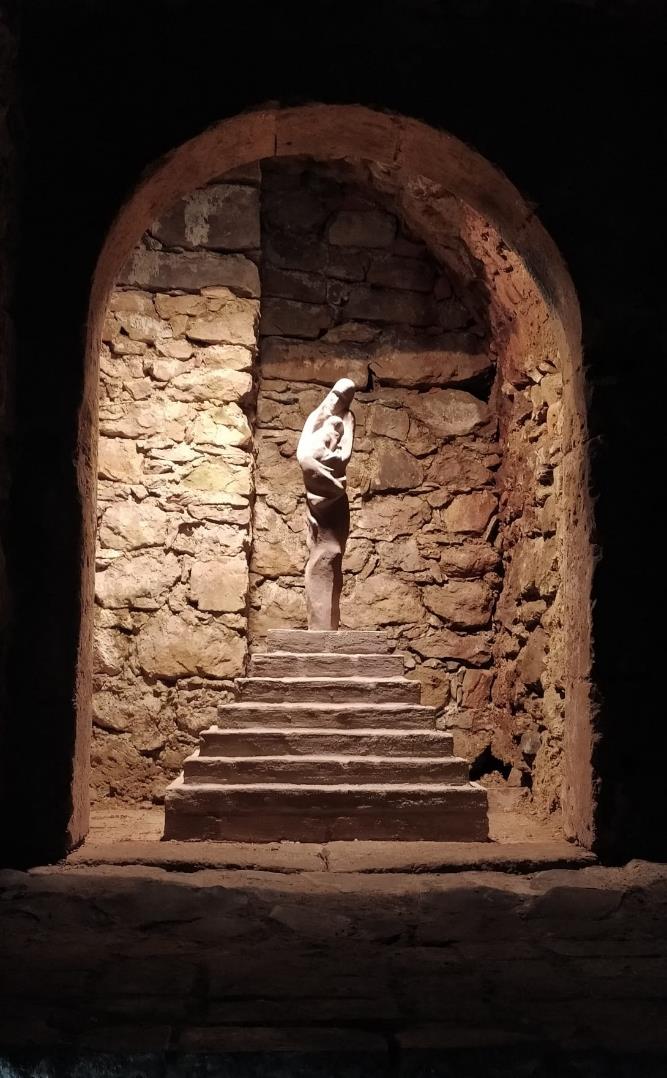 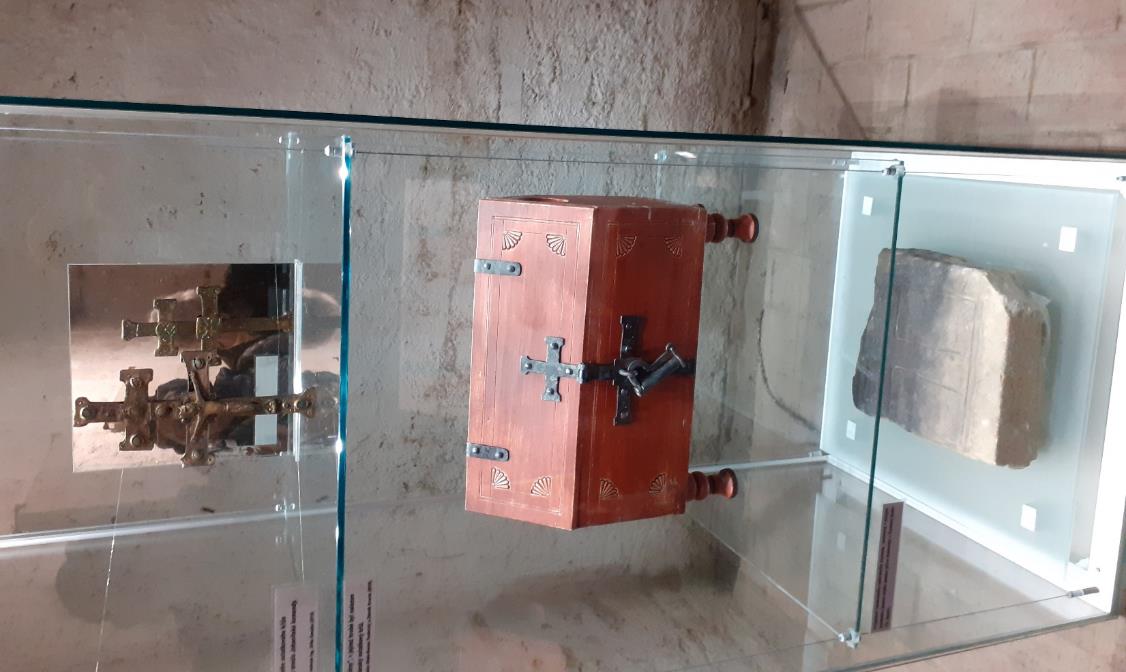 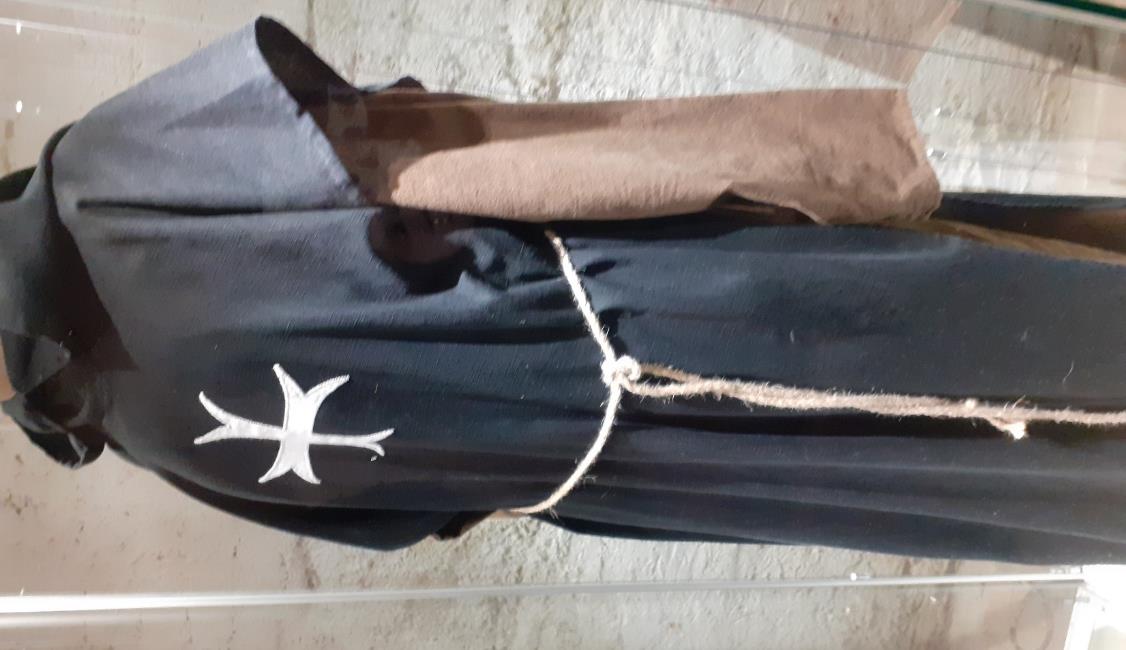 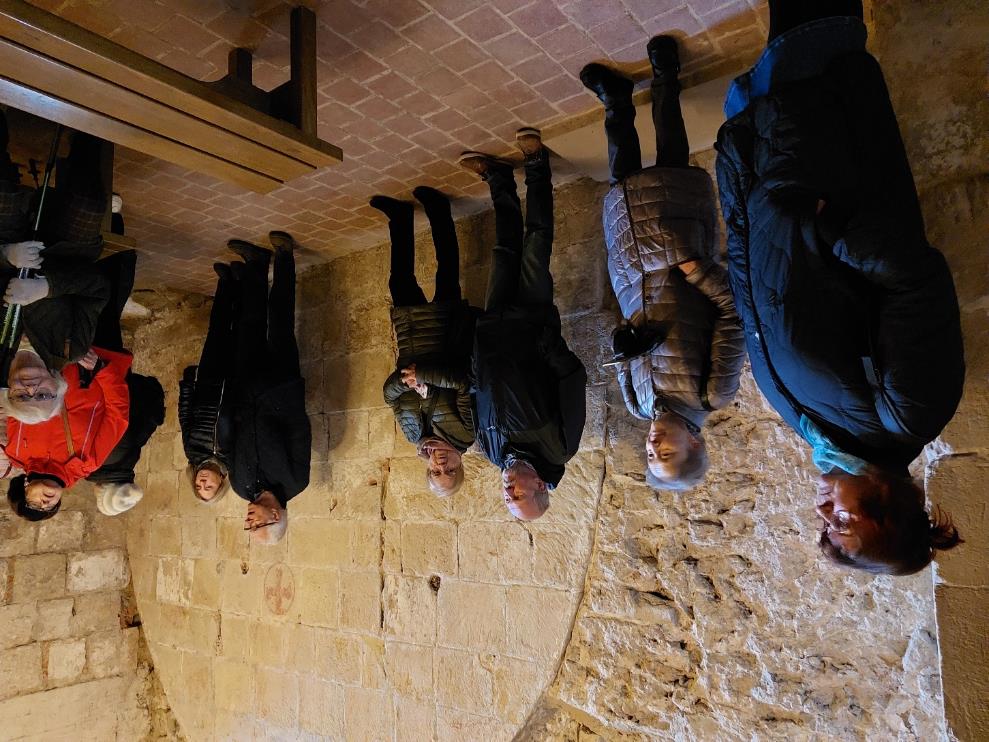 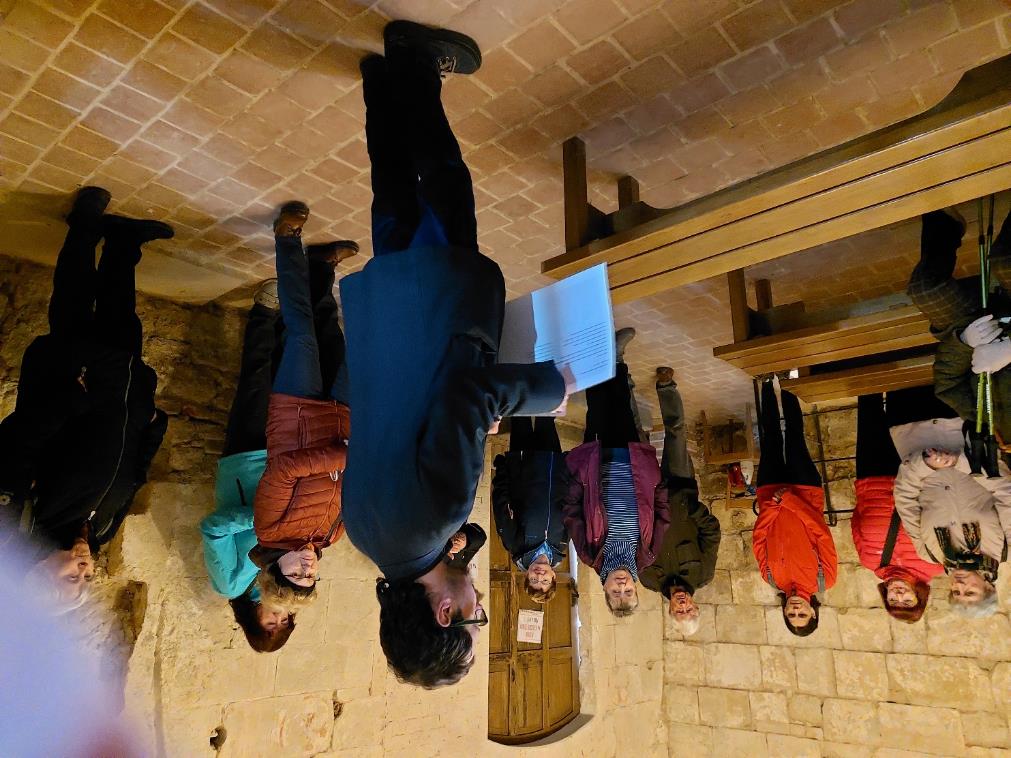 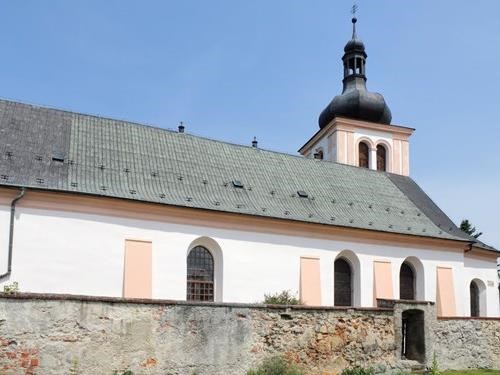 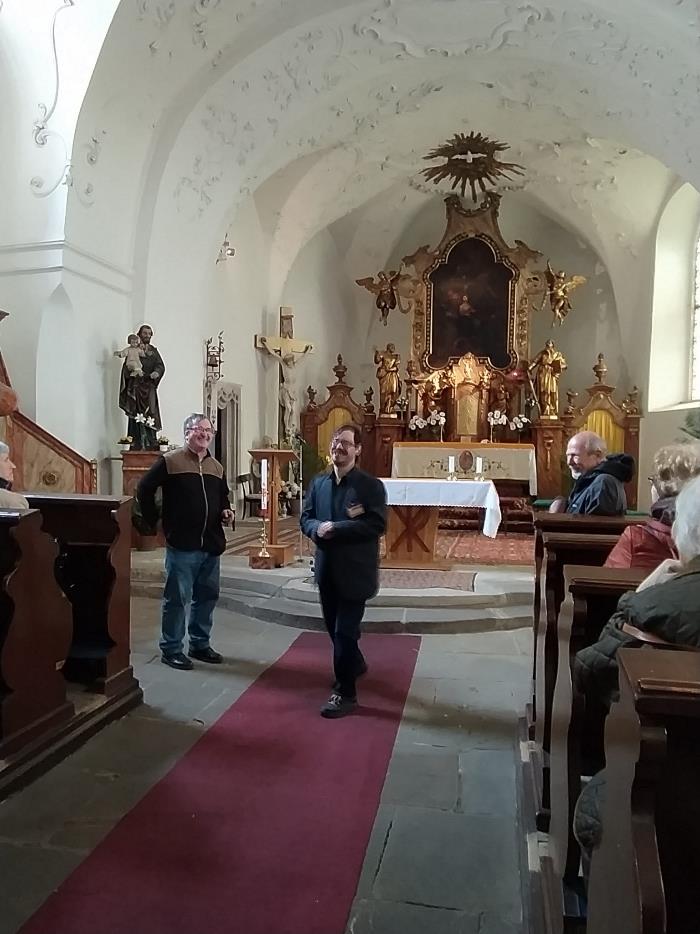 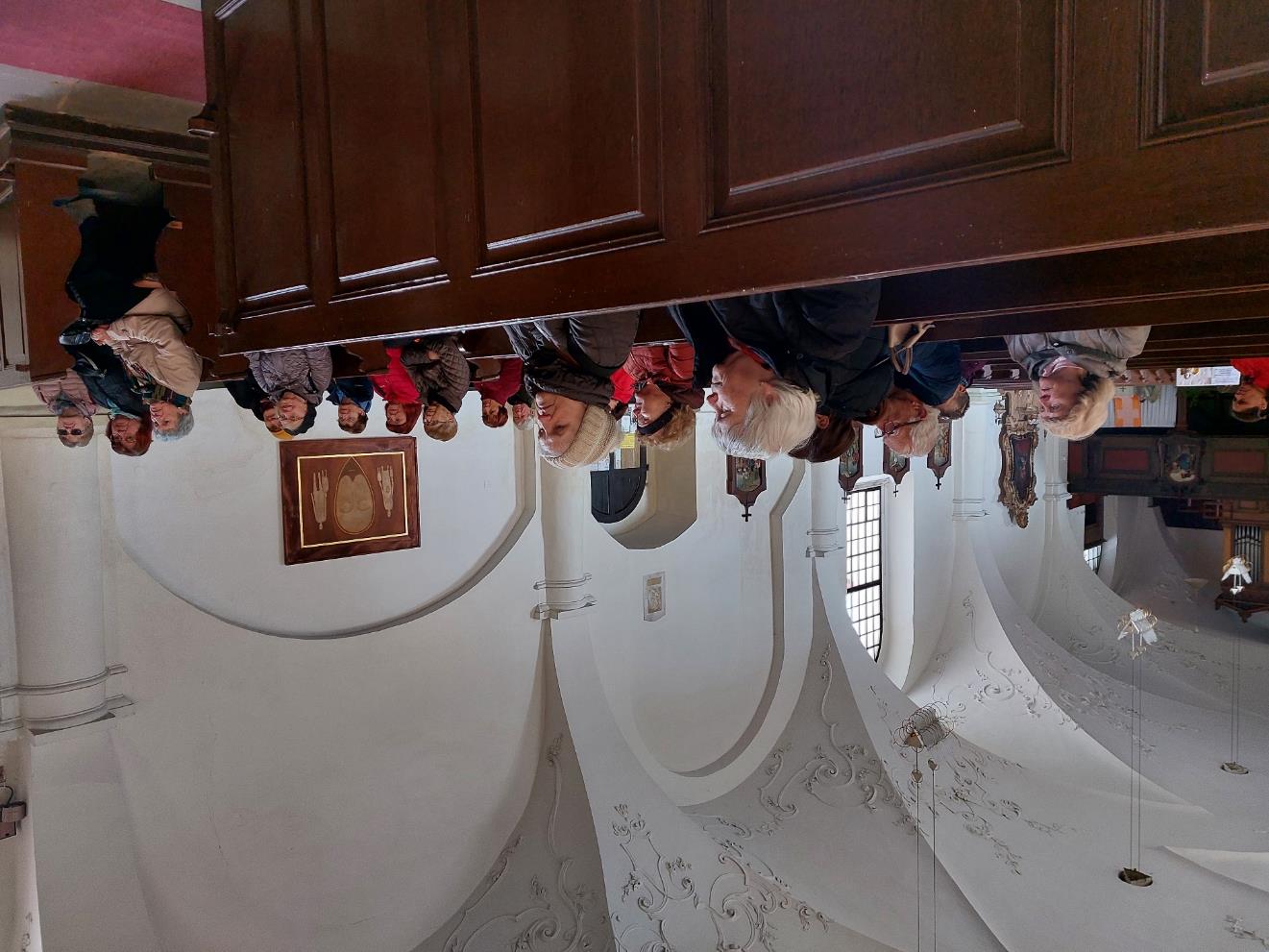 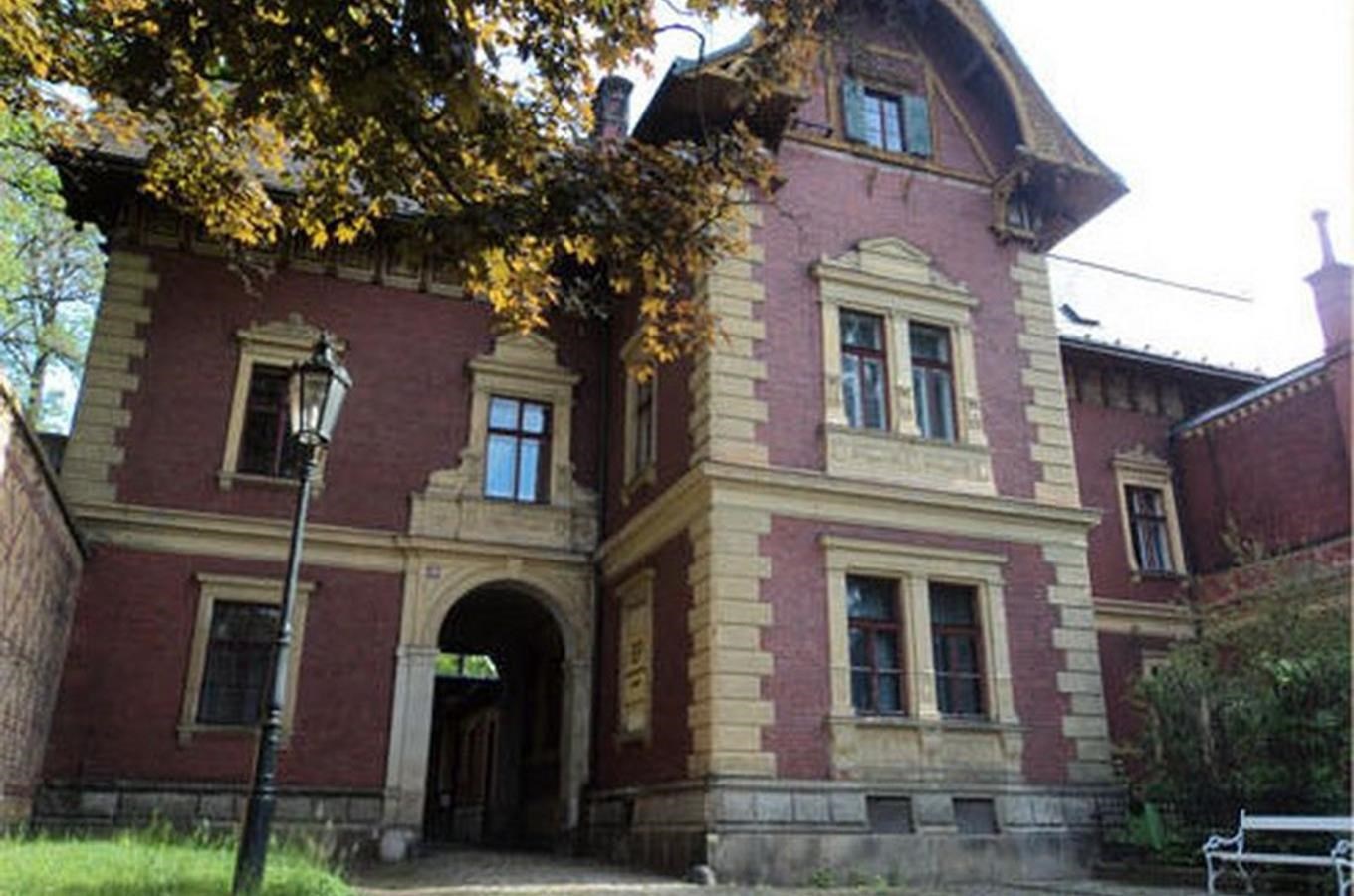 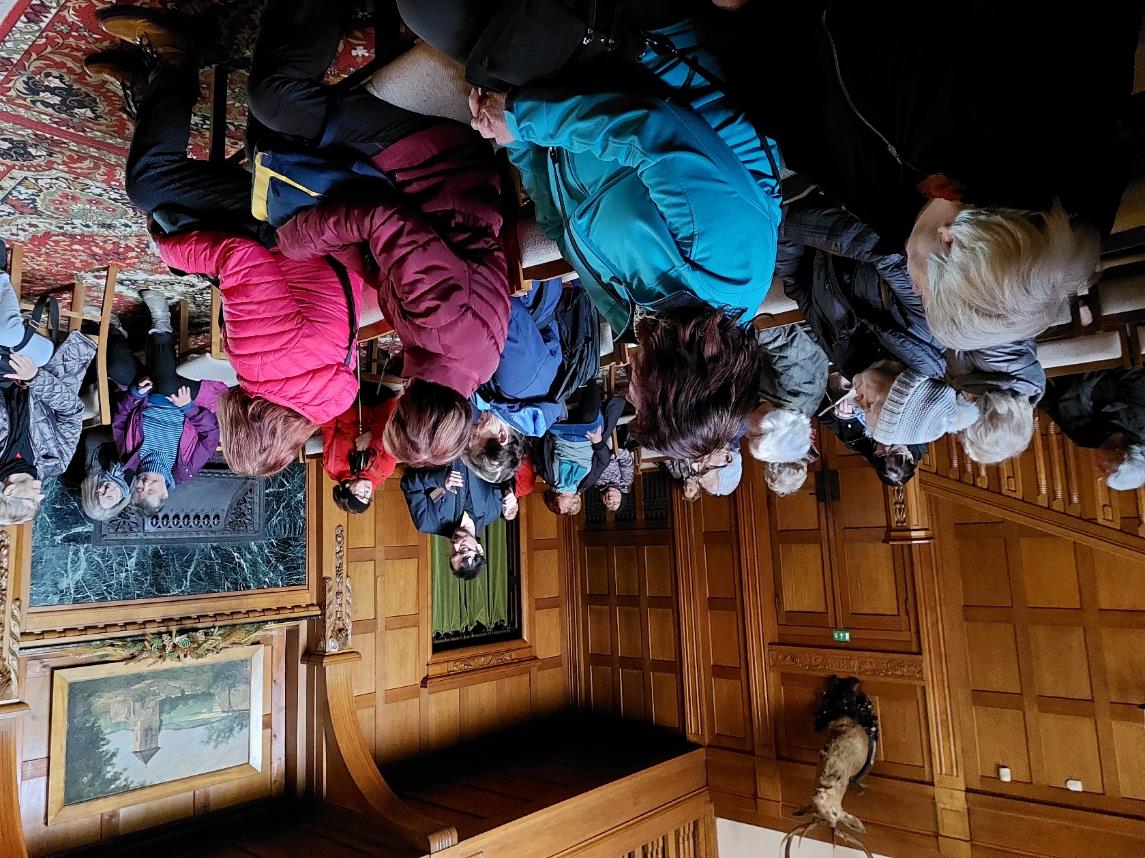 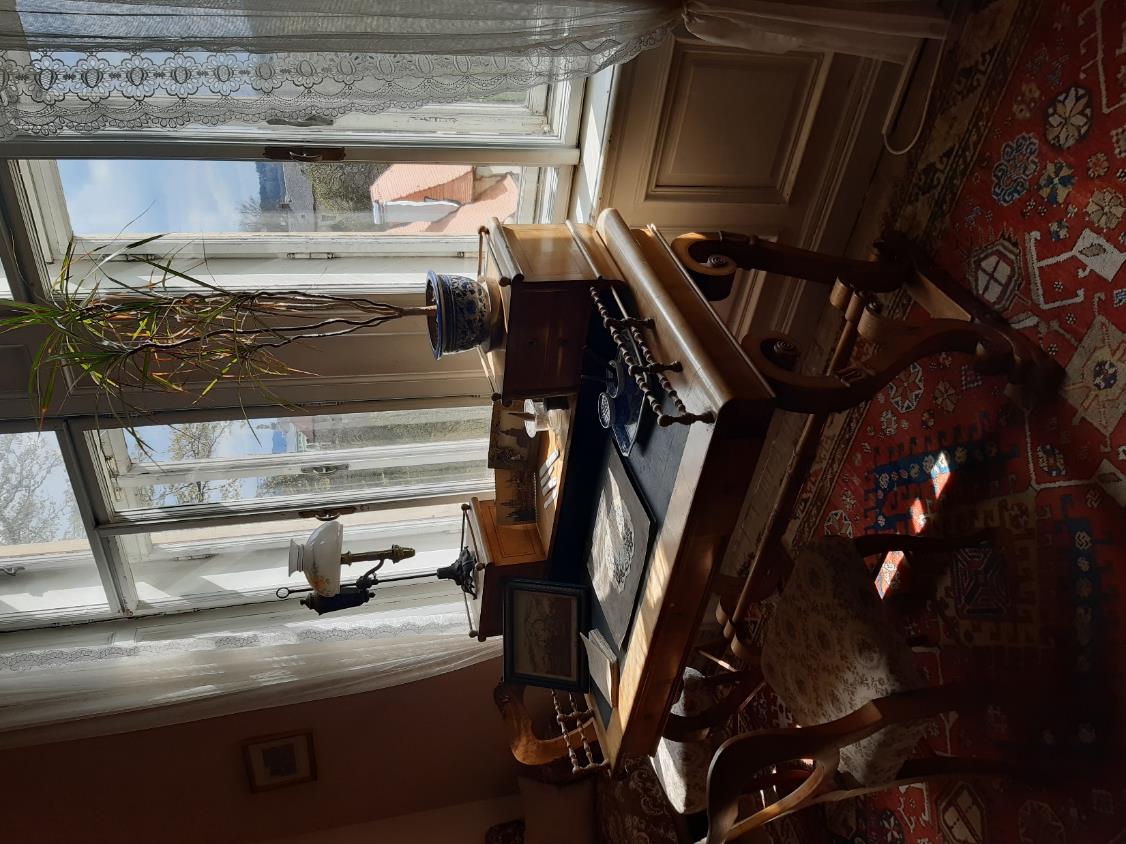 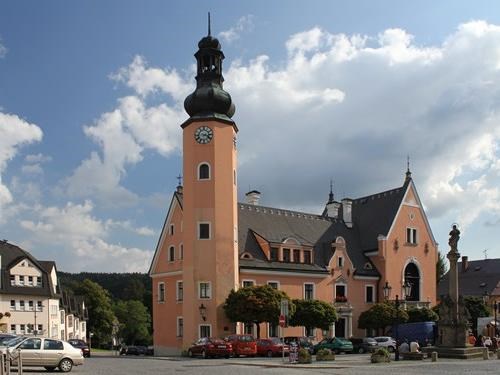 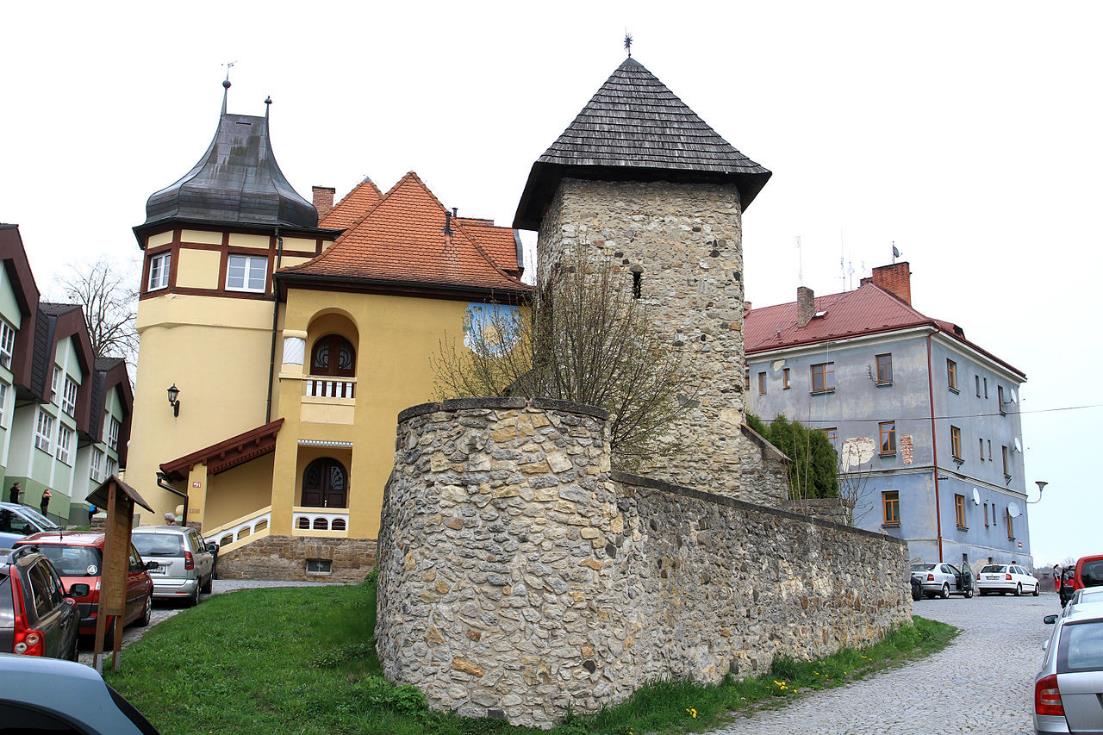 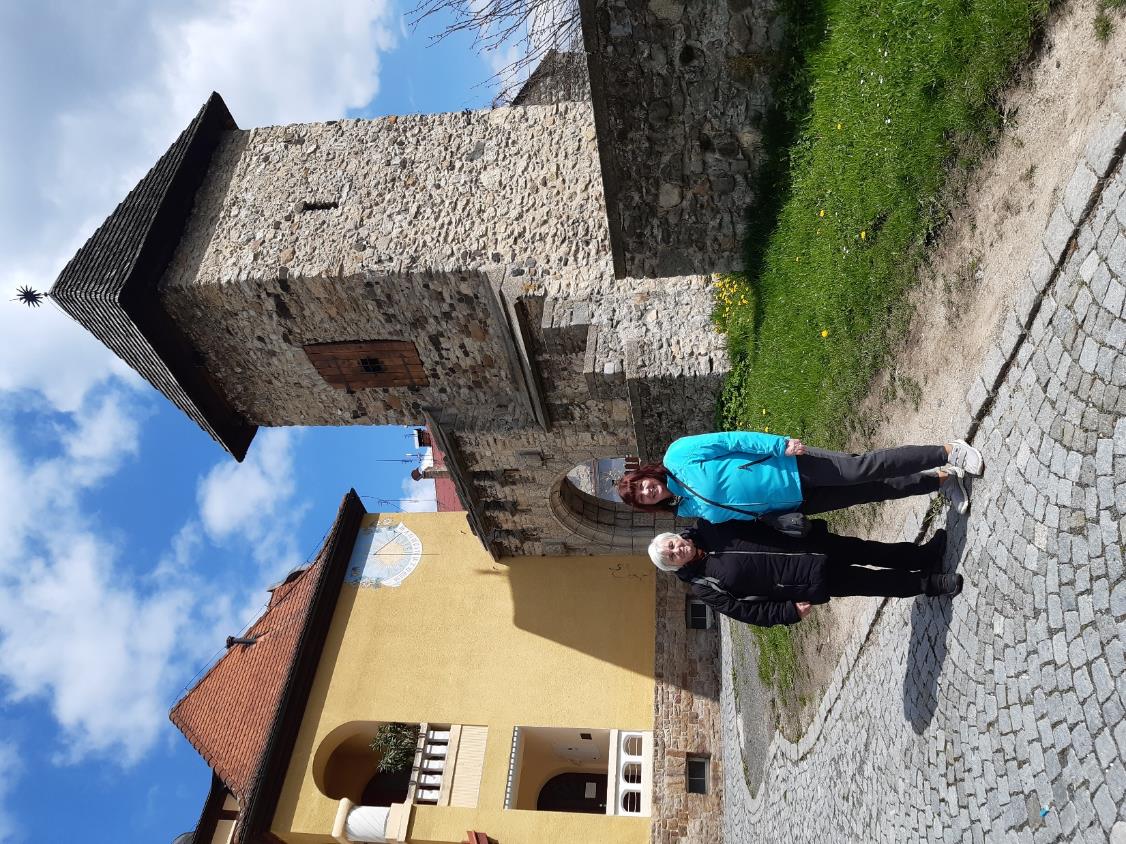 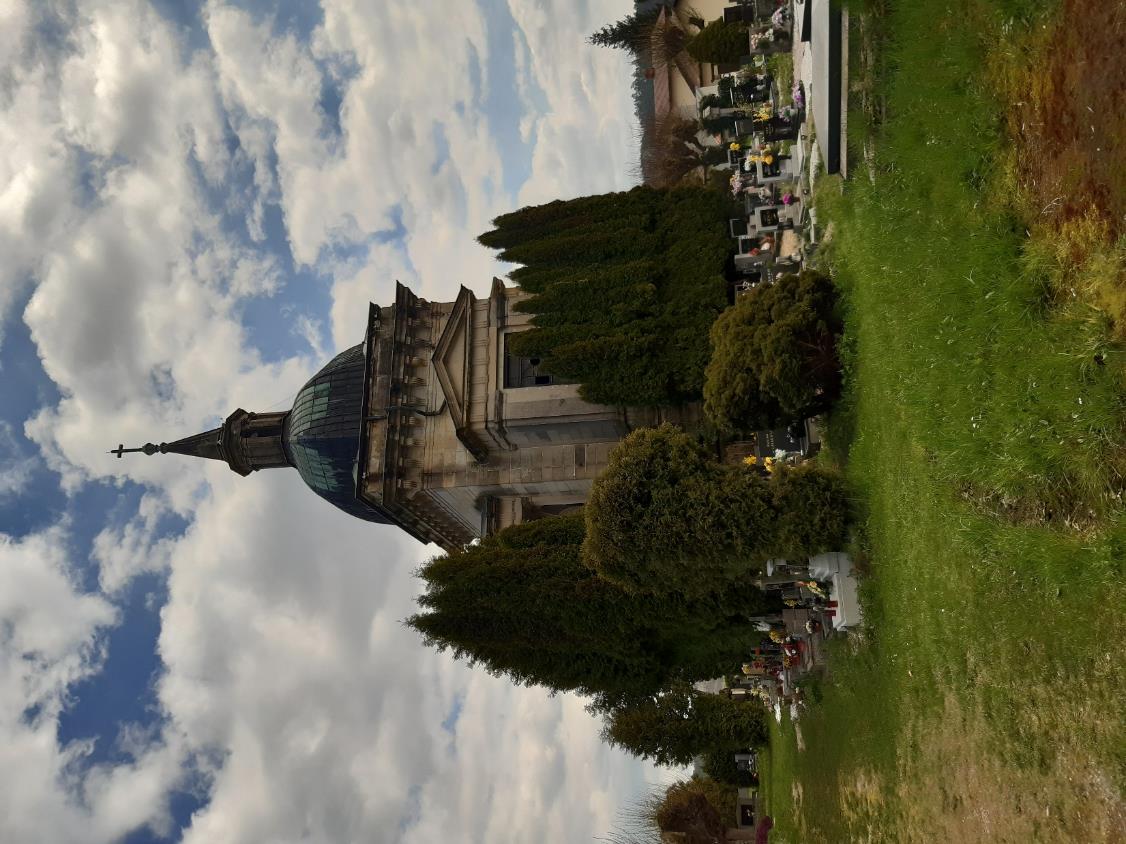 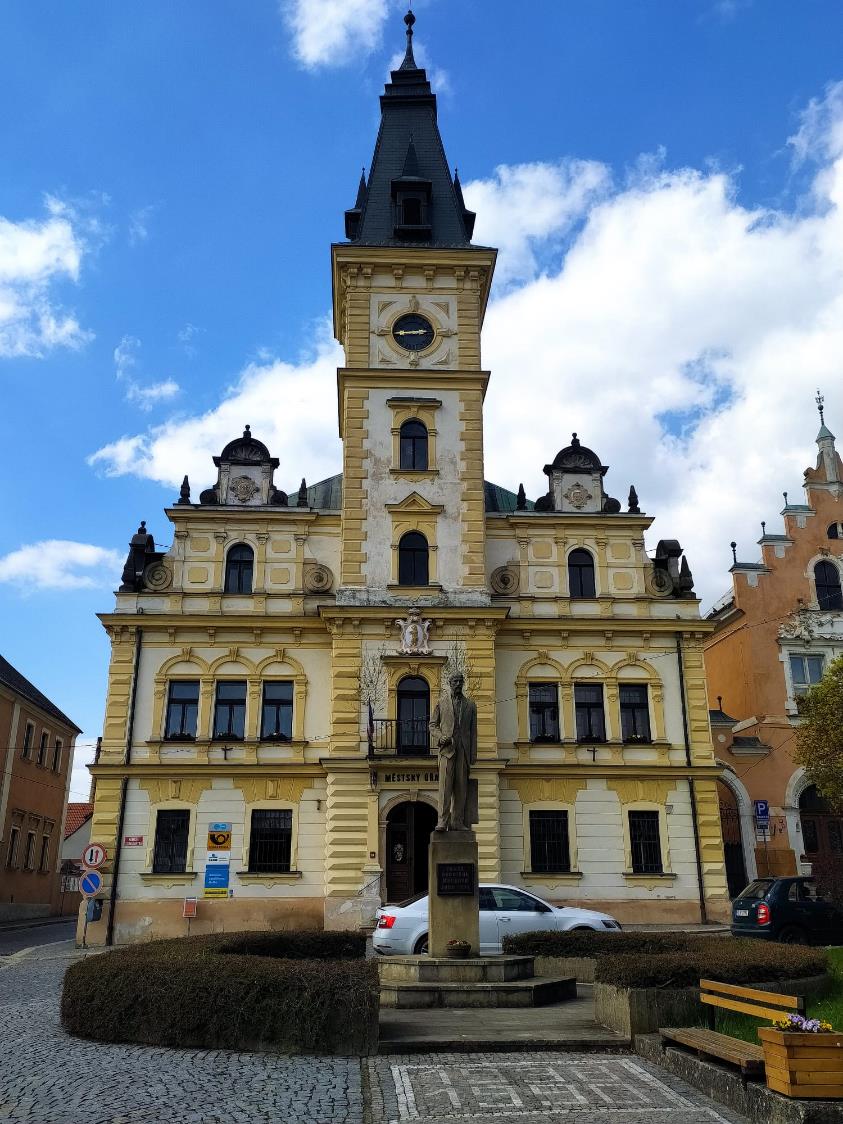 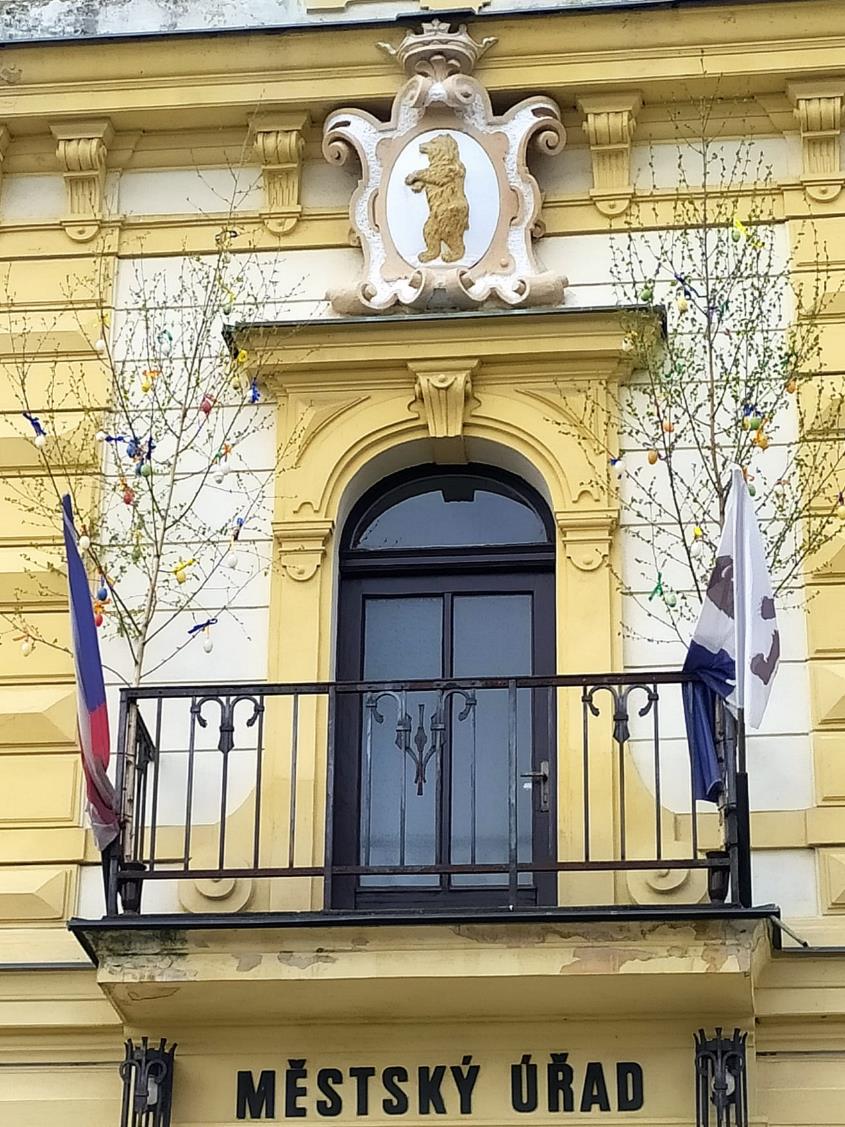 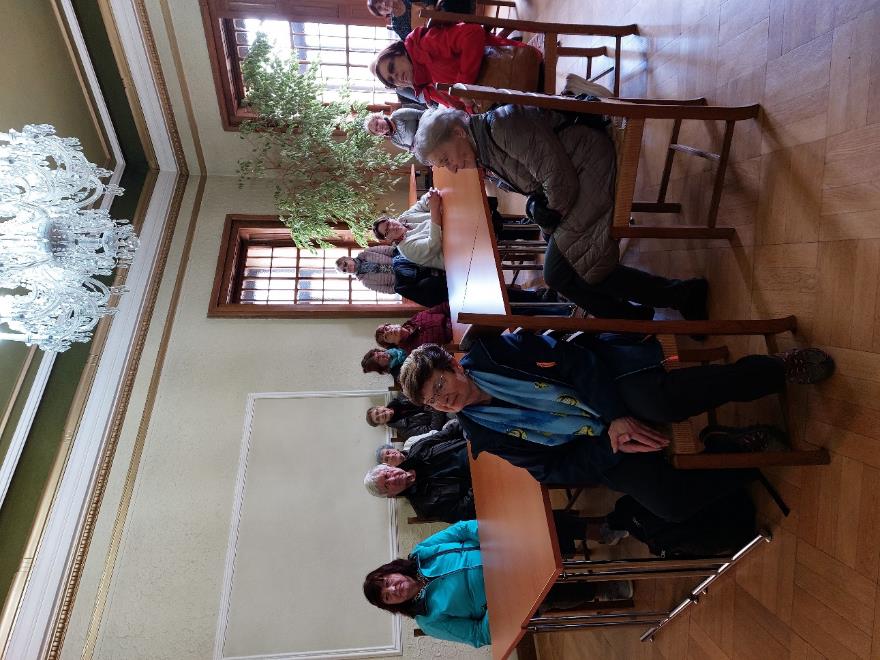 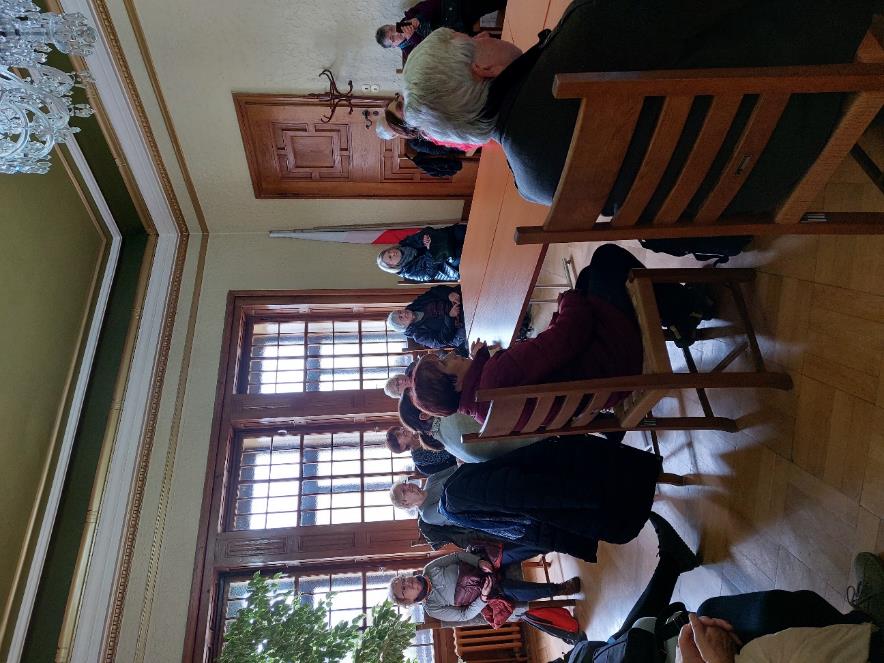 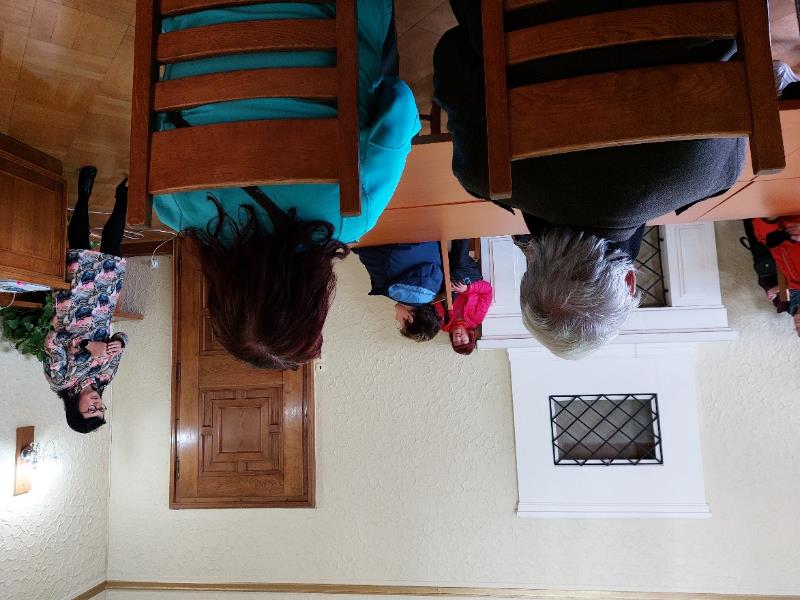 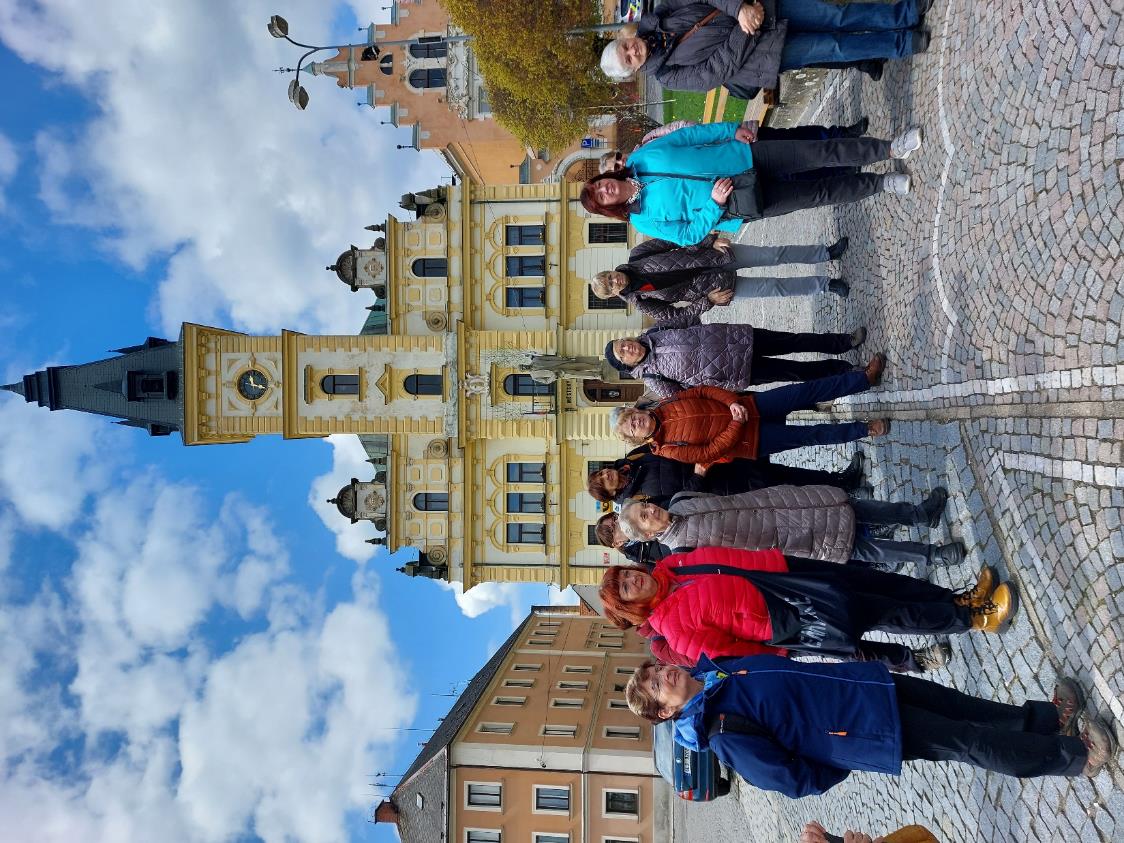 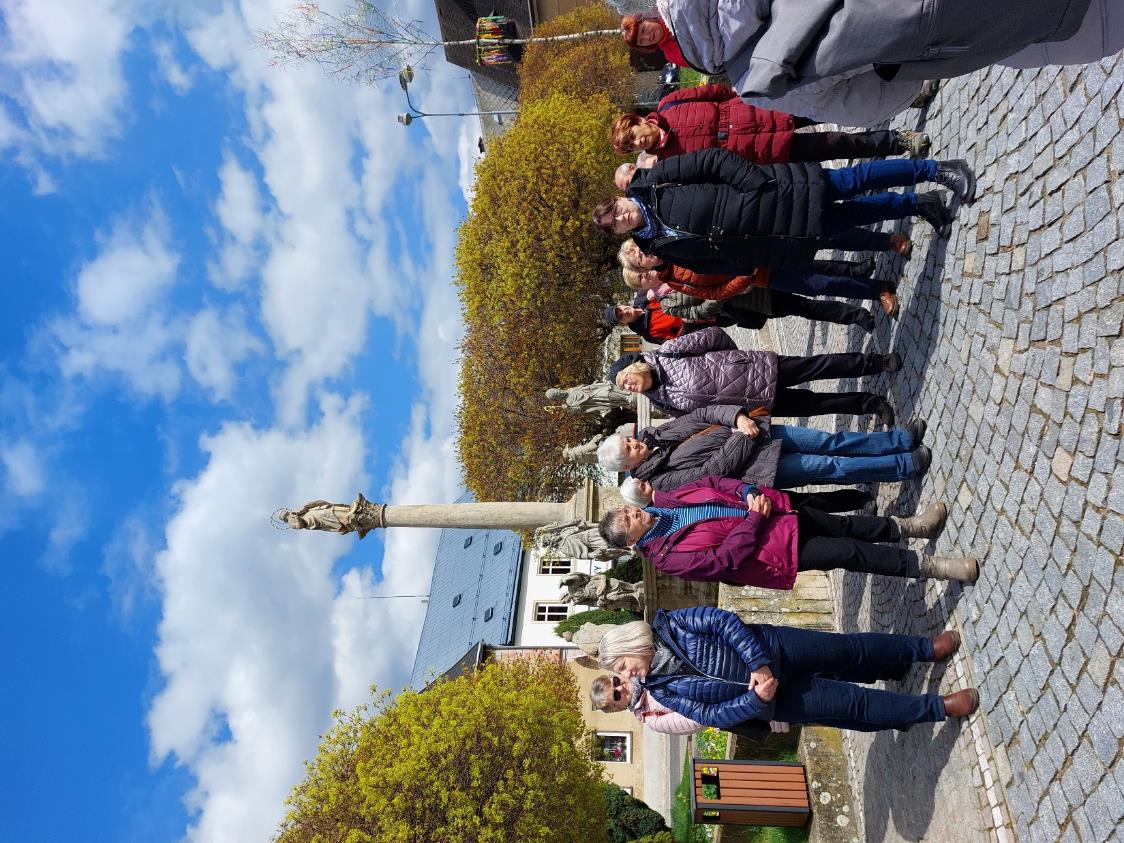 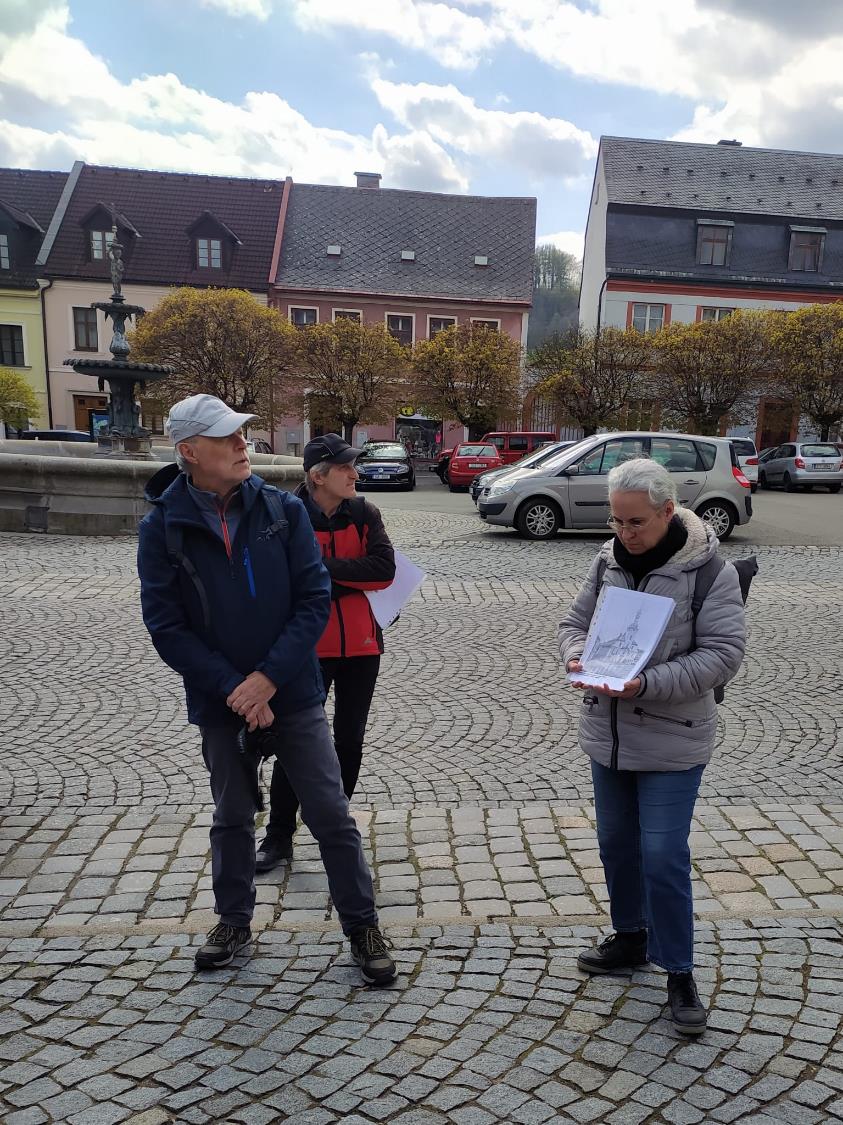 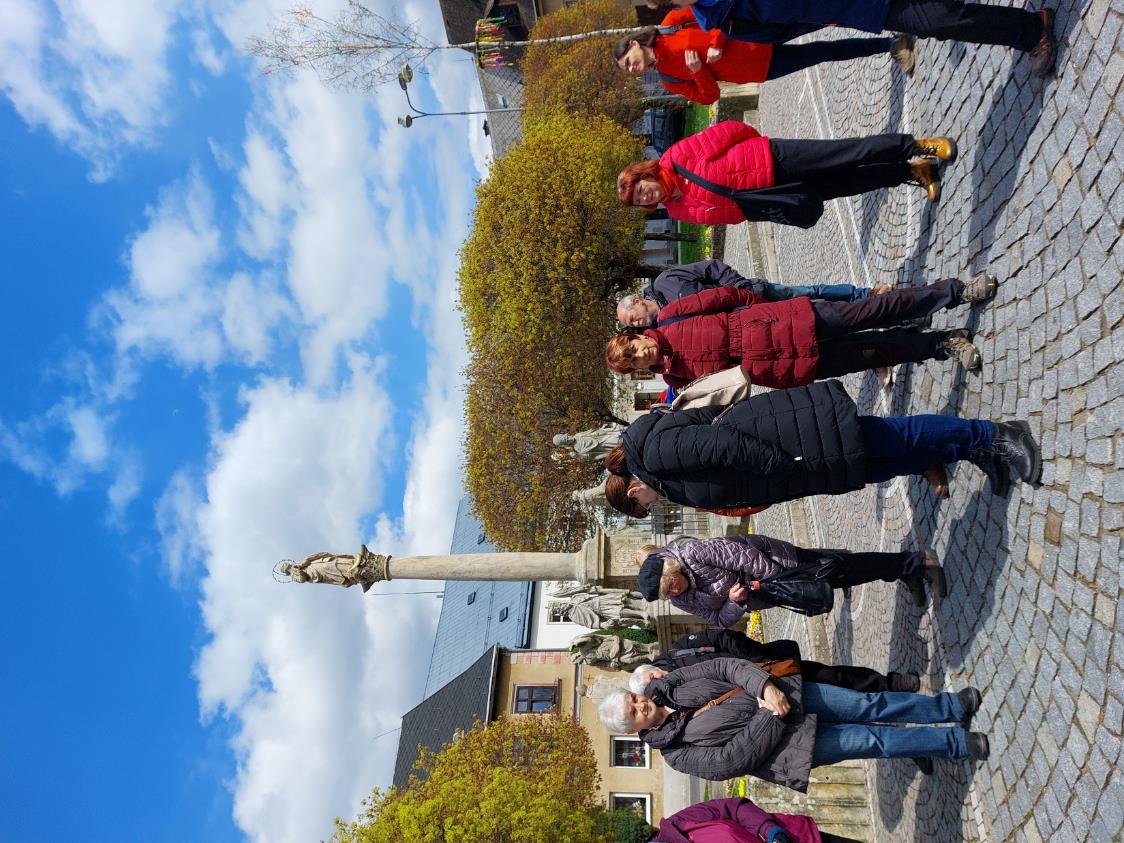 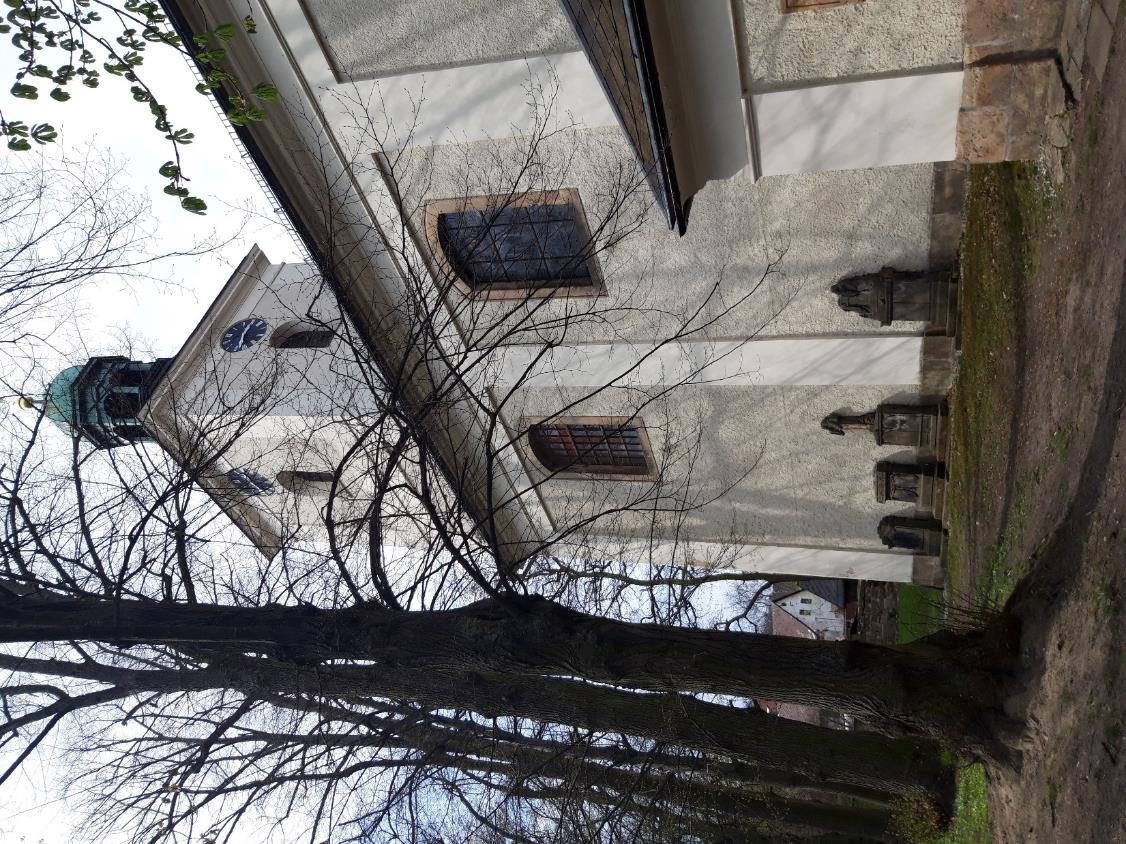 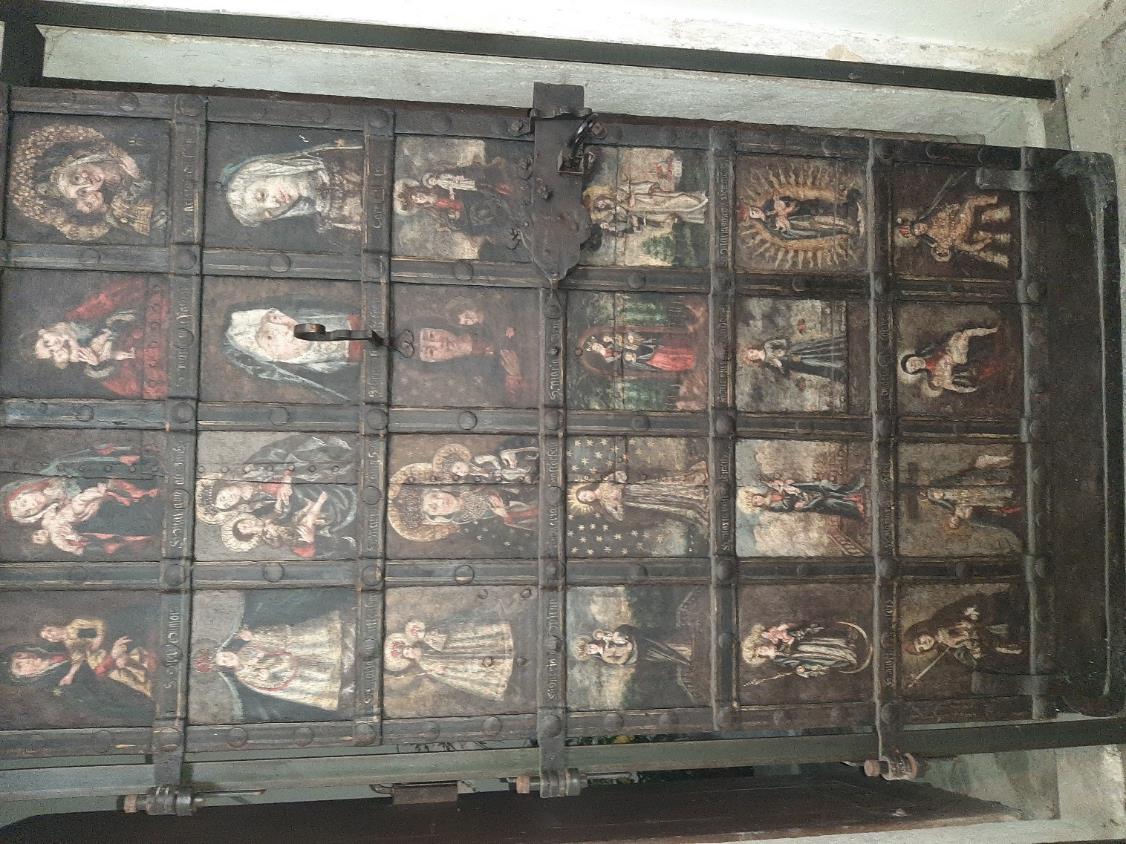 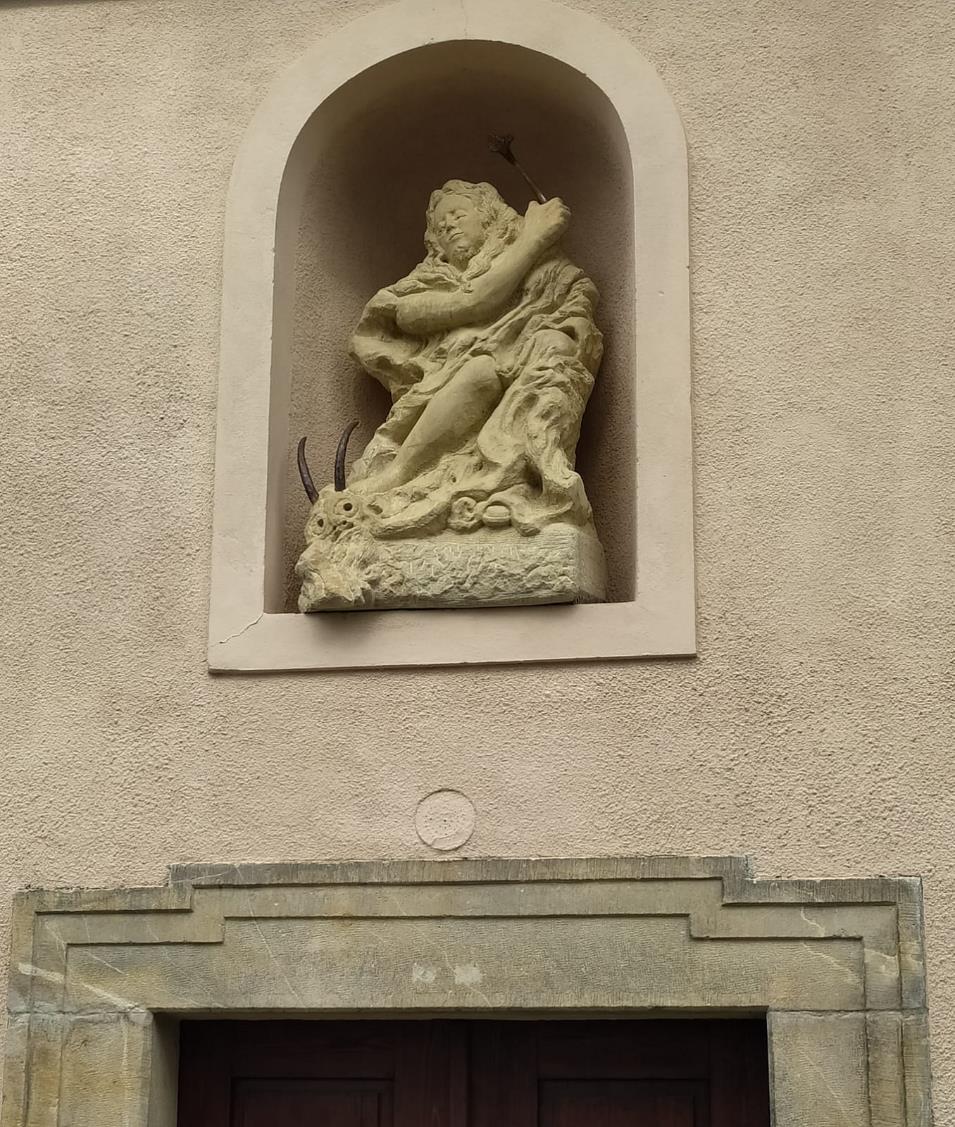 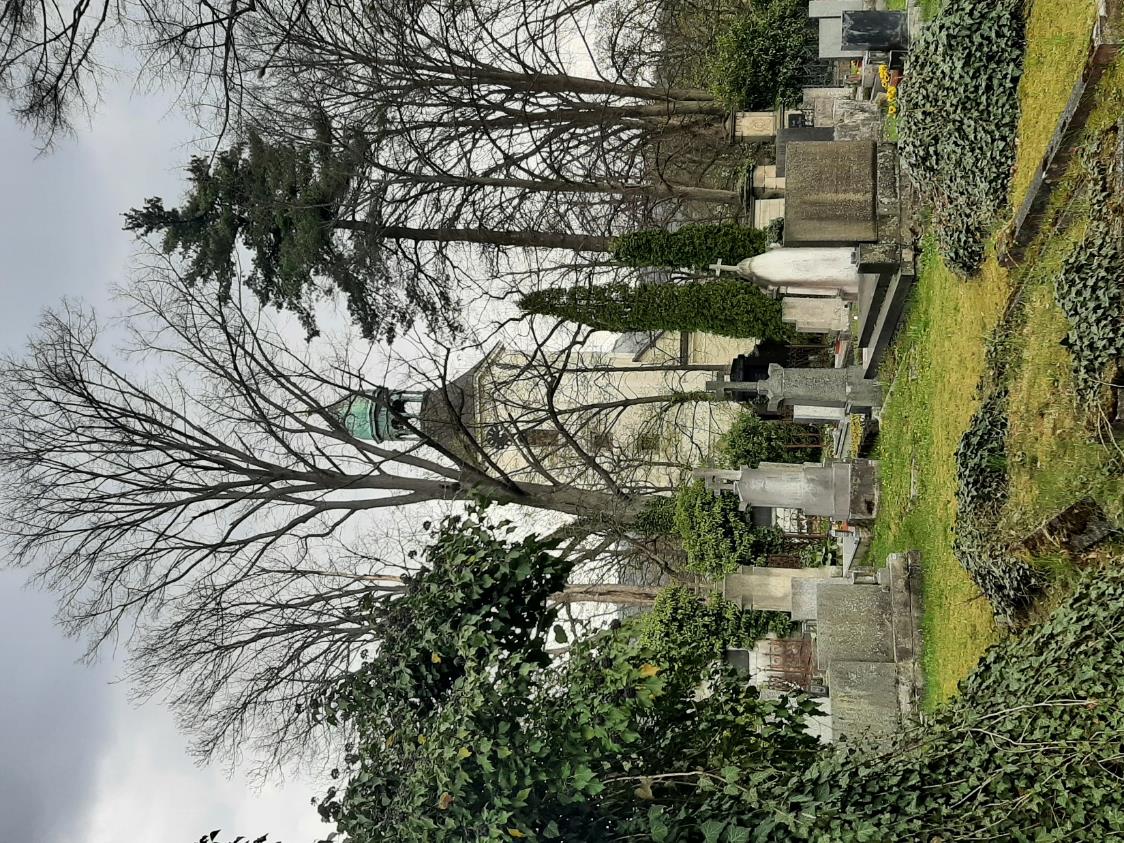 Zákupy a Mimoň, 4. 5. 2023
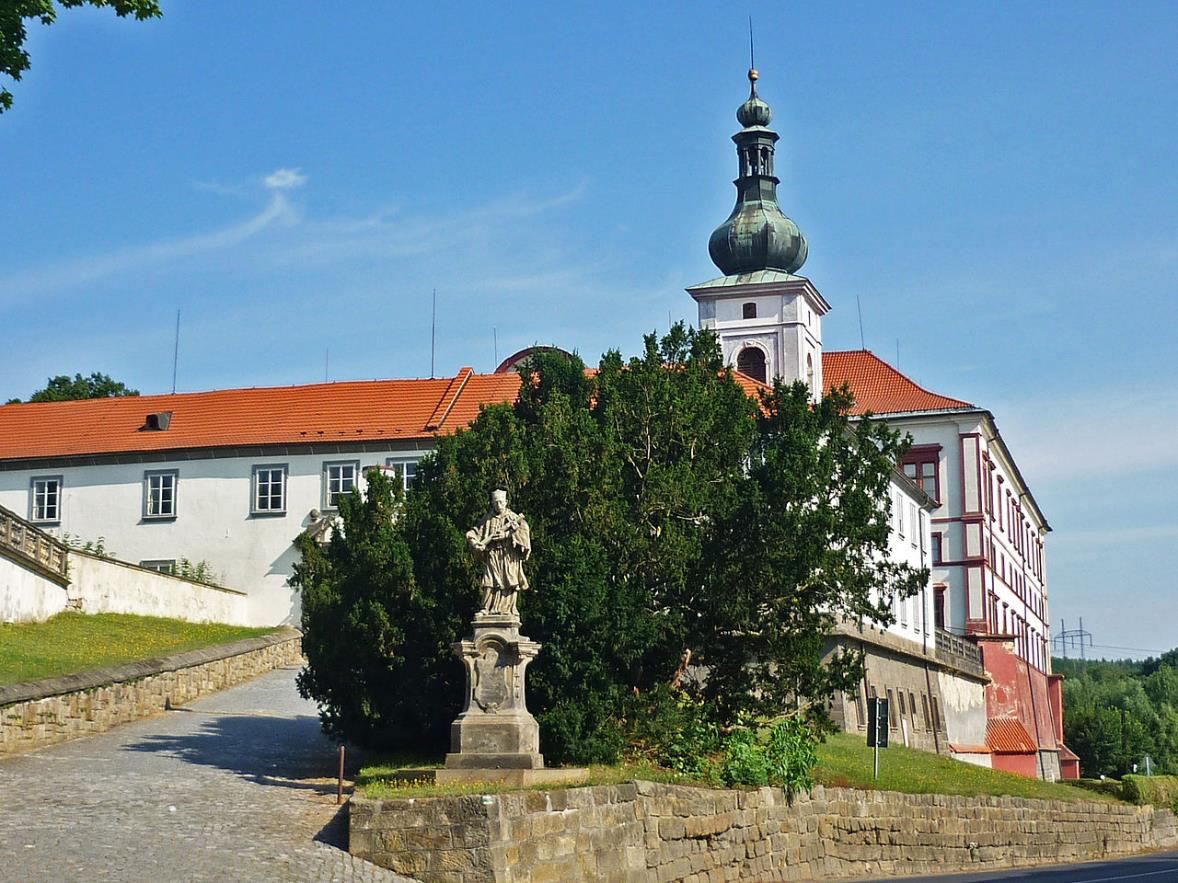 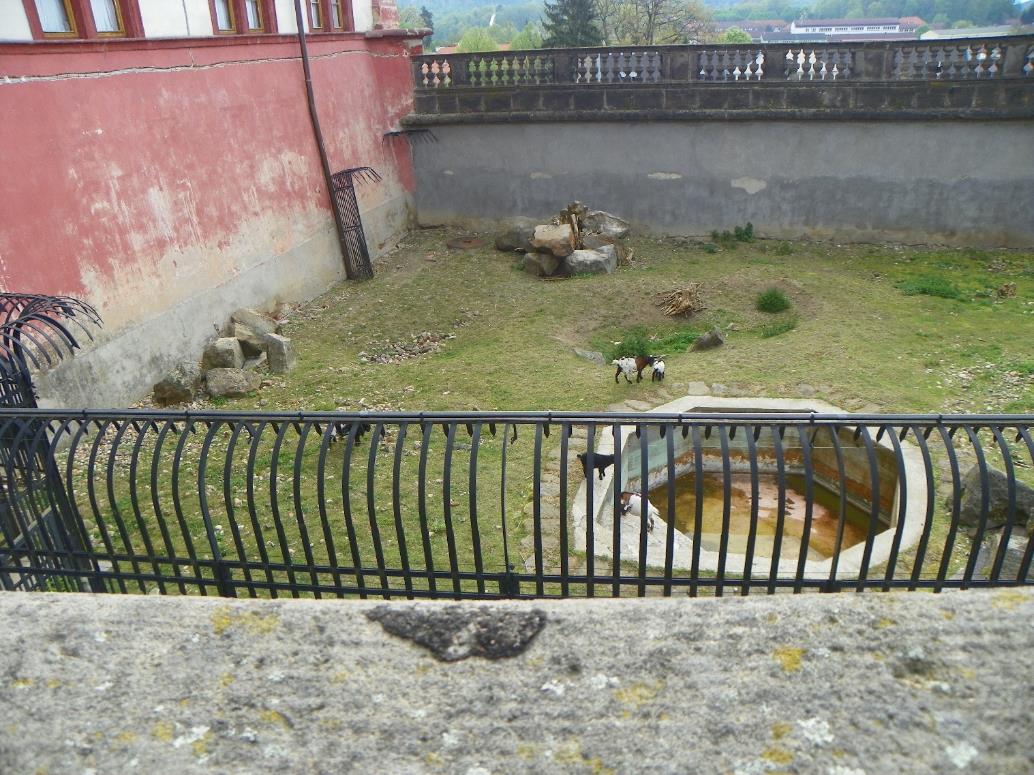 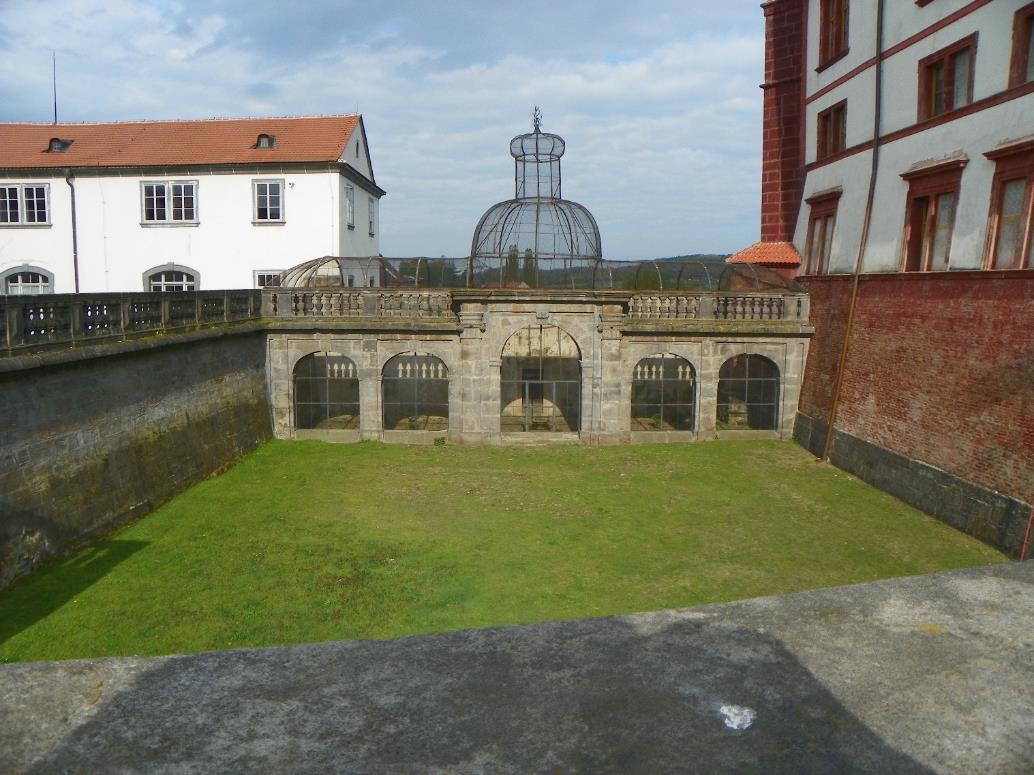 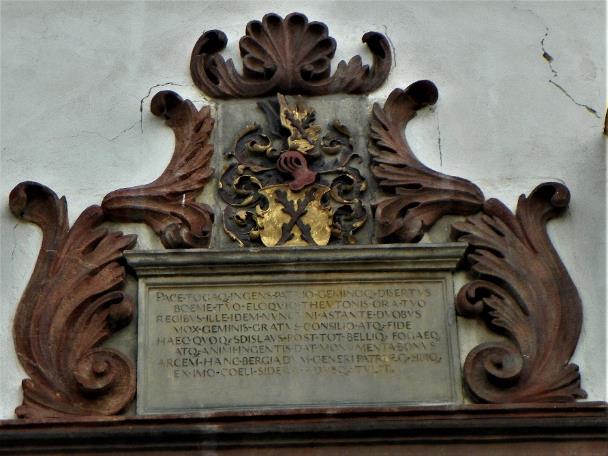 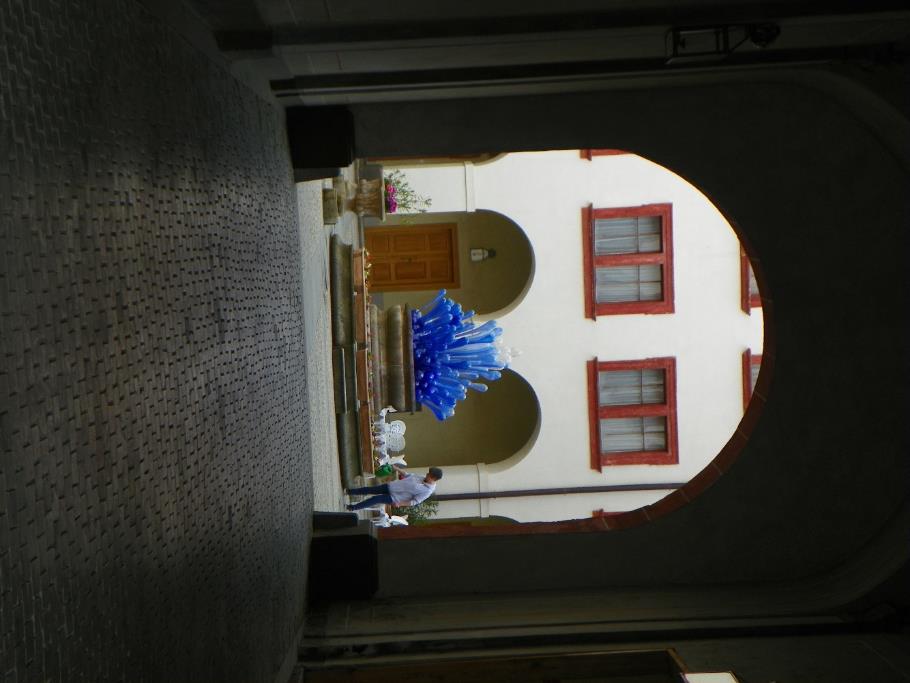 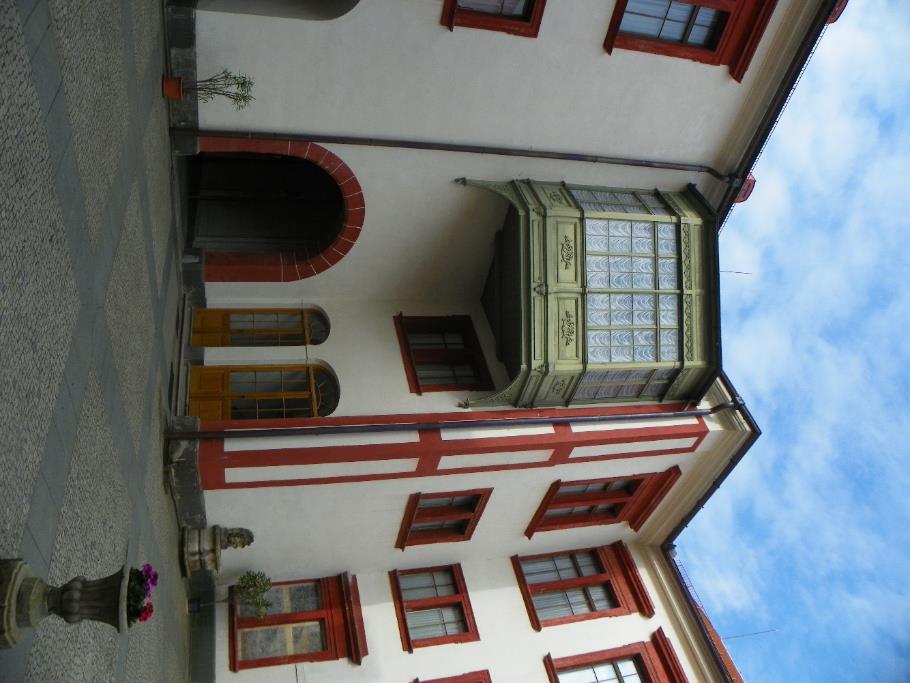 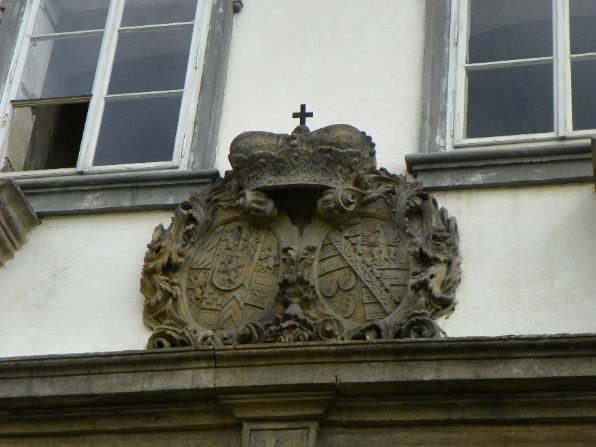 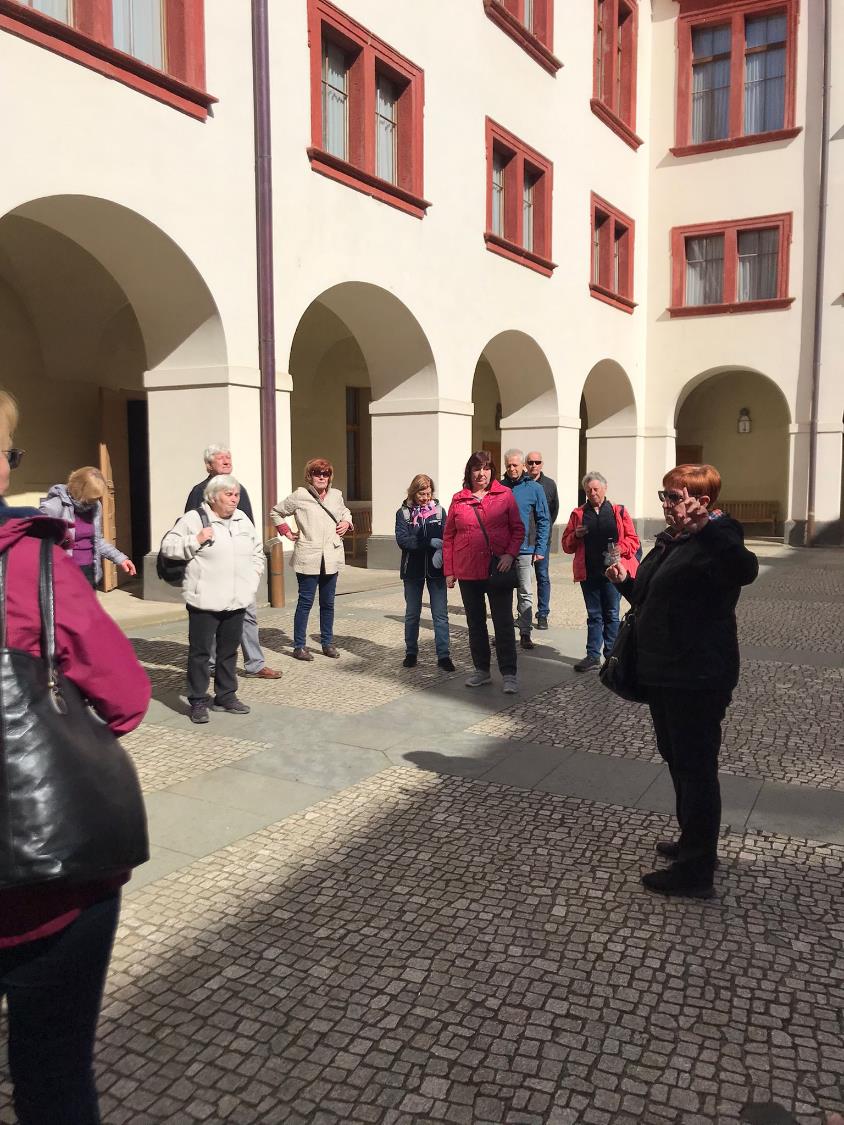 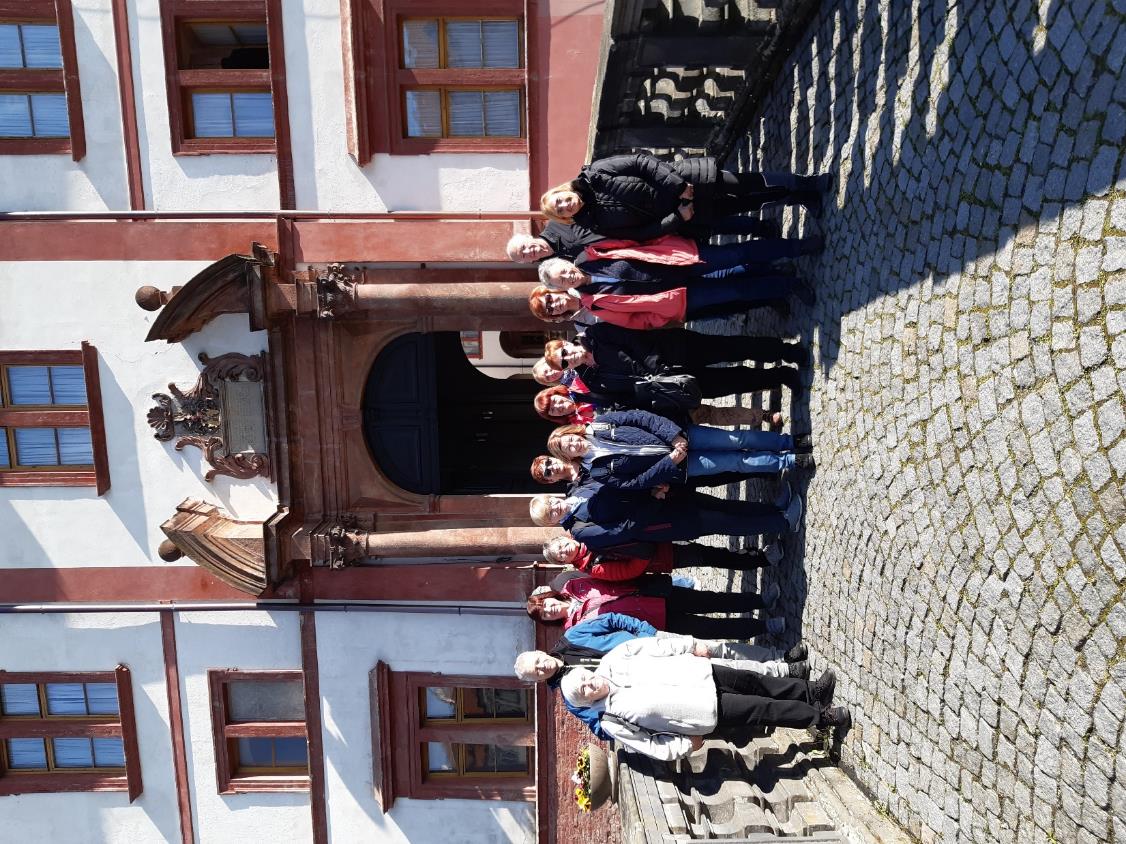 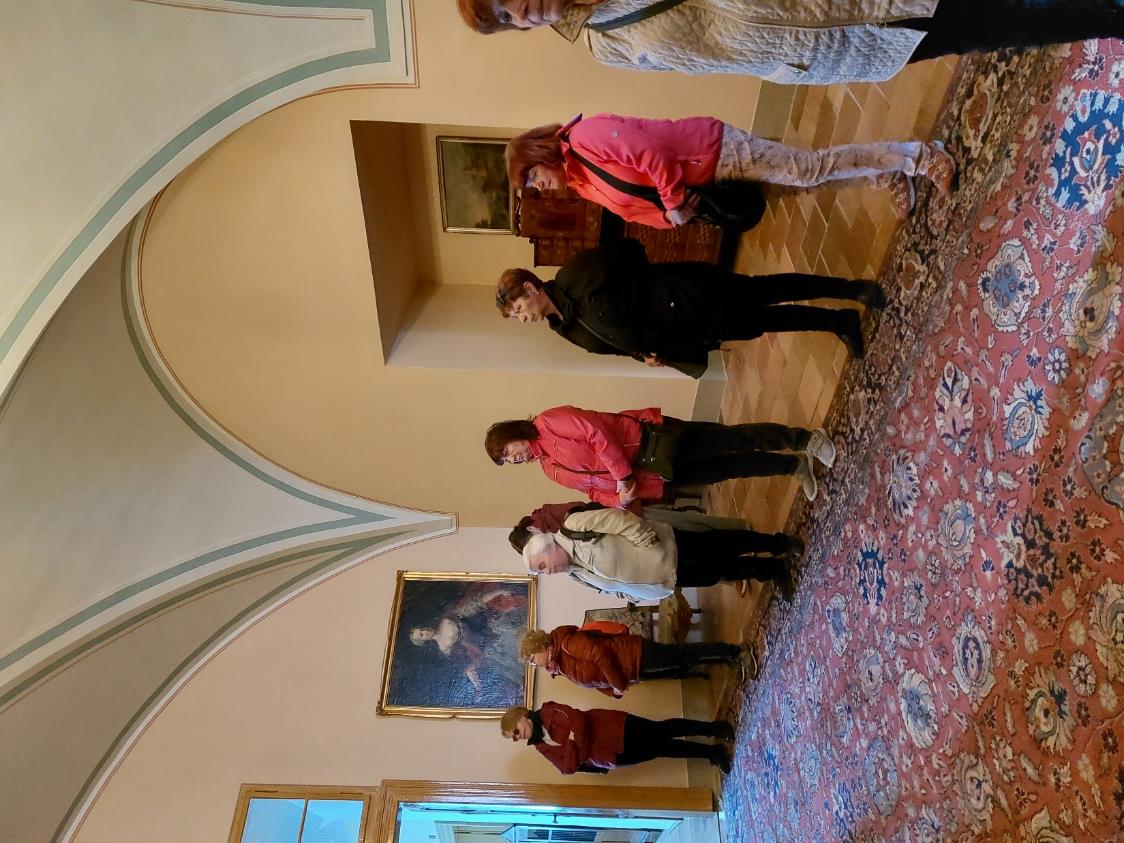 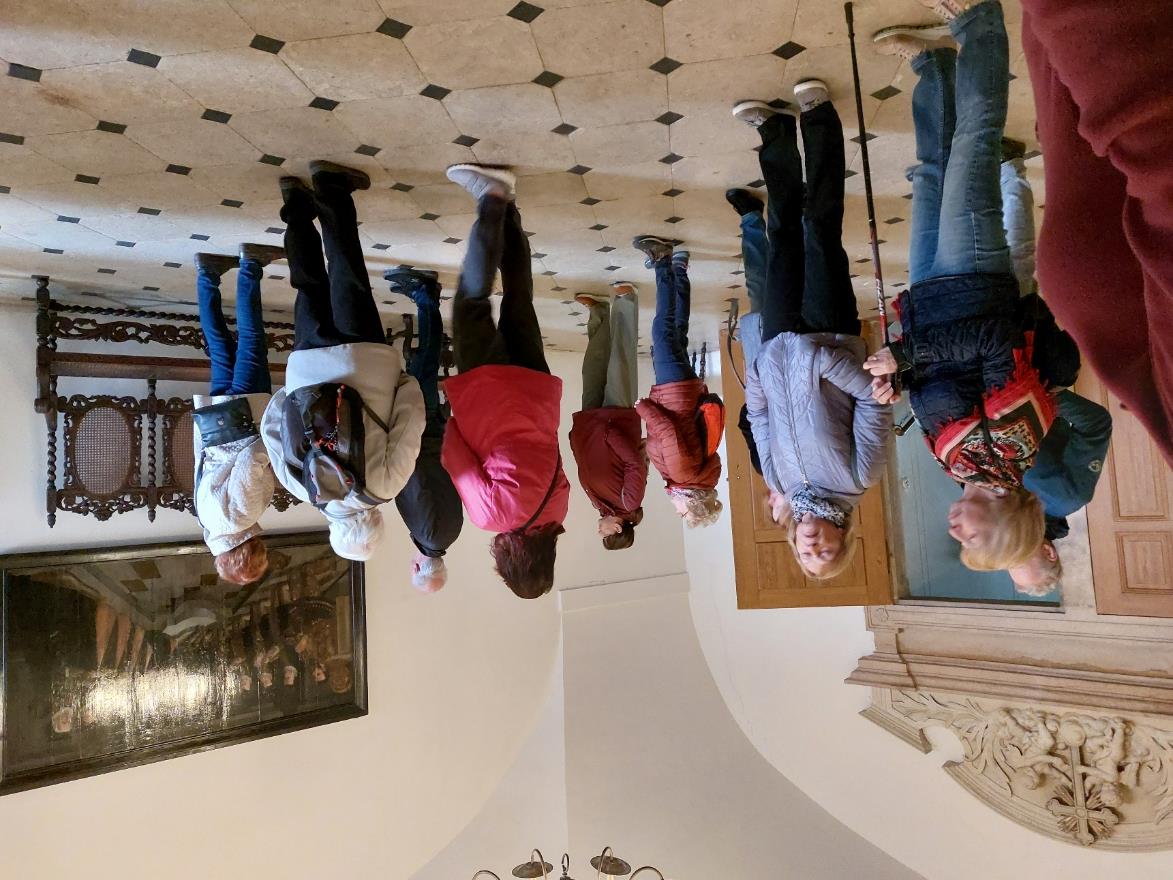 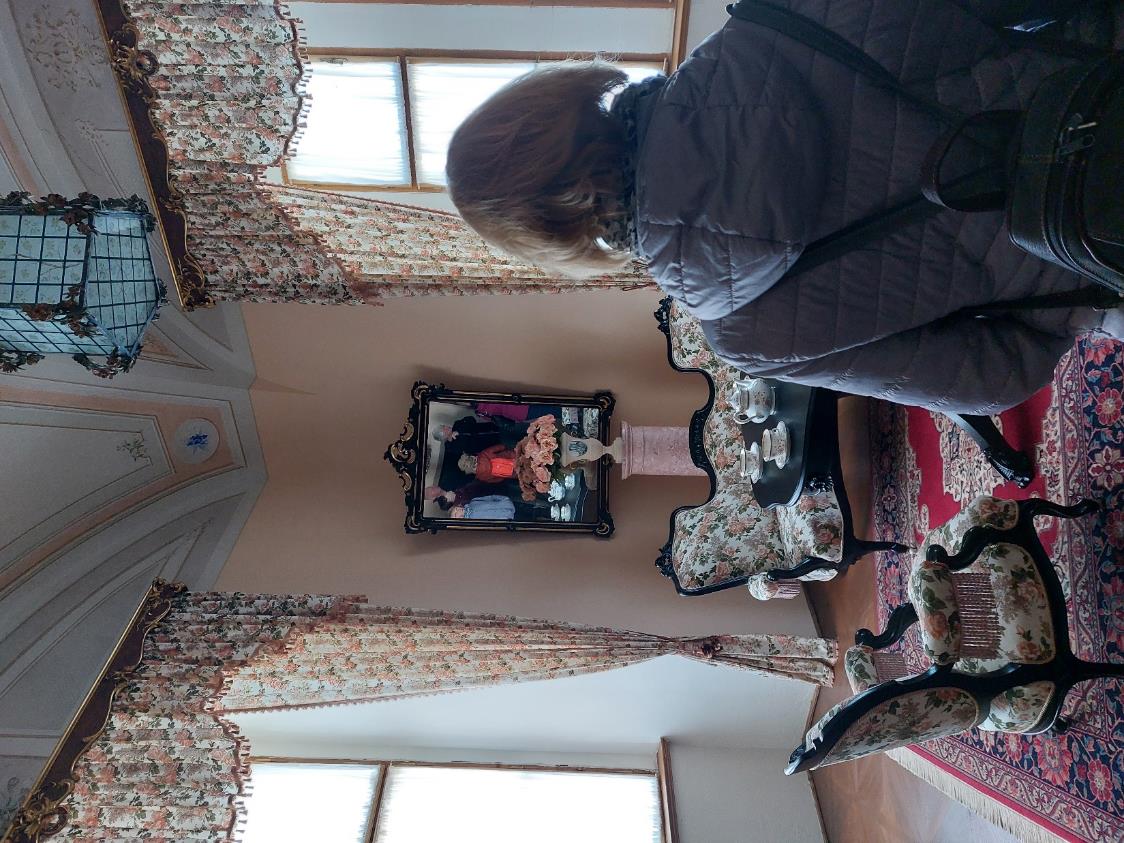 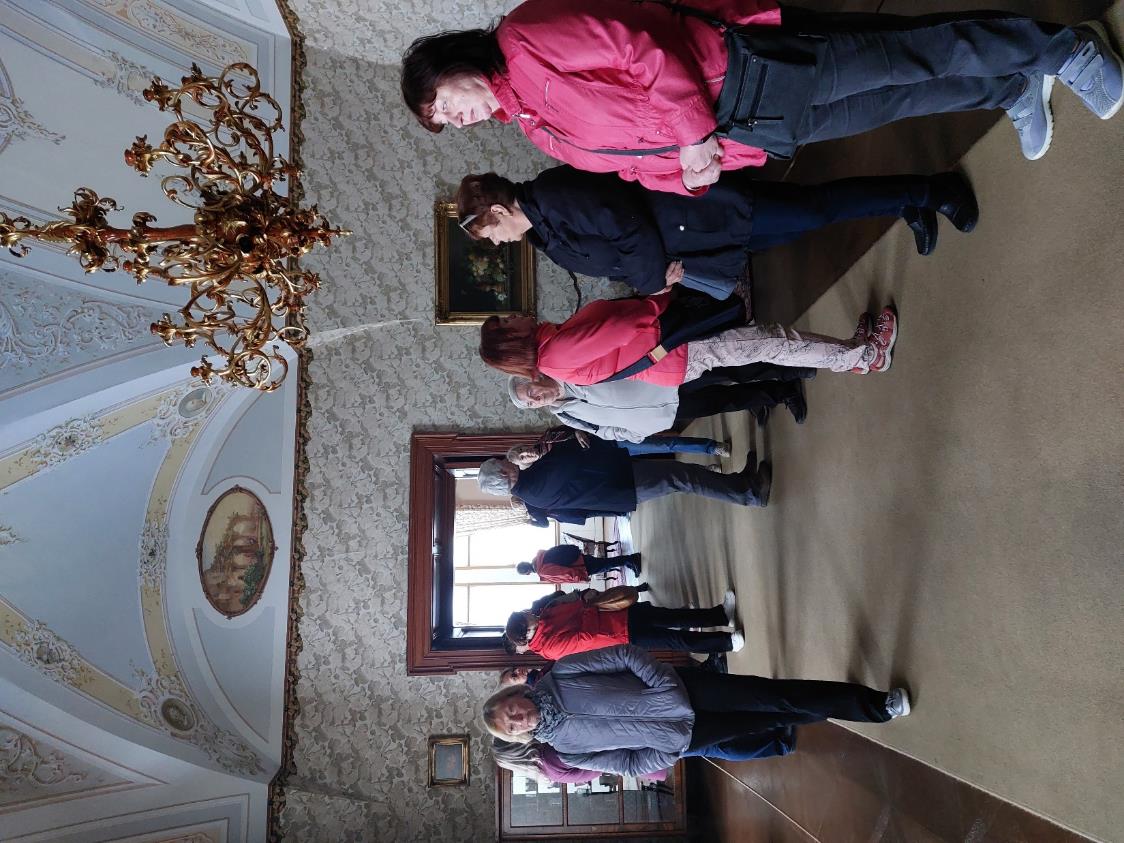 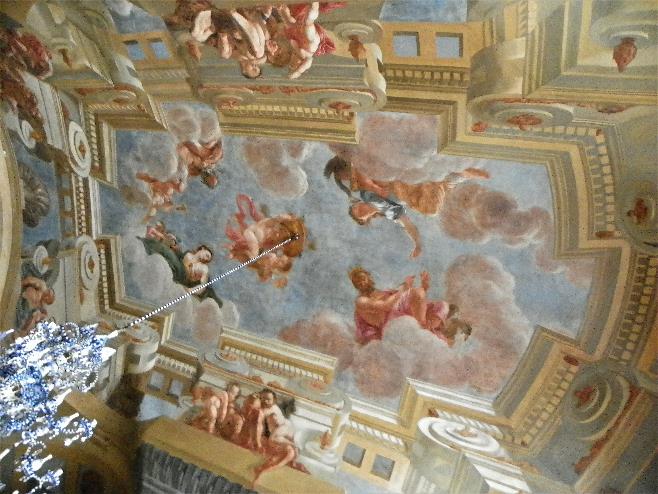 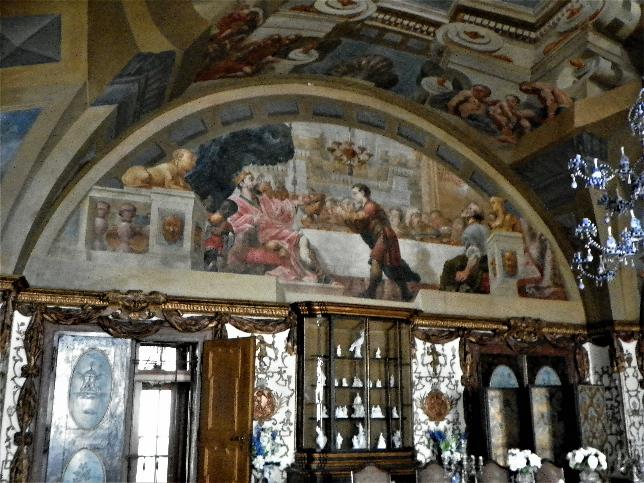 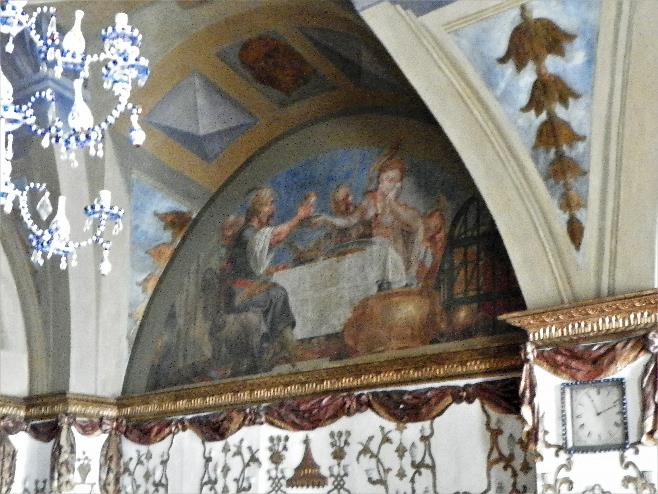 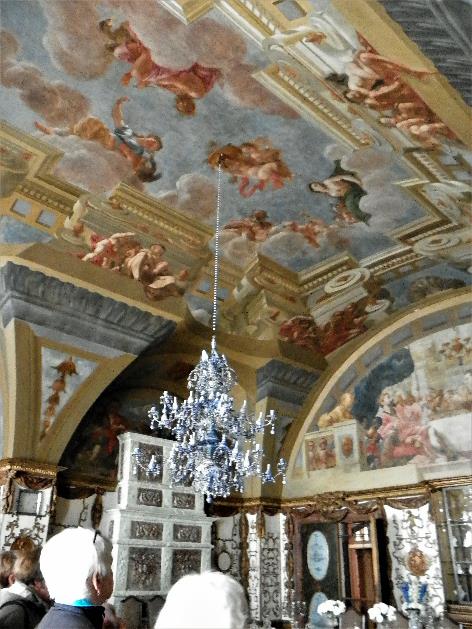 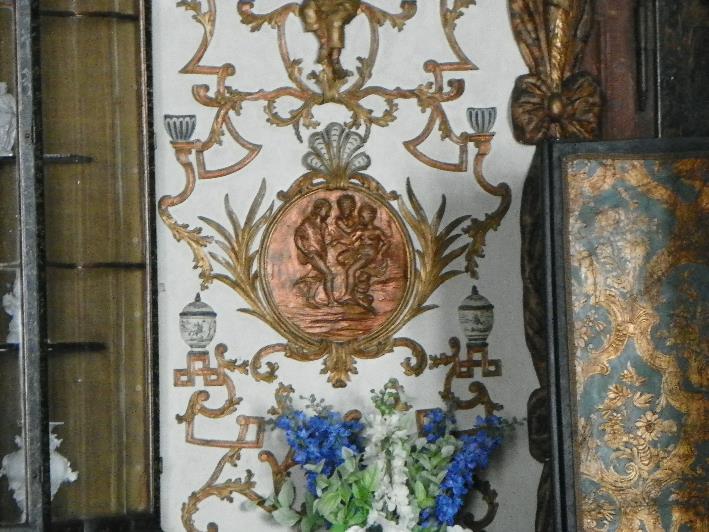 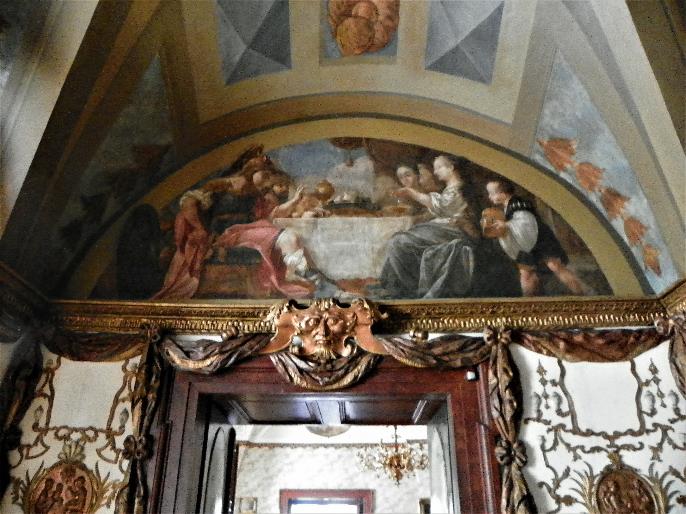 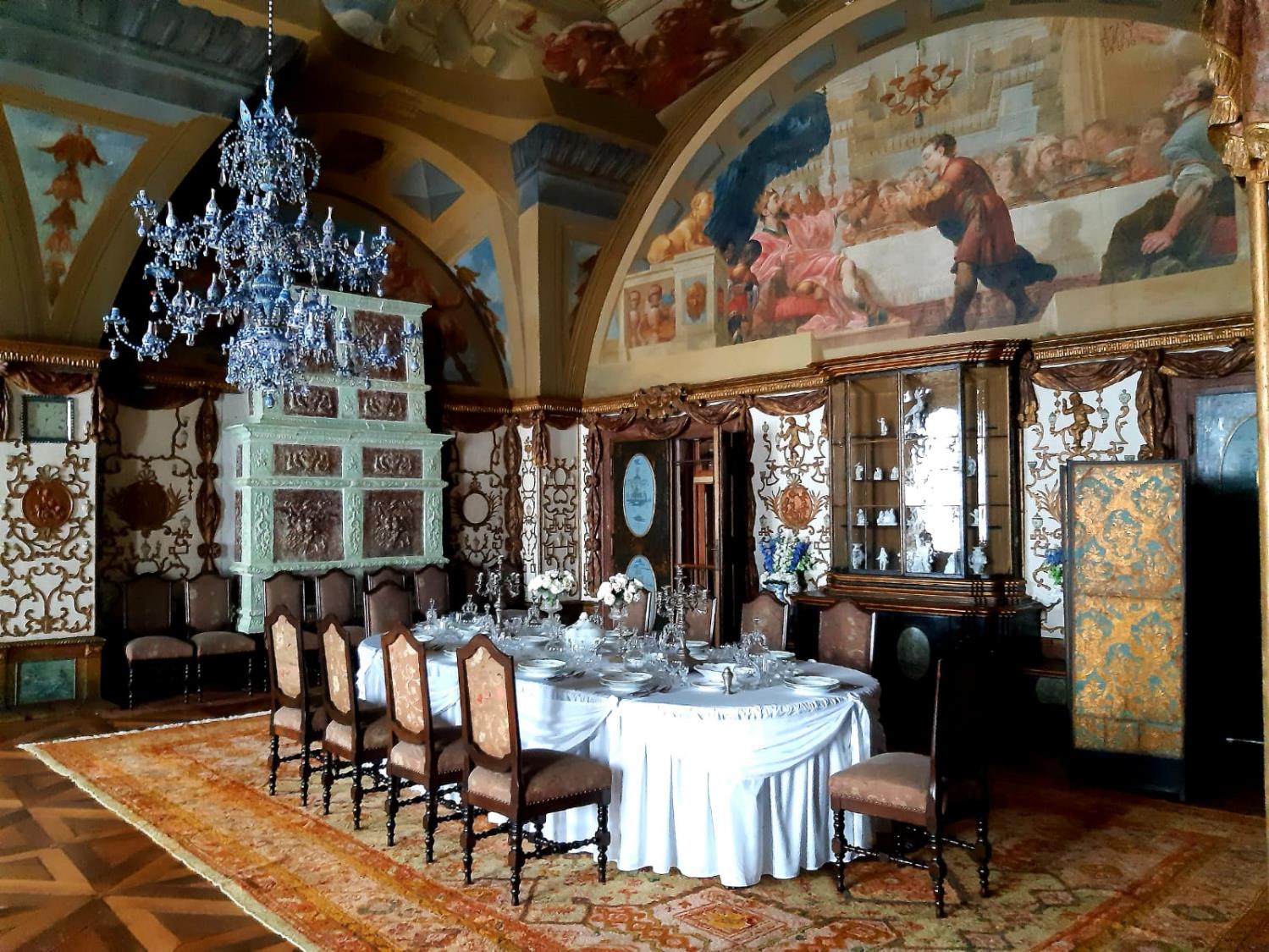 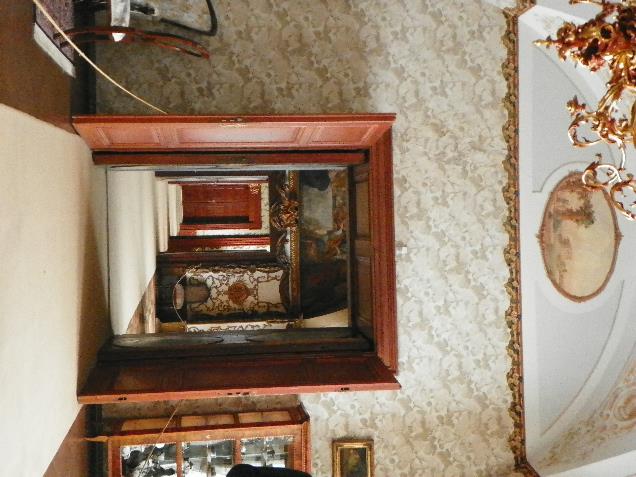 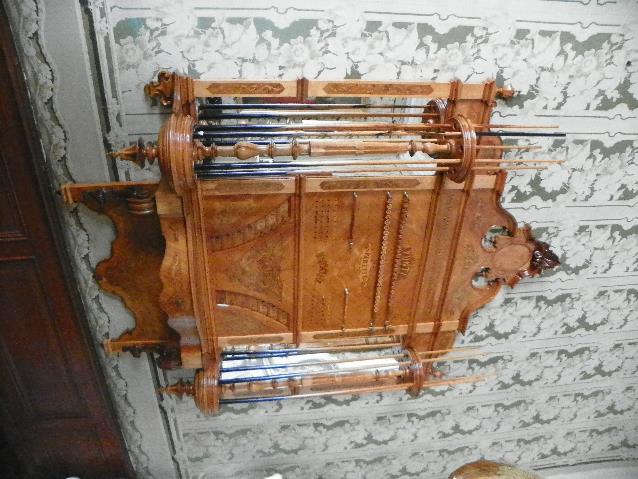 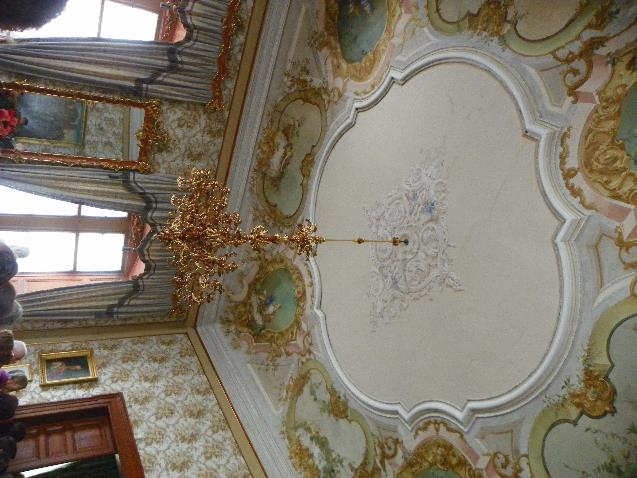 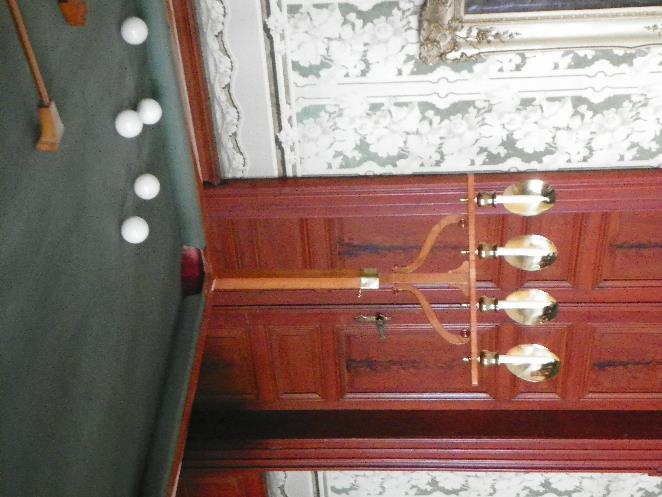 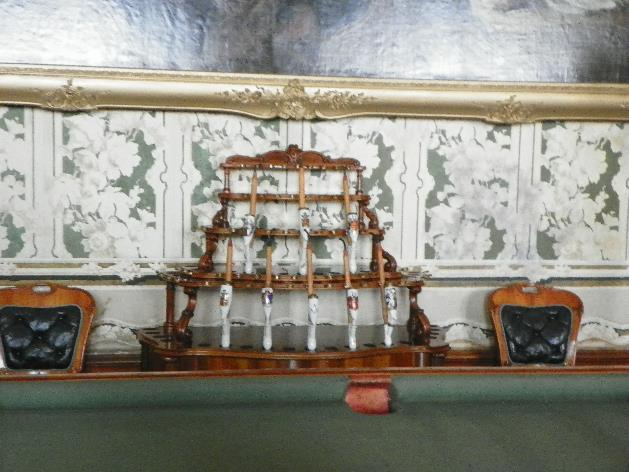 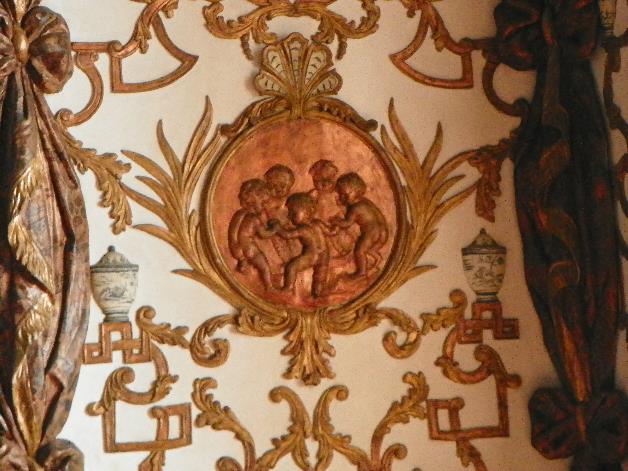 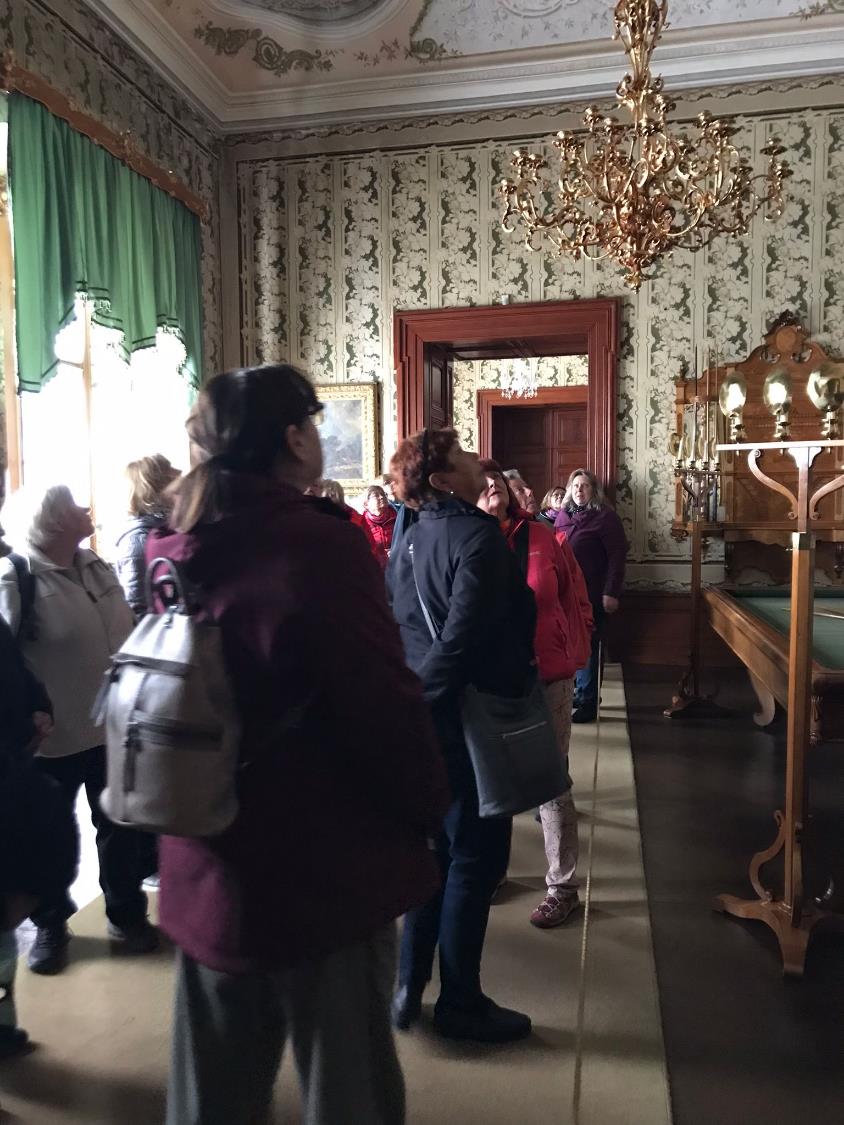 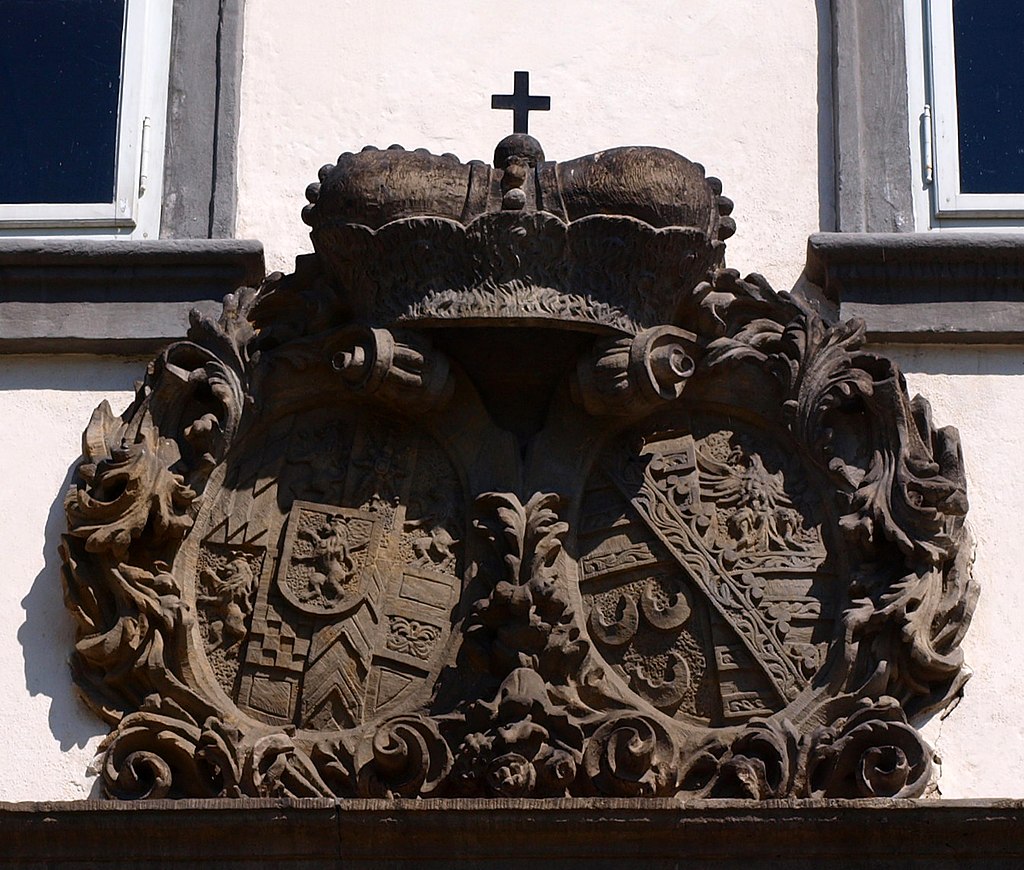 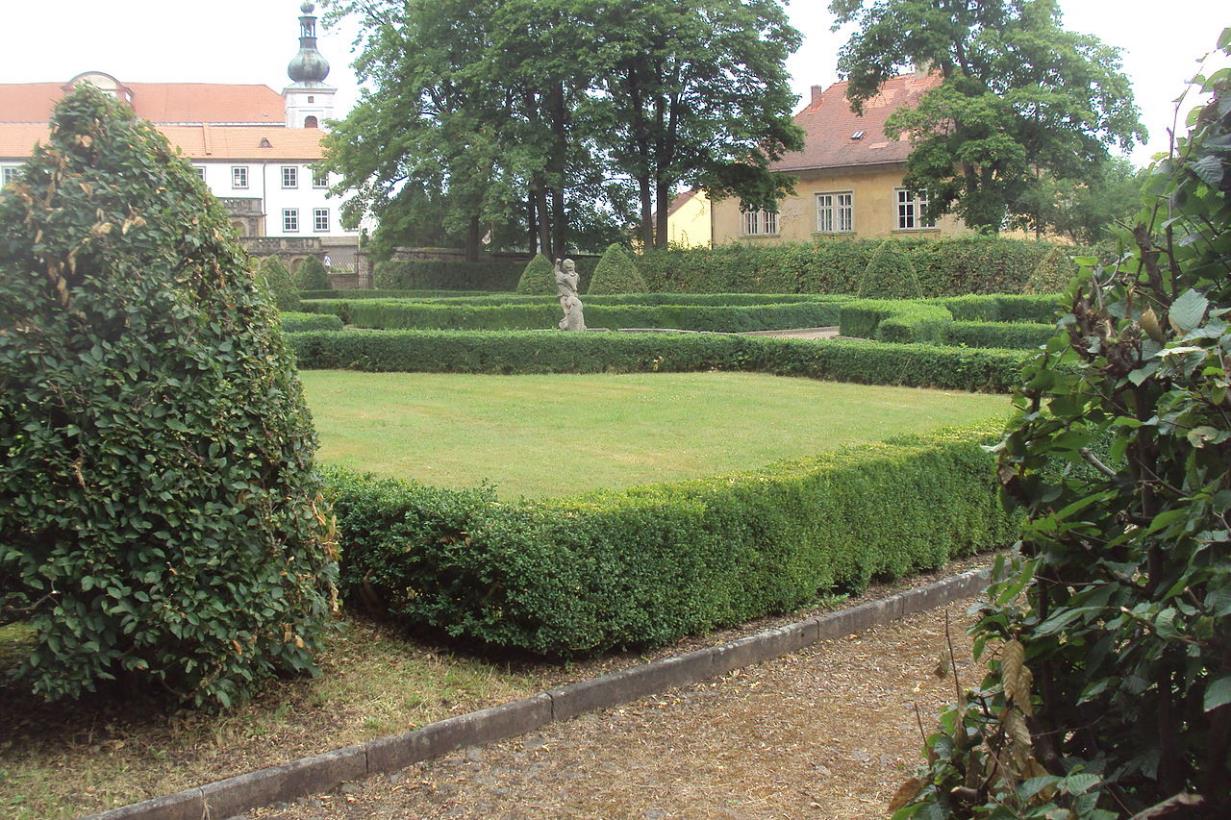 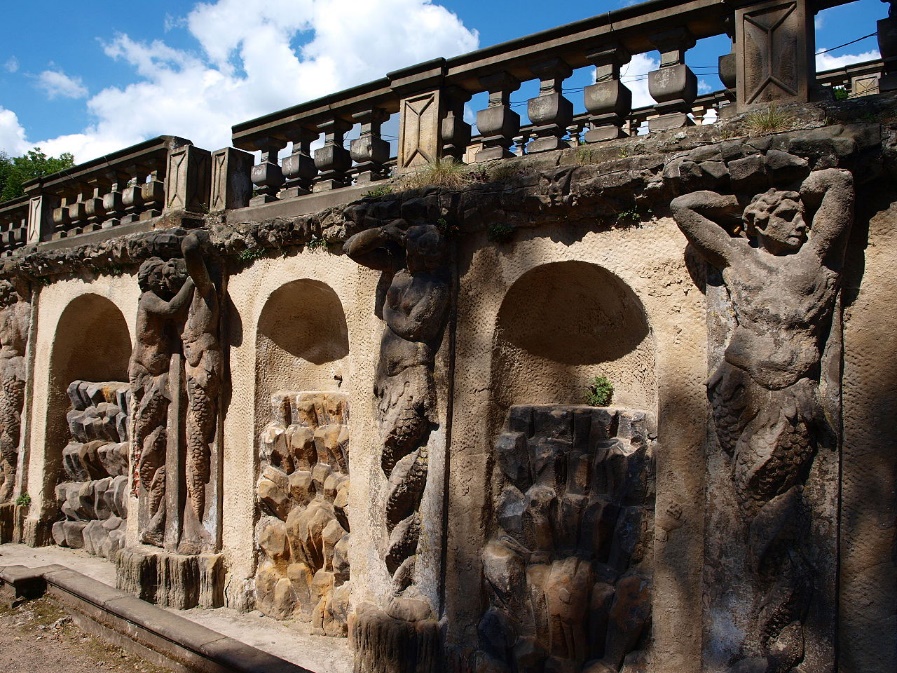 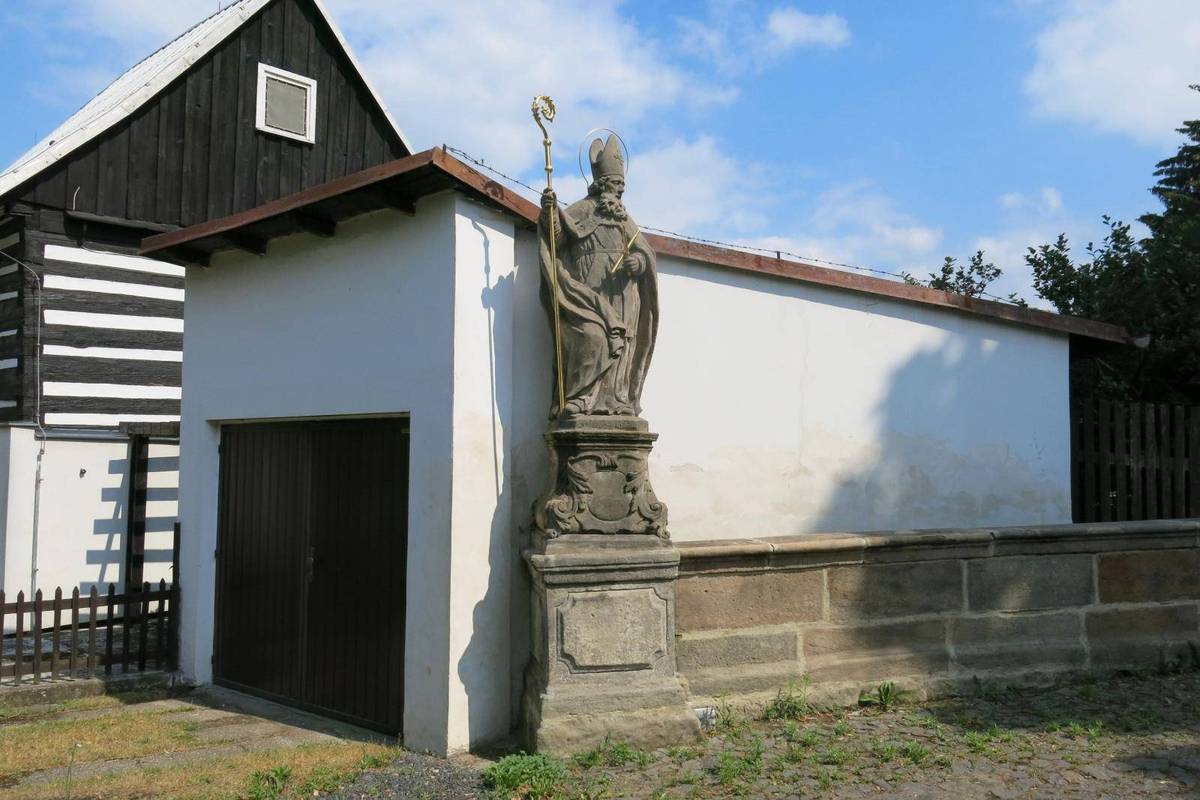 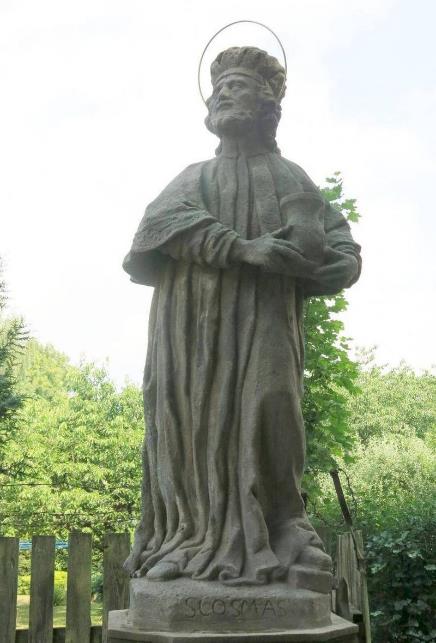 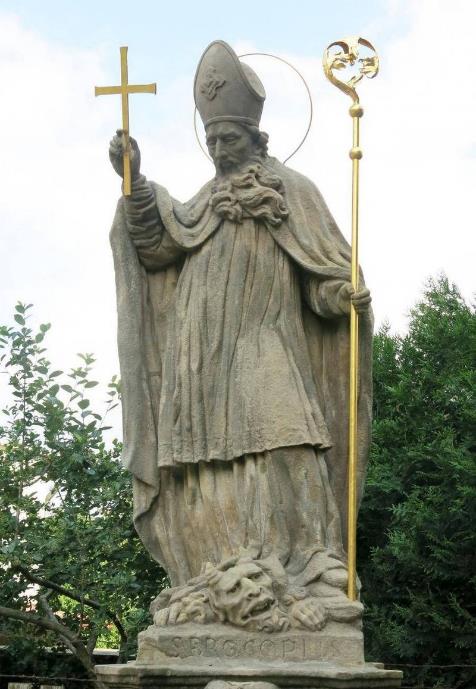 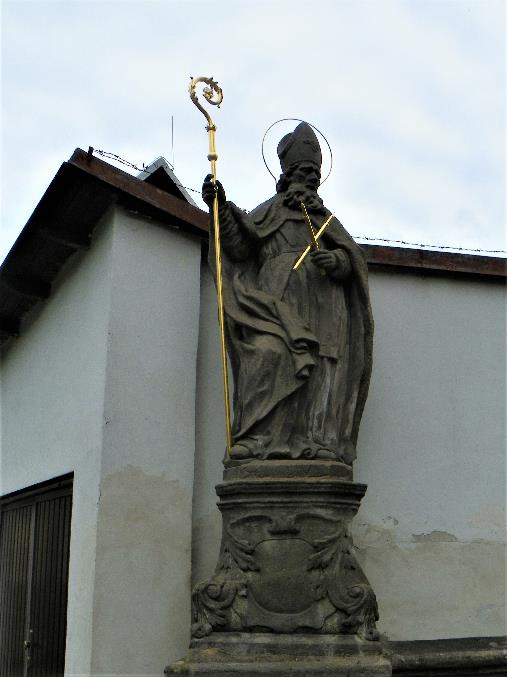 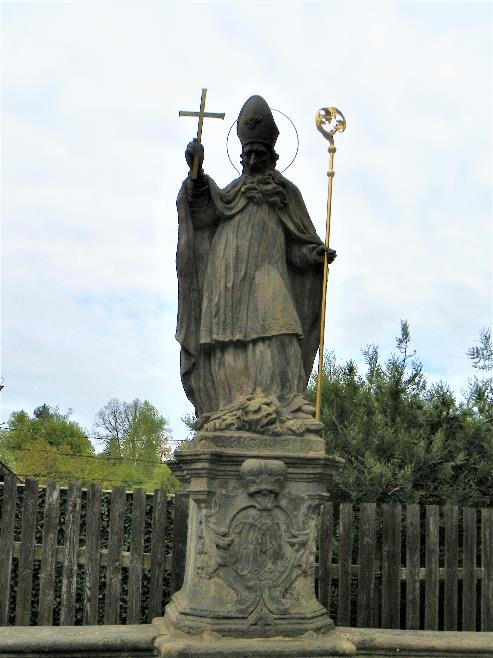 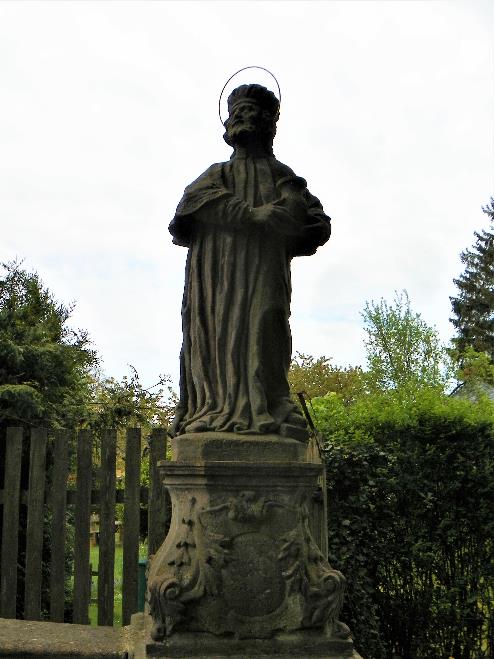 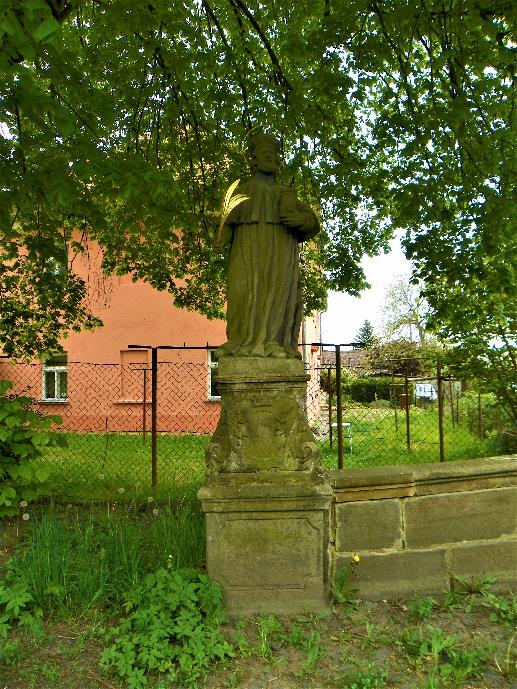 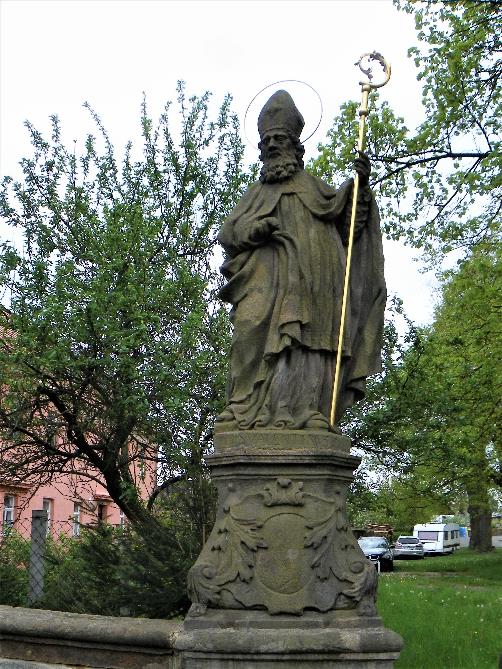 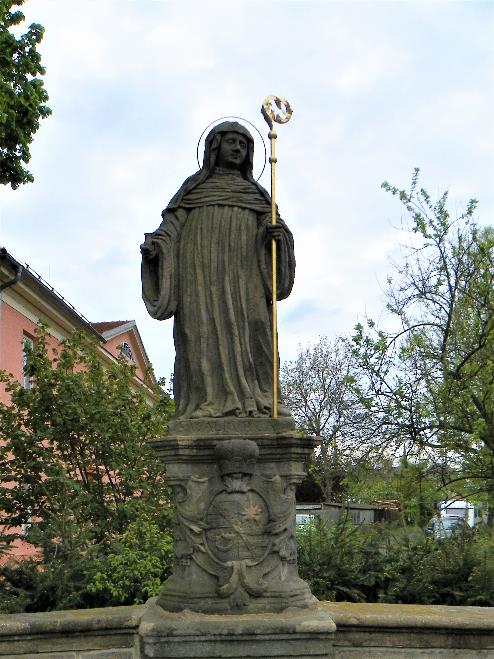 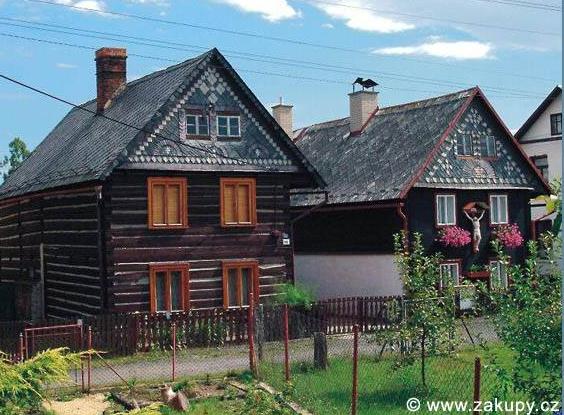 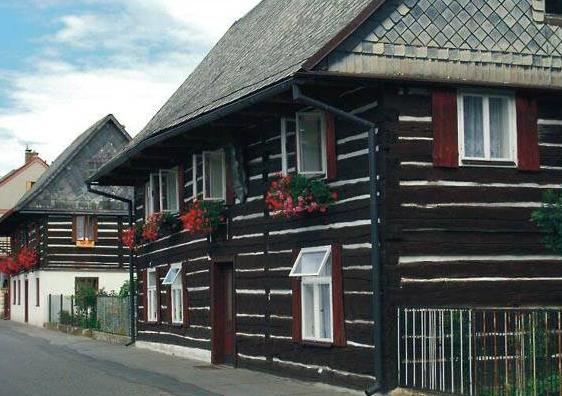 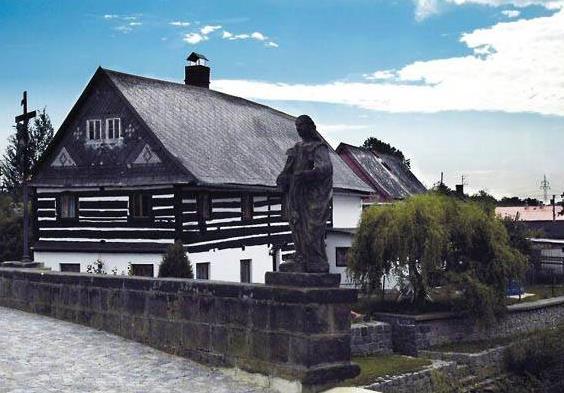 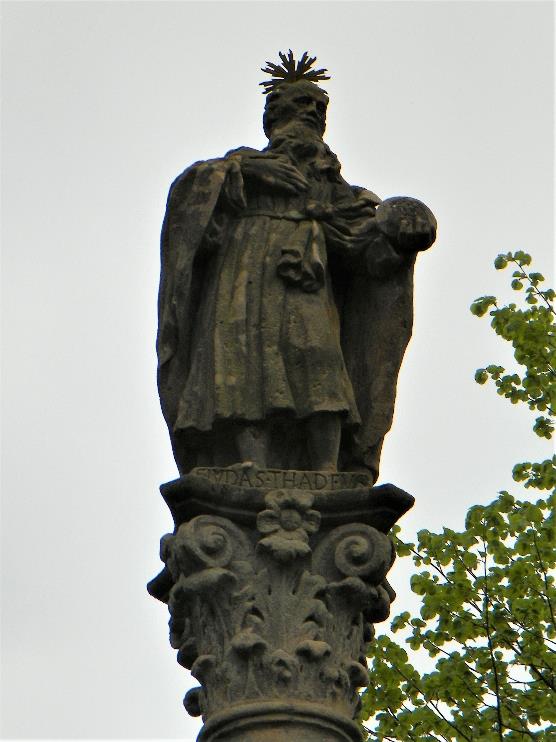 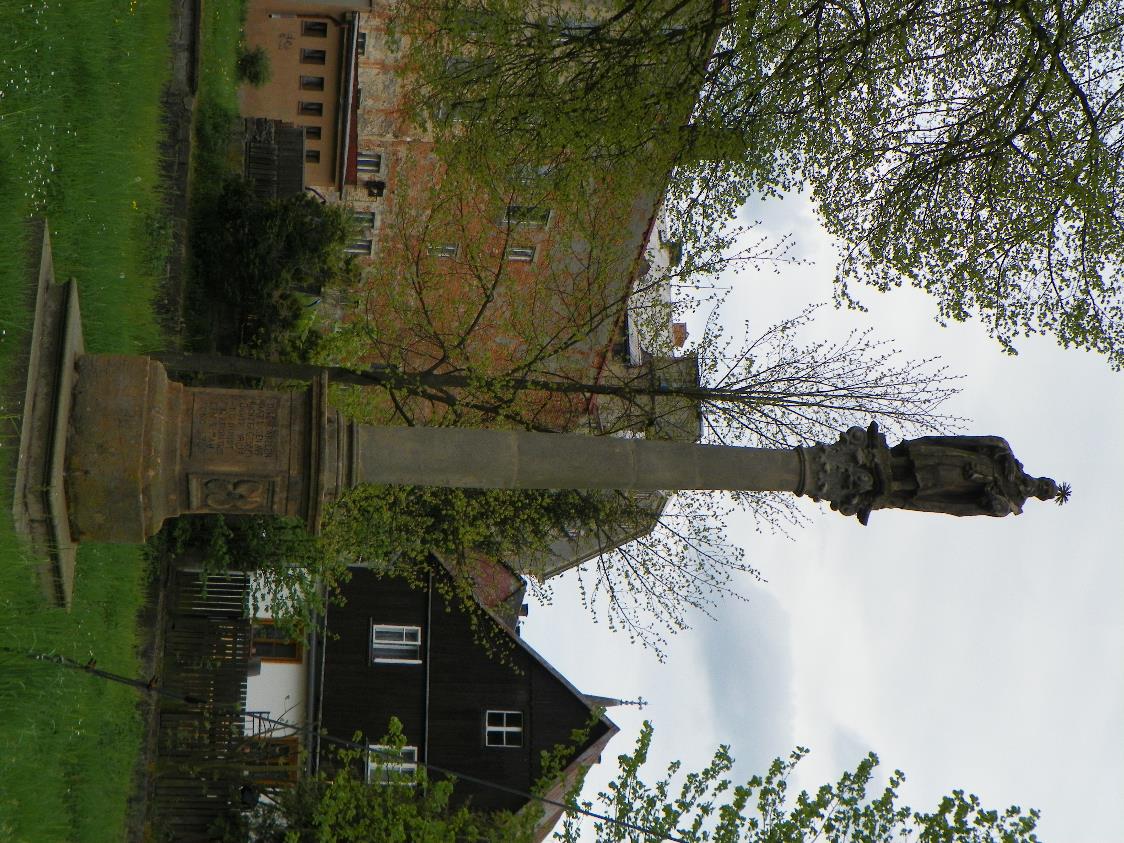 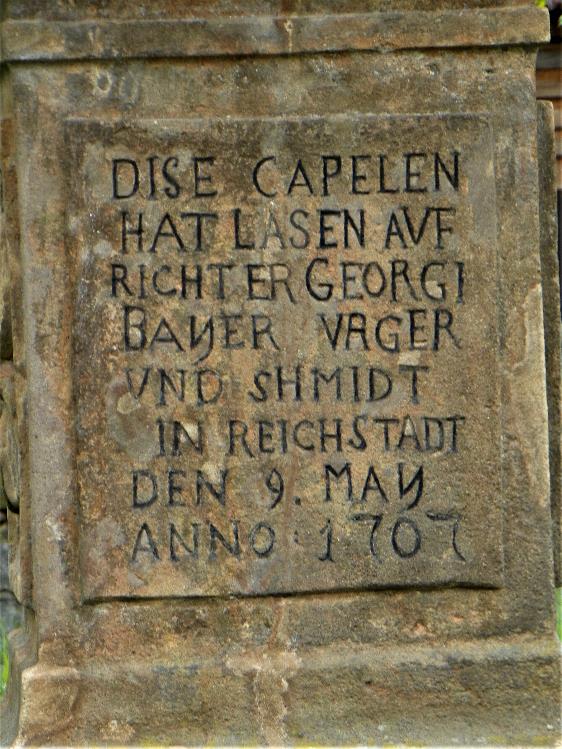 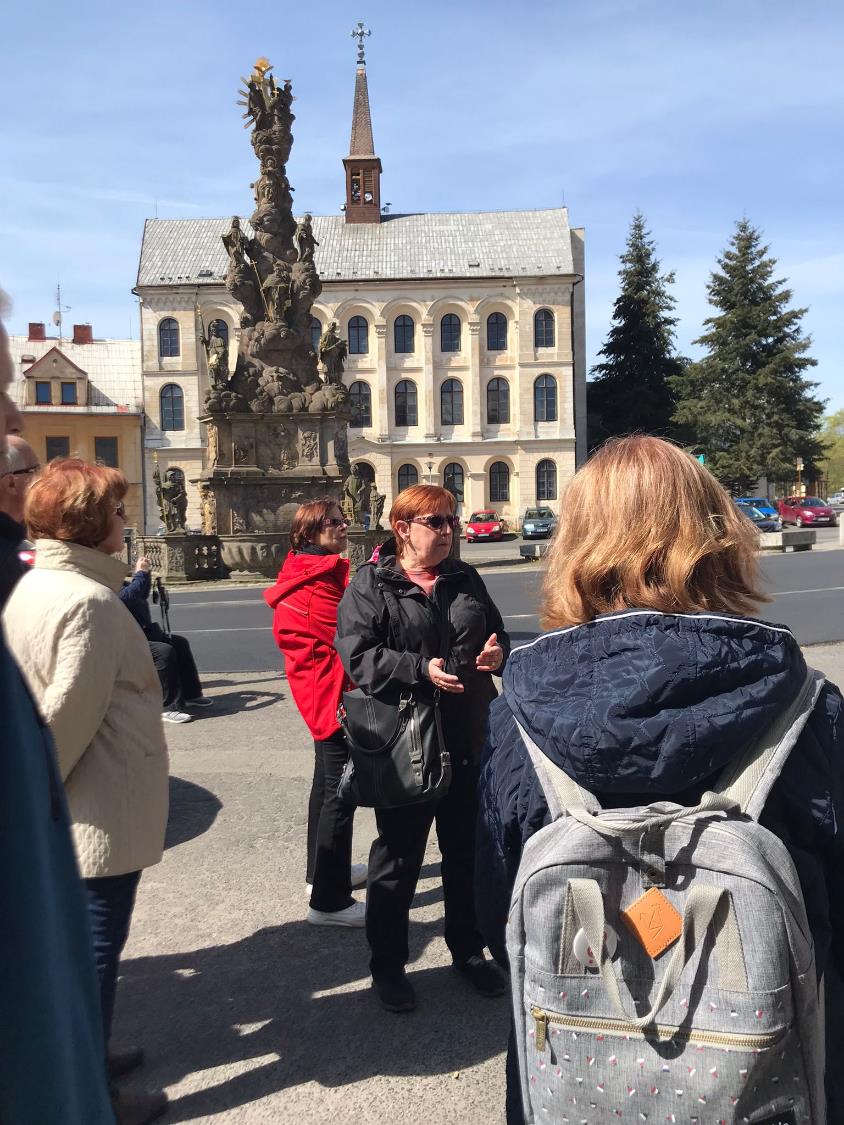 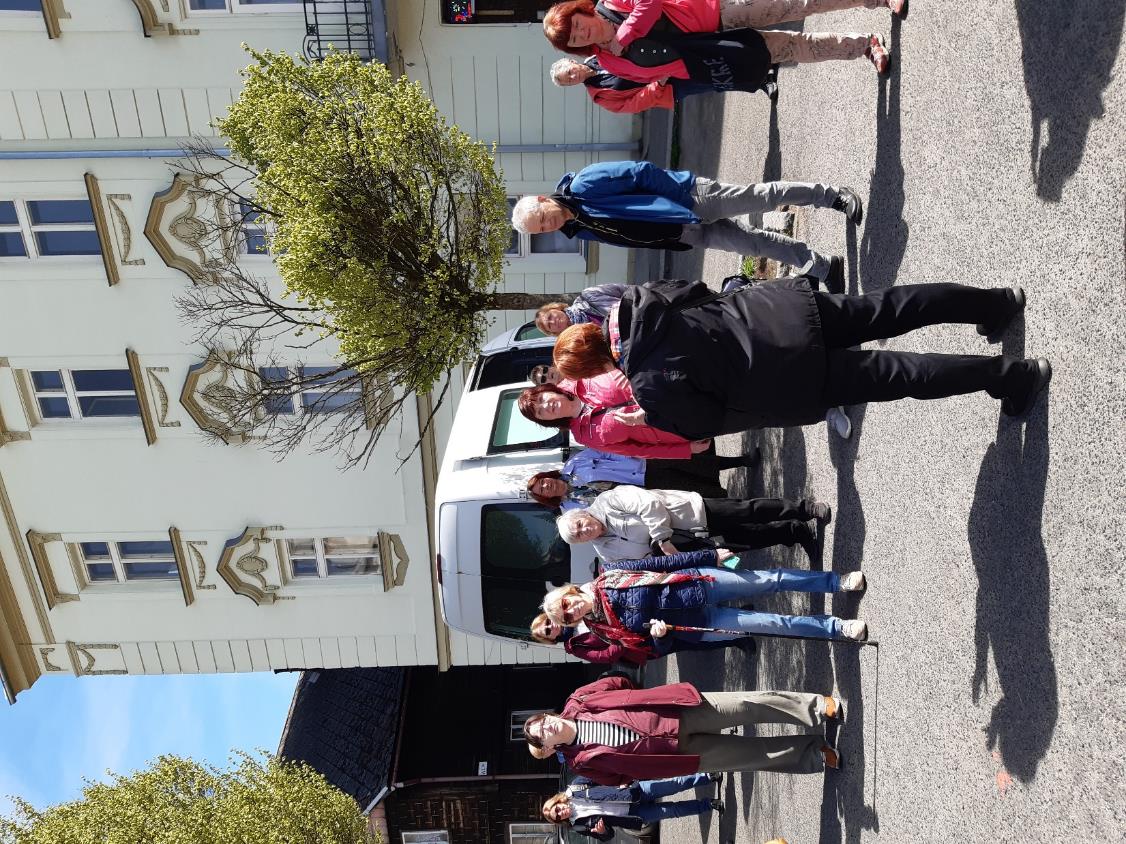 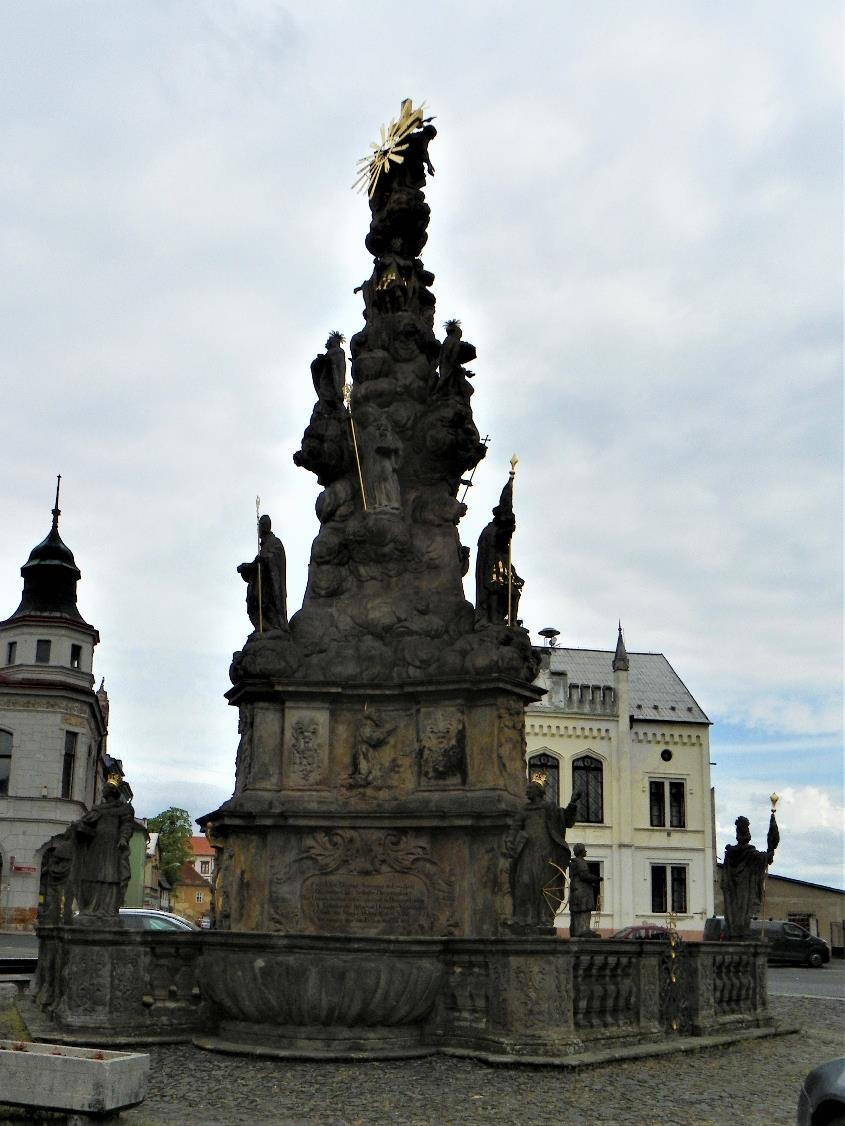 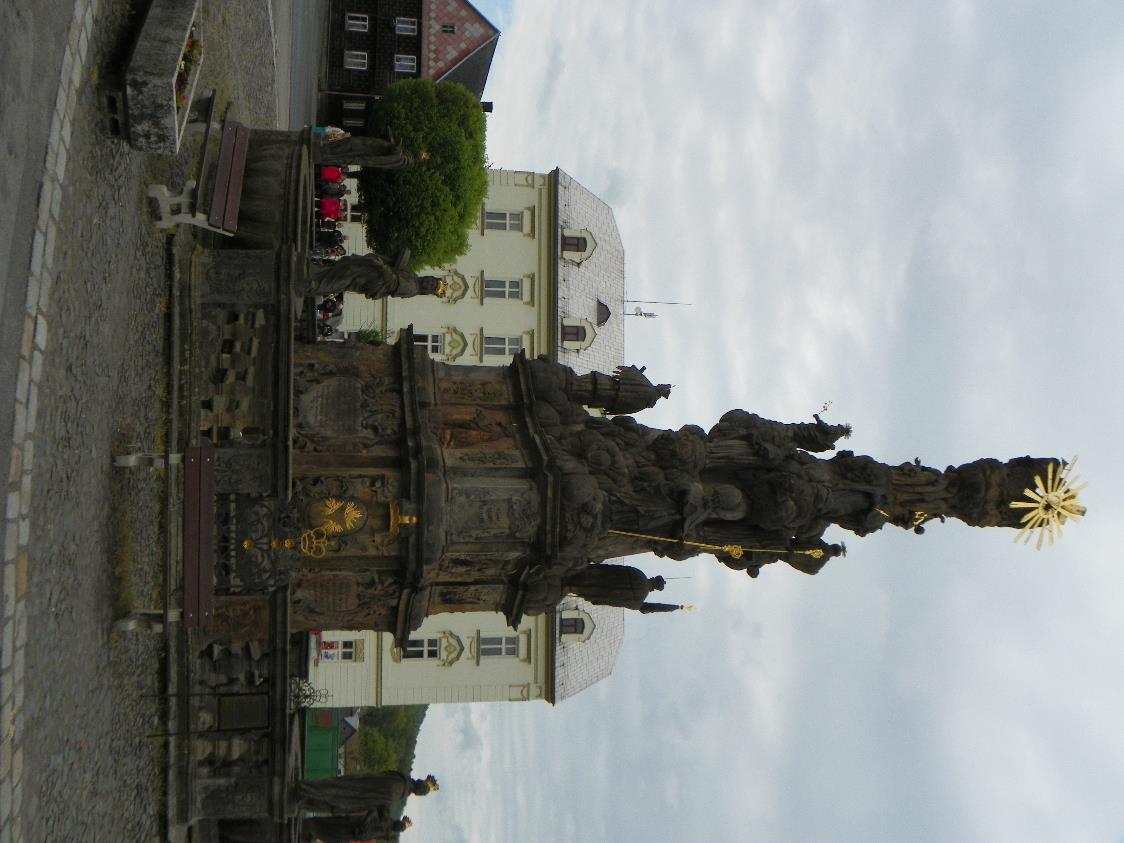 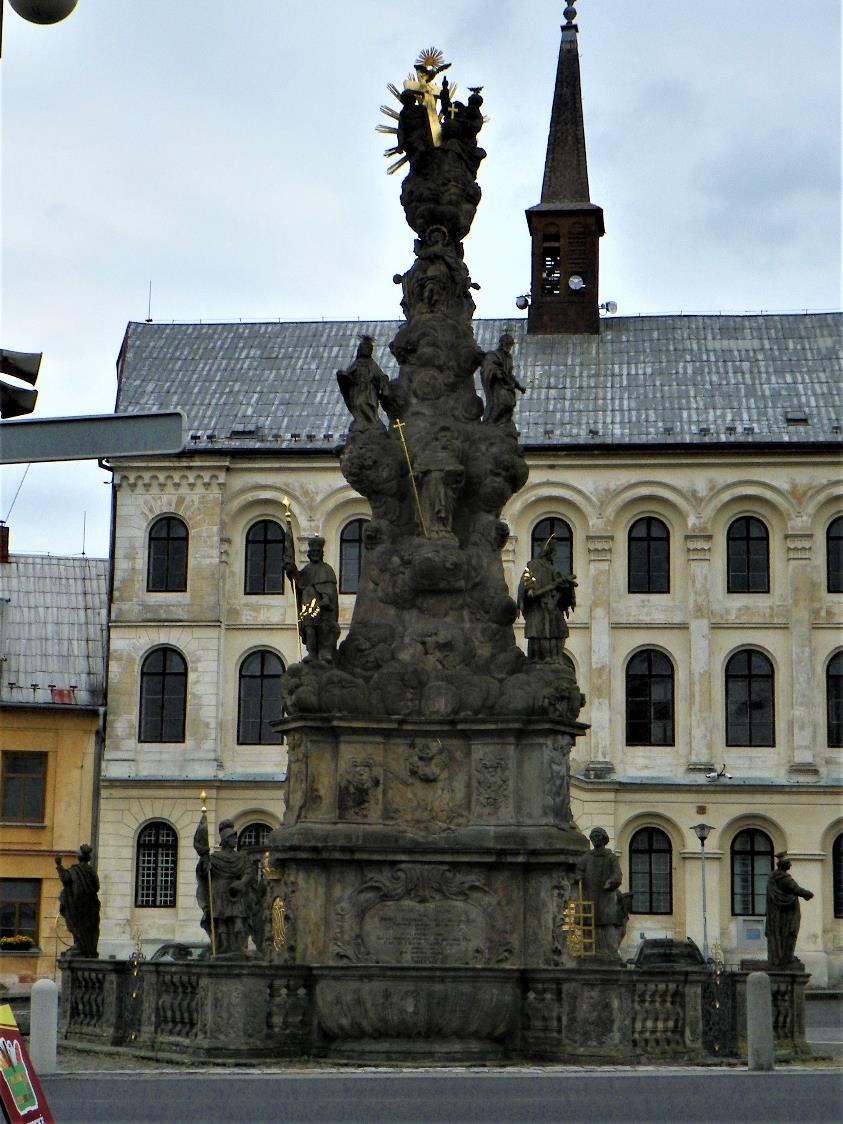 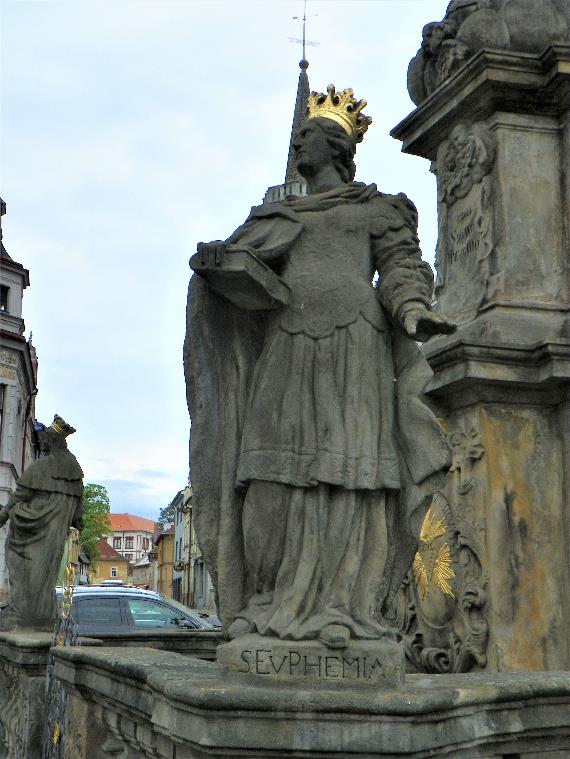 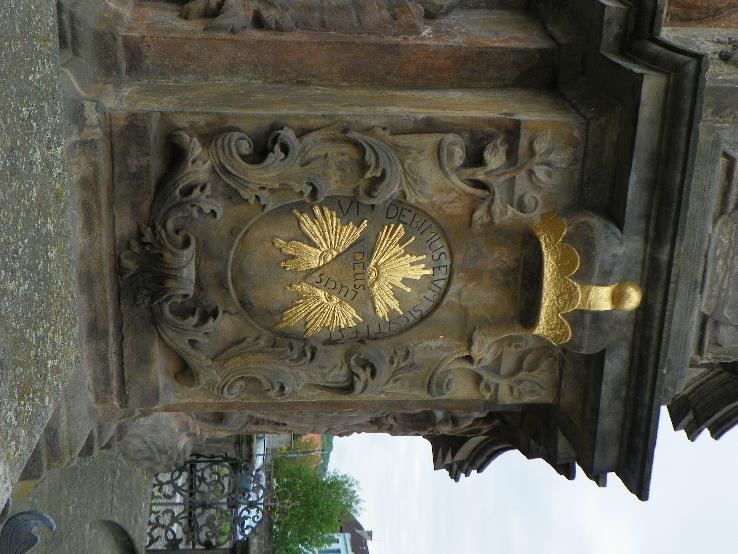 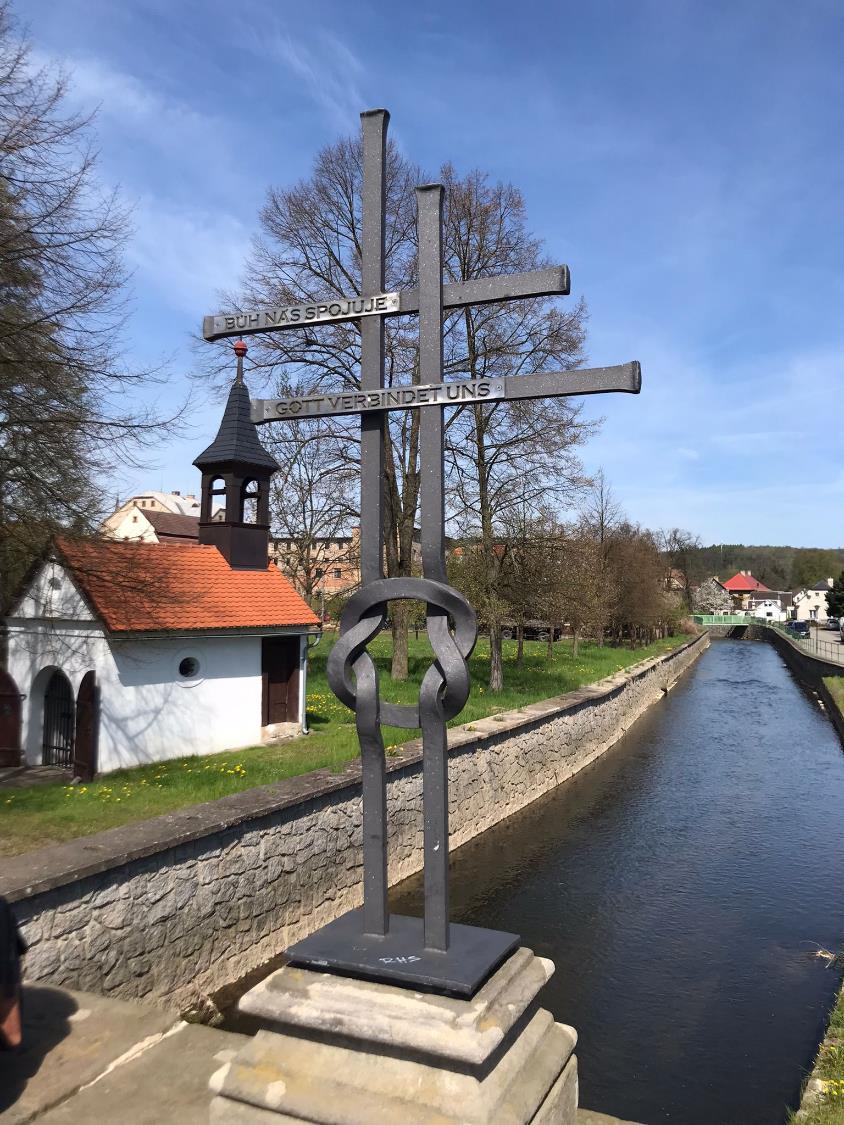 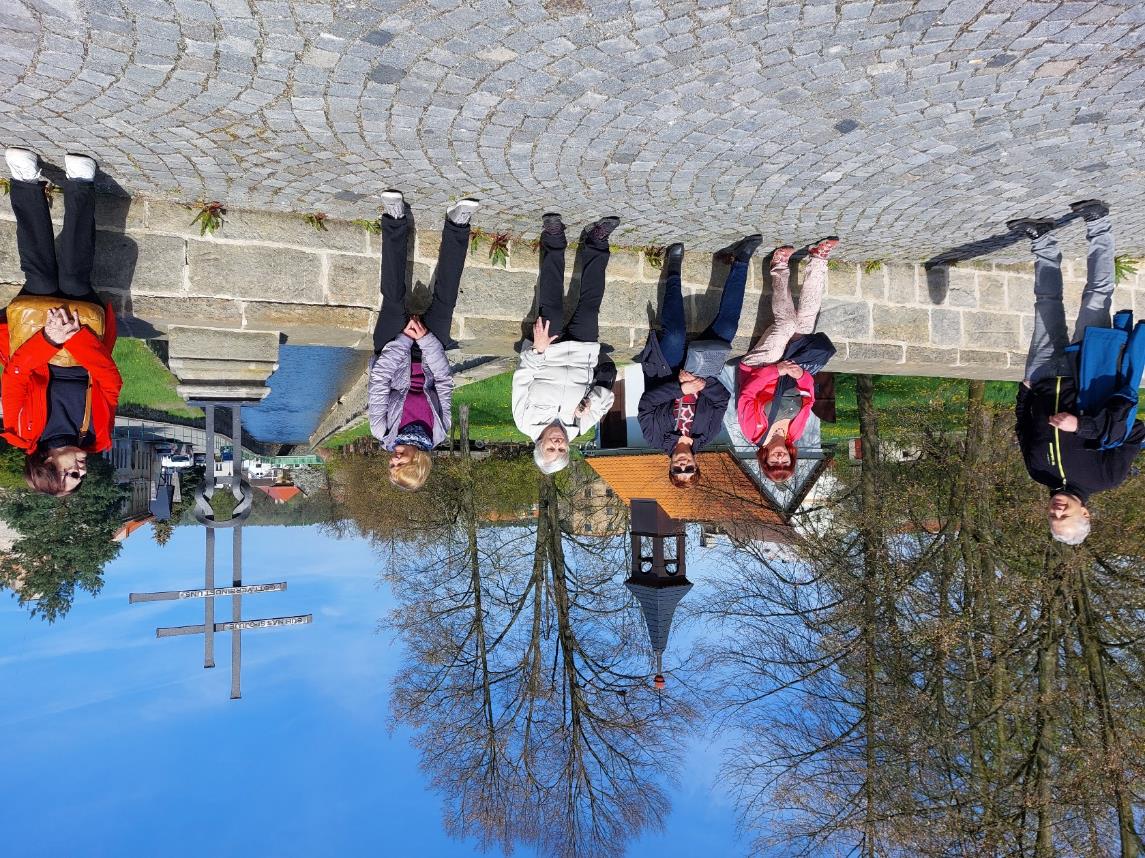 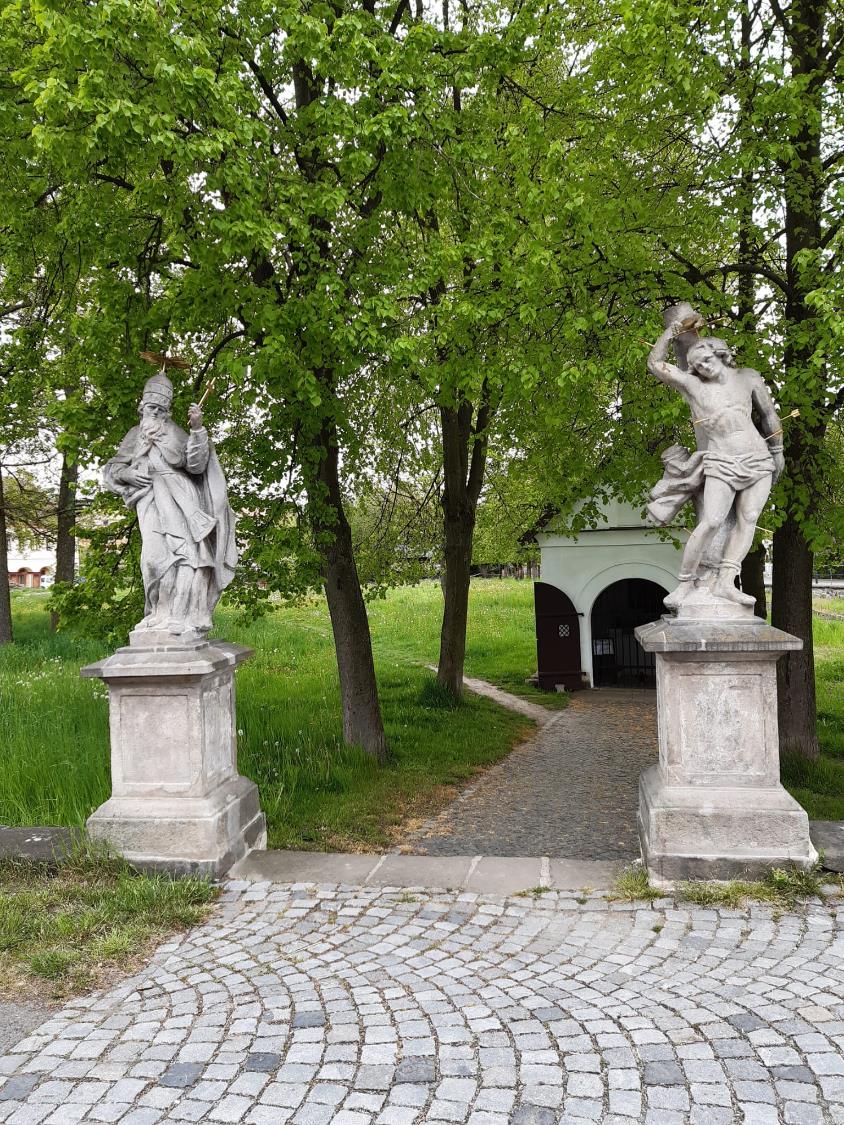 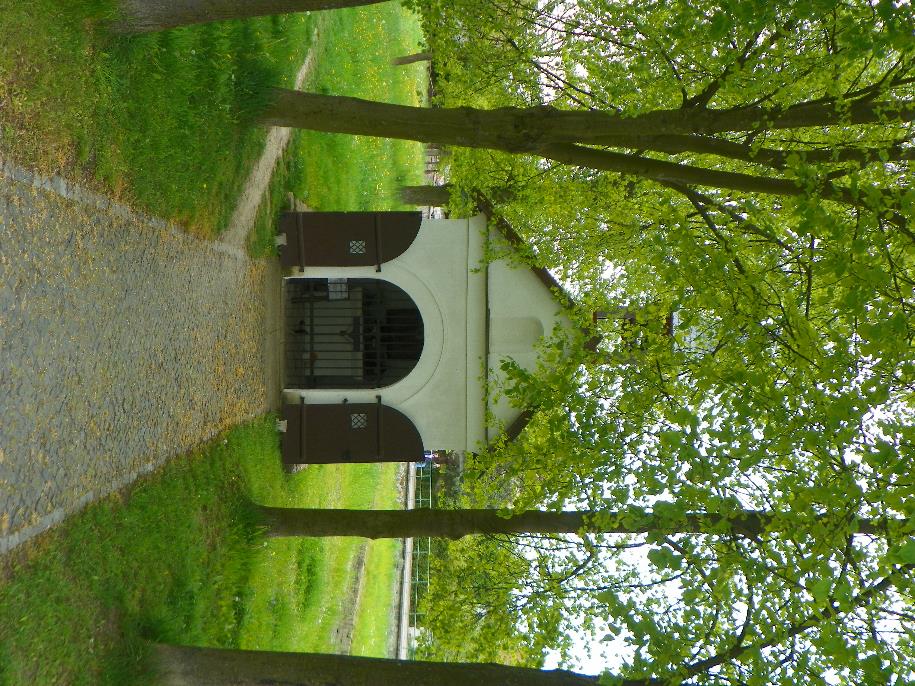 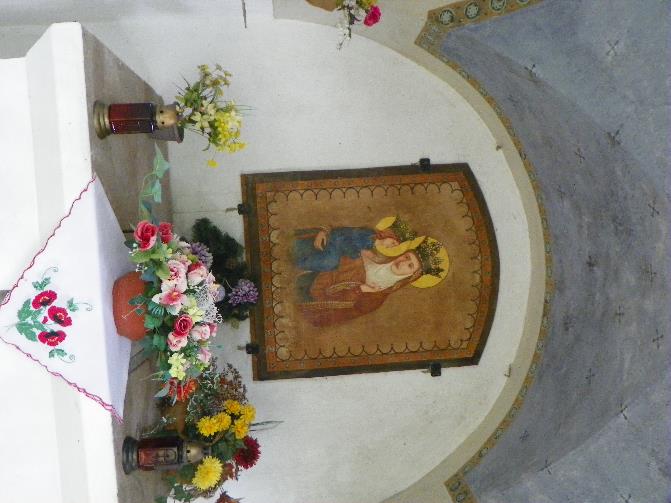 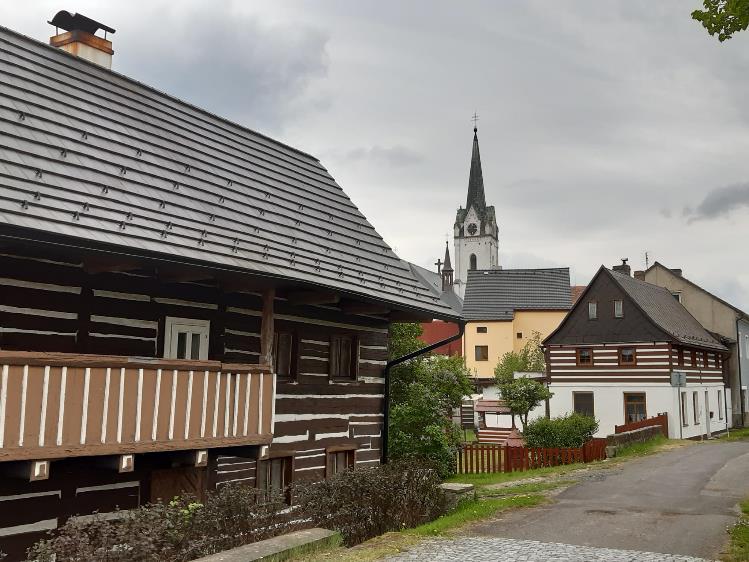 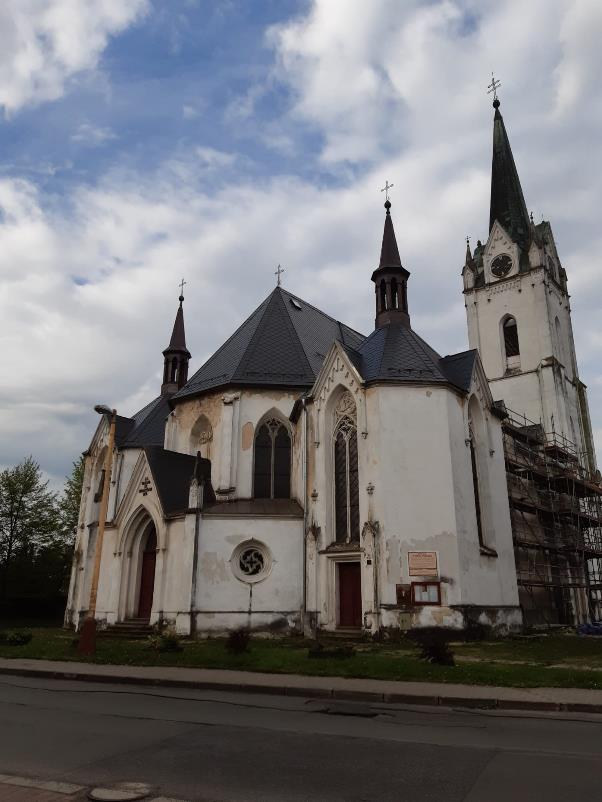 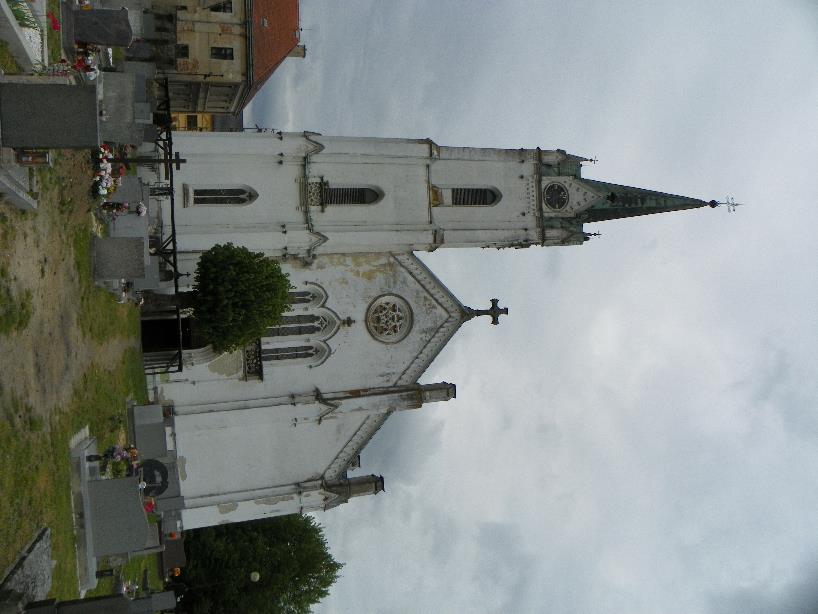 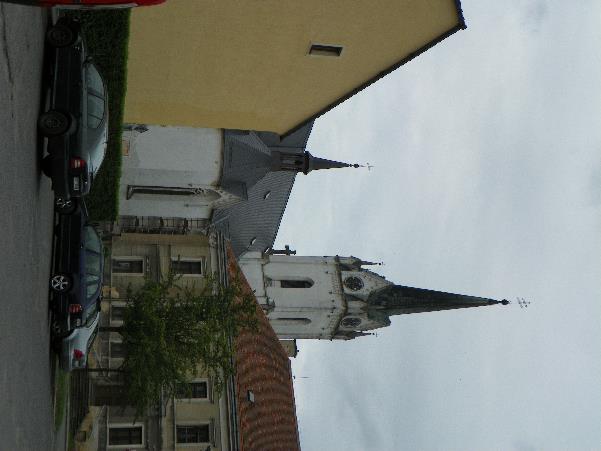 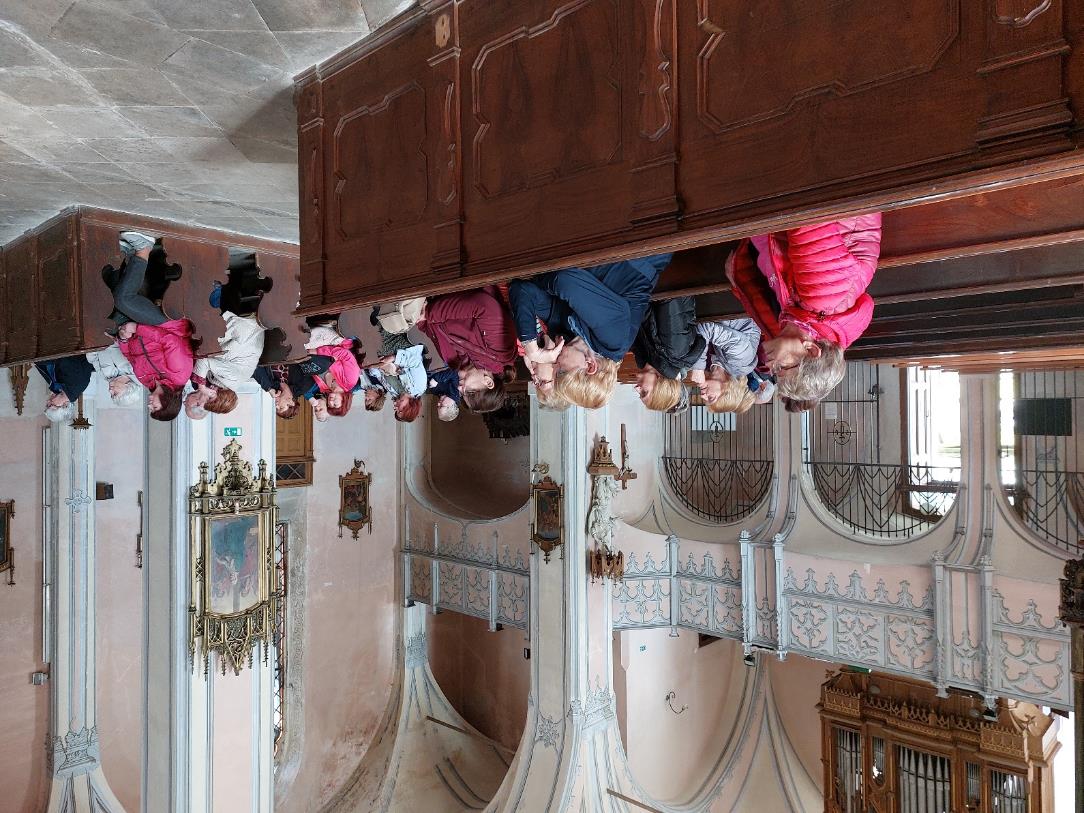 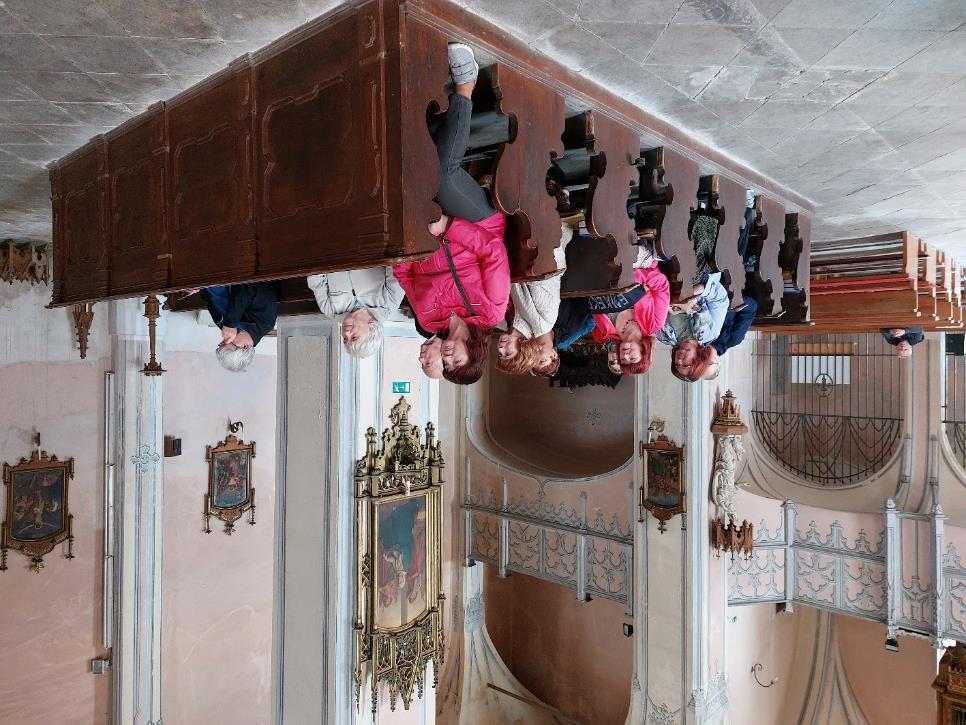 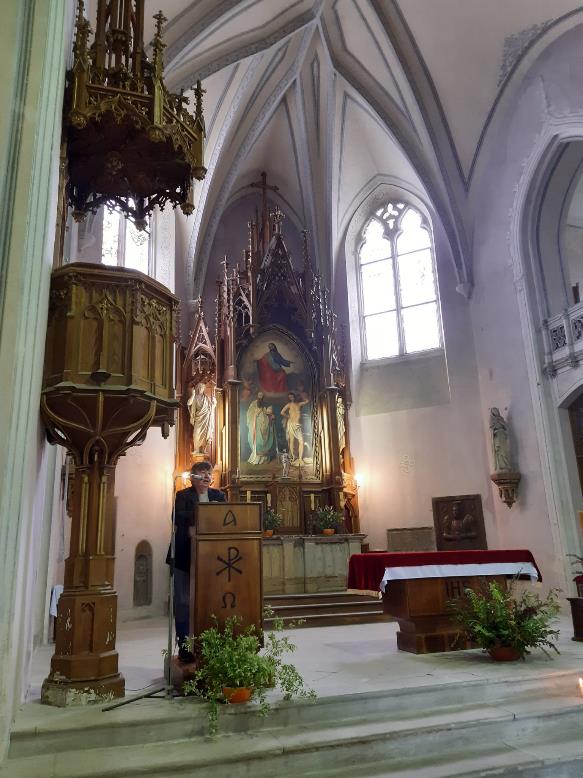 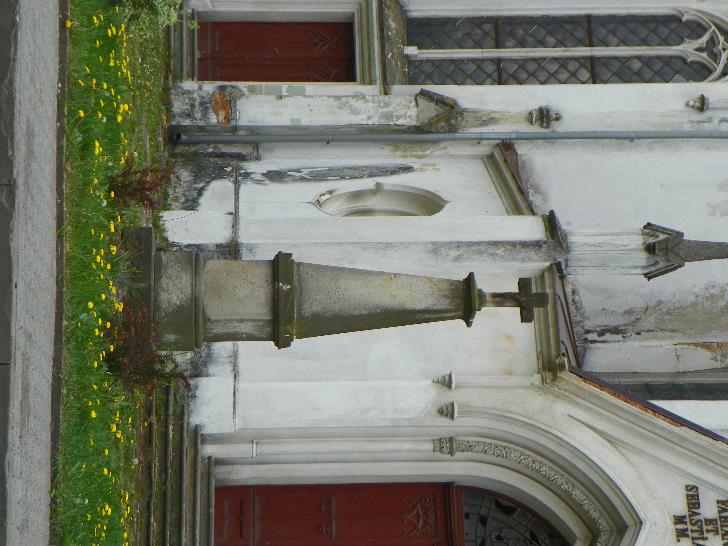 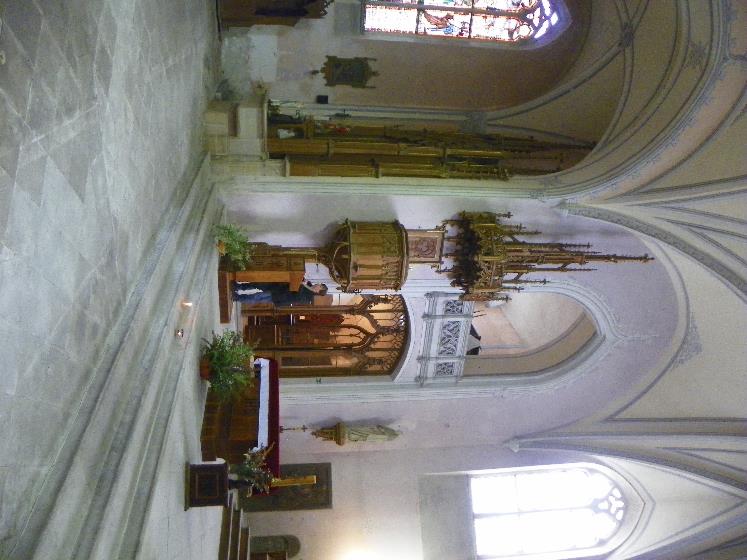 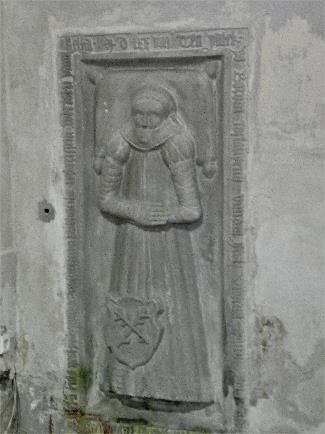 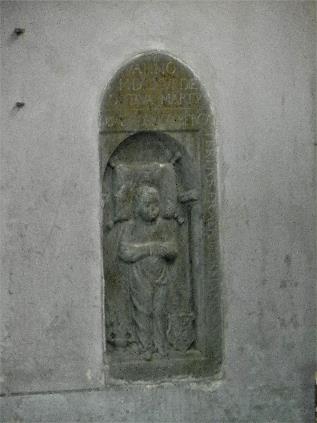 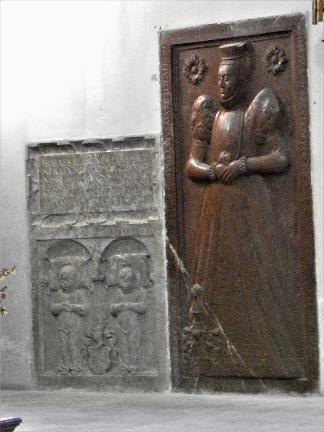 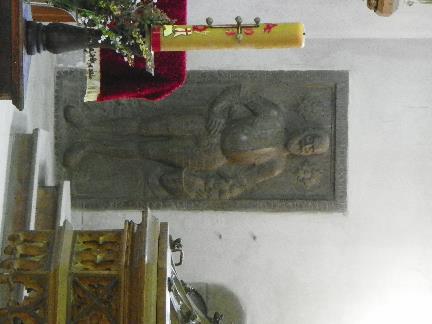 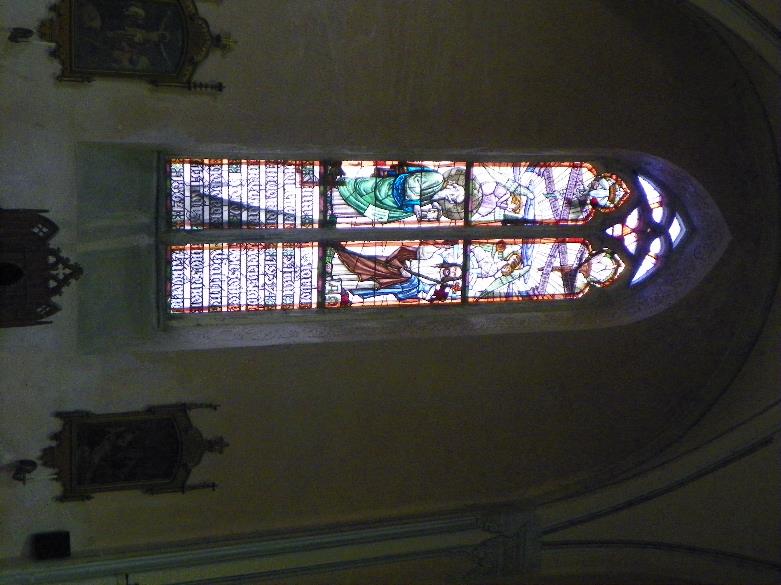 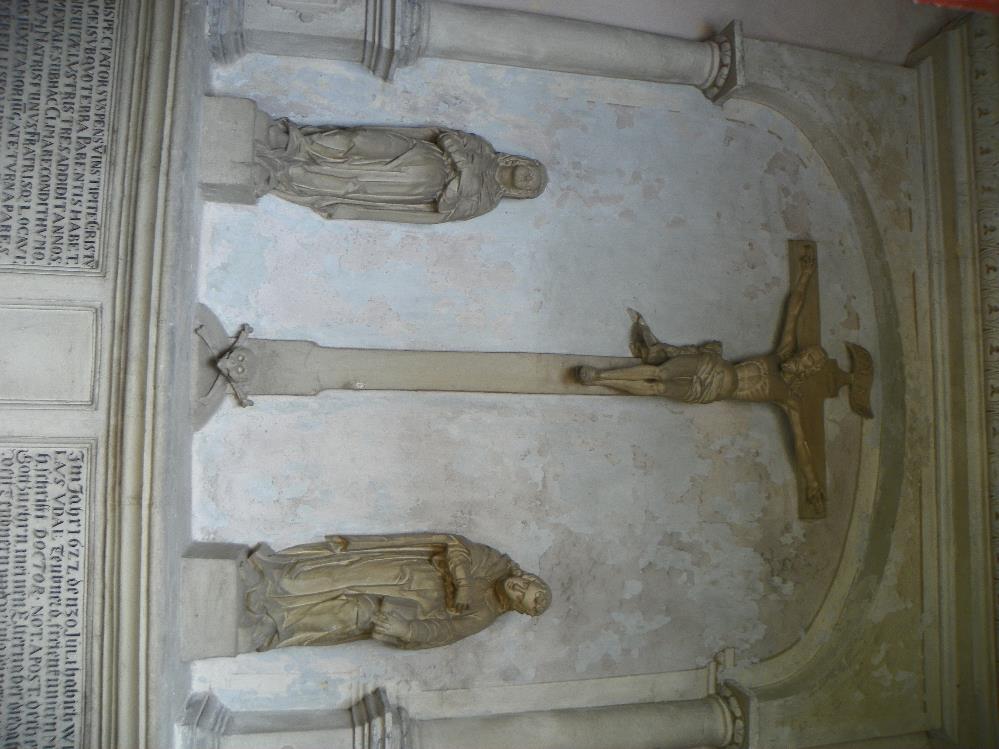 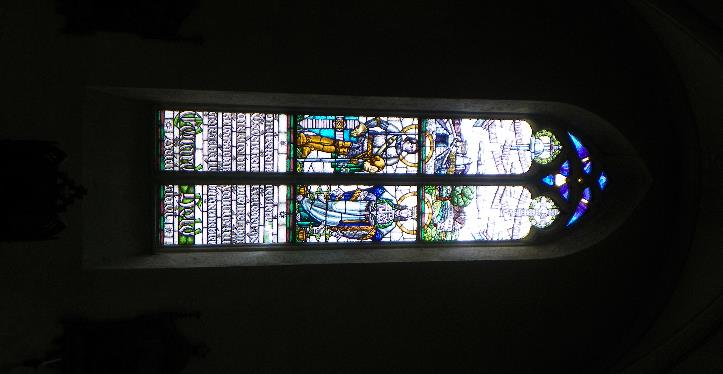 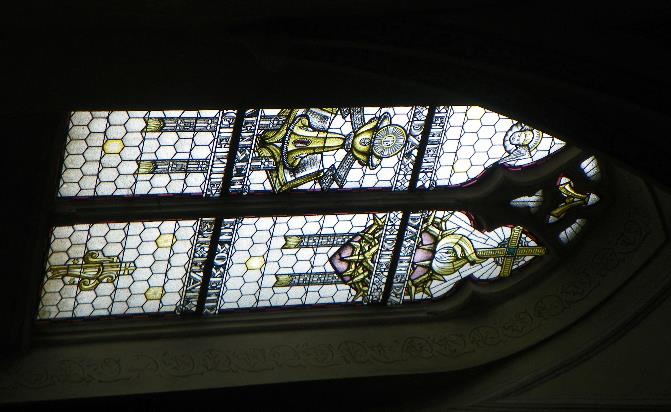 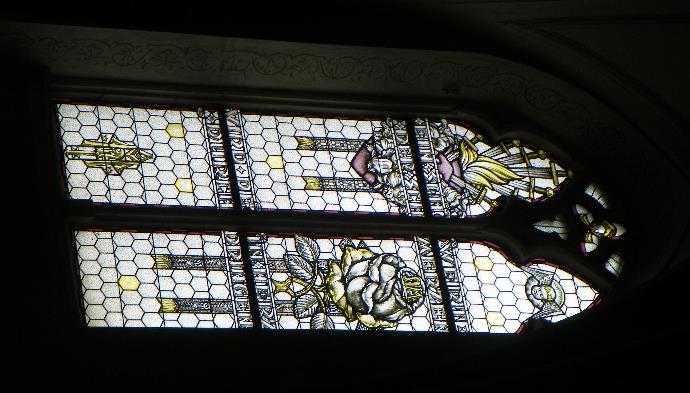 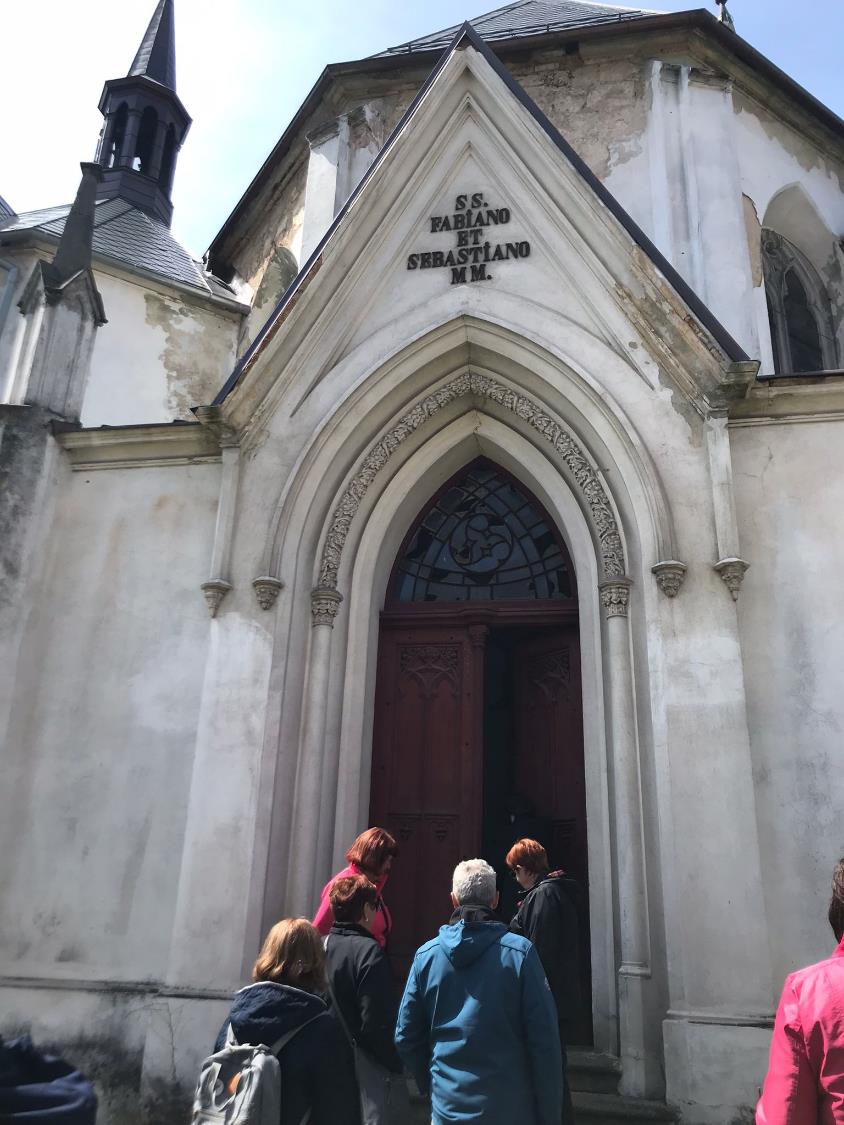 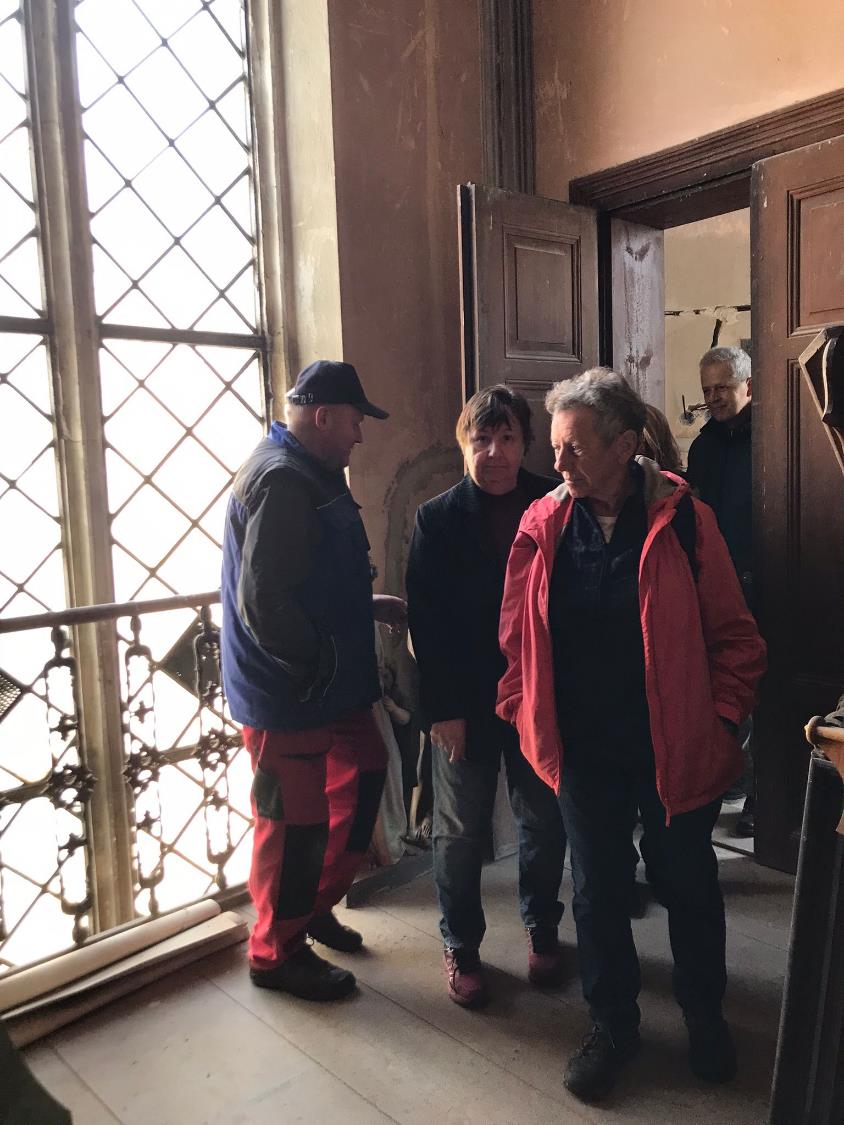 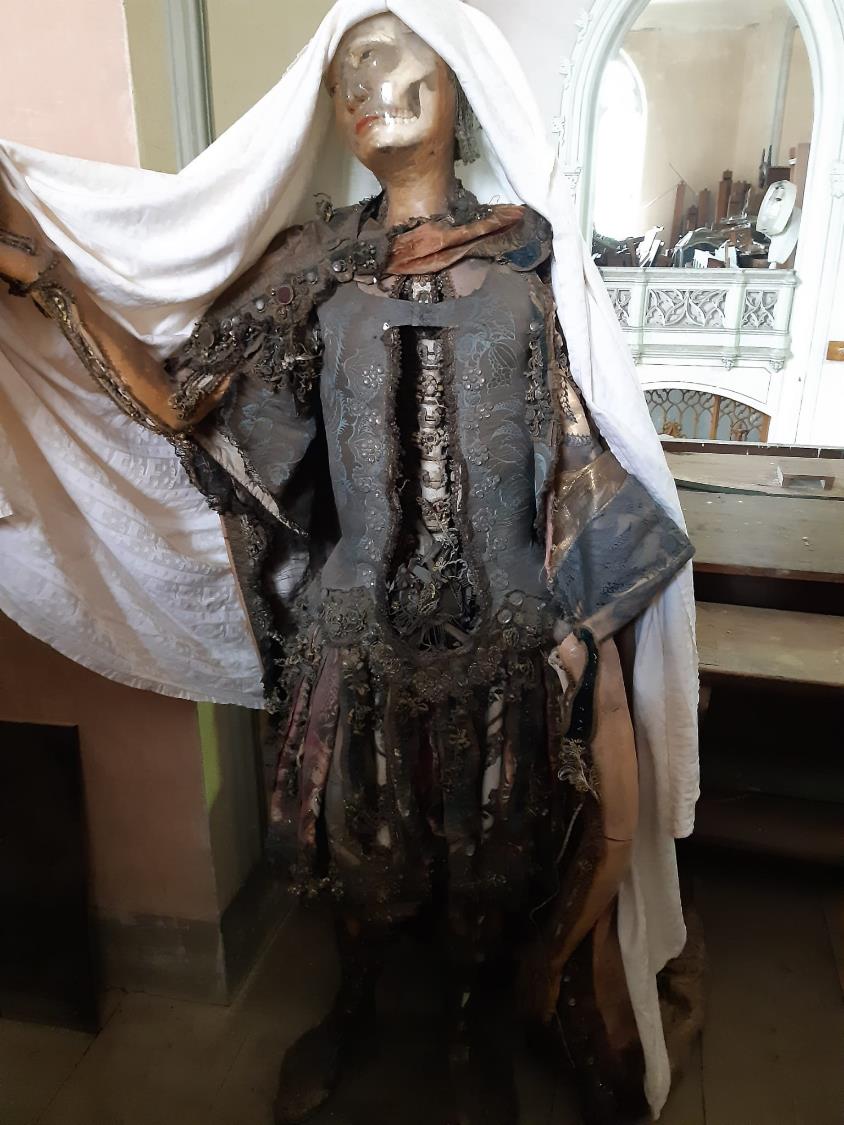 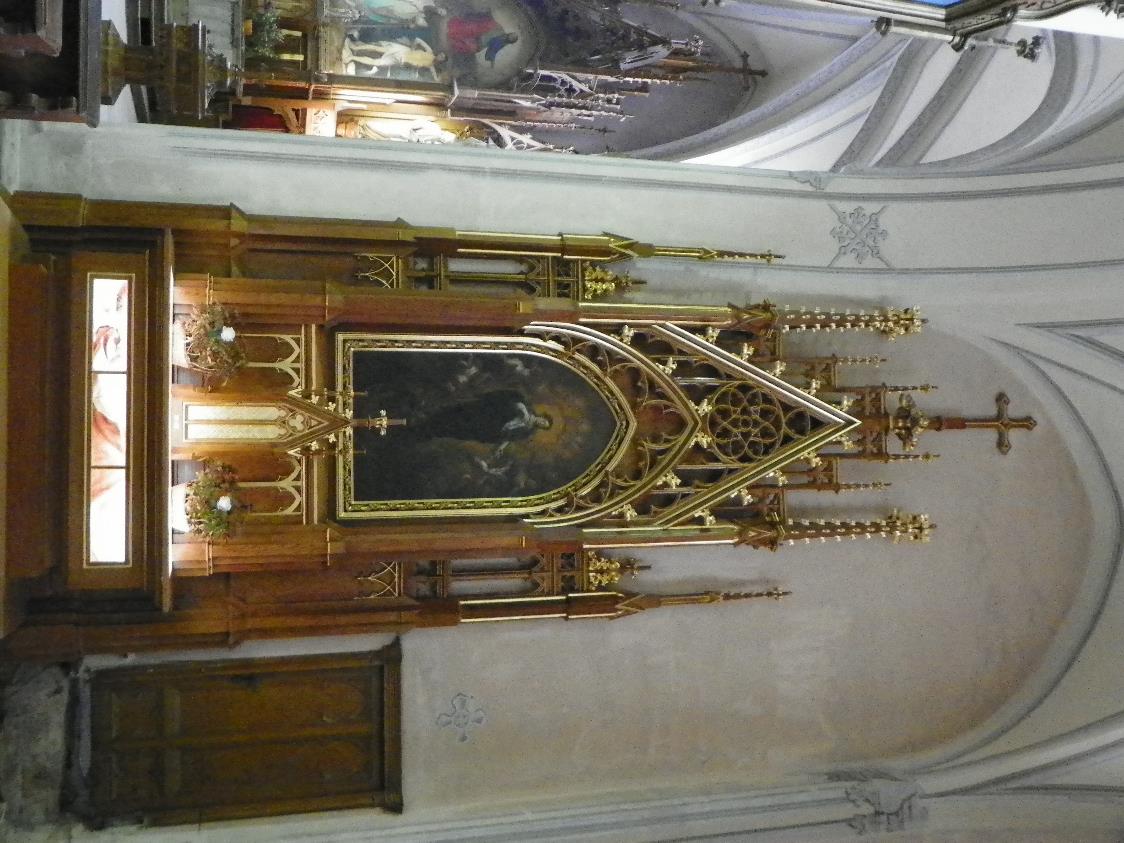 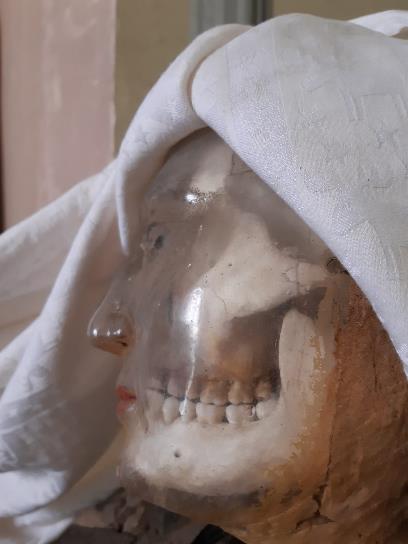 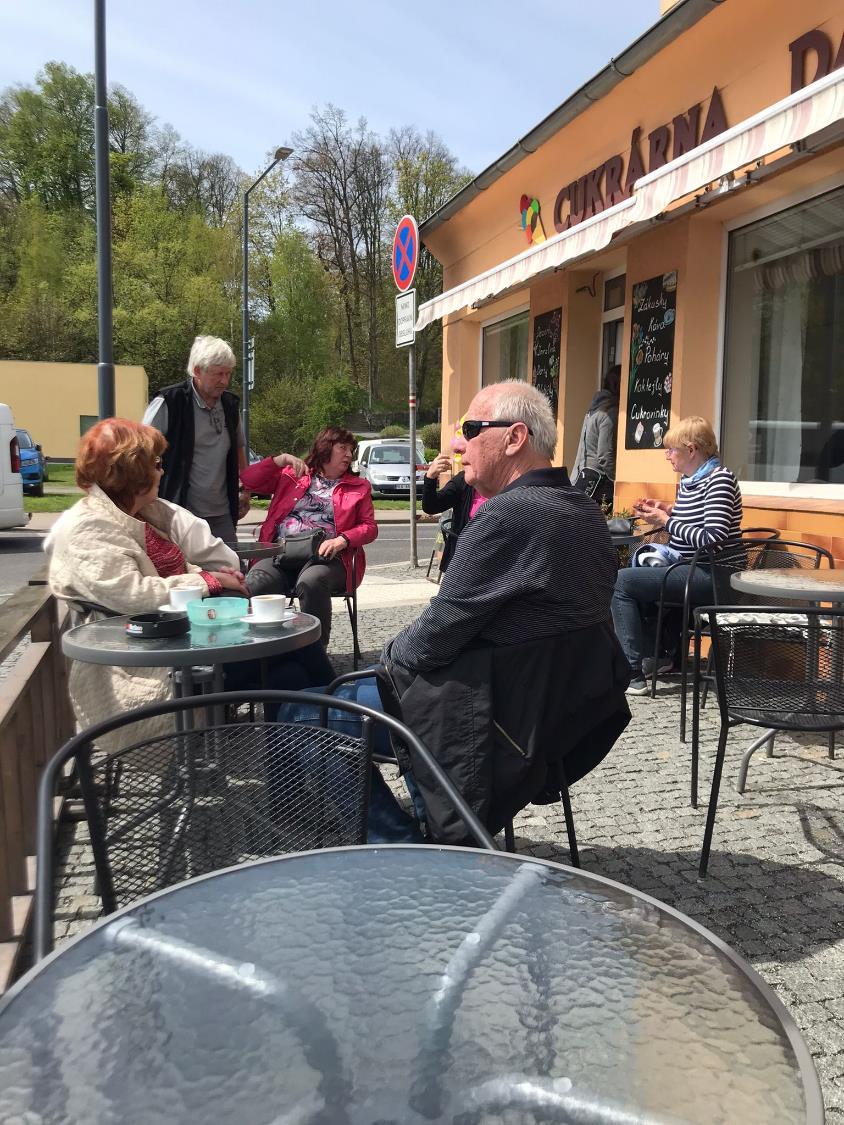 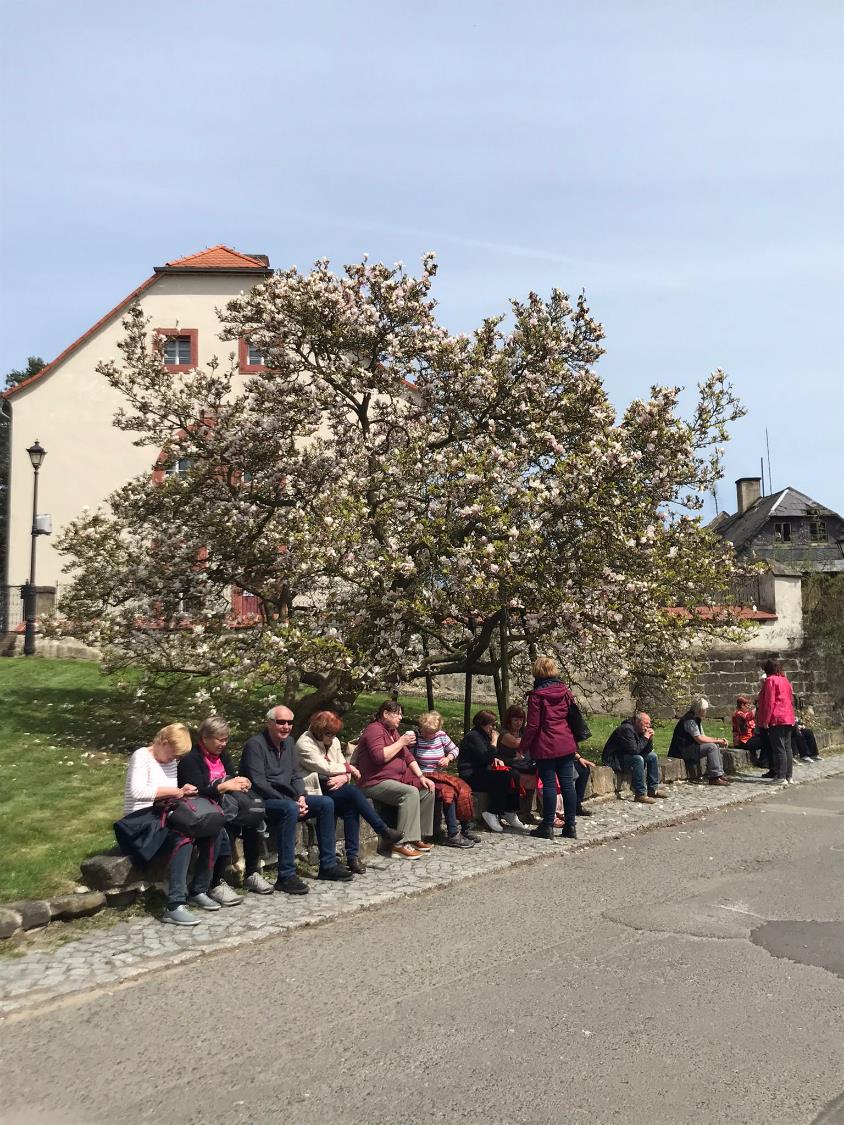 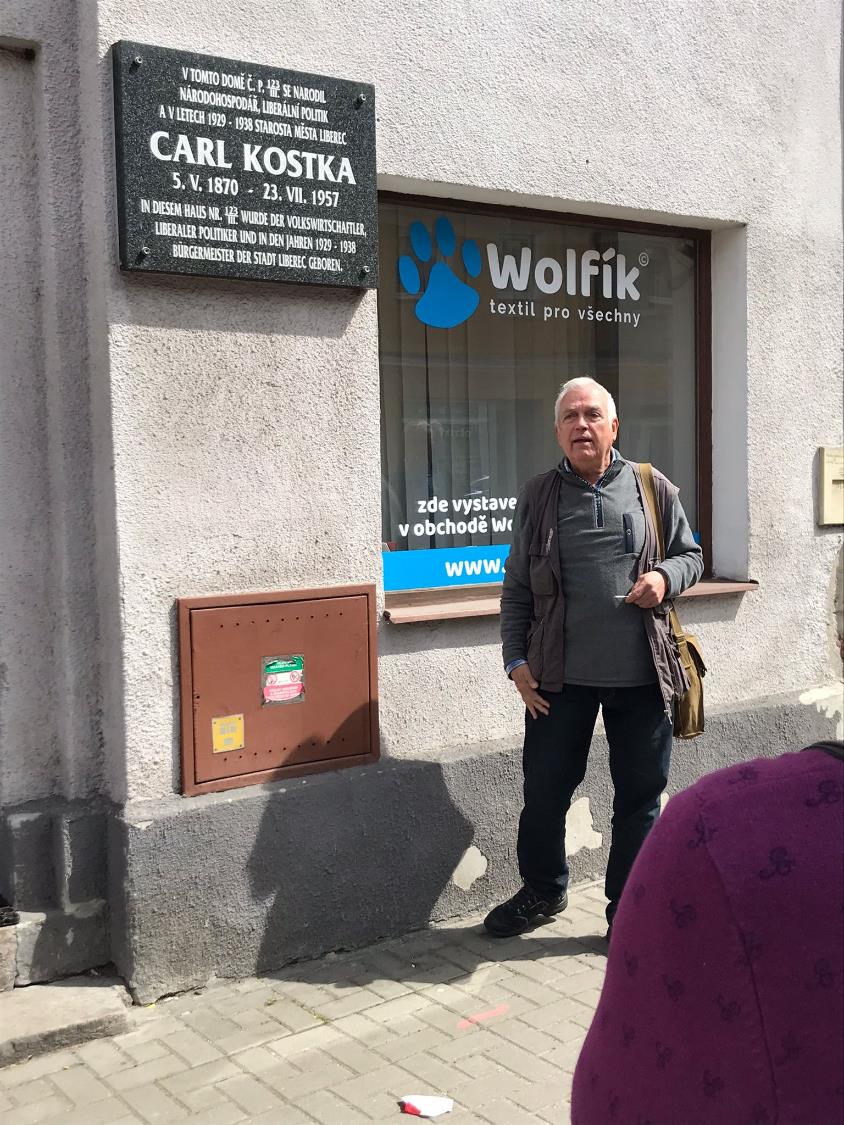 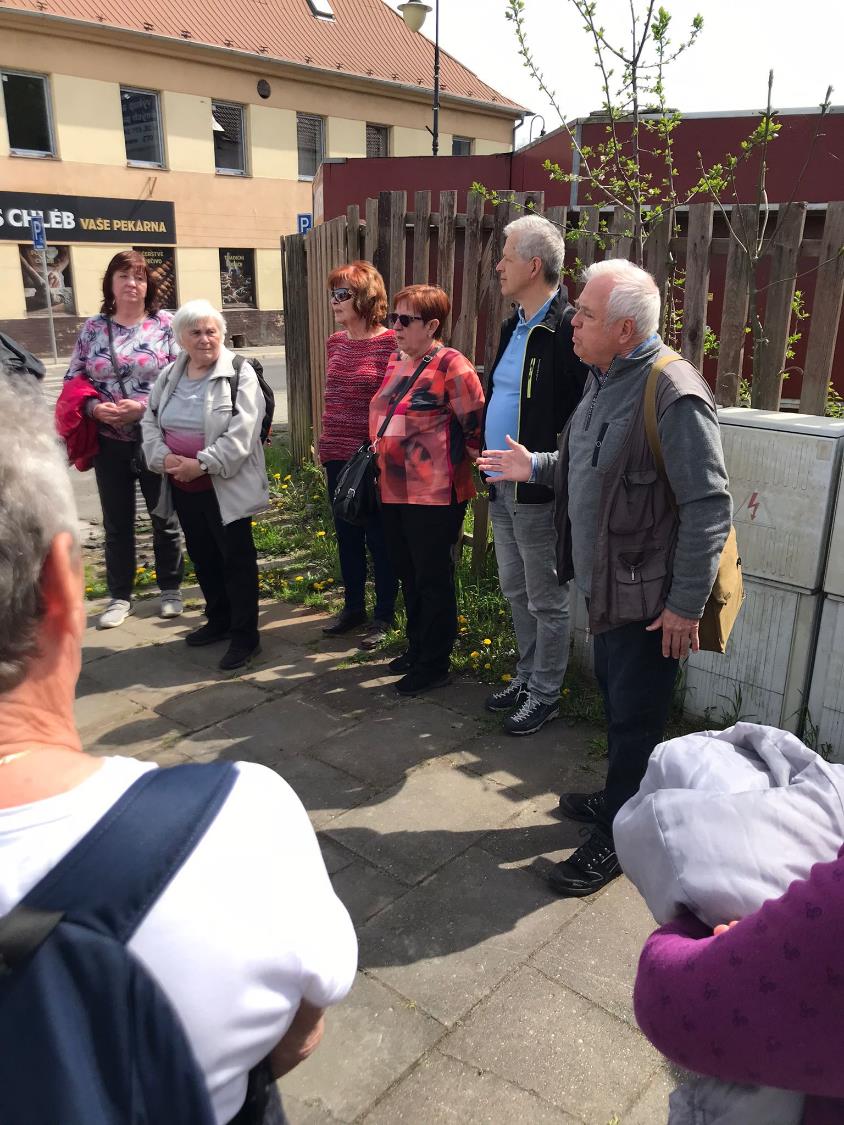 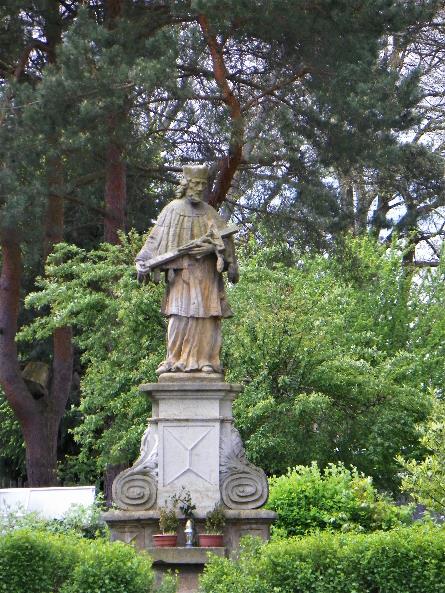 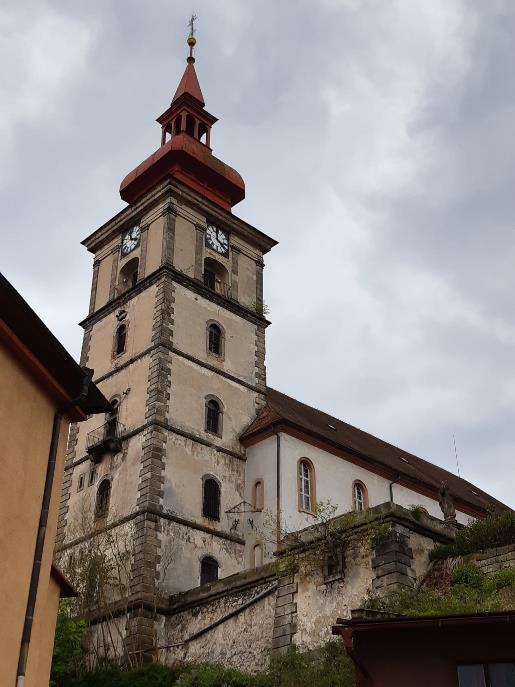 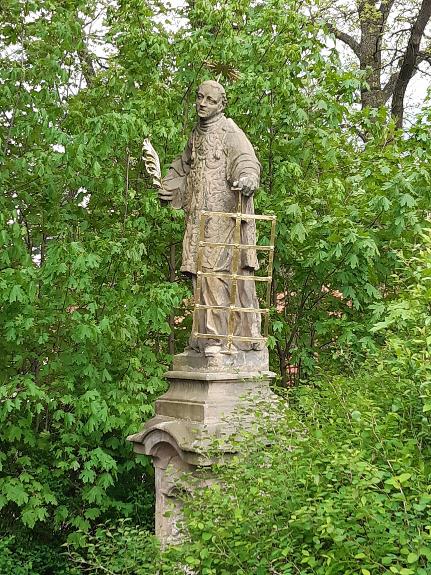 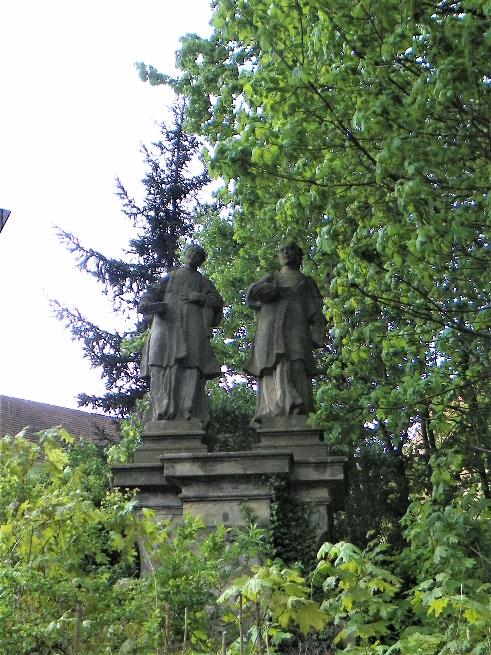 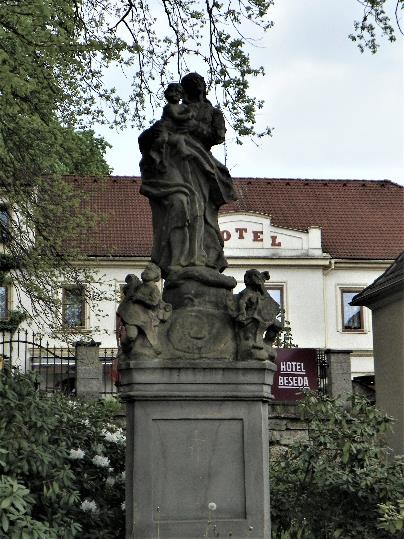 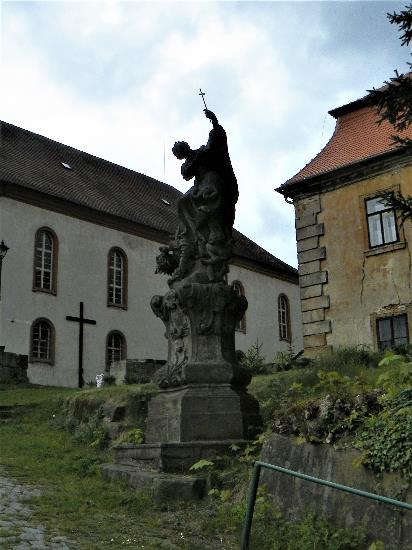 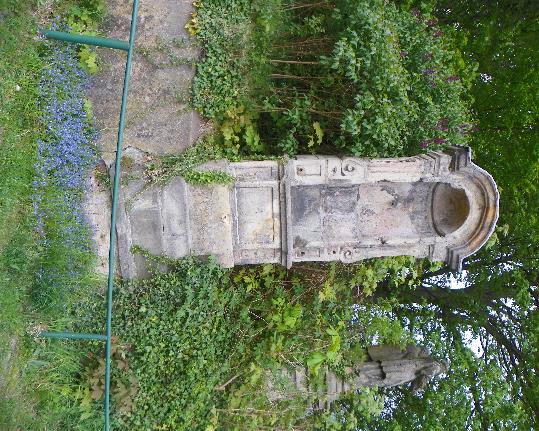 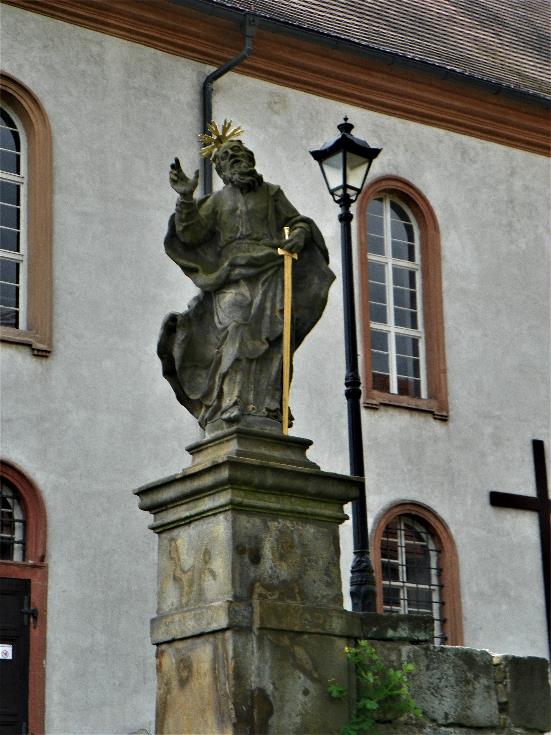 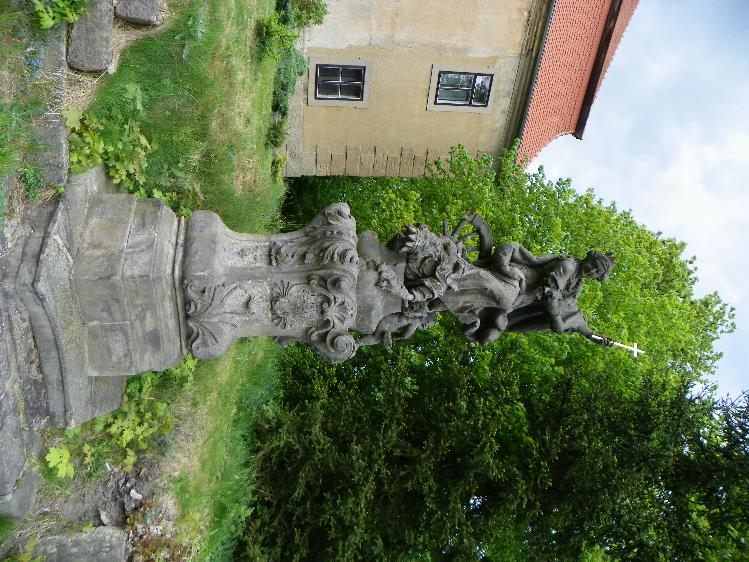 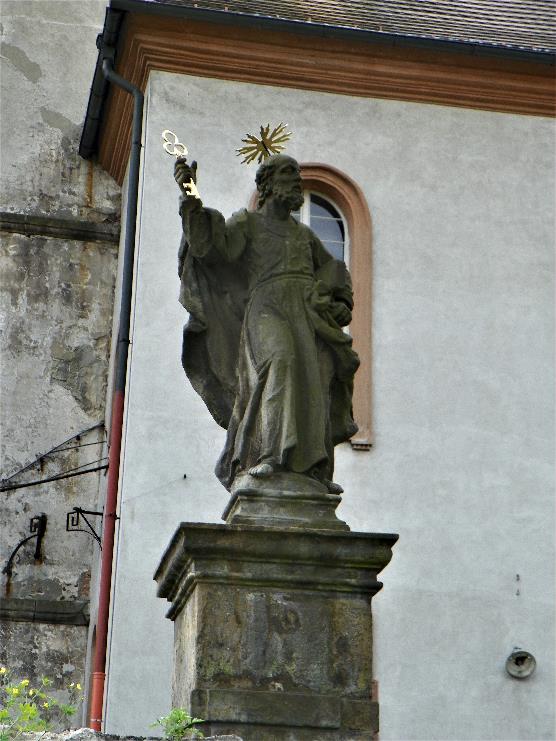 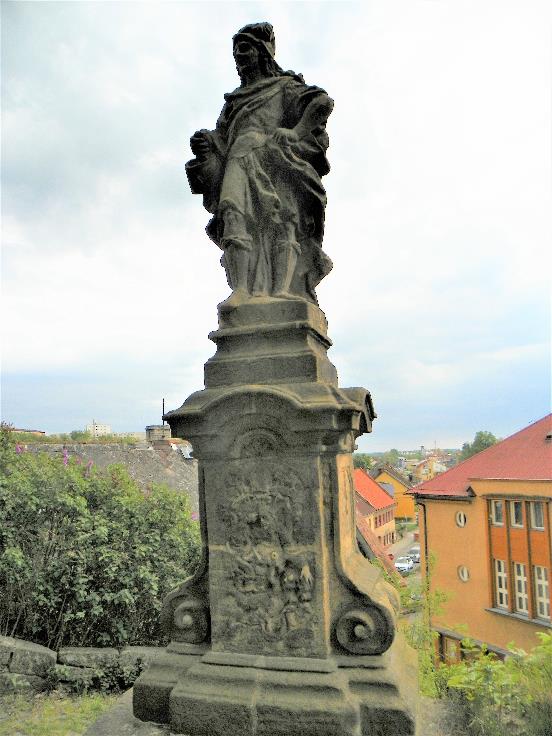 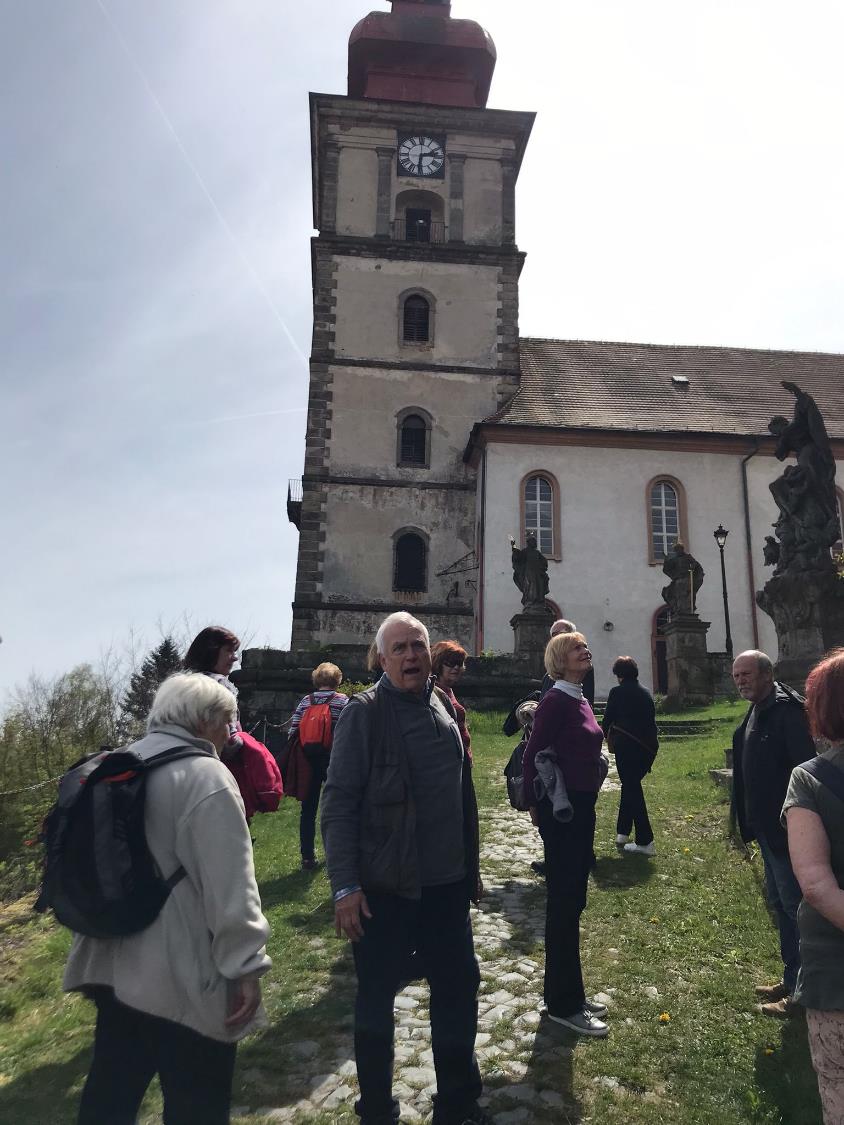 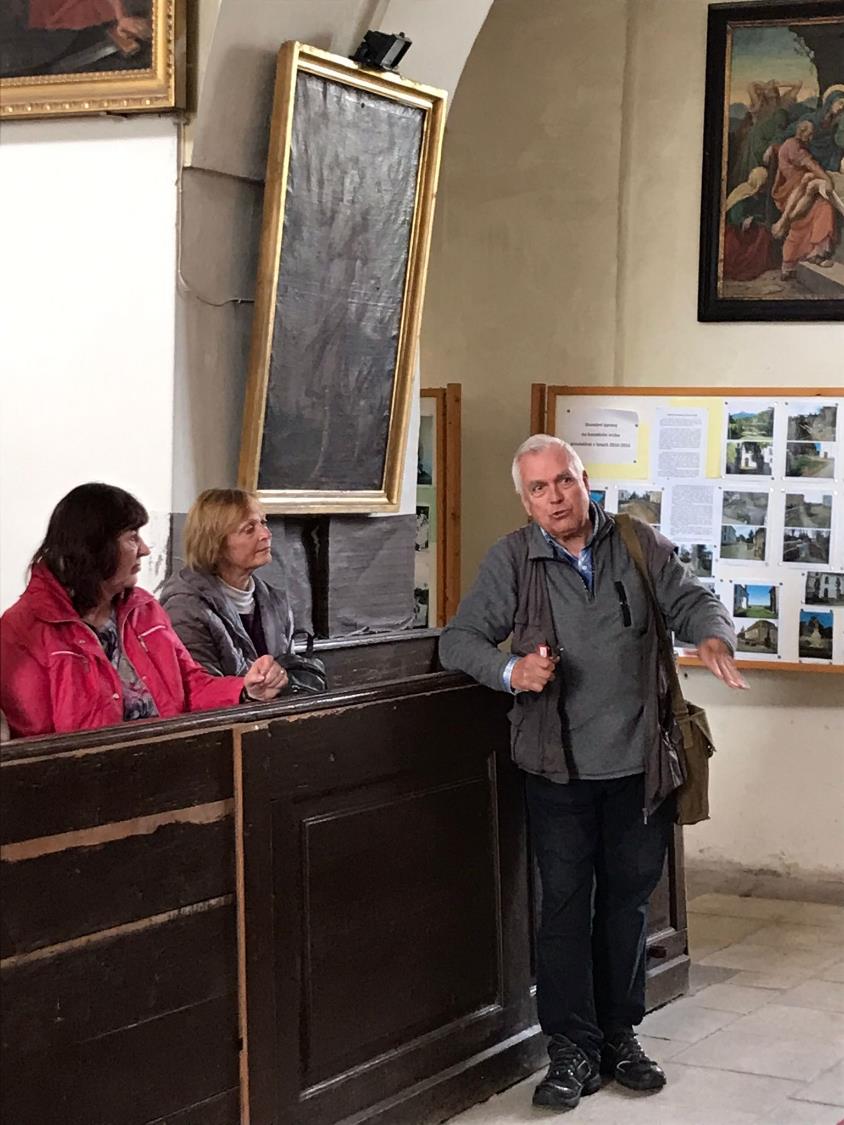 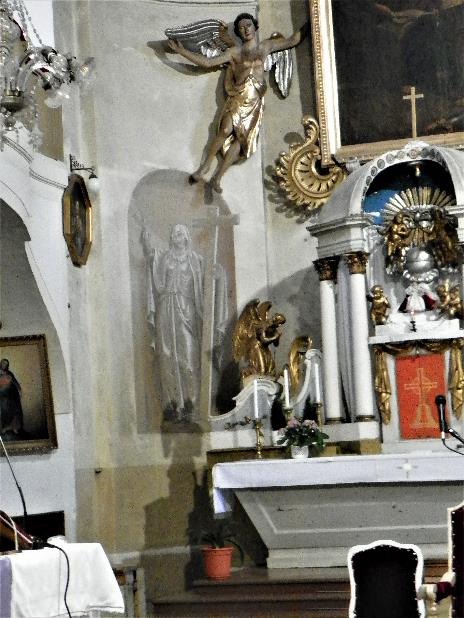 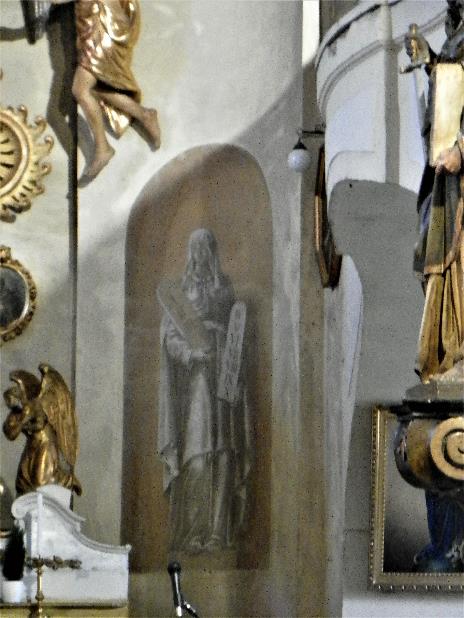 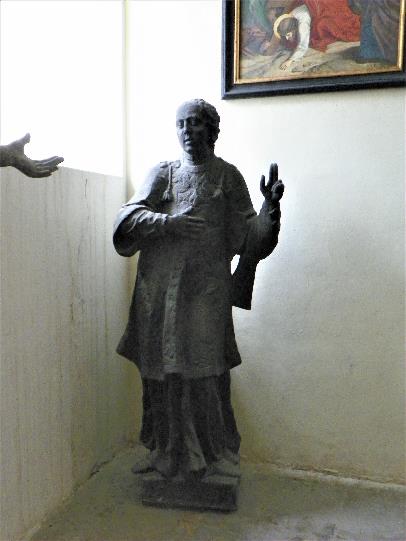 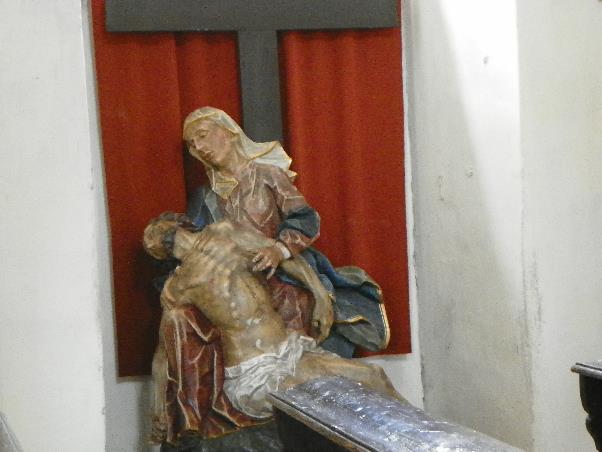 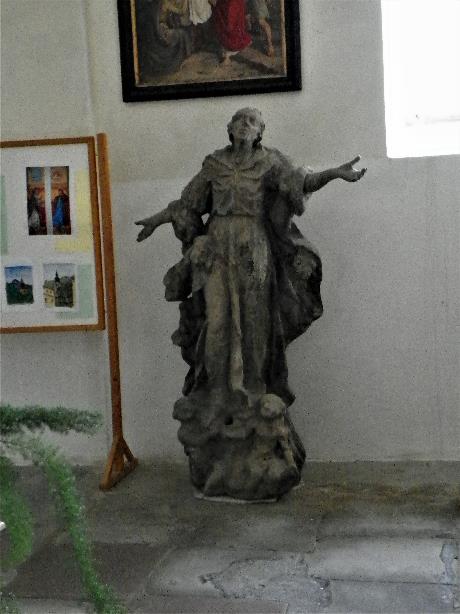 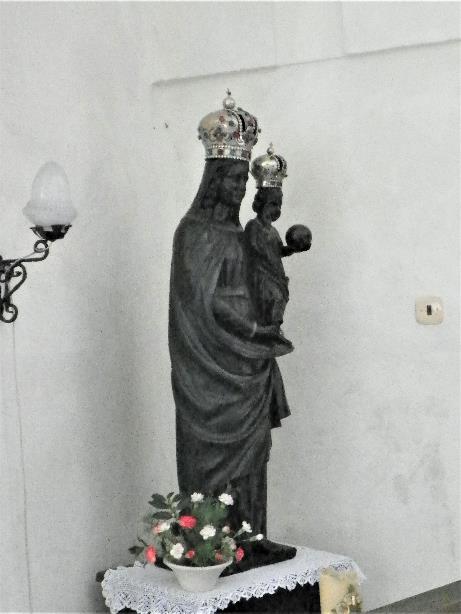 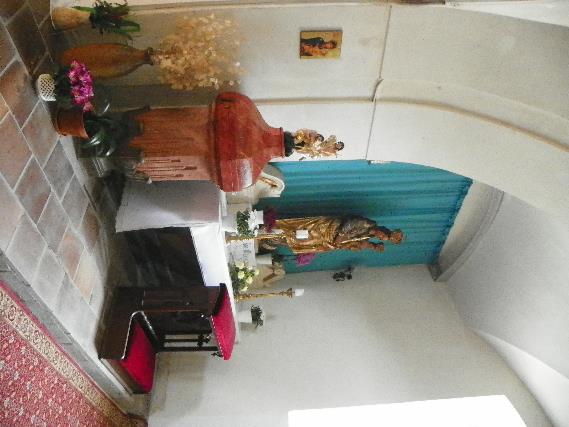 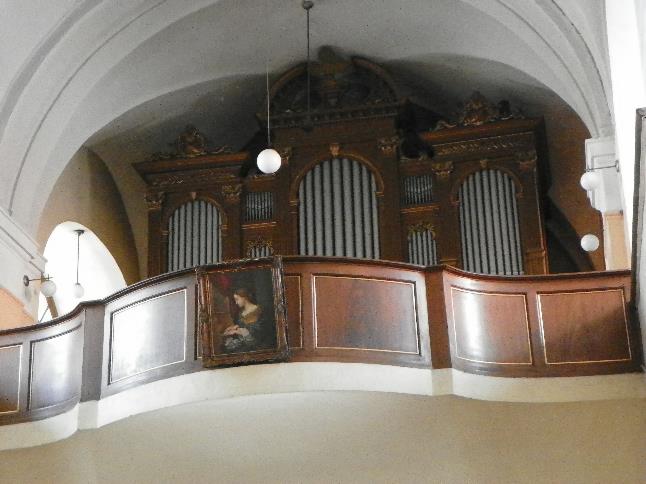 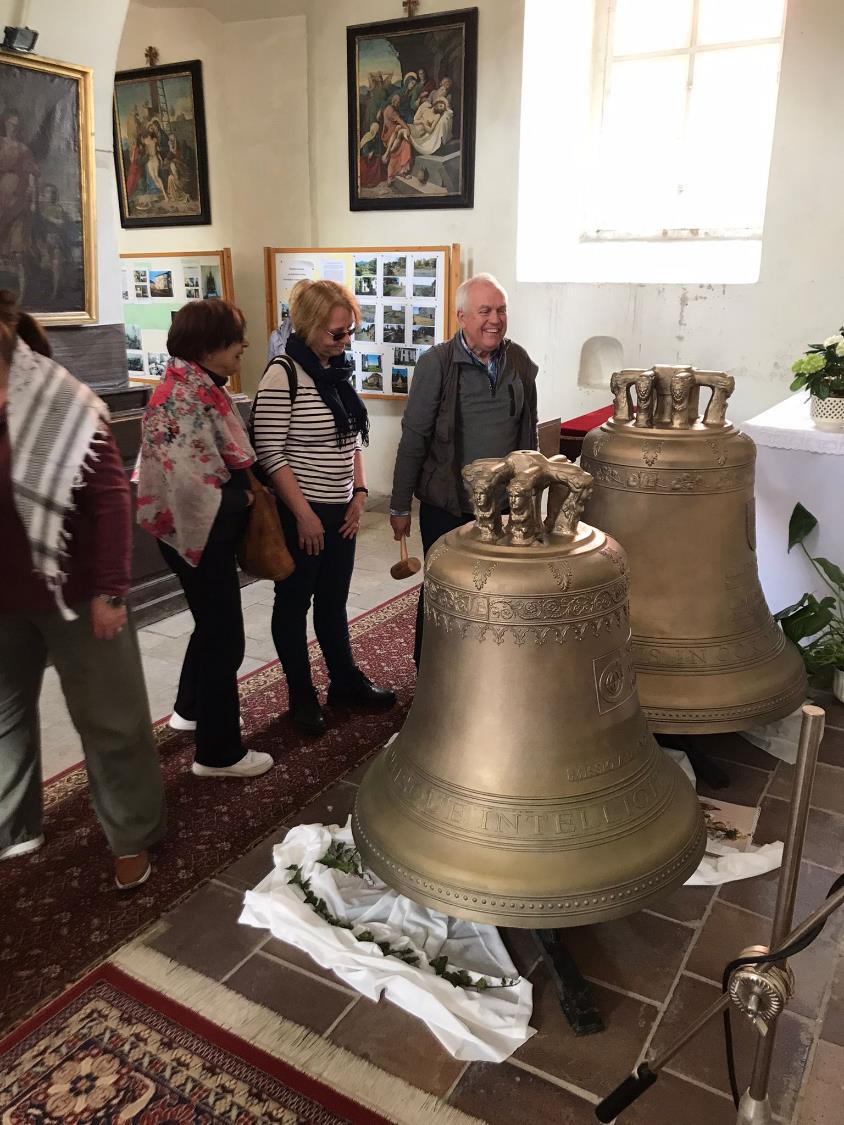 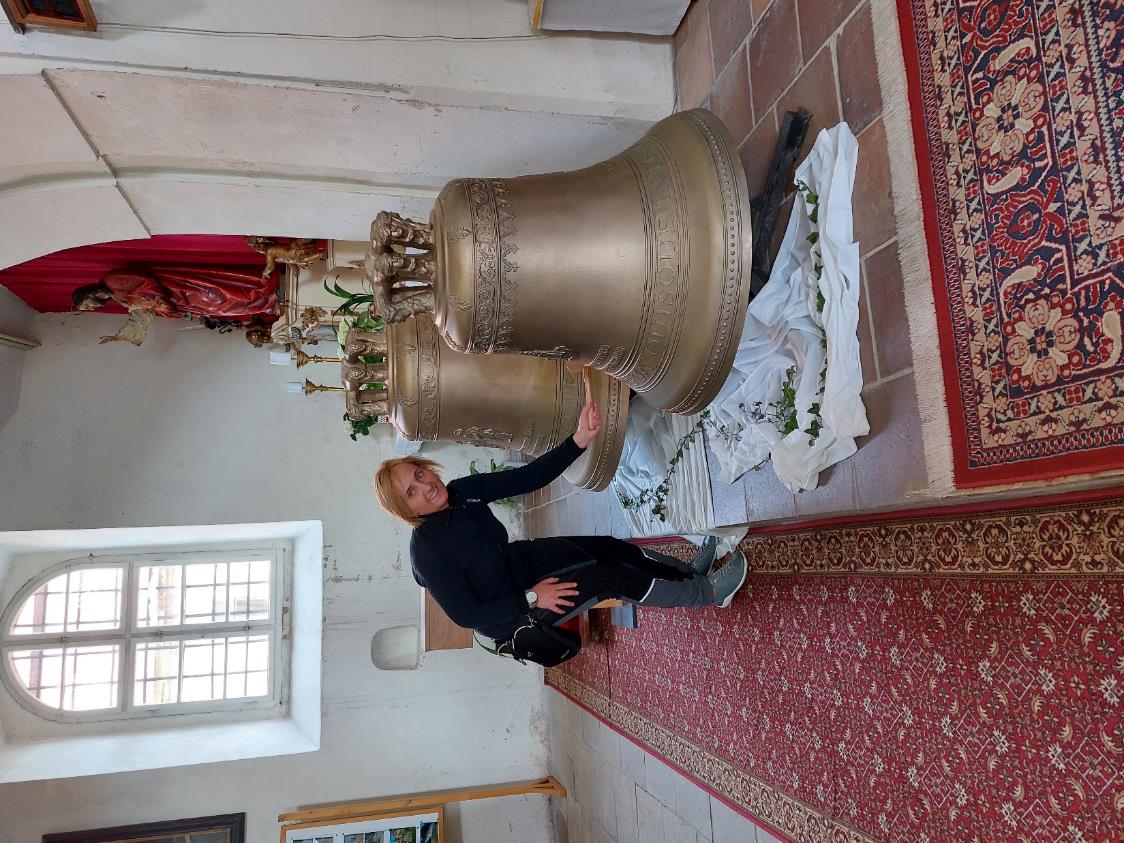 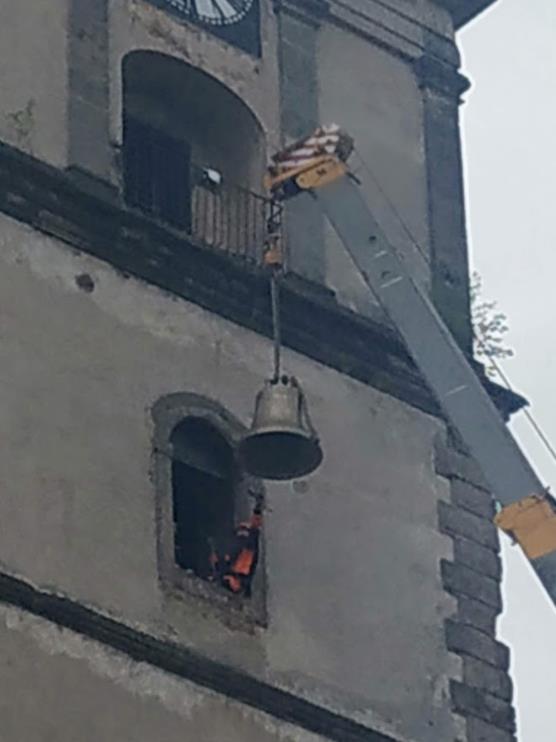 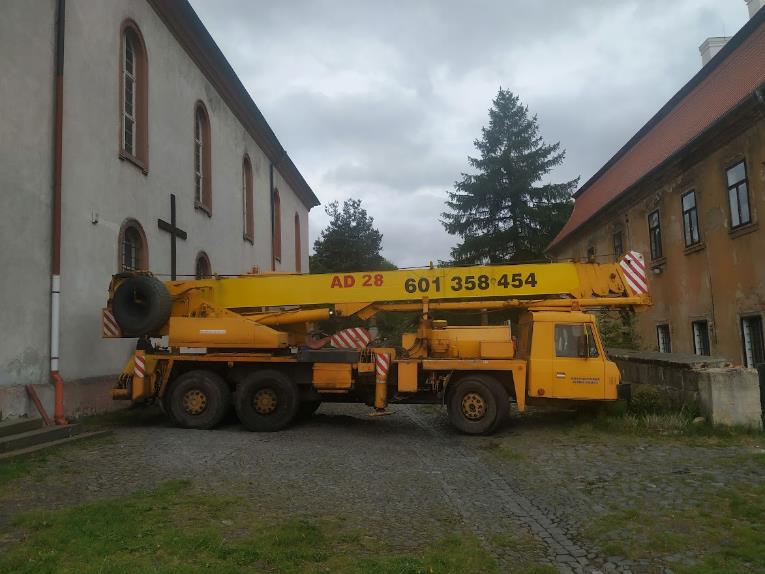 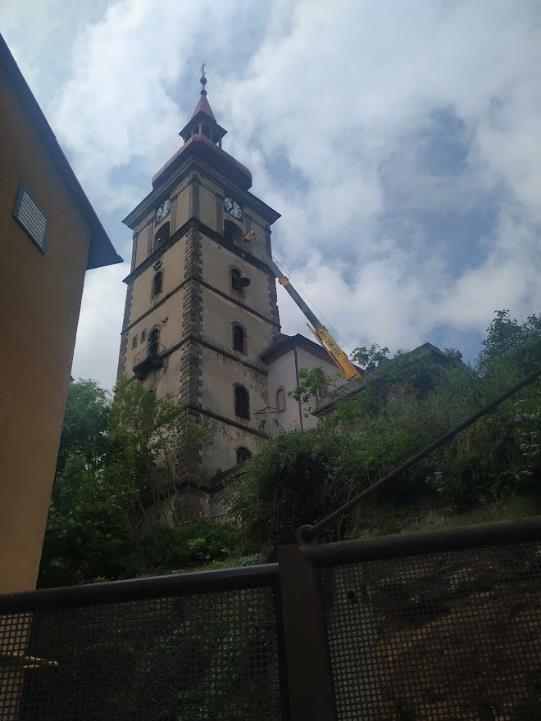 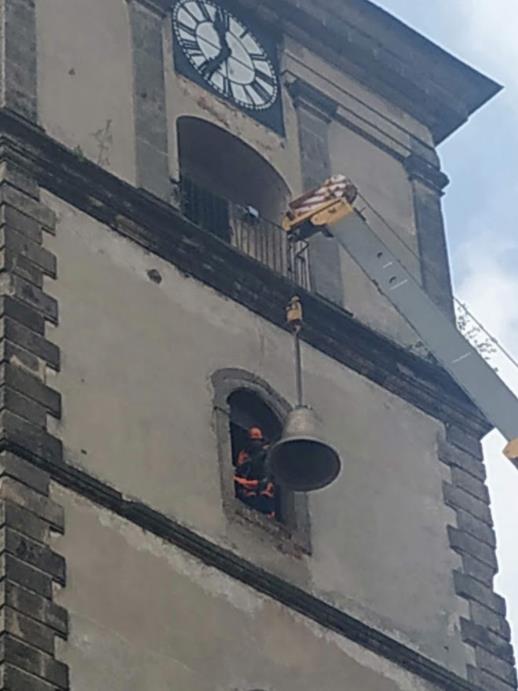 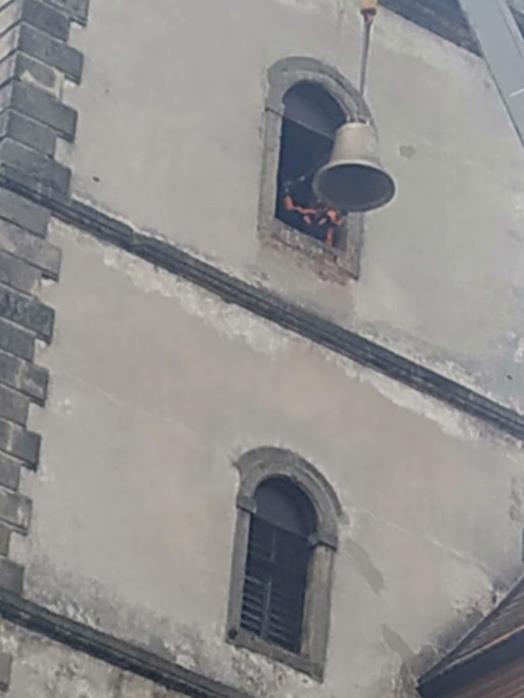 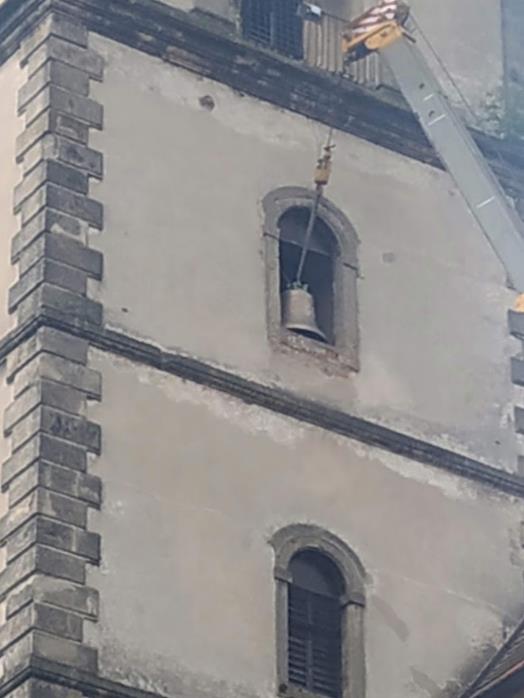 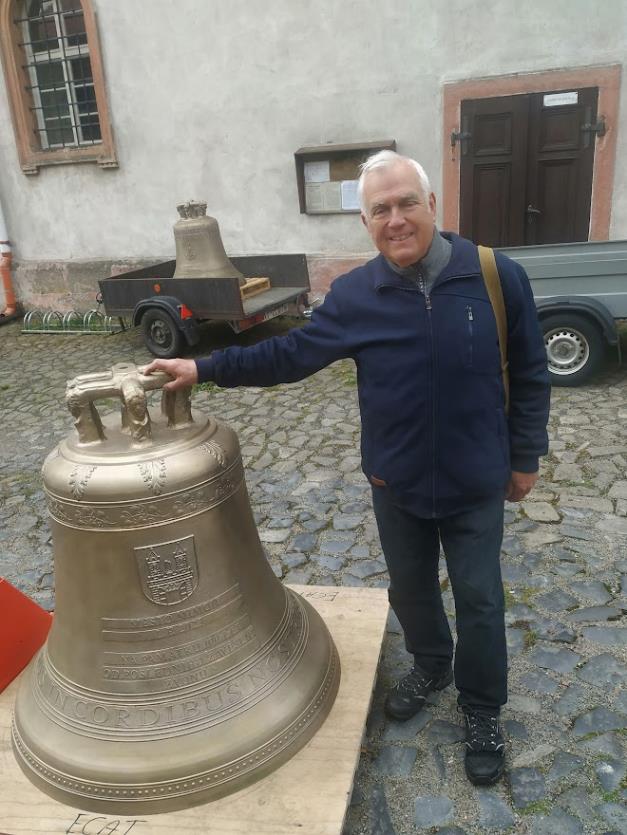 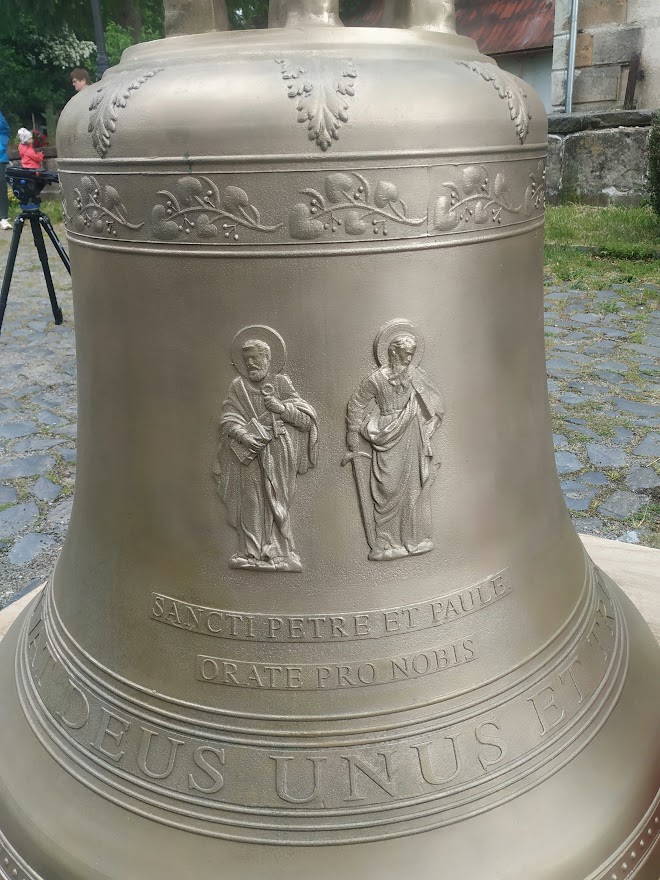 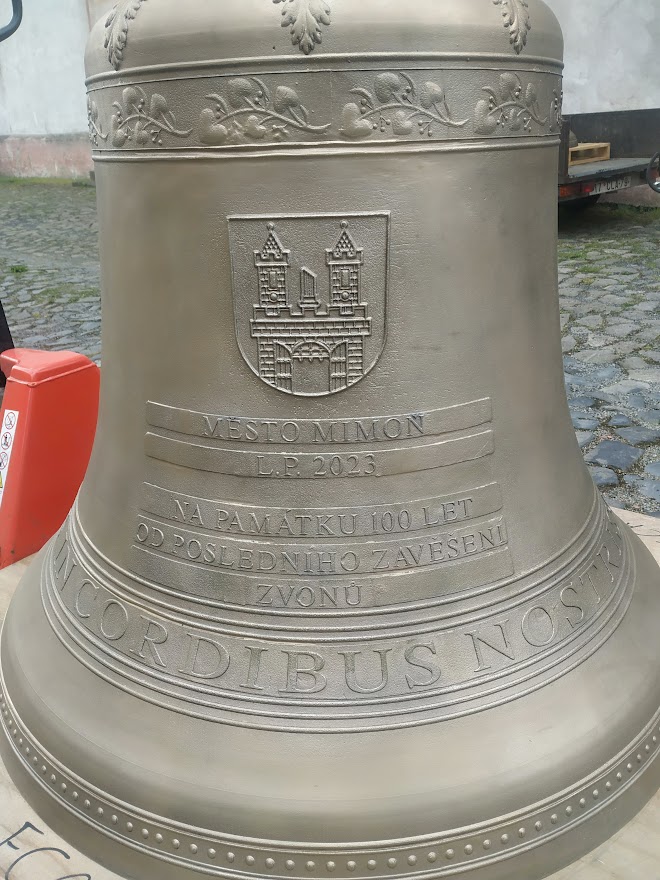 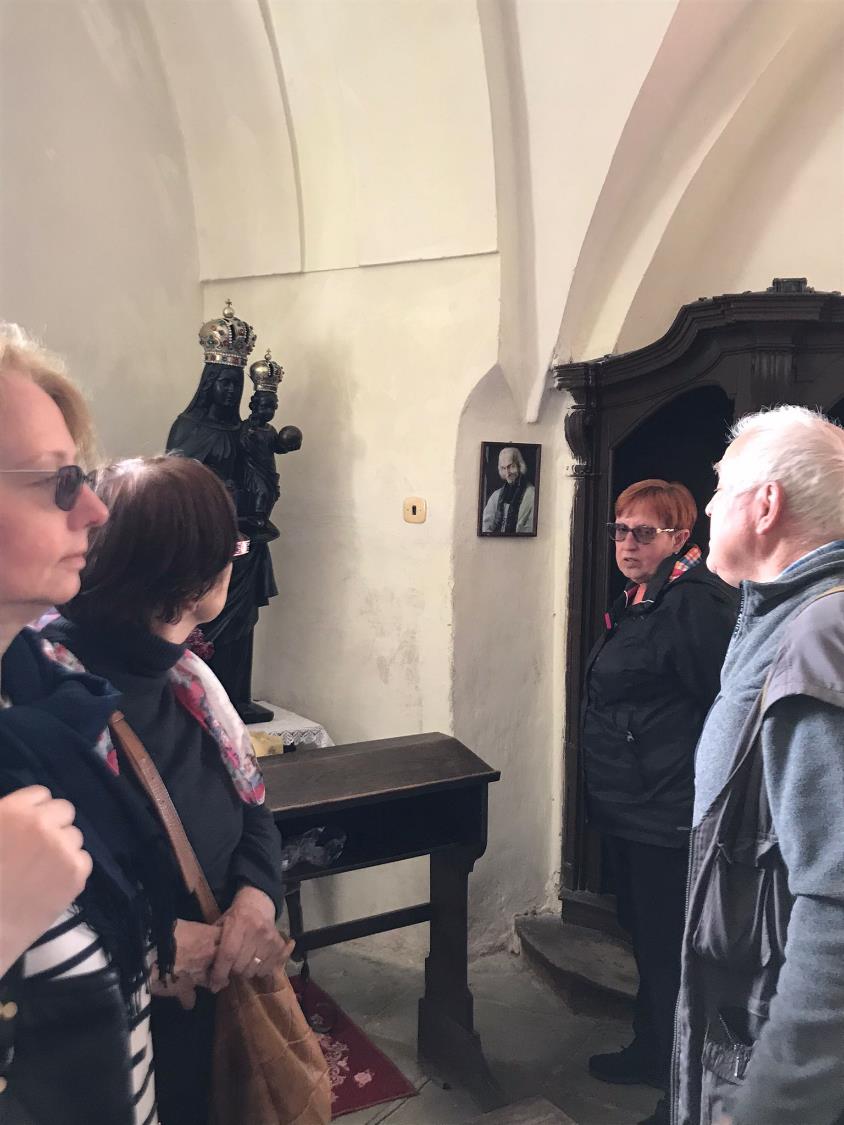 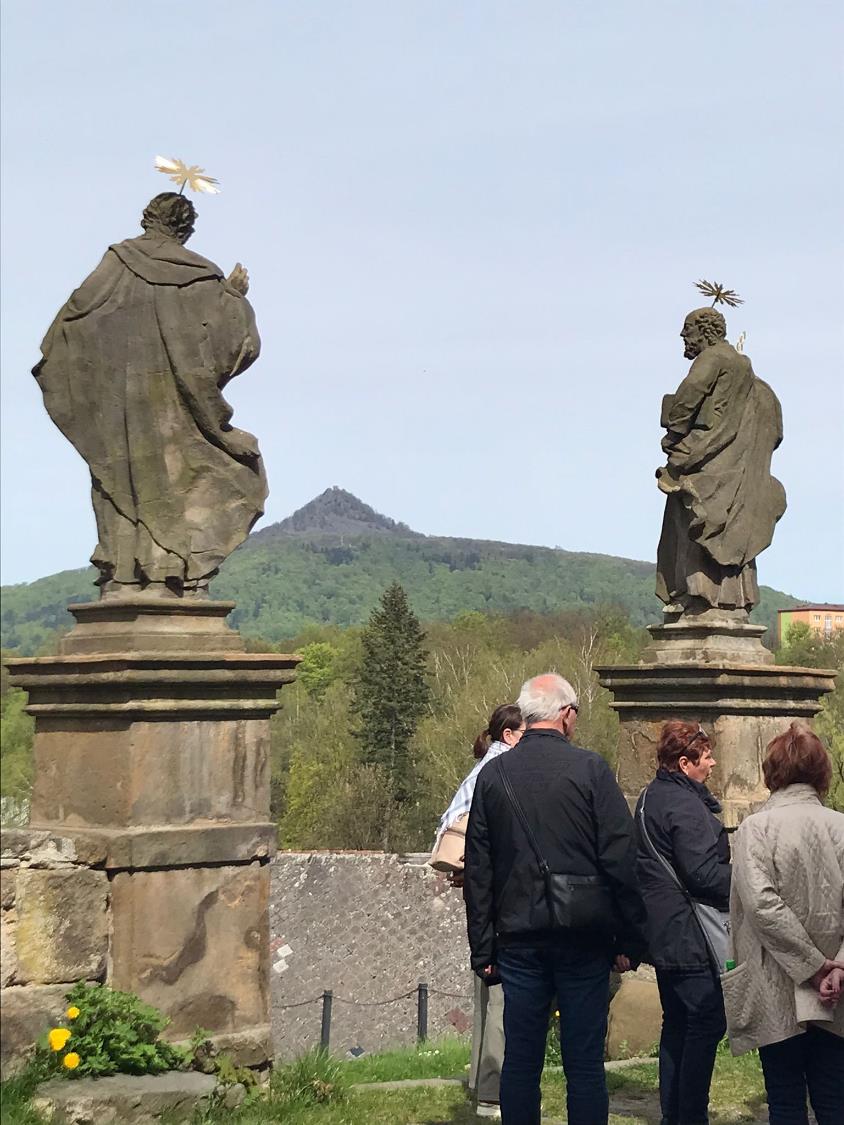 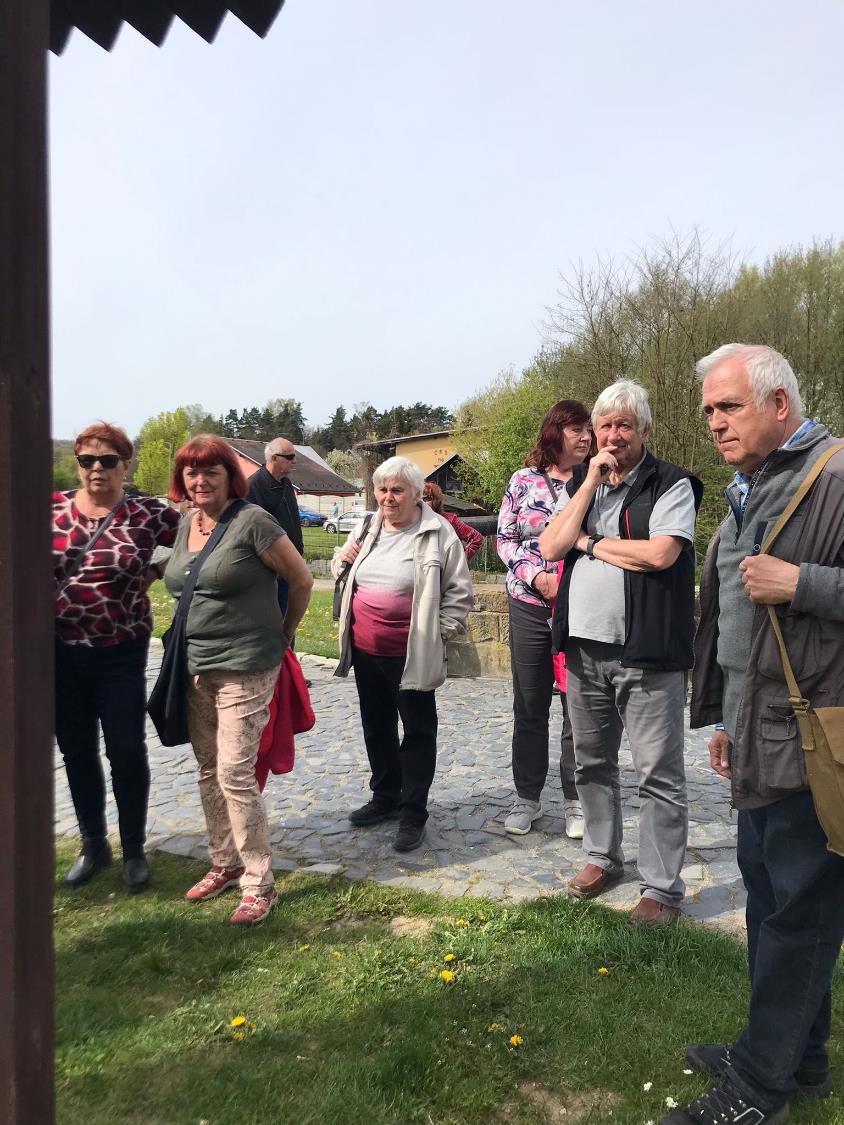 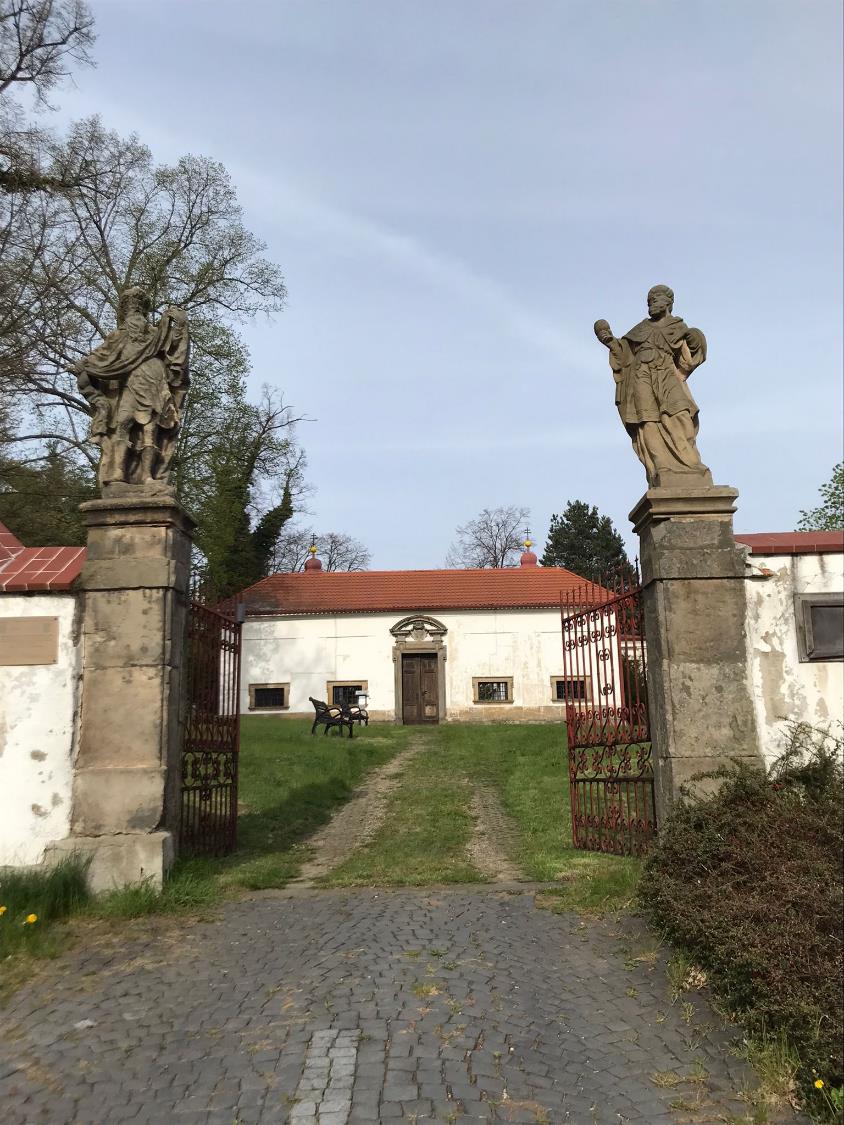 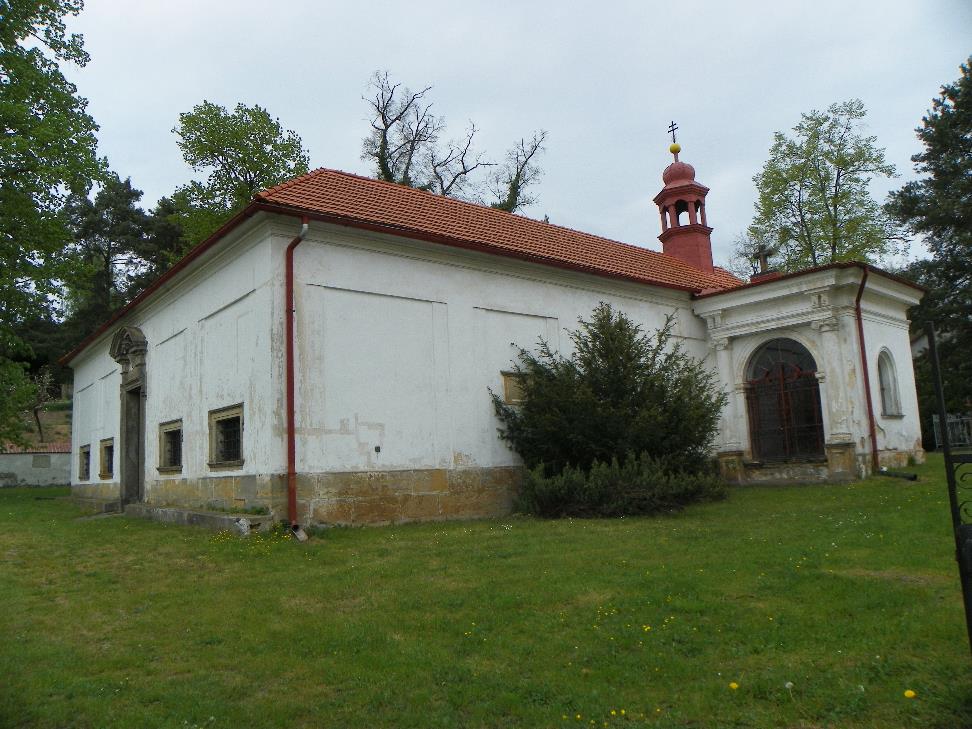 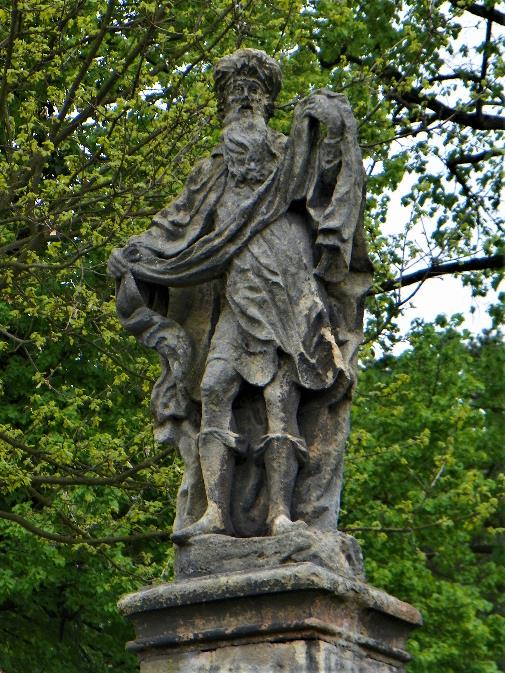 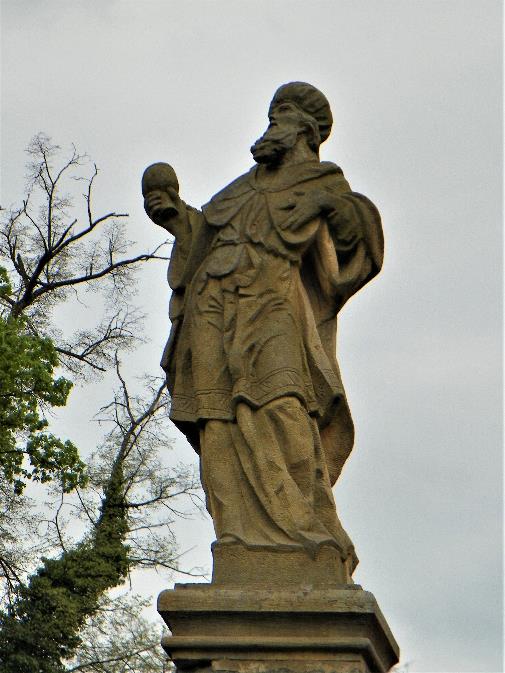 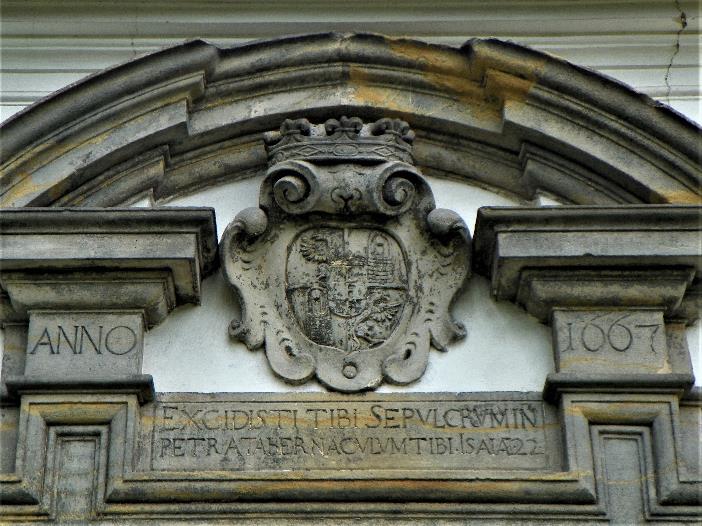 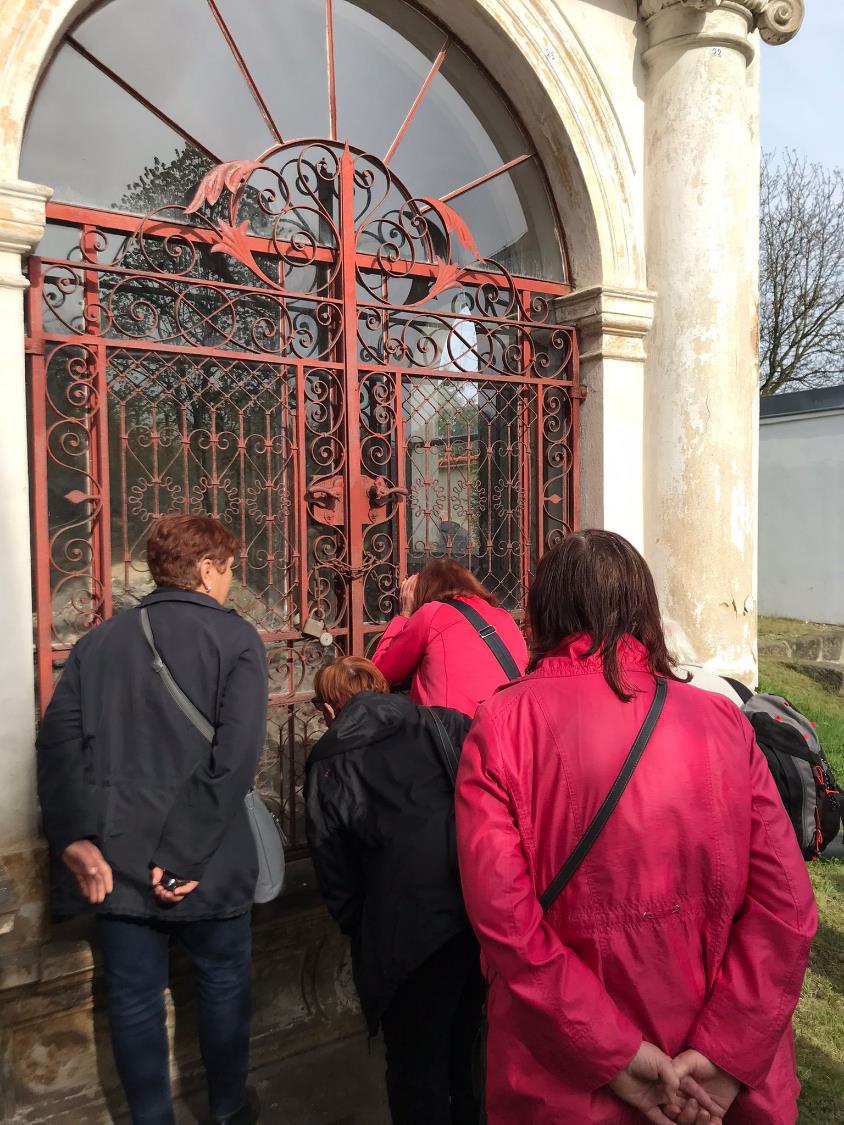 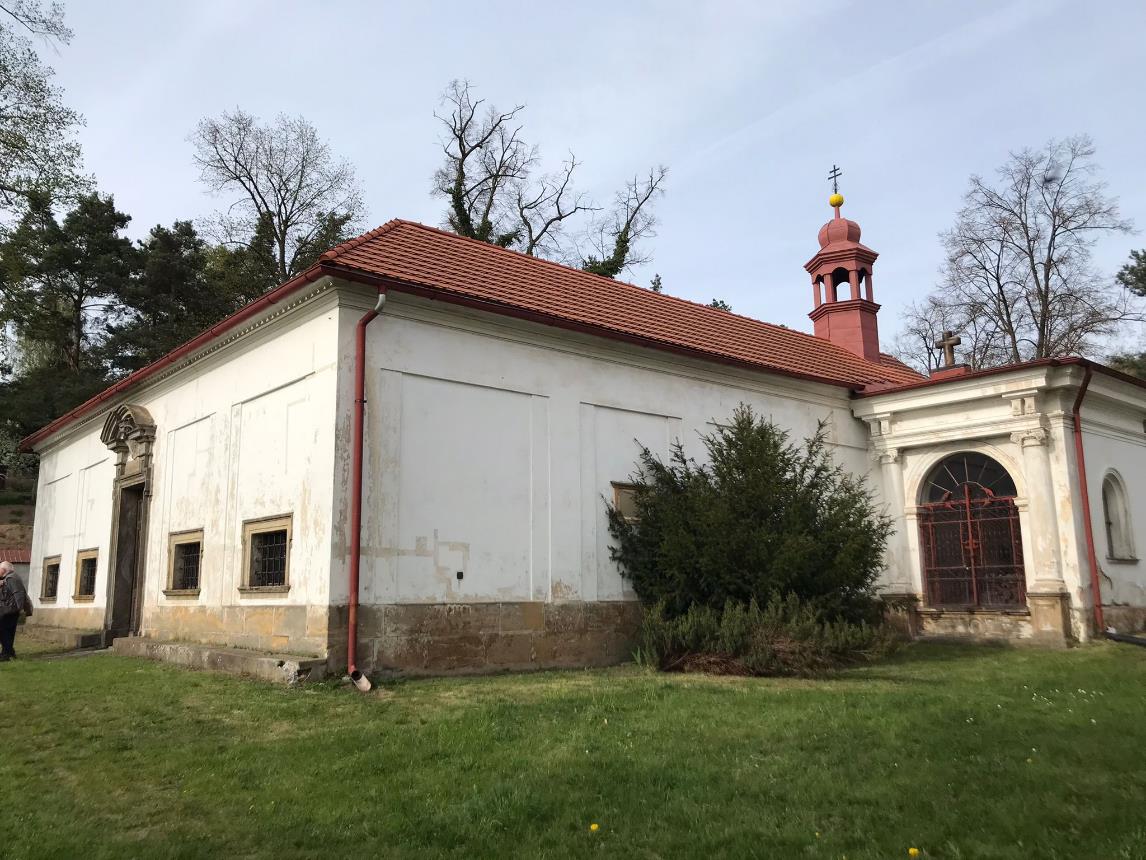 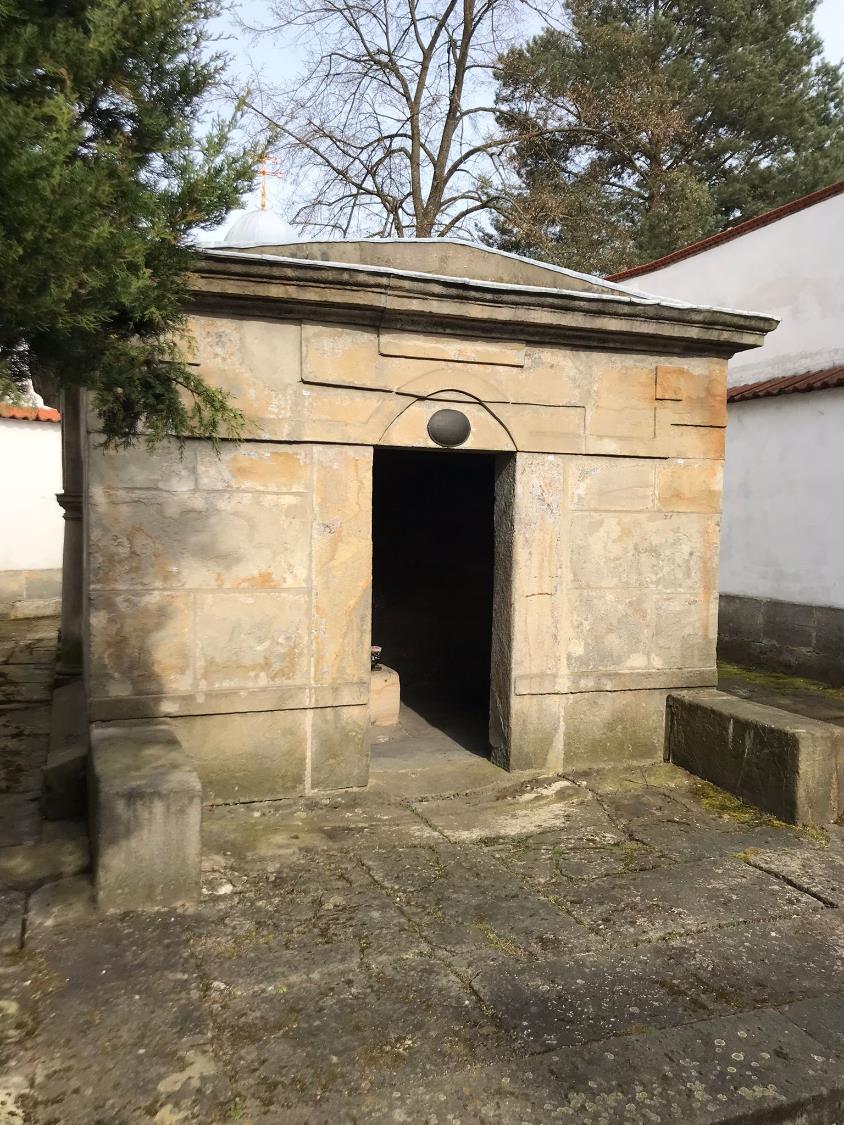 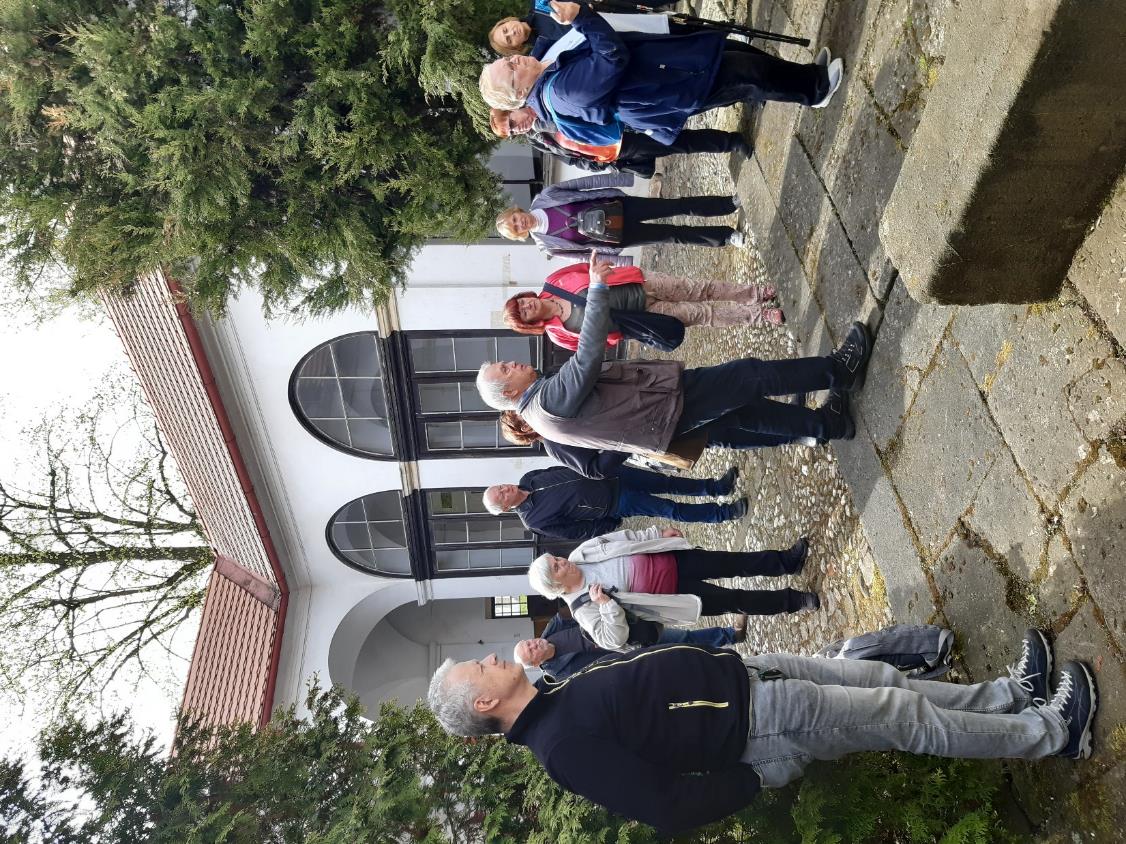 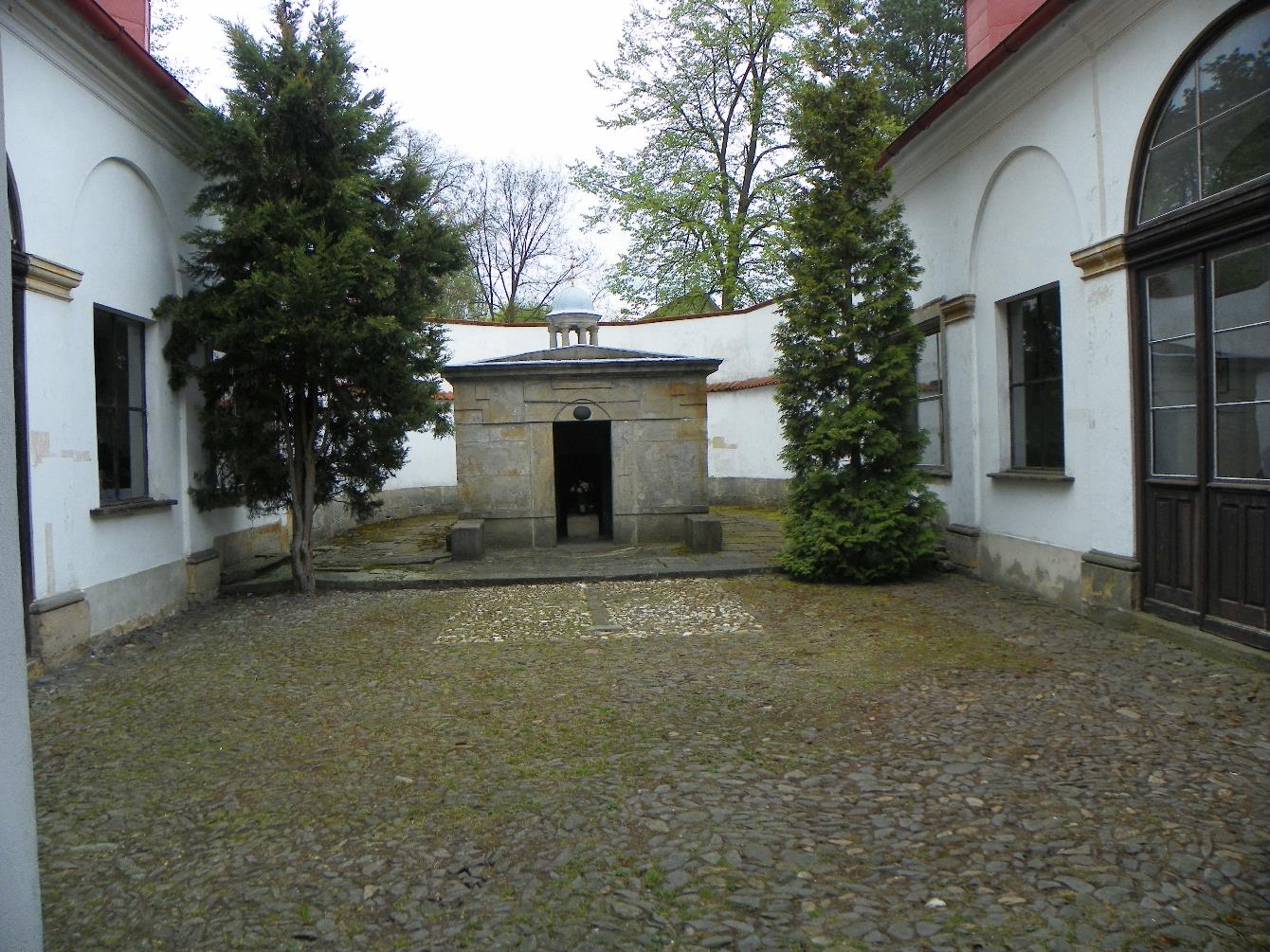 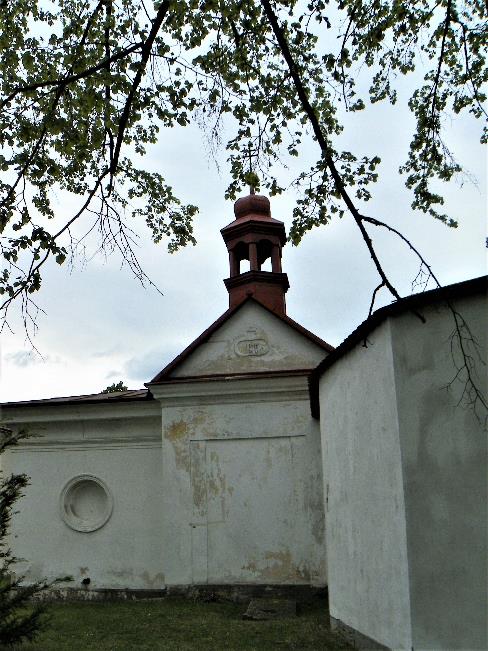 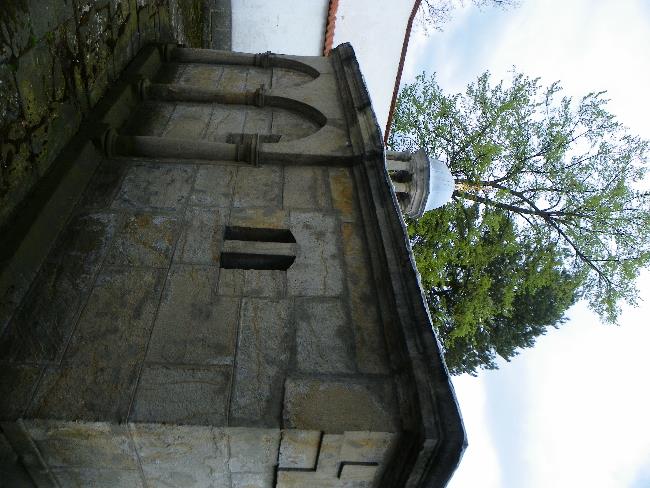 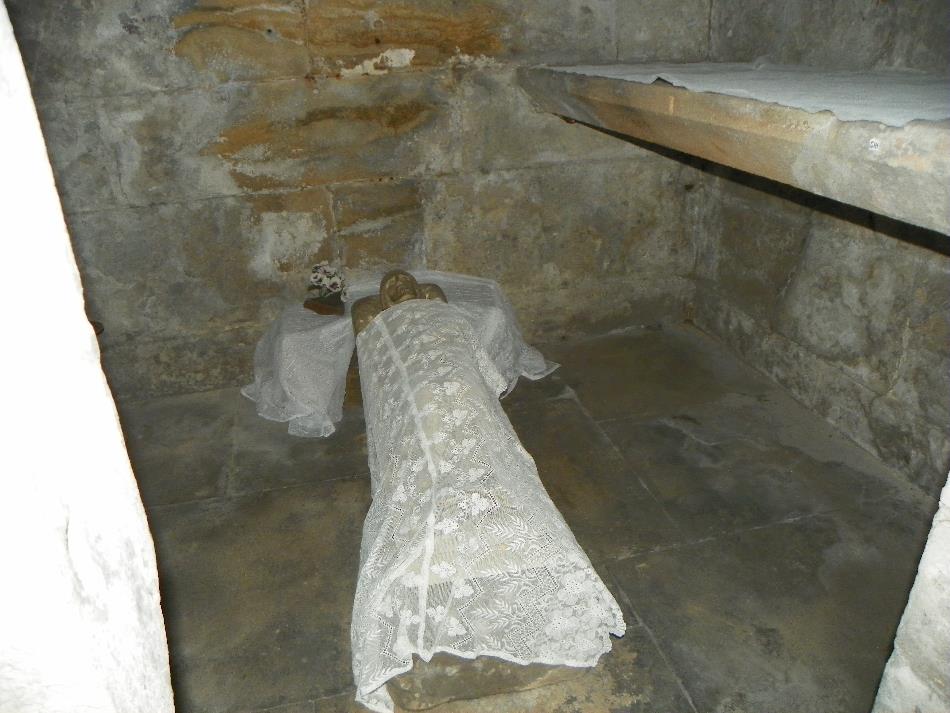 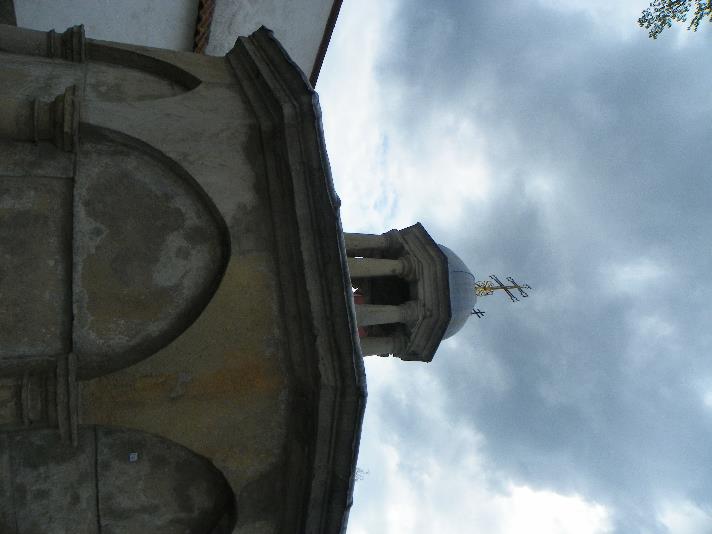 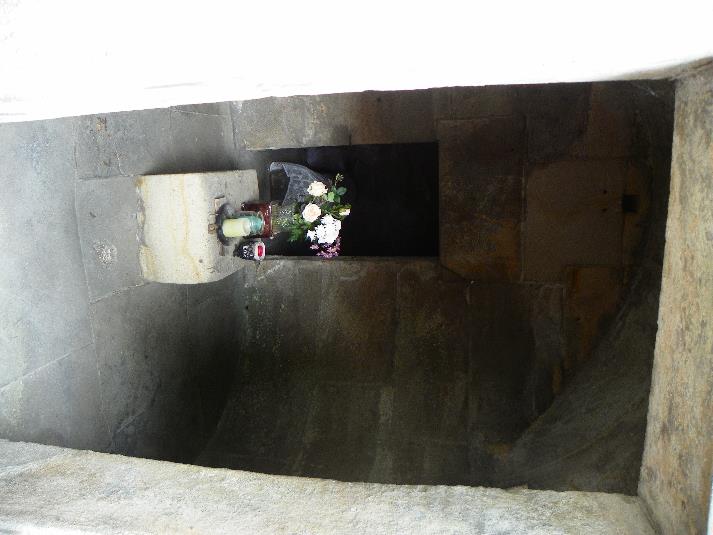 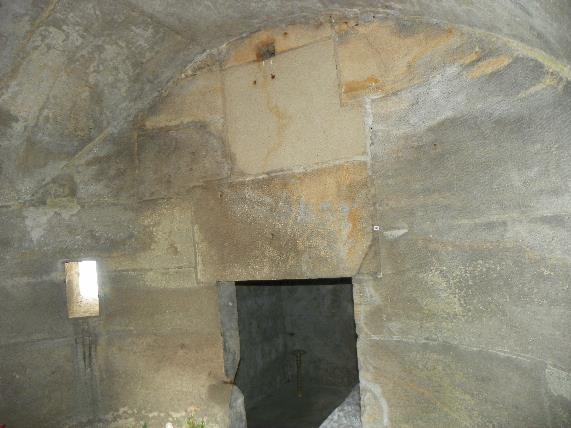 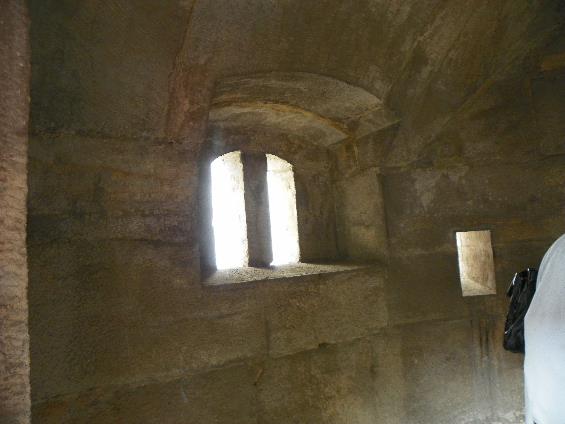 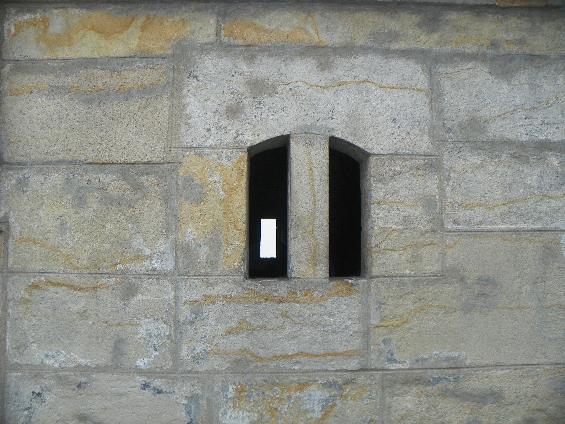 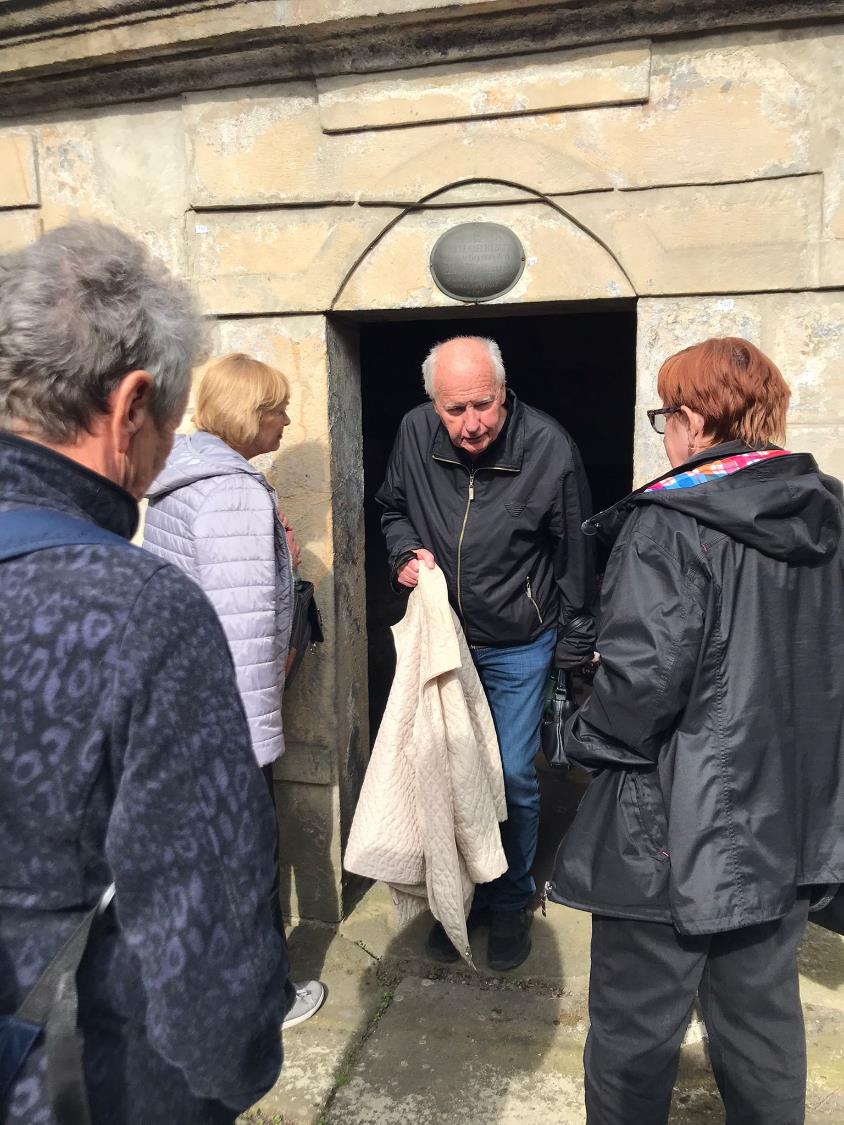 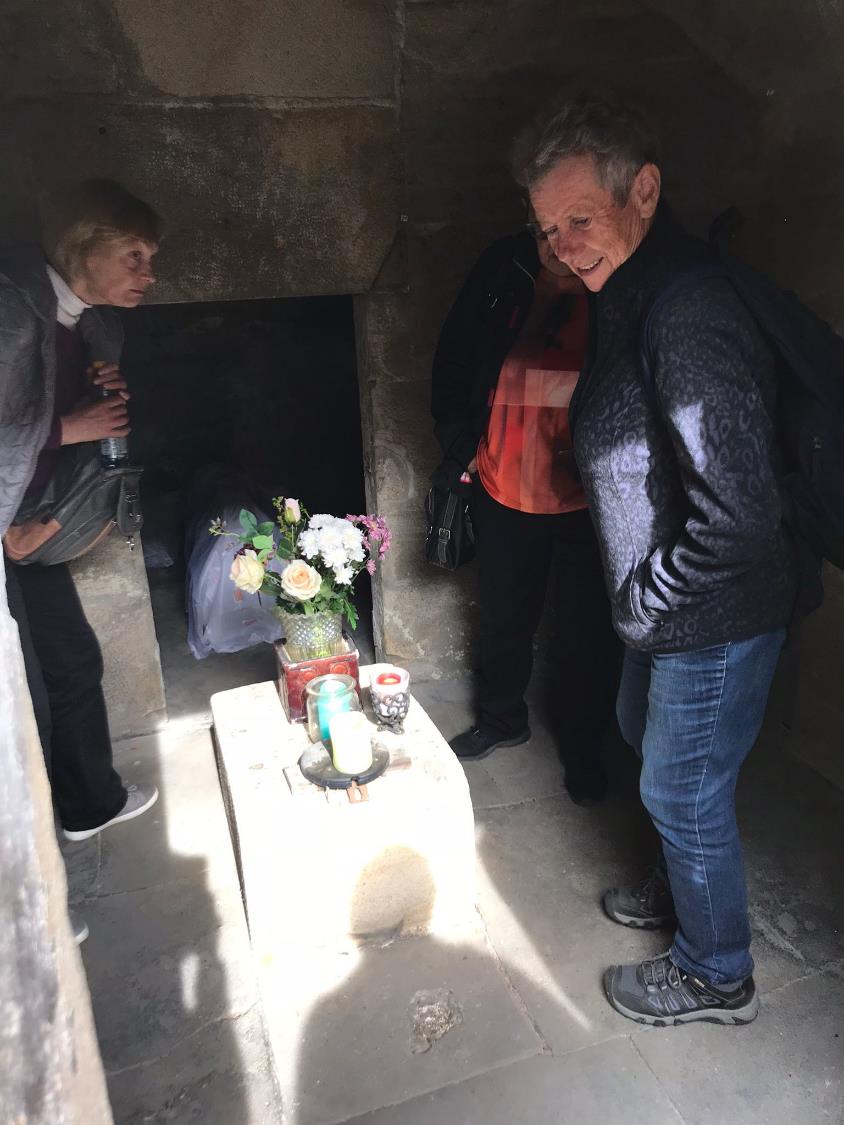 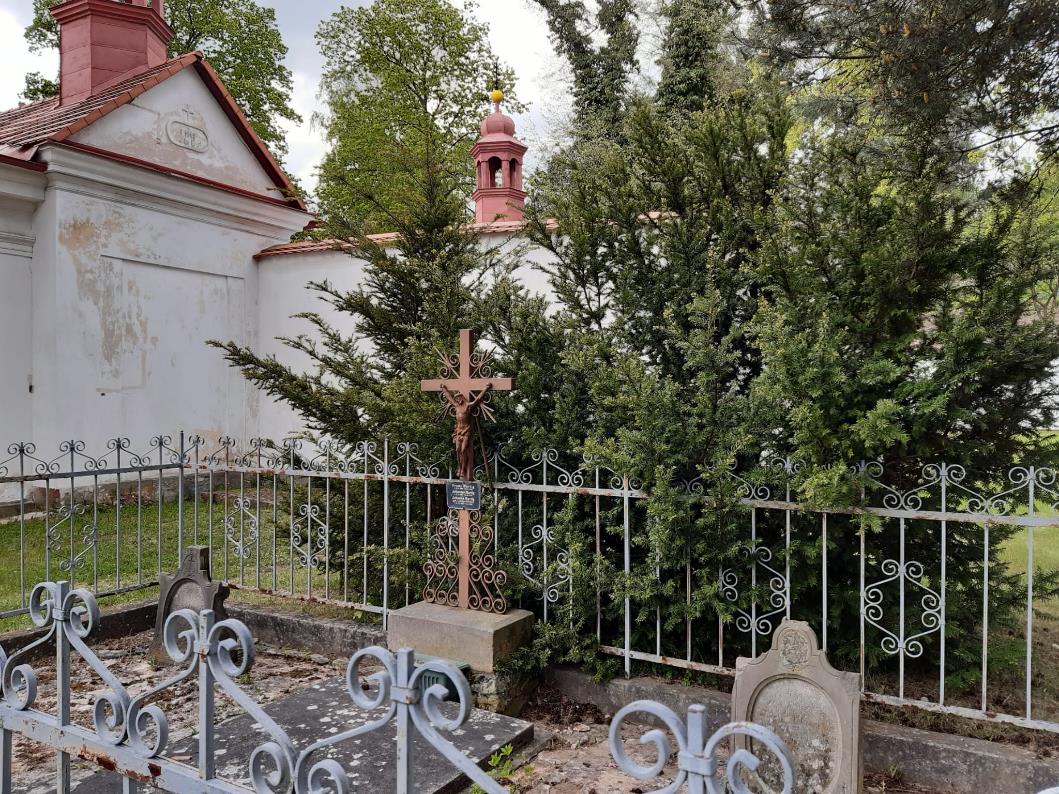 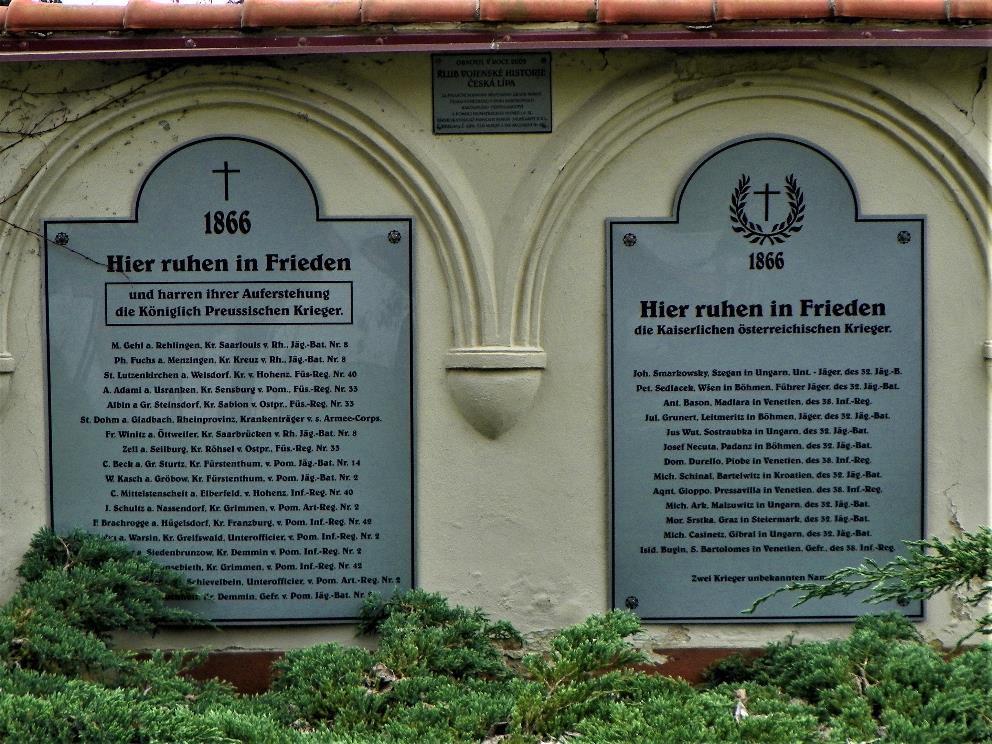 Kryštofovo Údolí a Chrastava , 11. 5. 2023
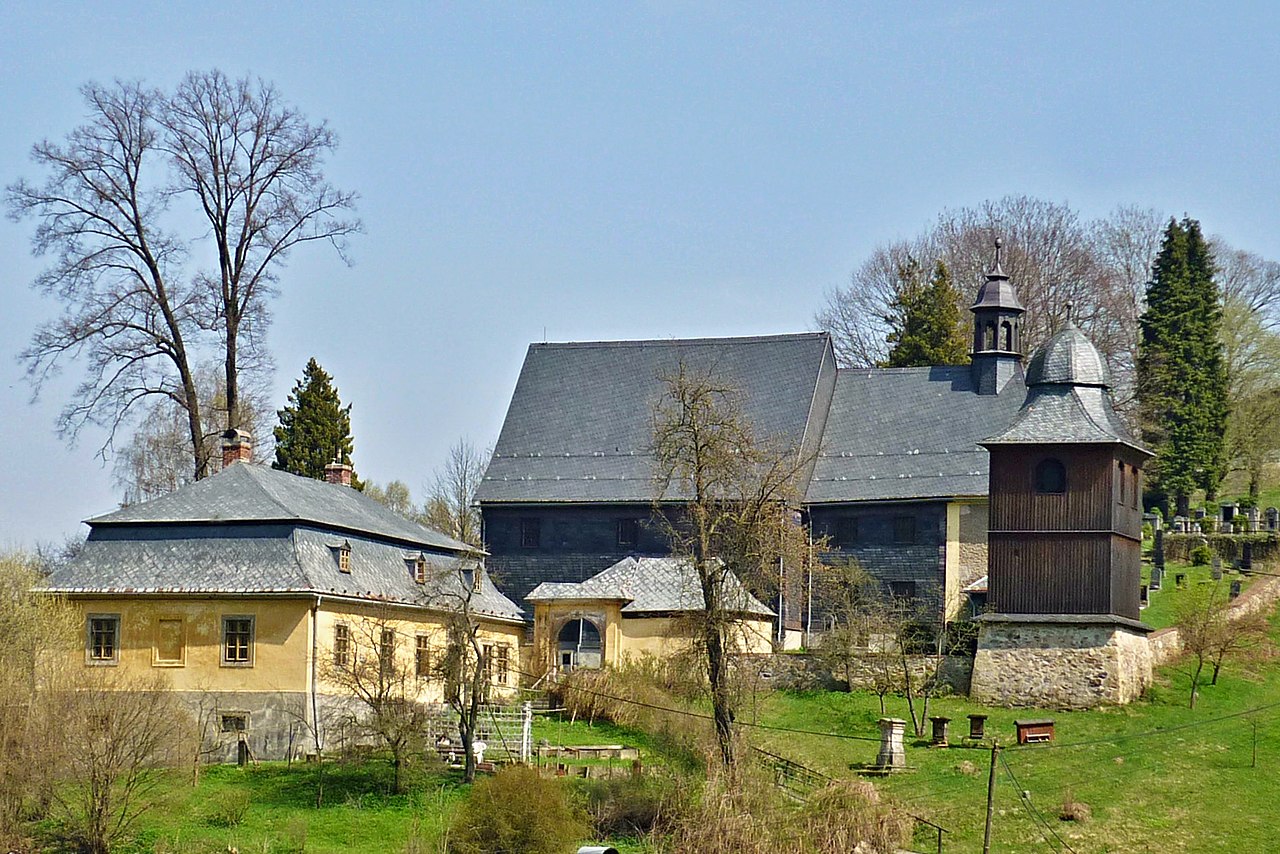 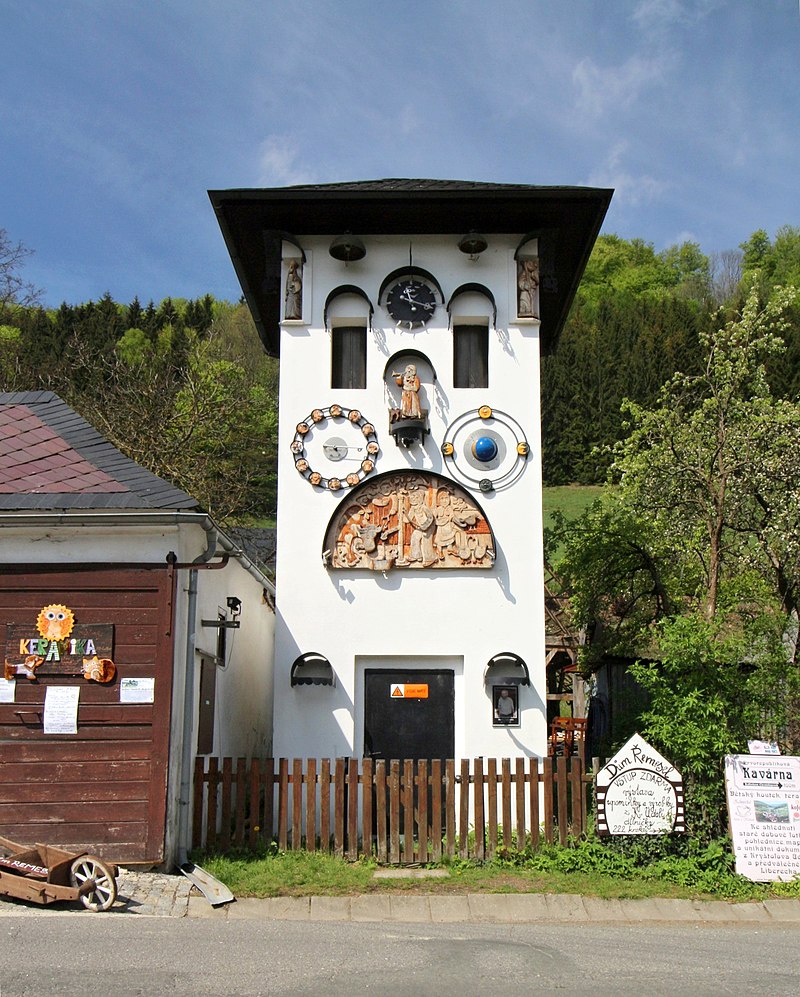 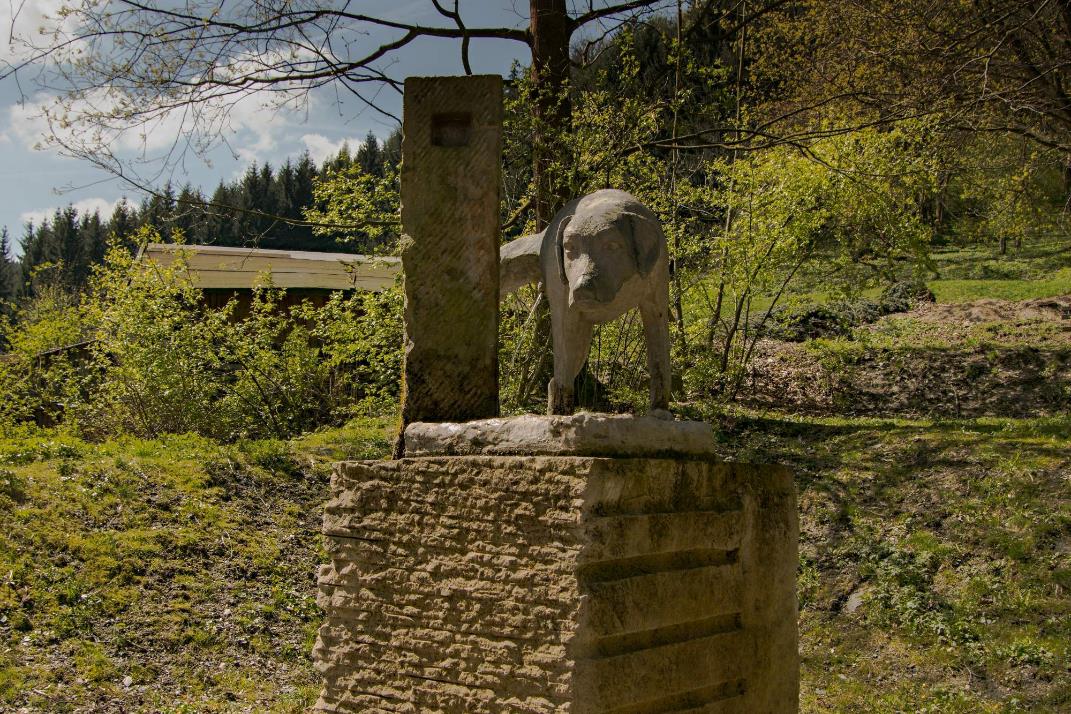 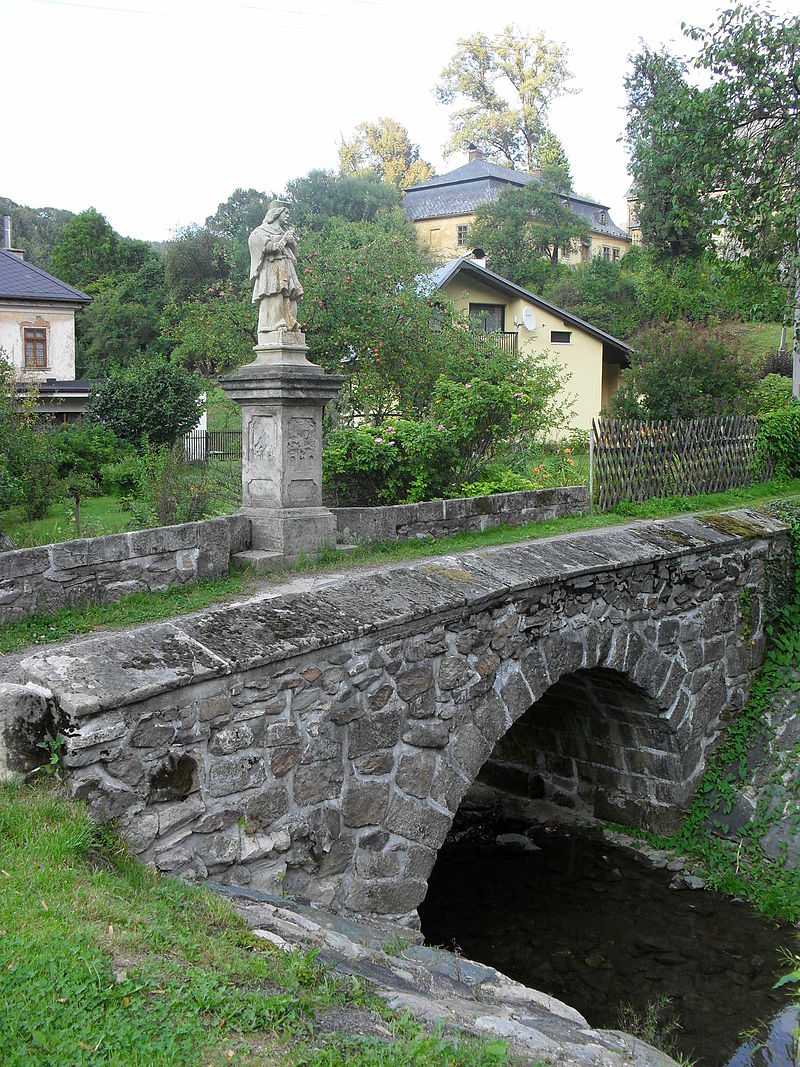 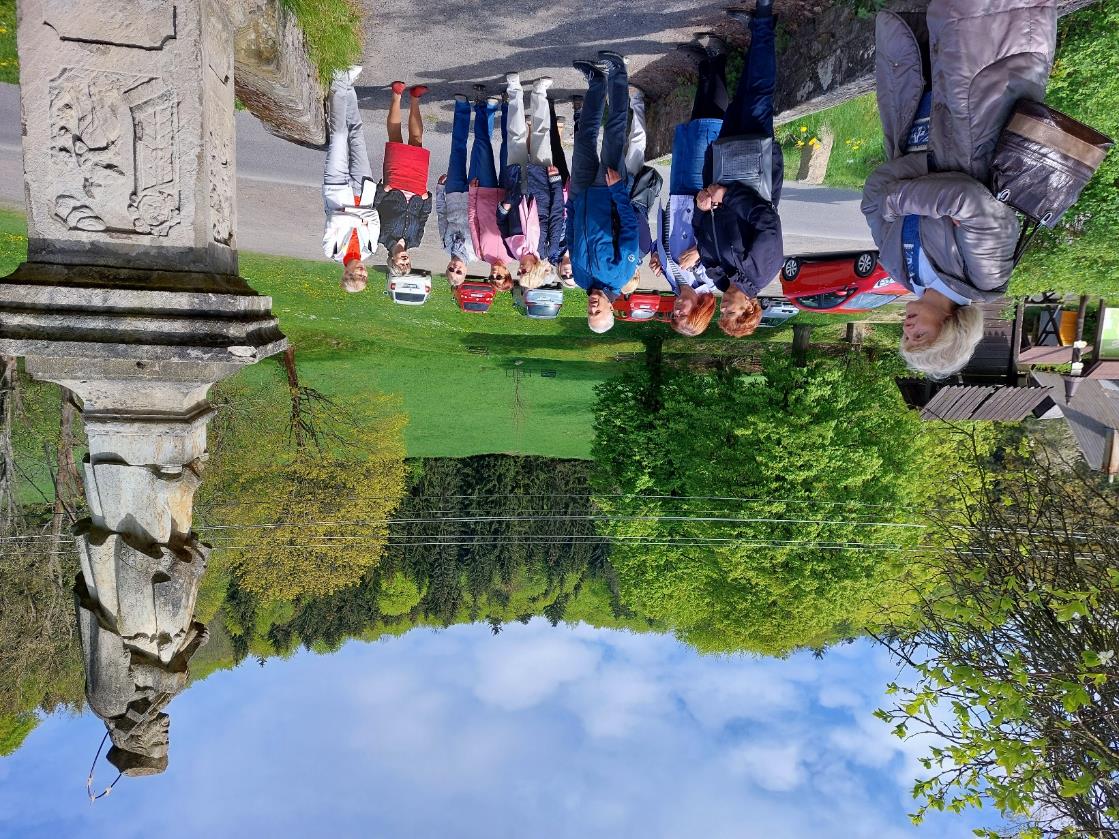 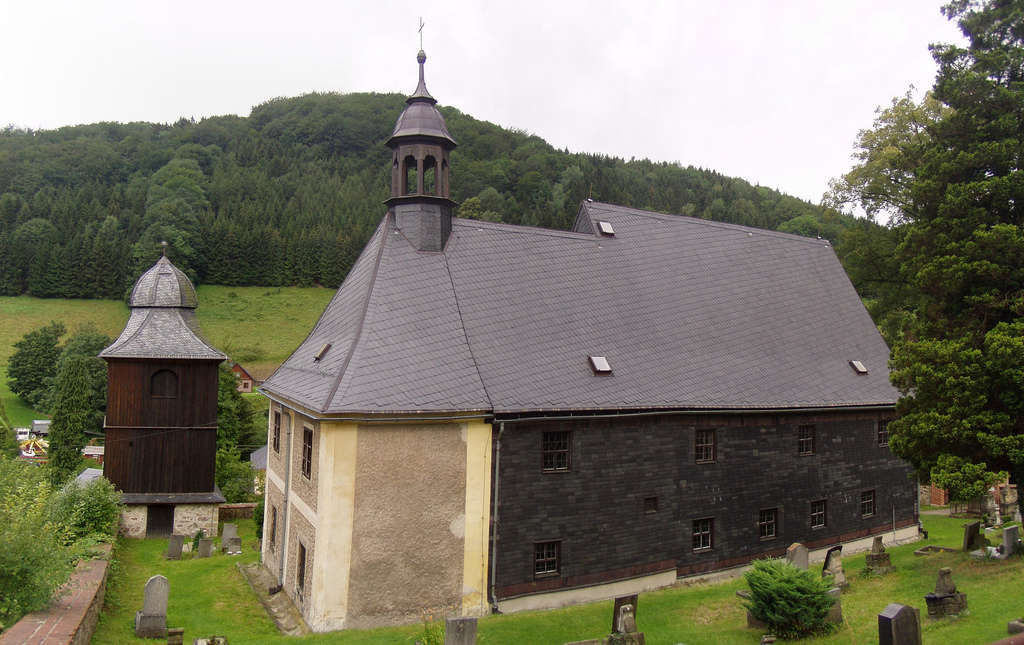 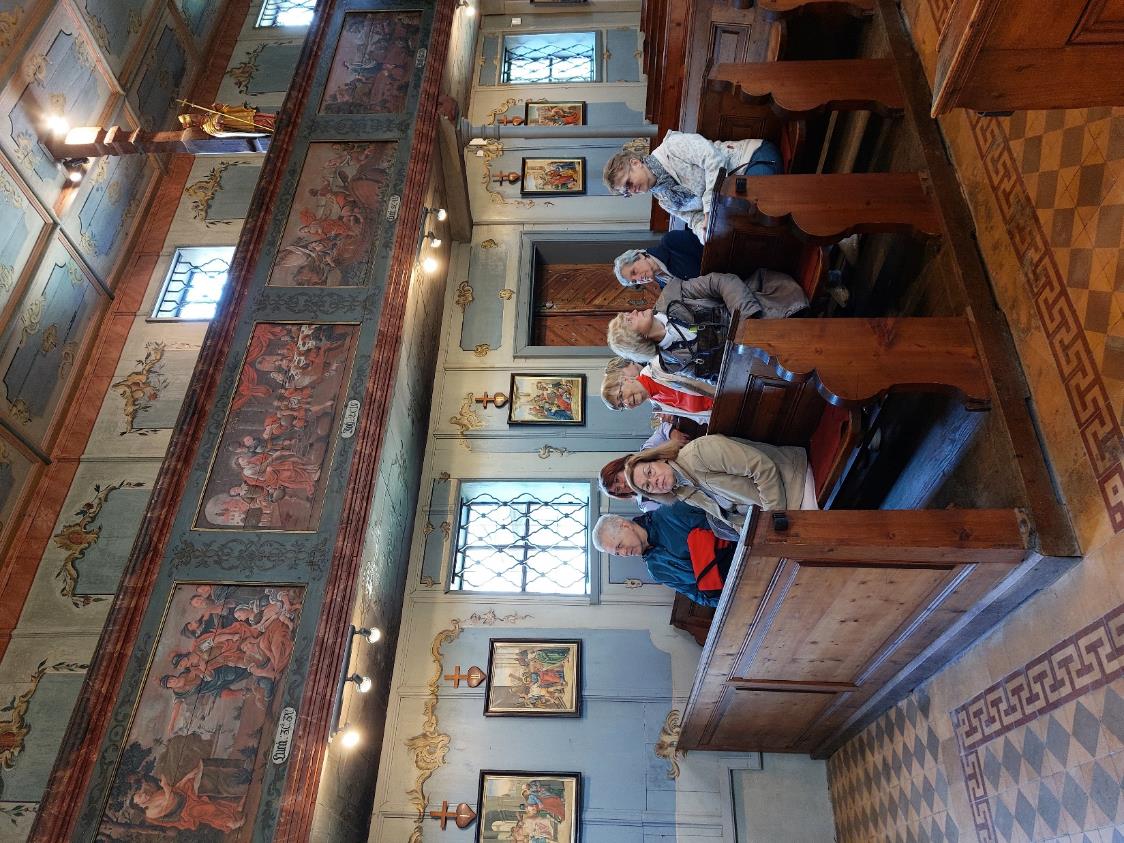 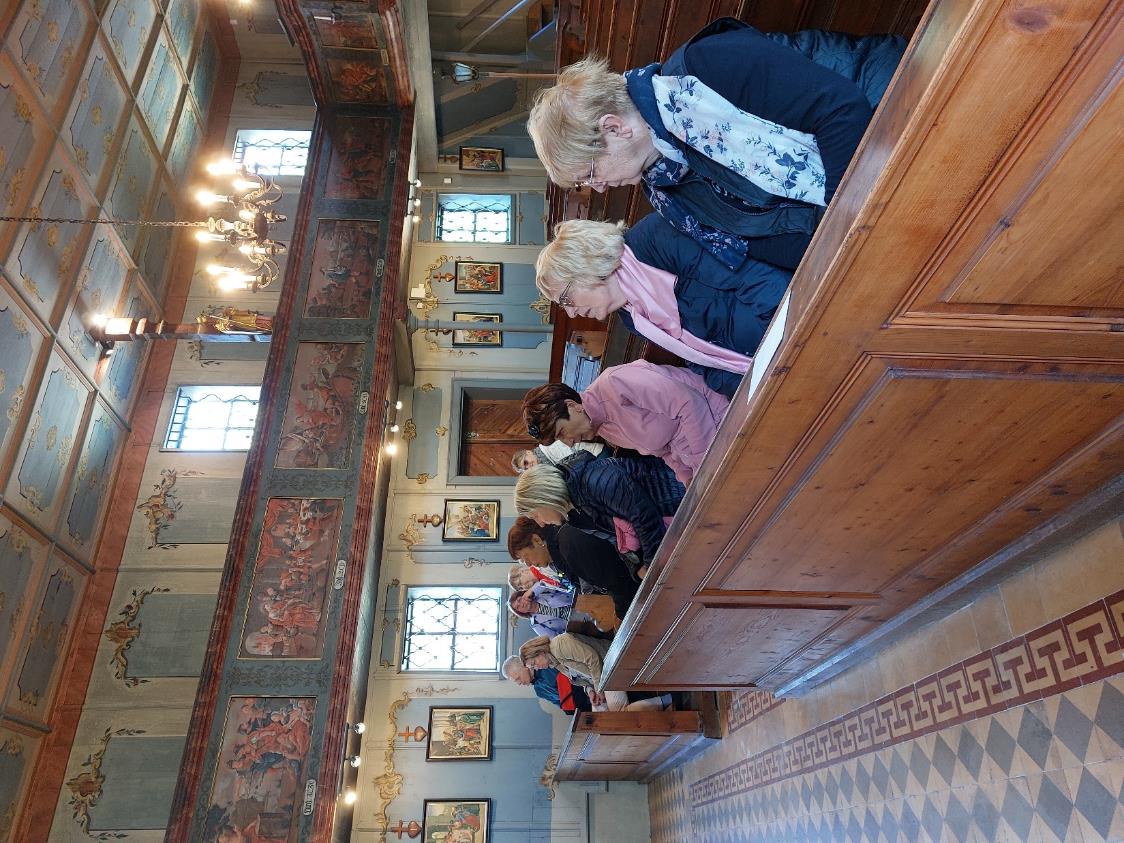 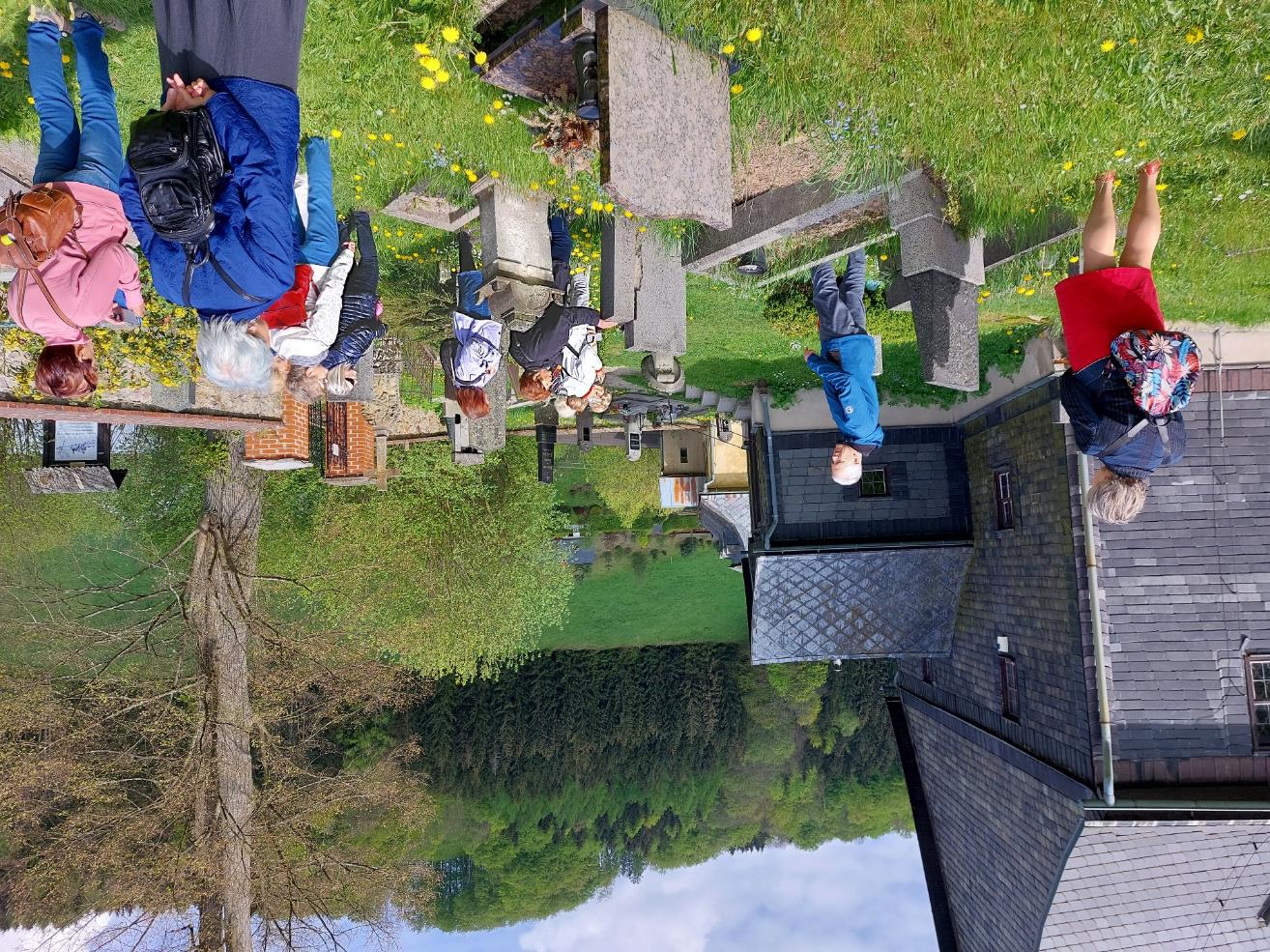 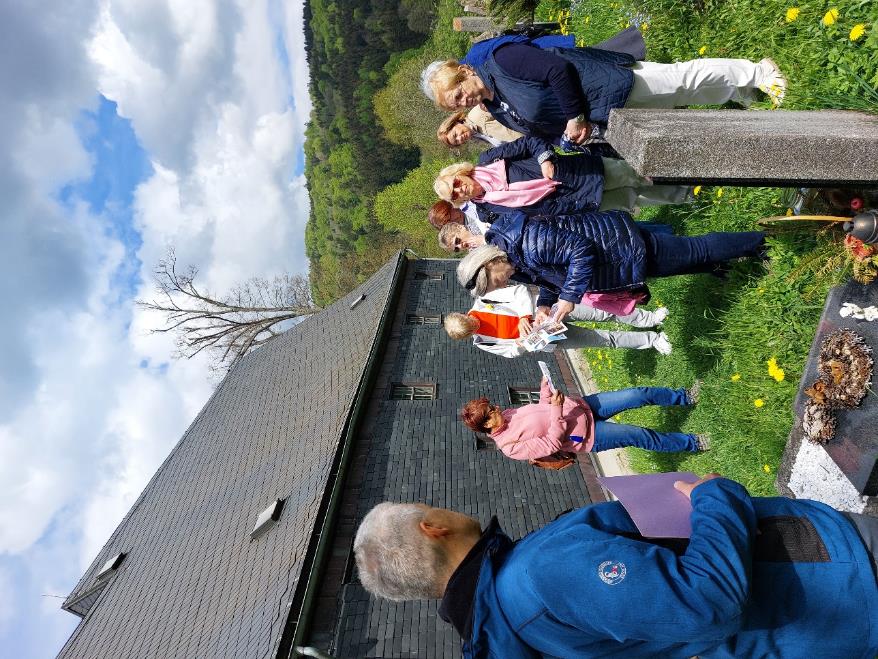 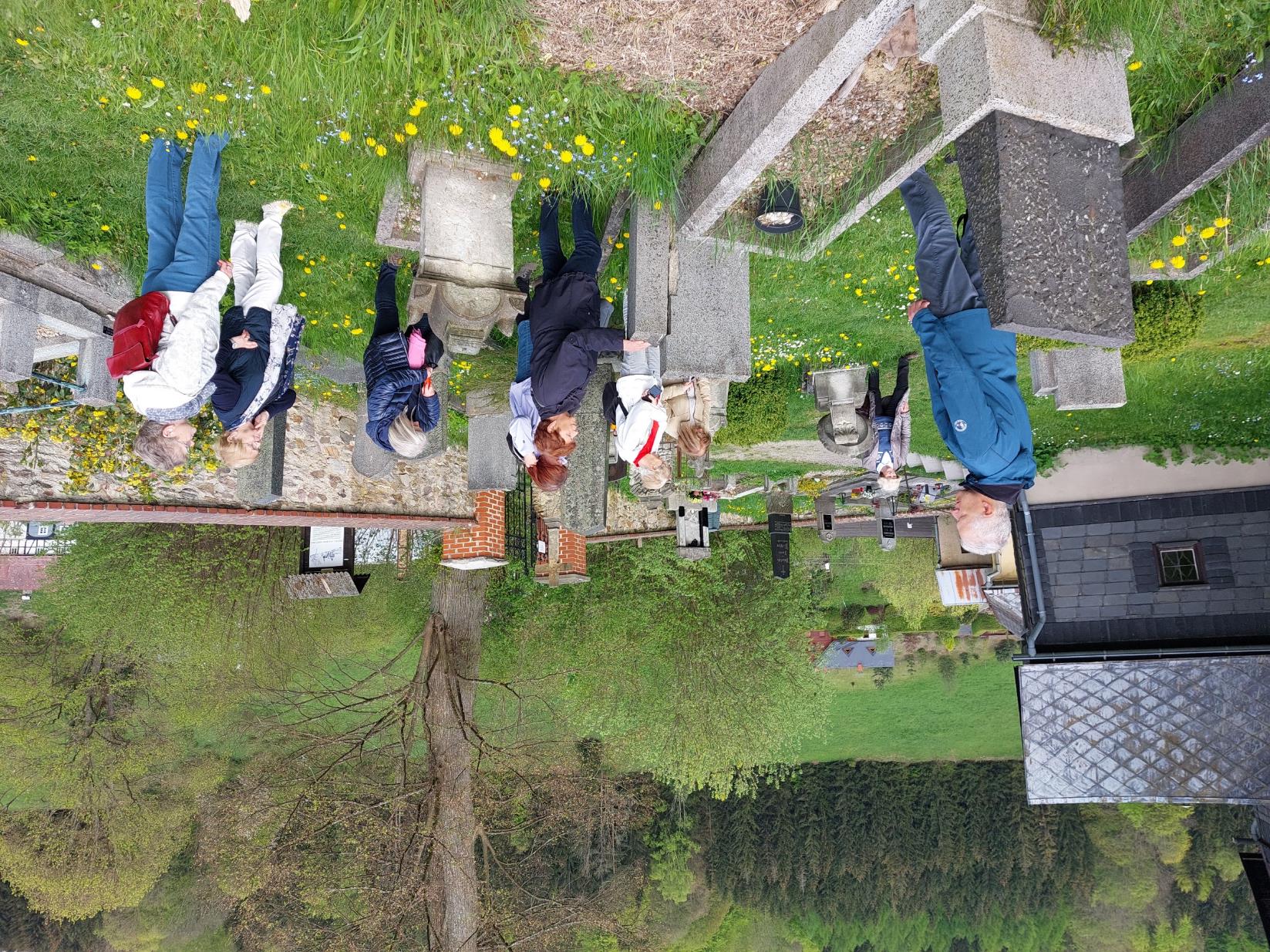 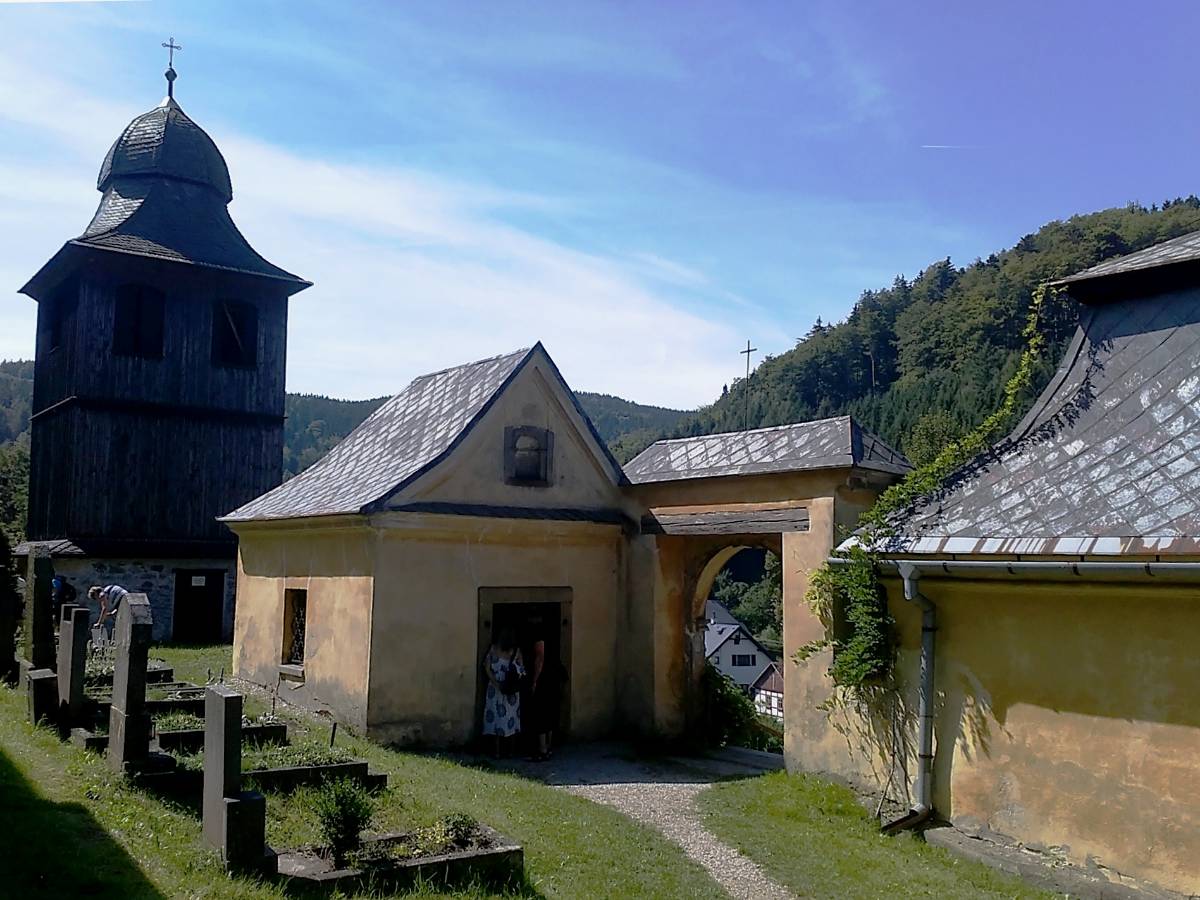 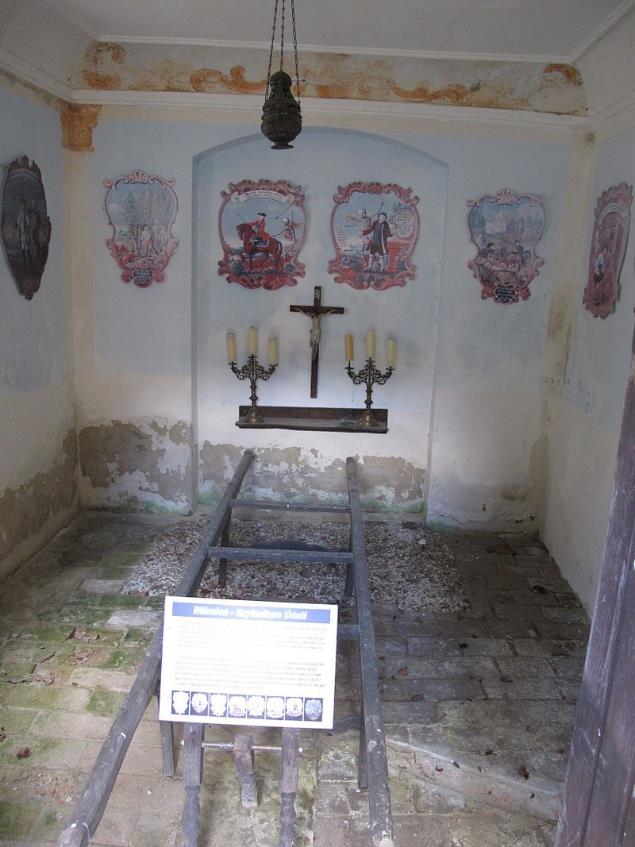 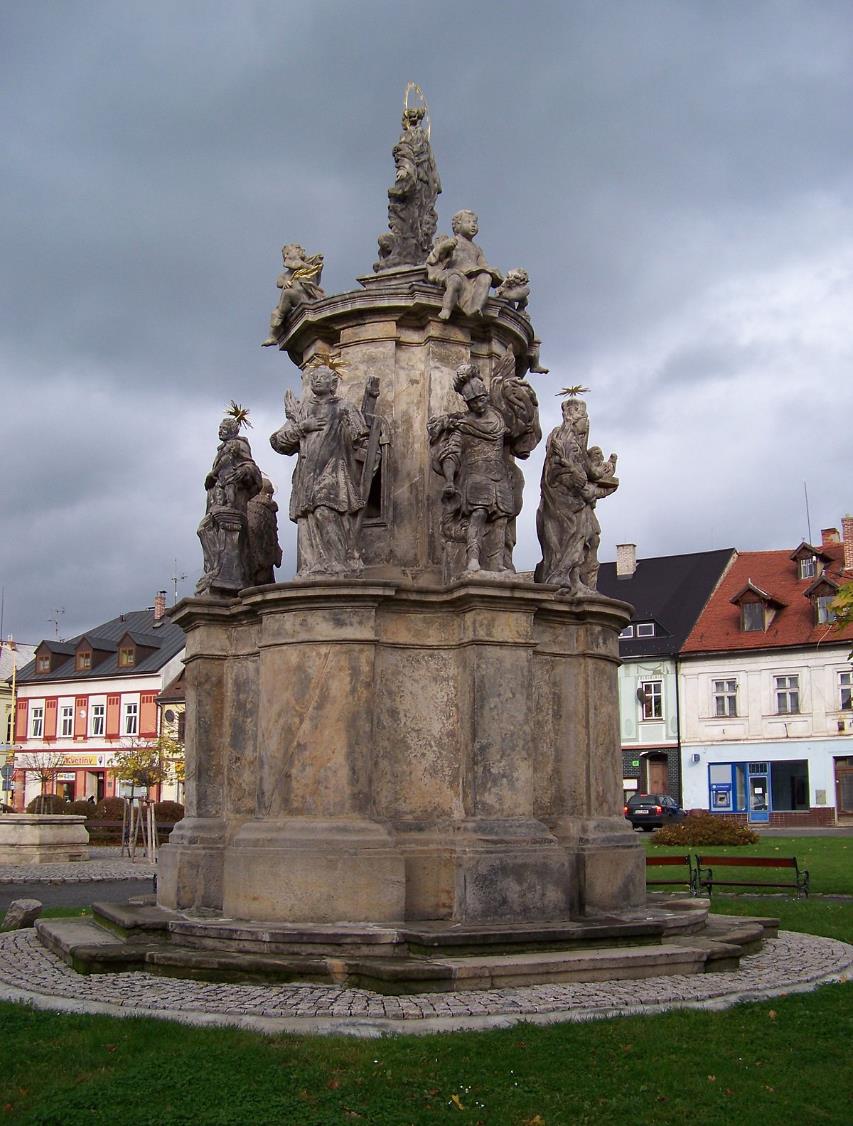 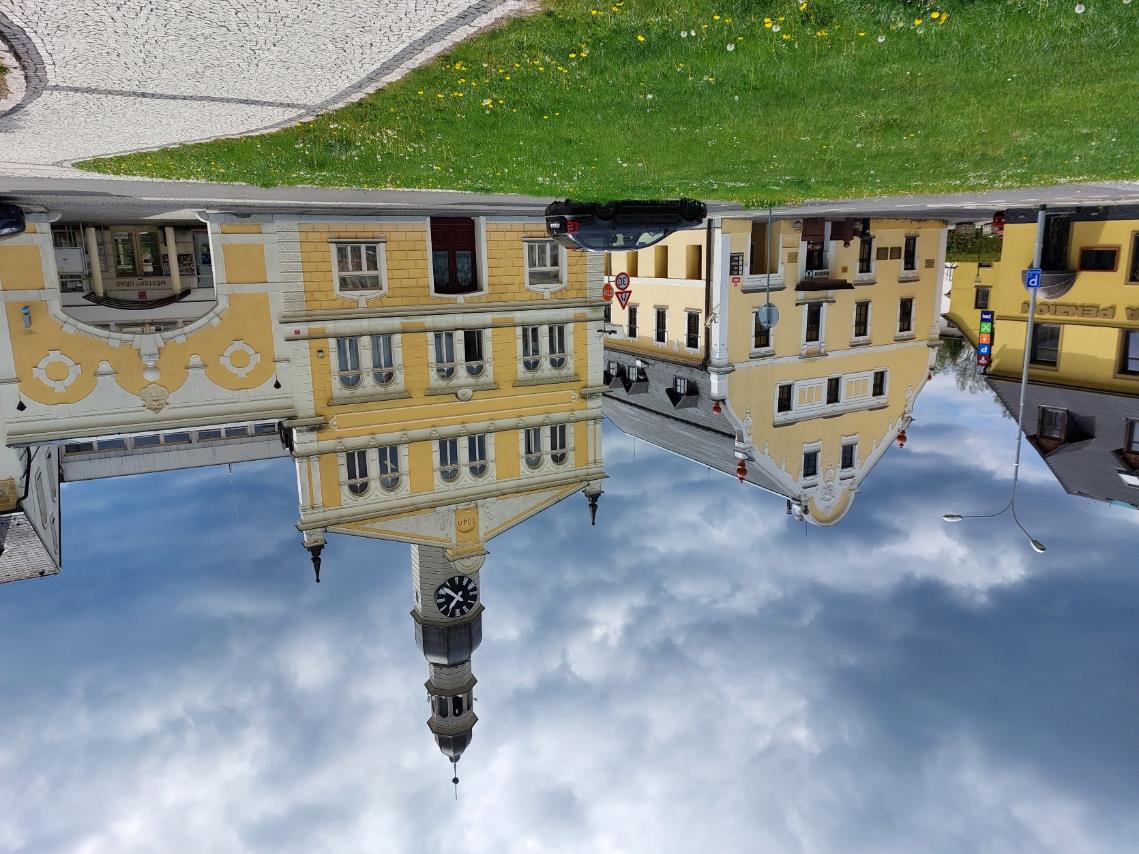 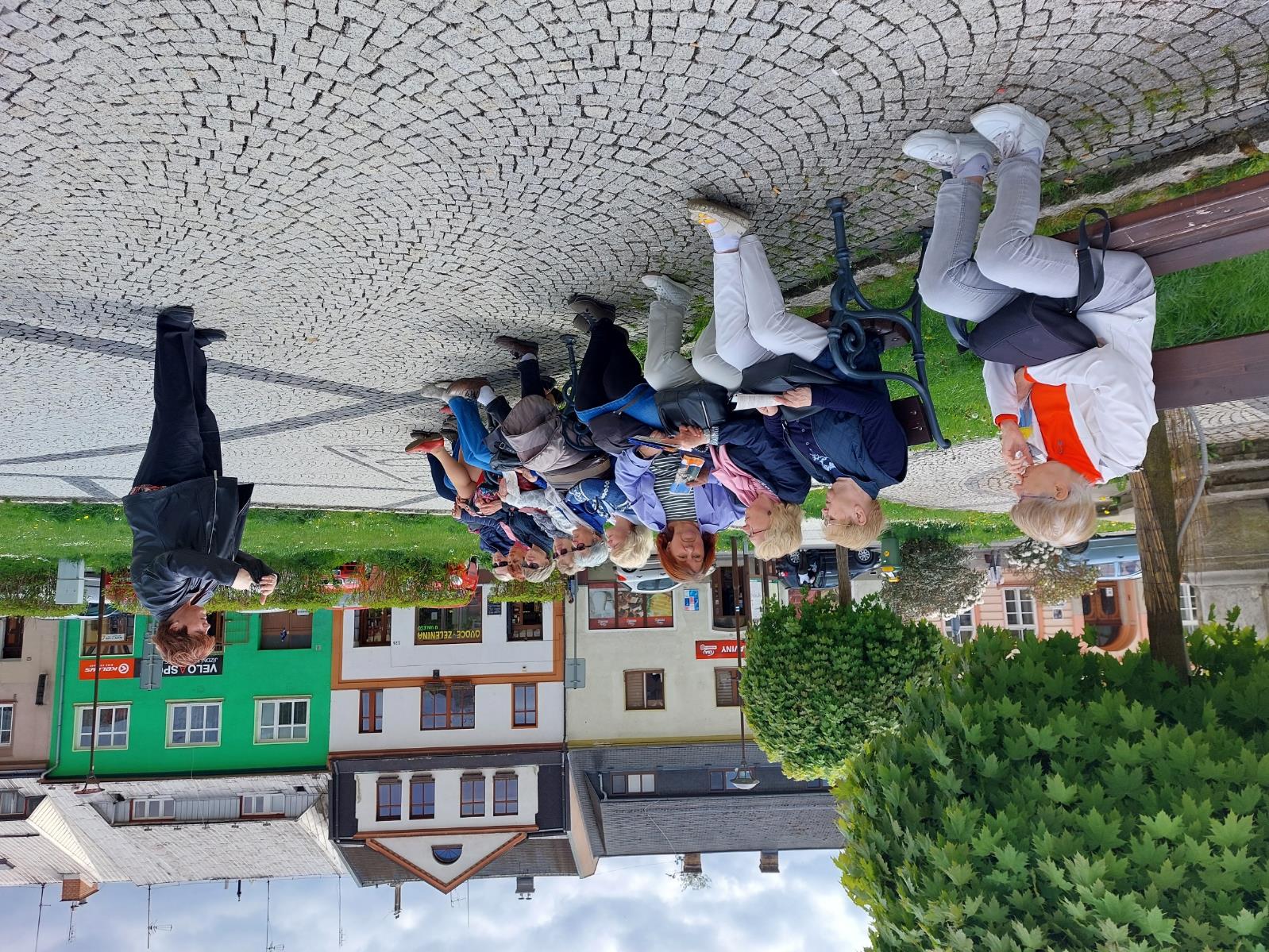 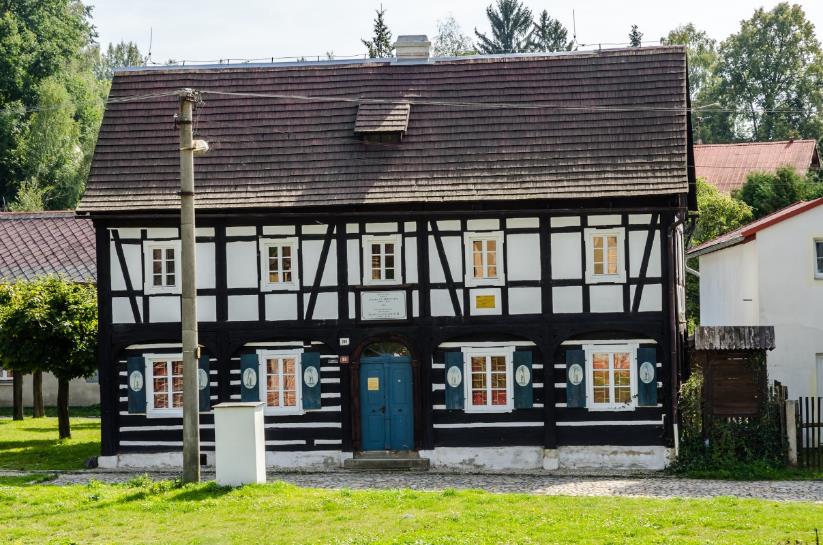 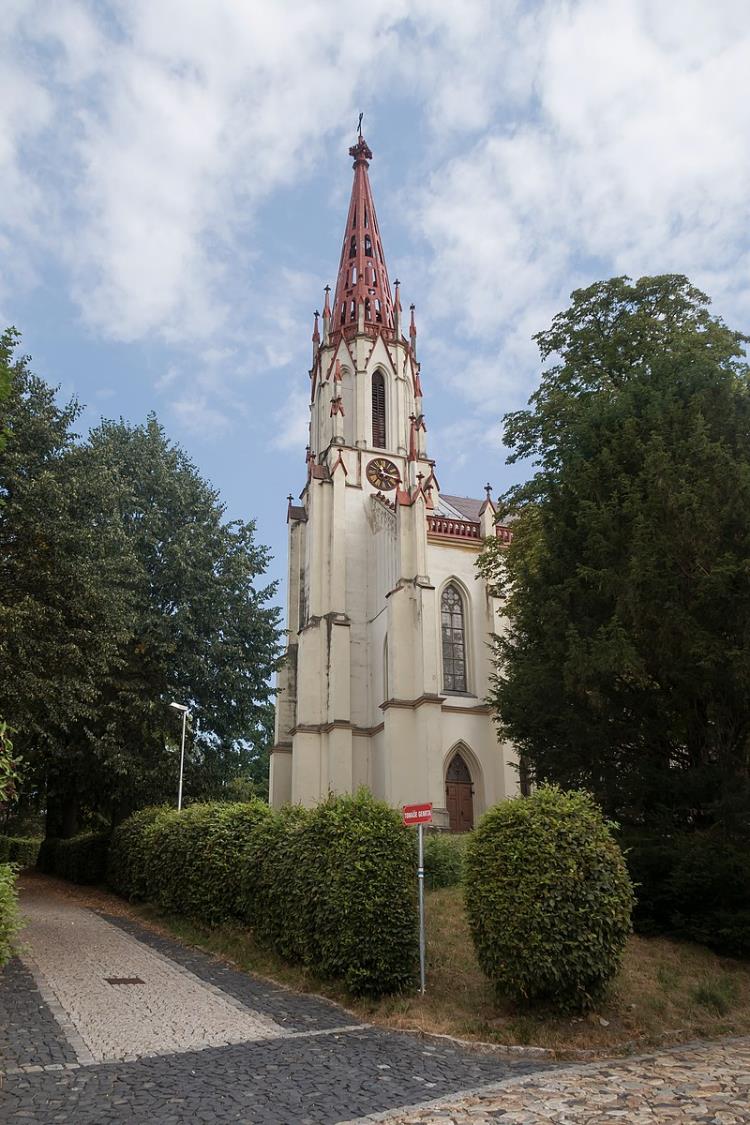 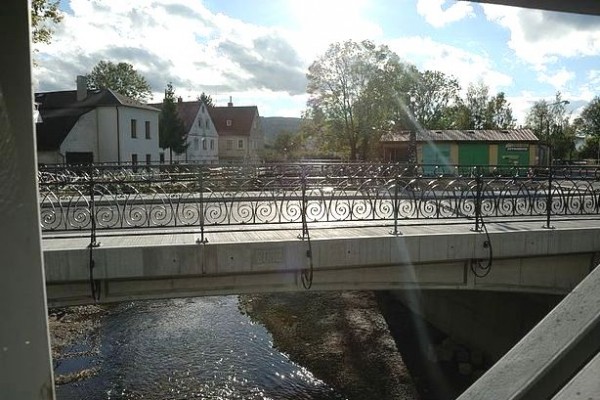 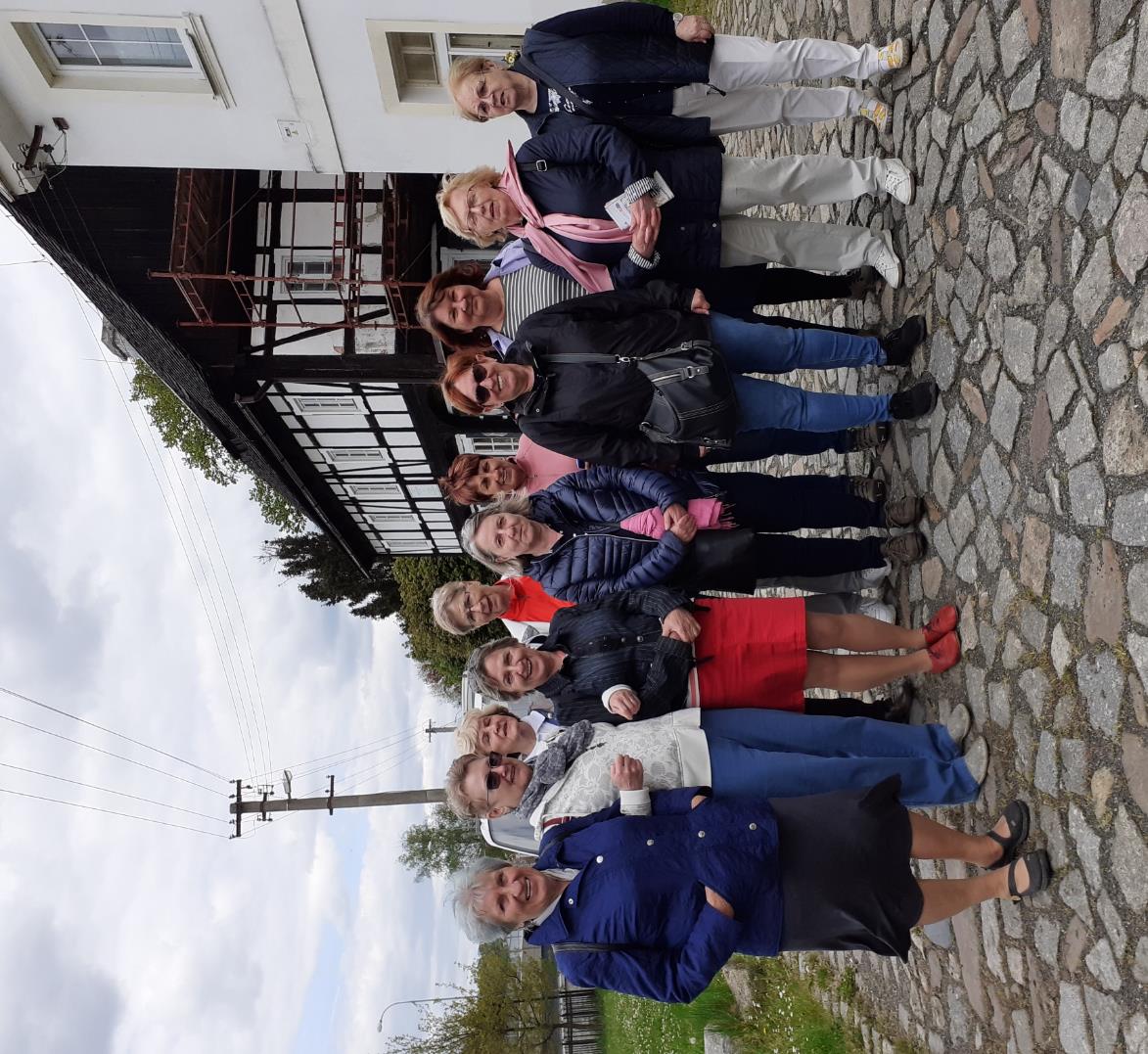 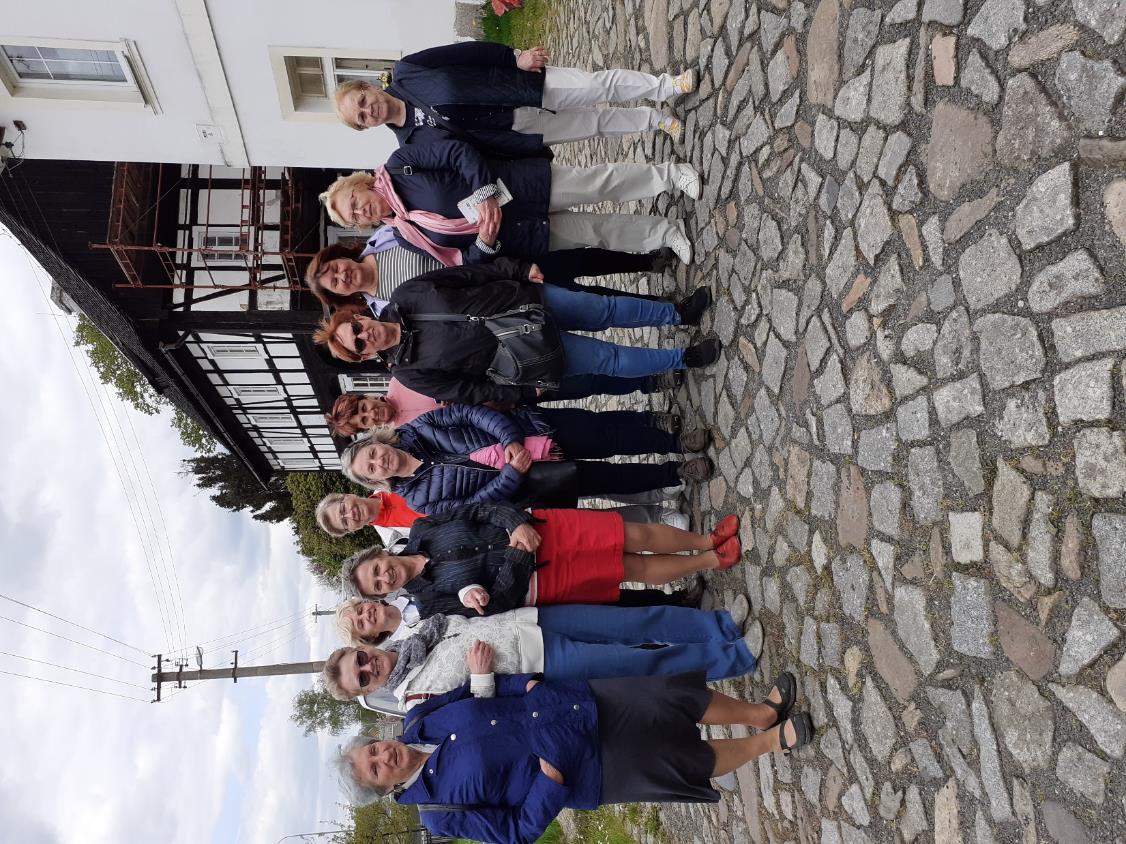 Jablonec nad Nisou, 25. 5. 2023
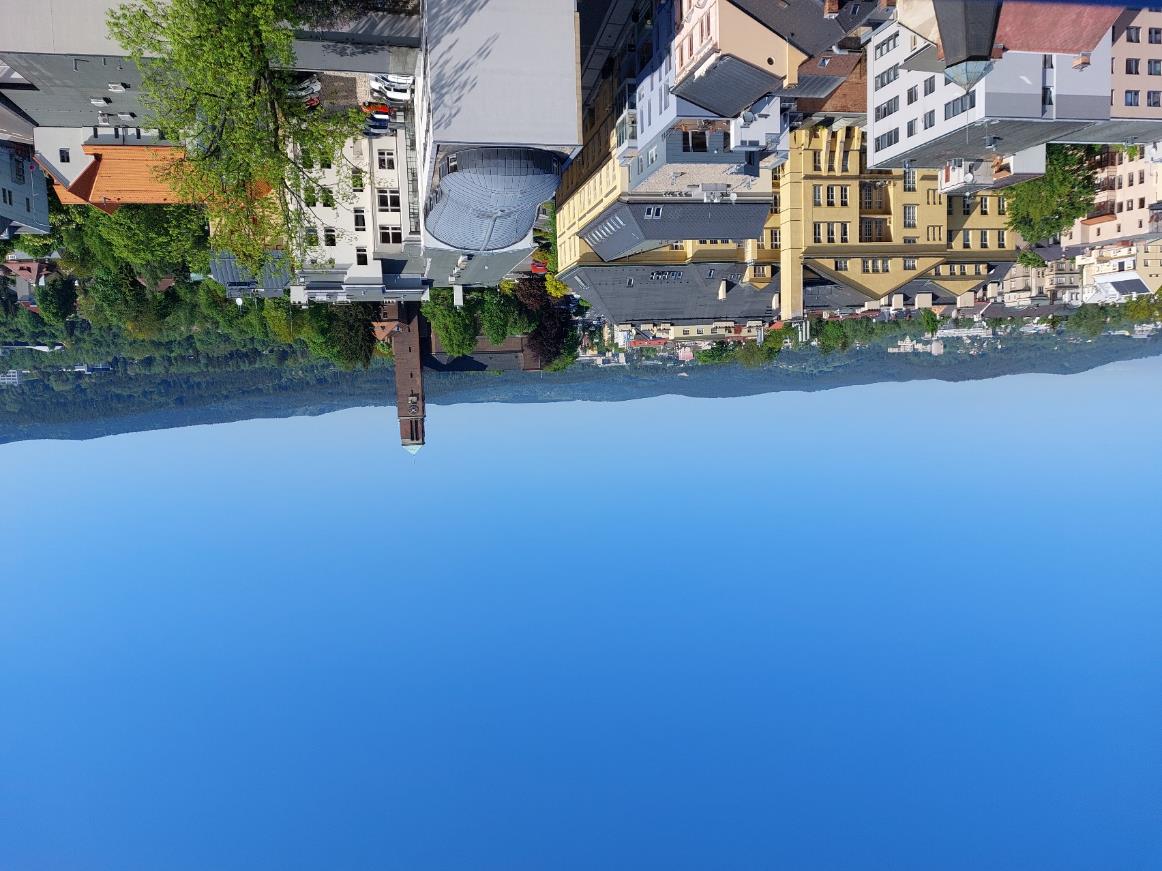 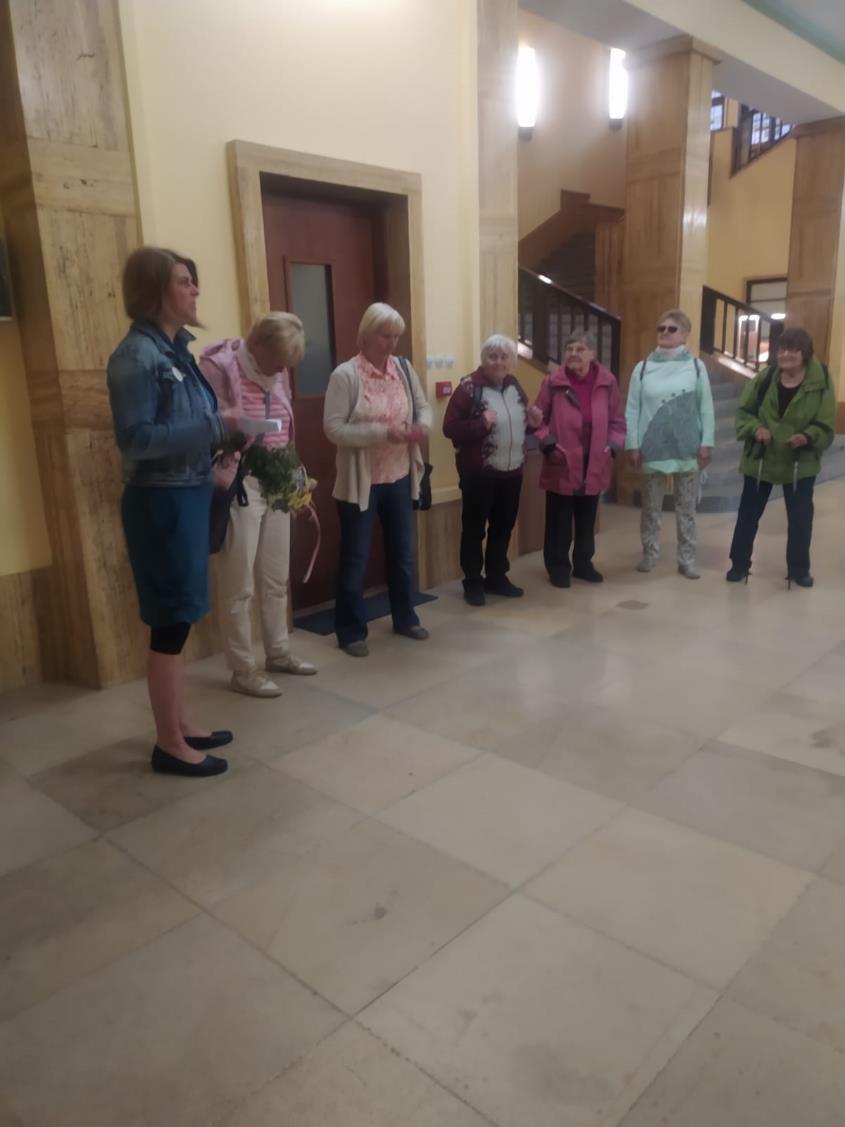 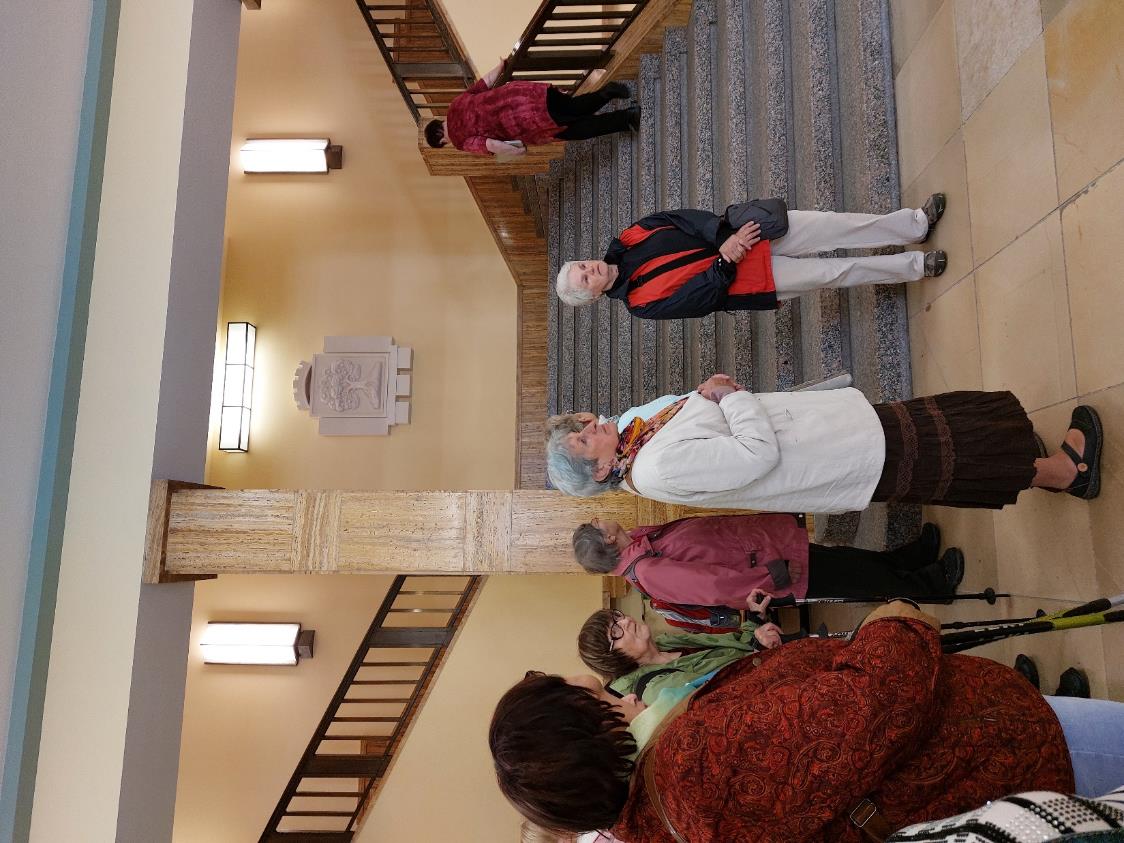 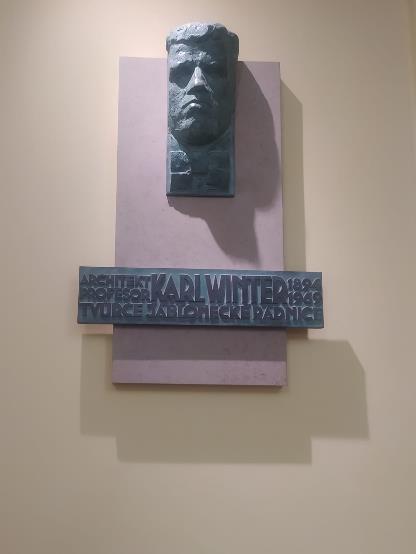 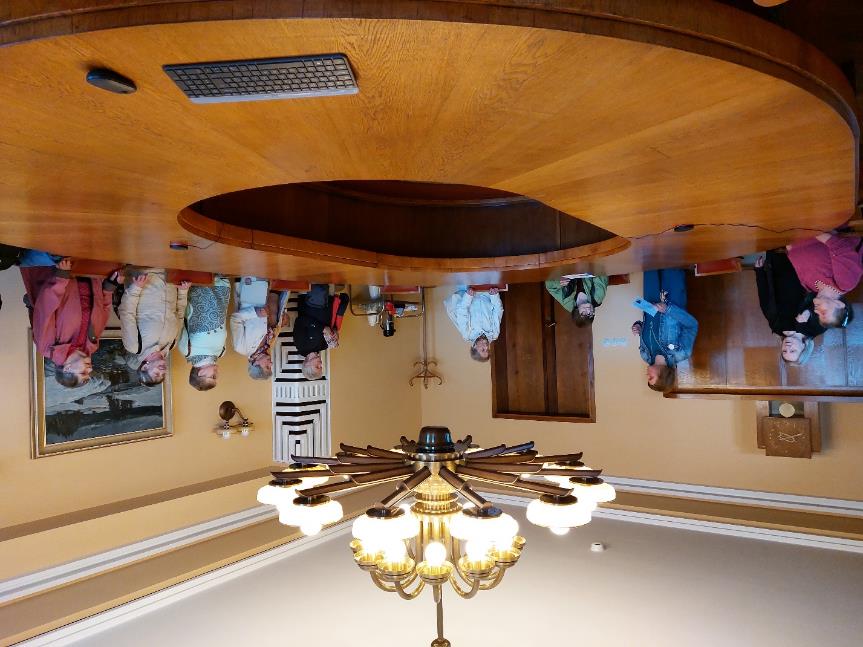 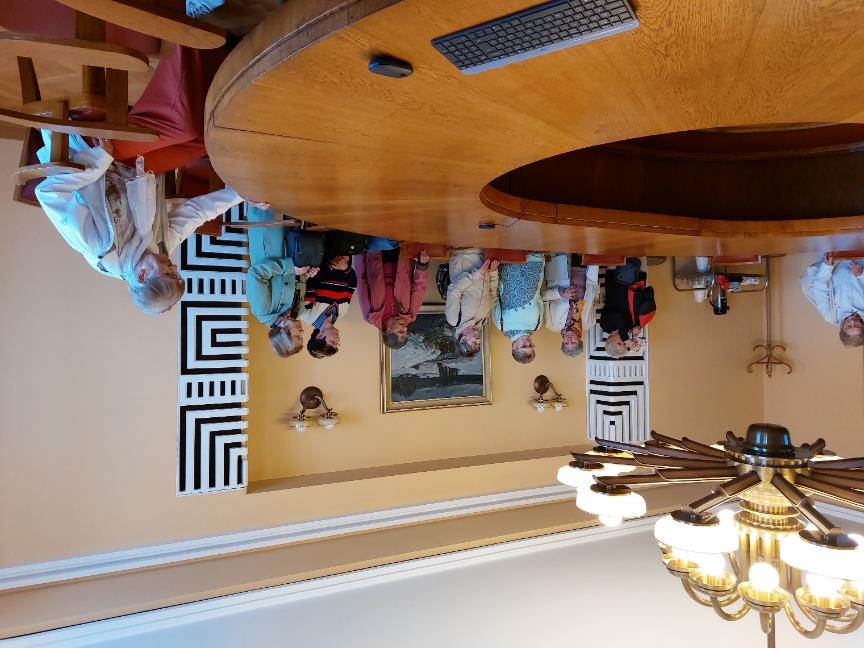 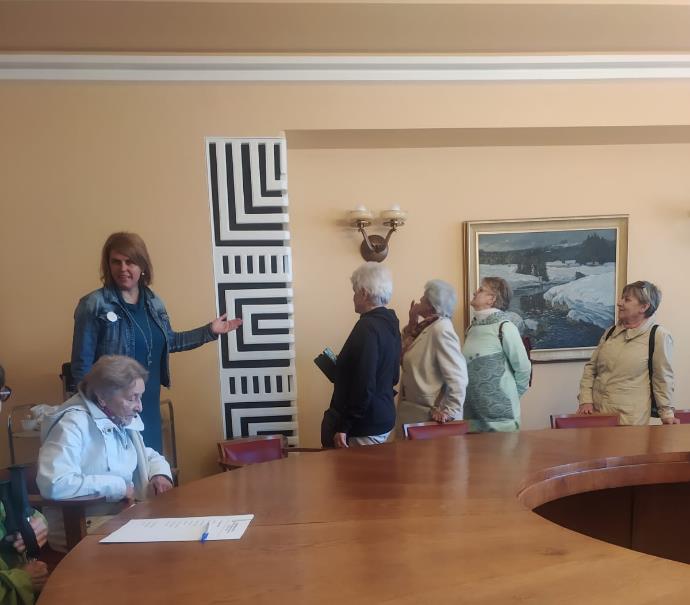 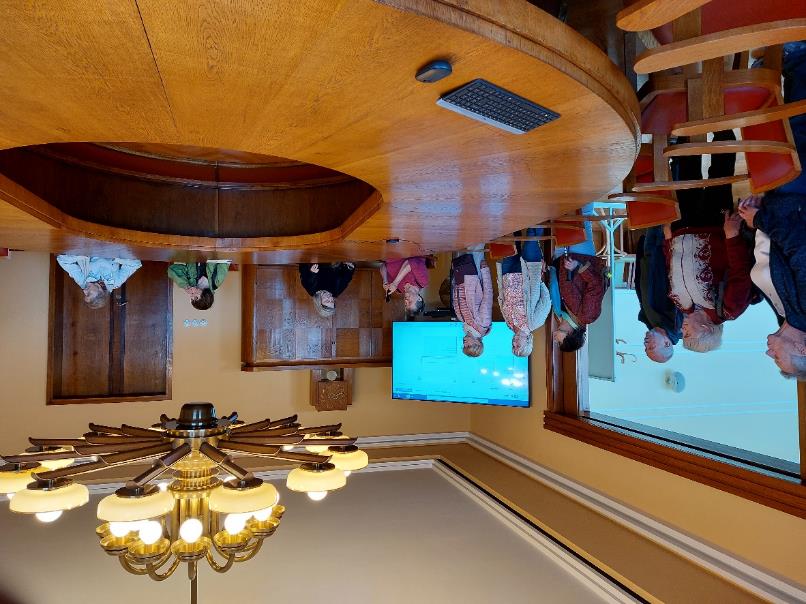 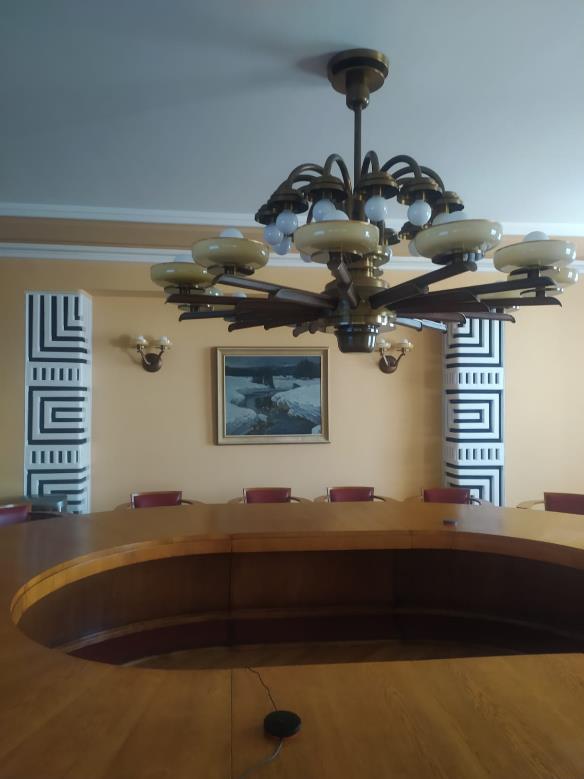 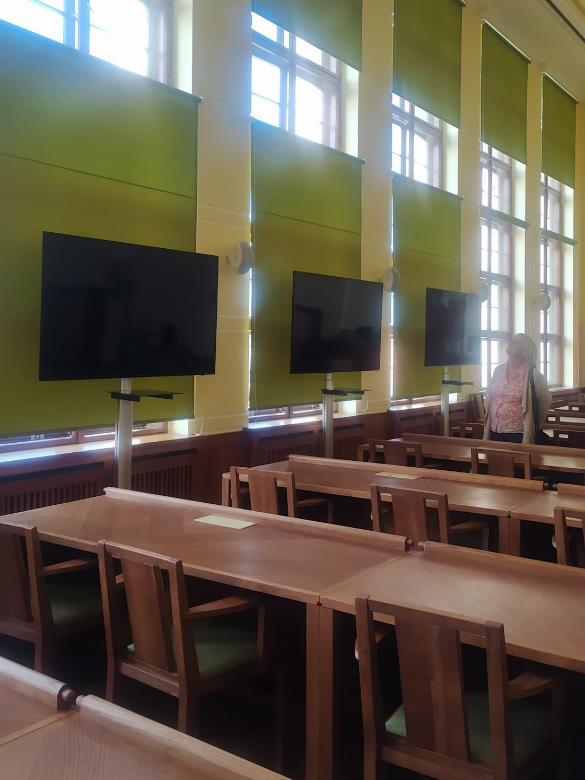 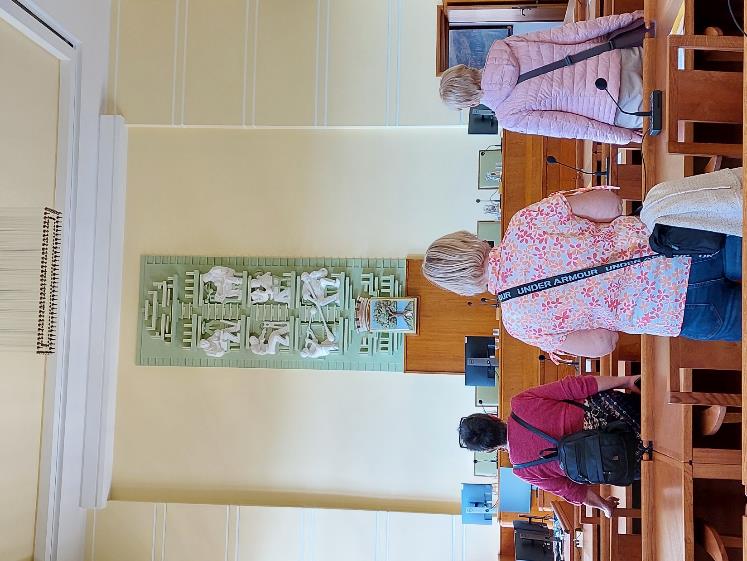 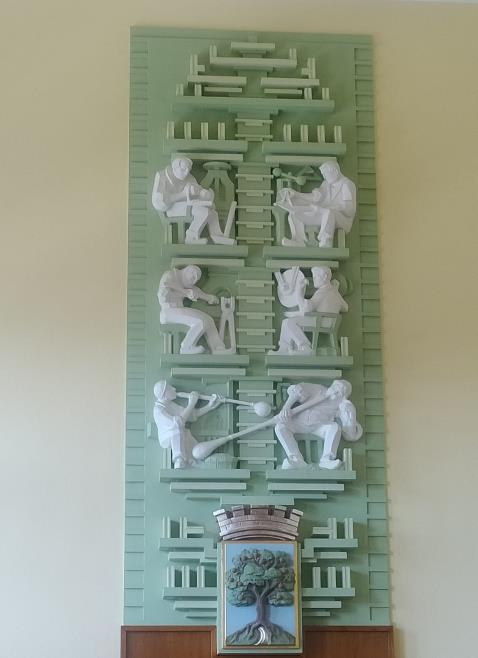 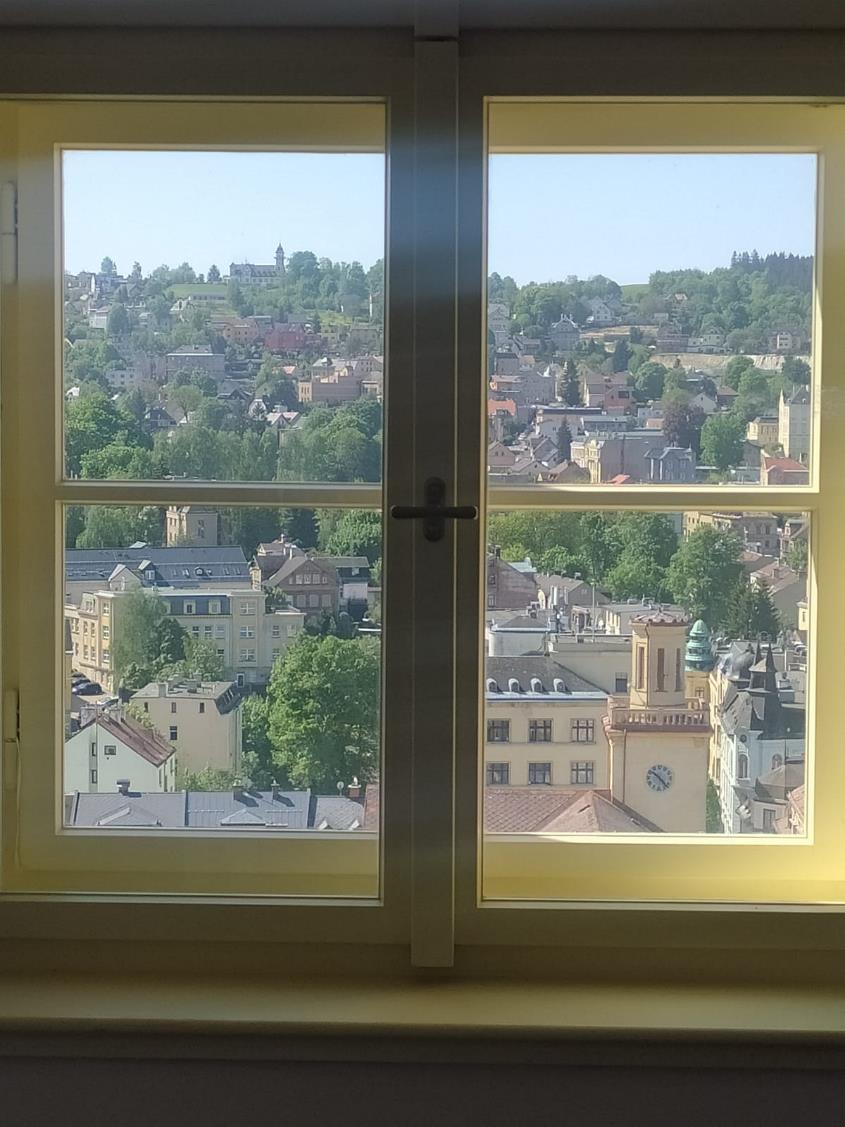 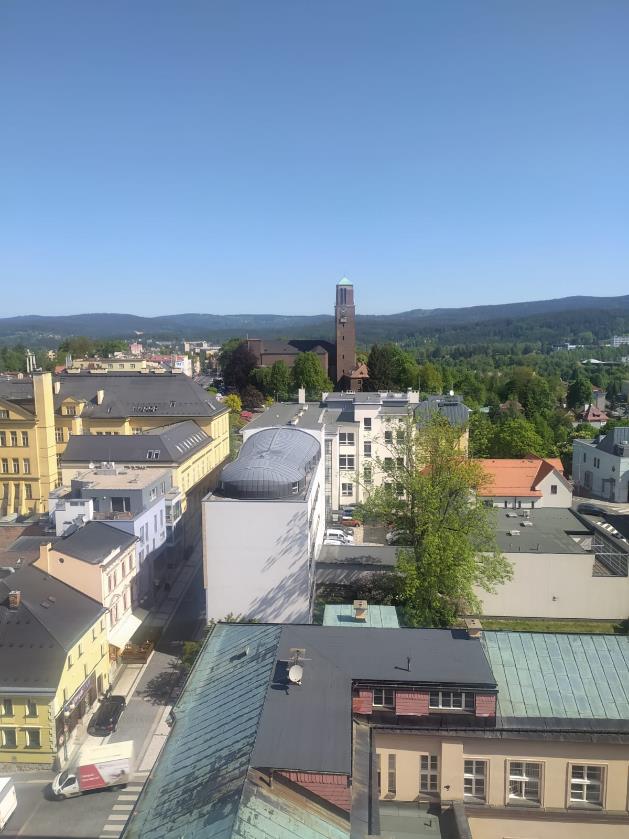 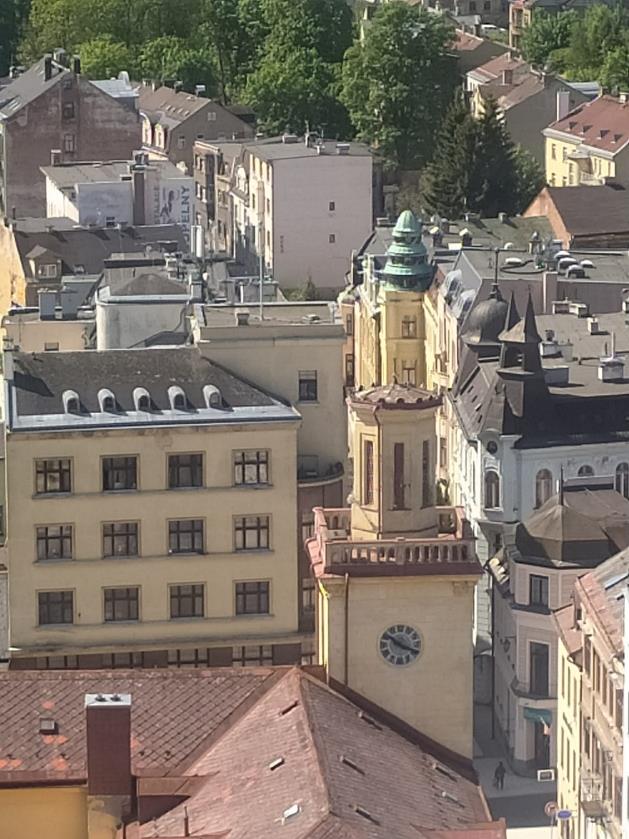 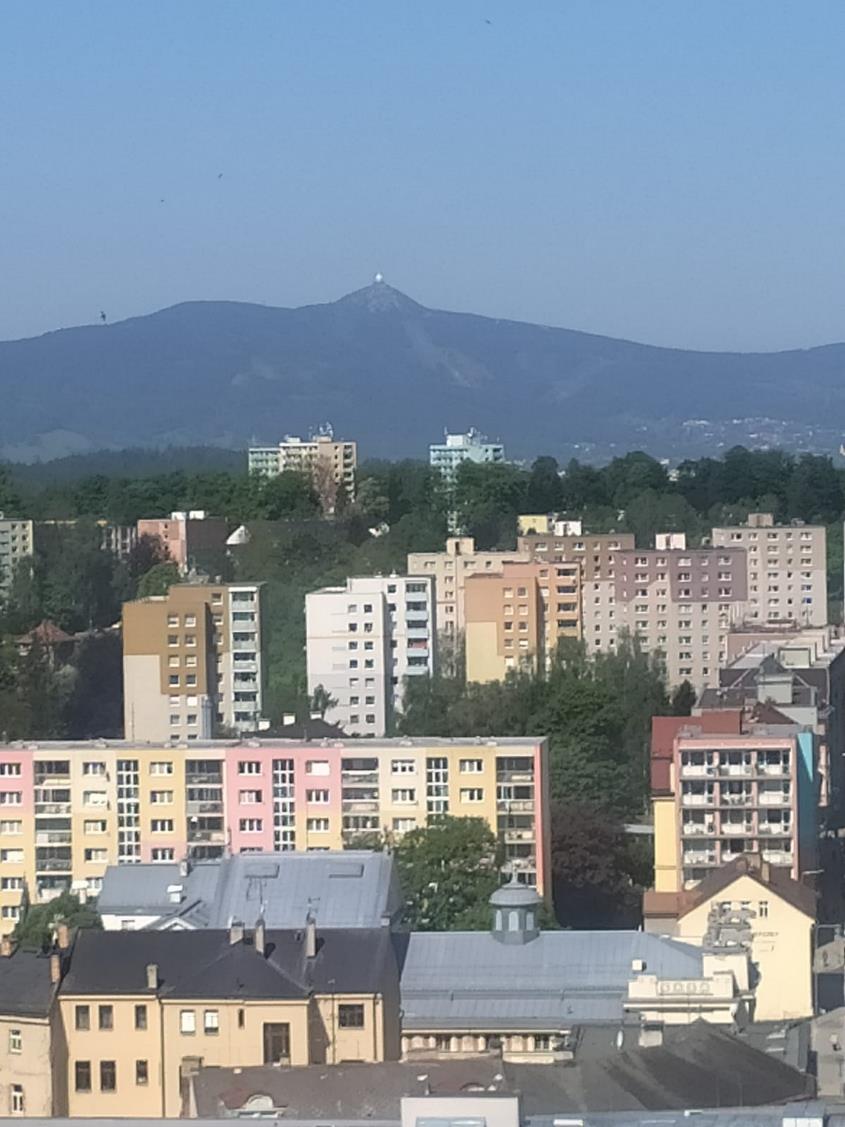 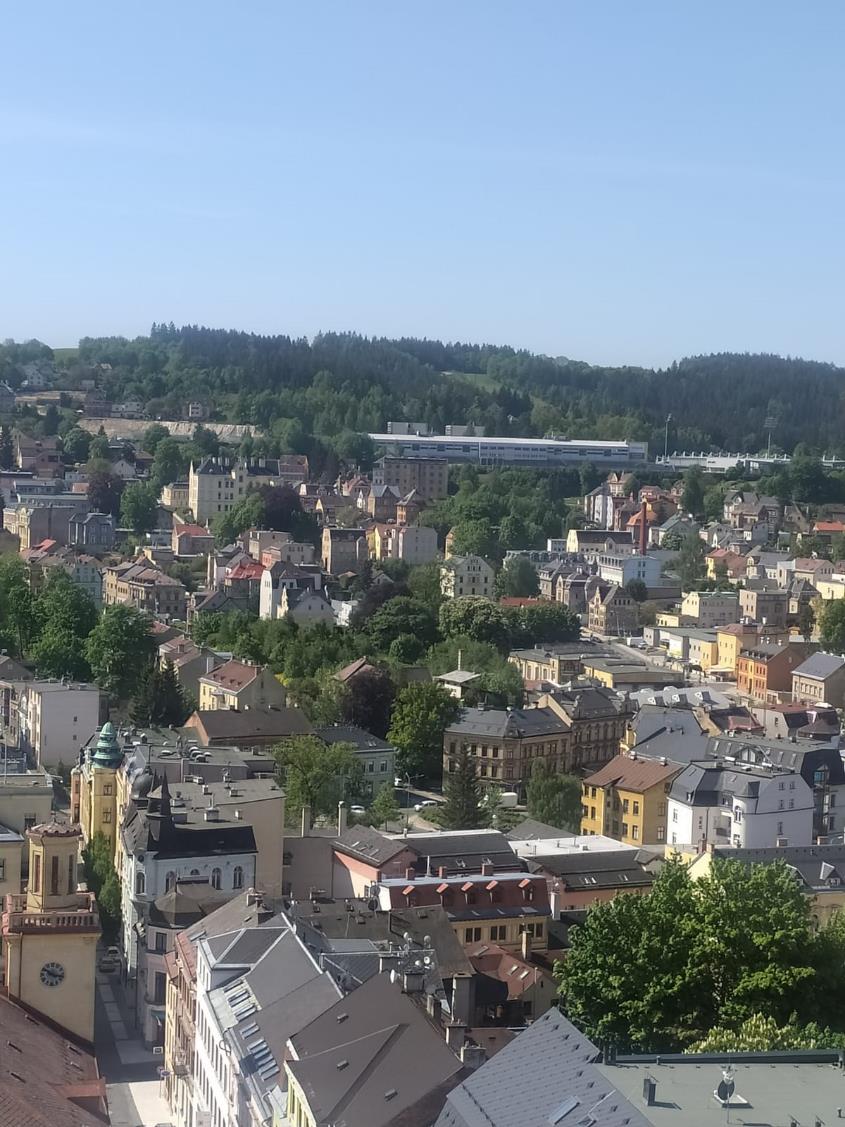 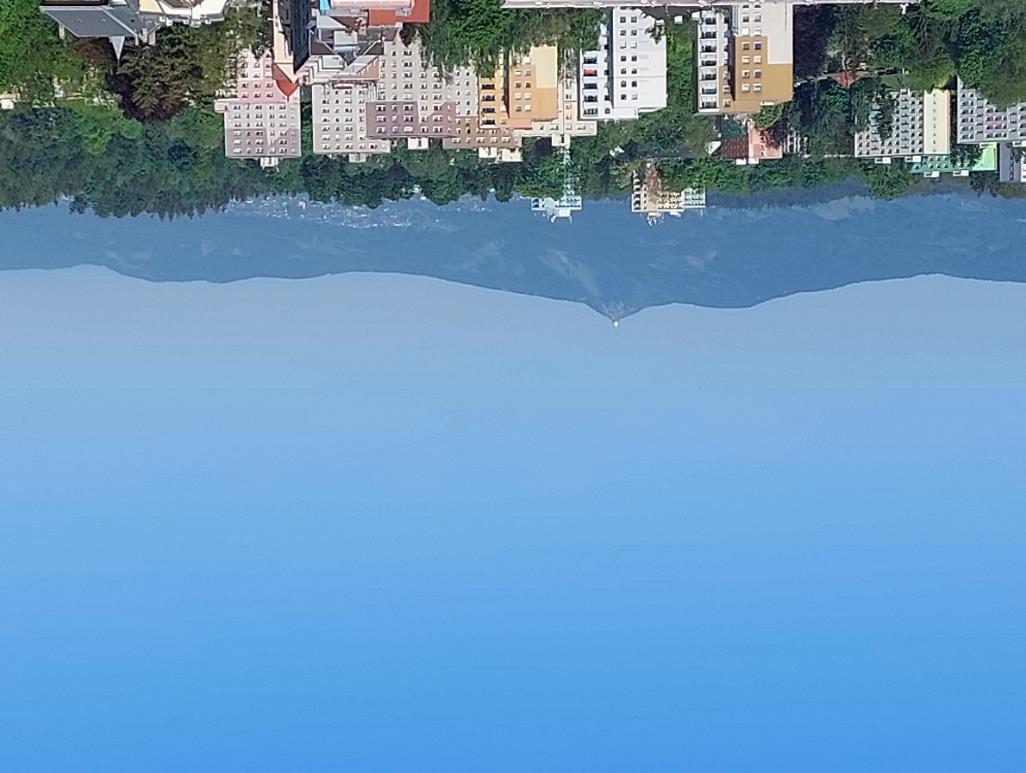 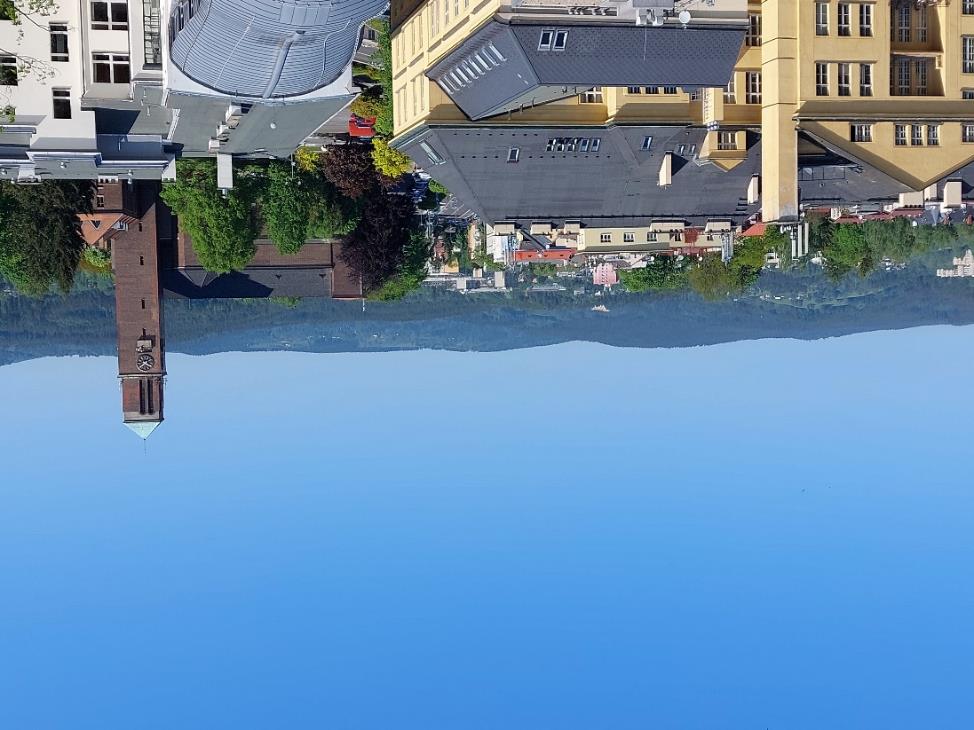 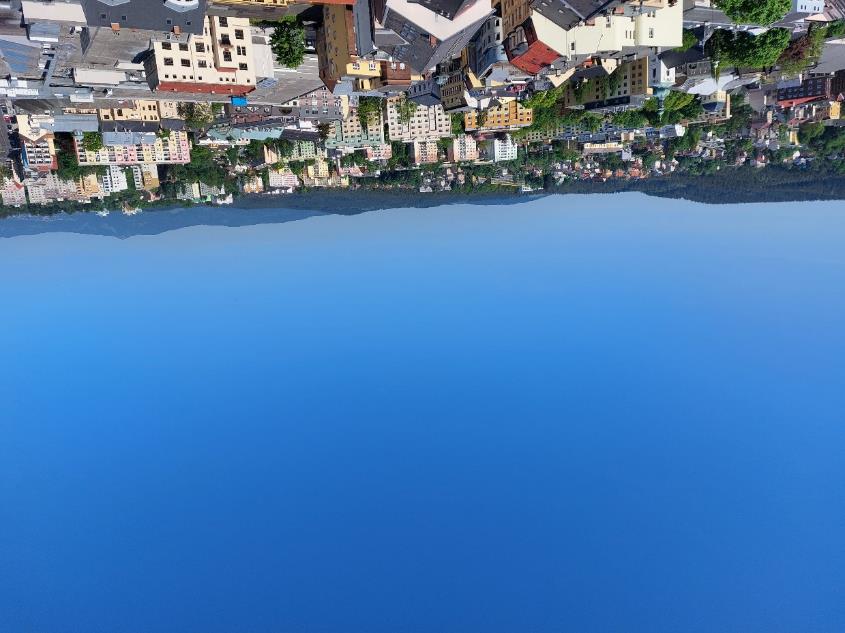 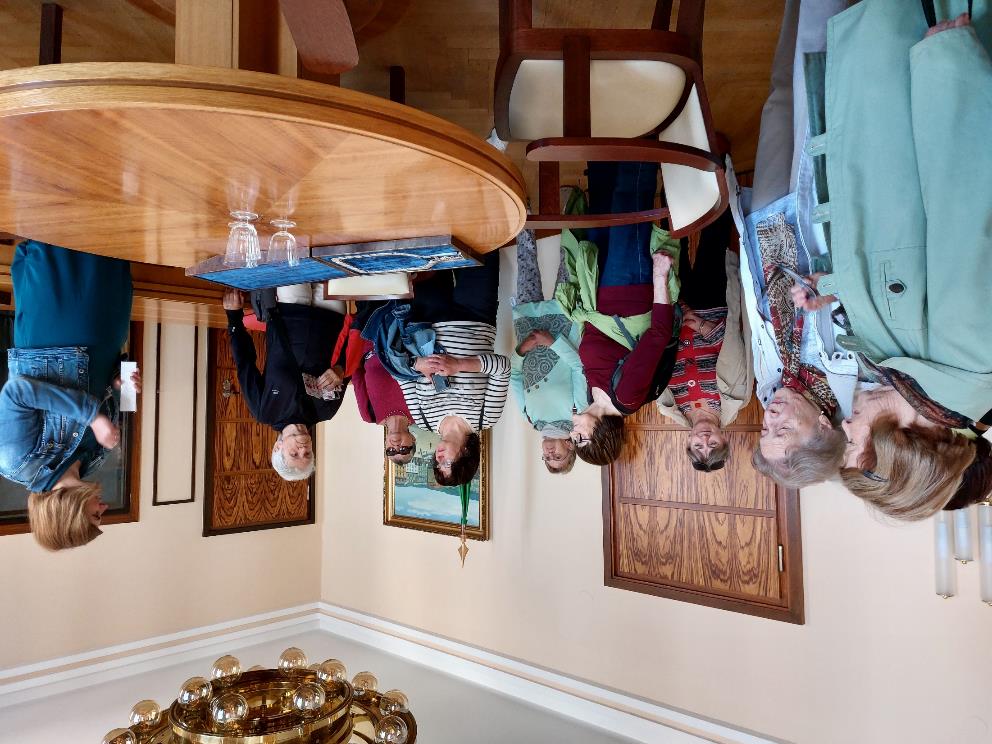 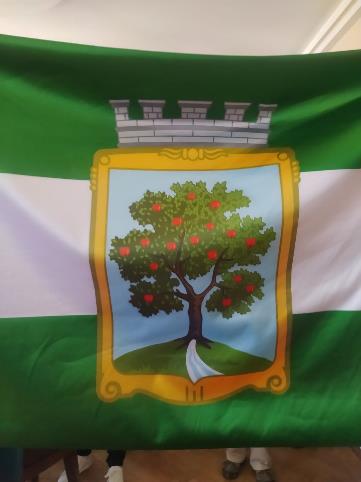 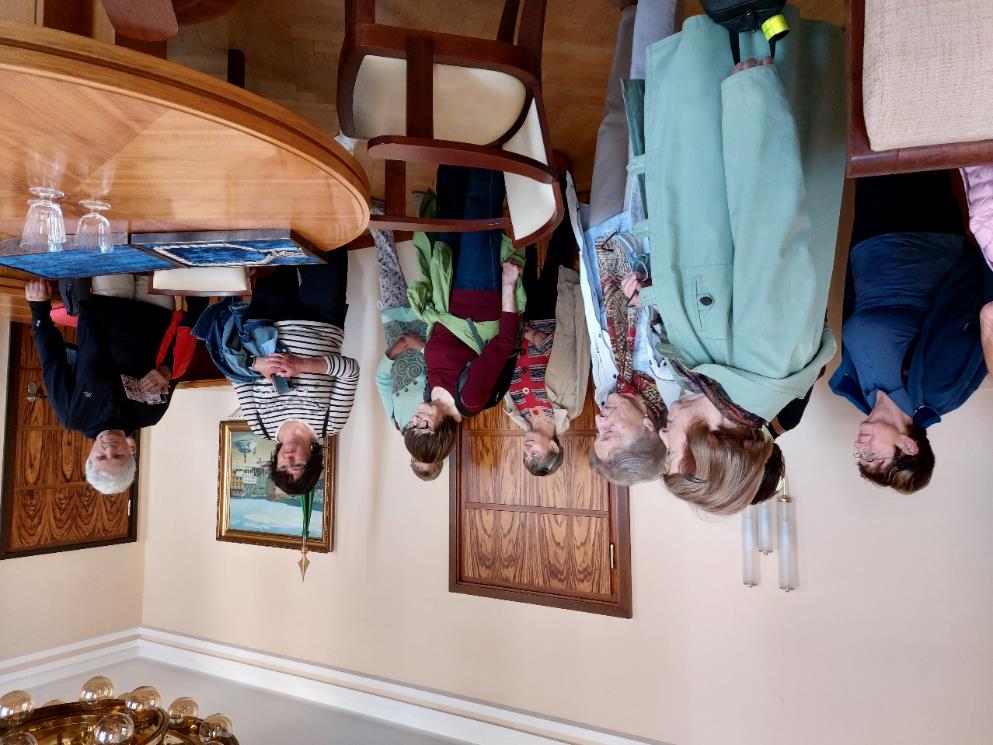 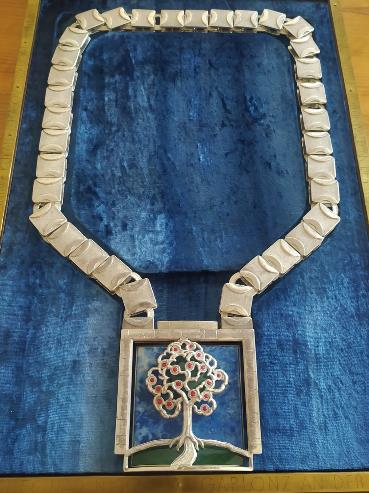 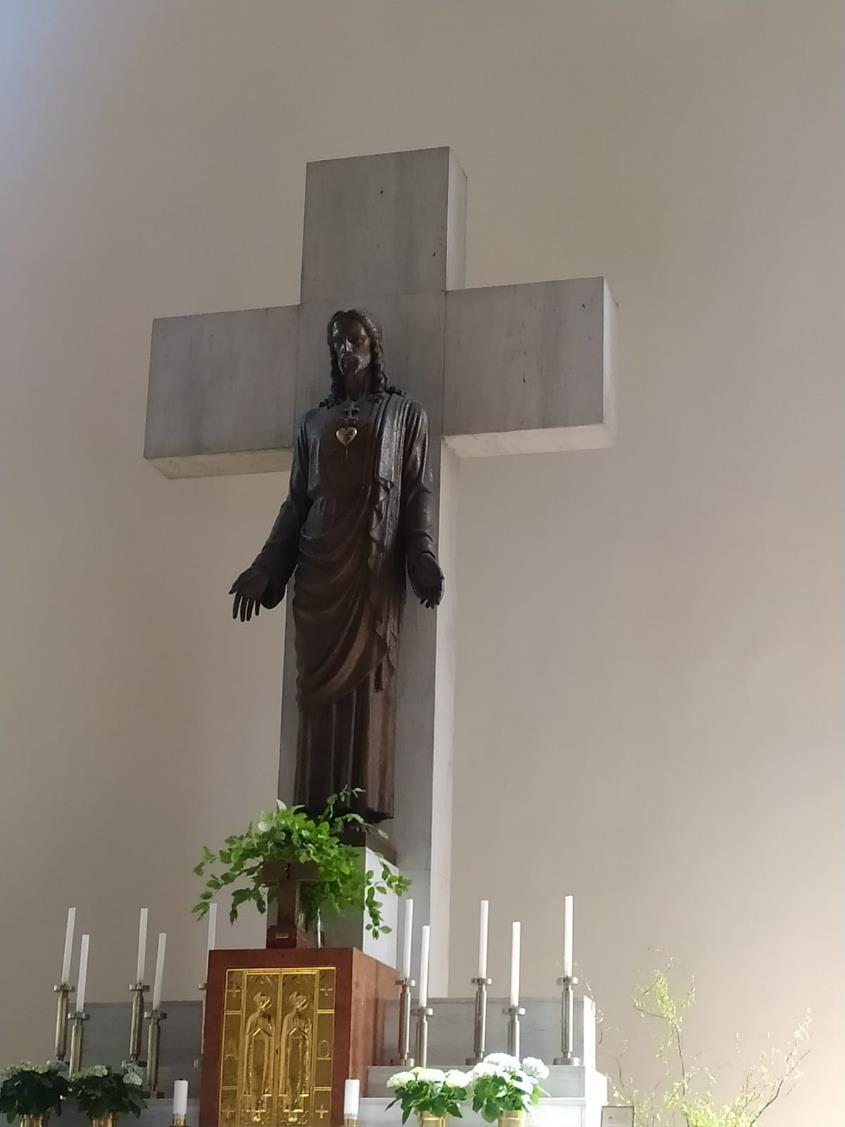 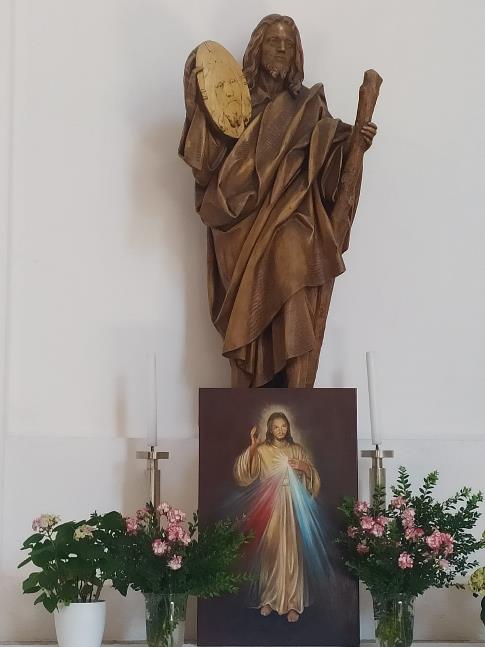 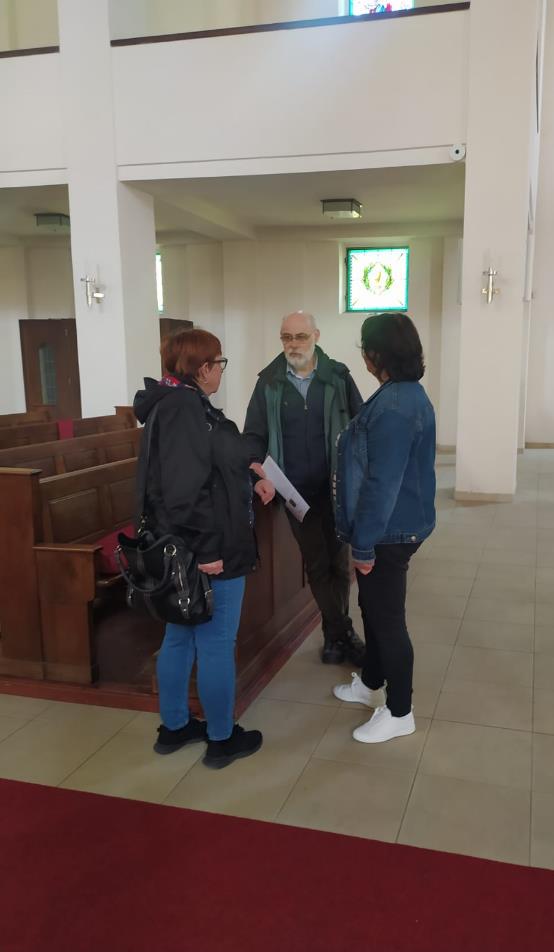 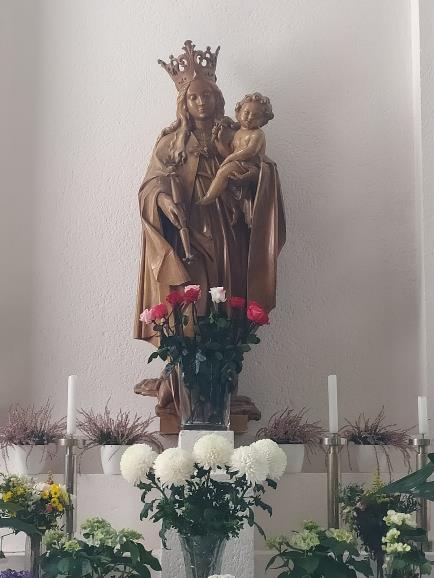 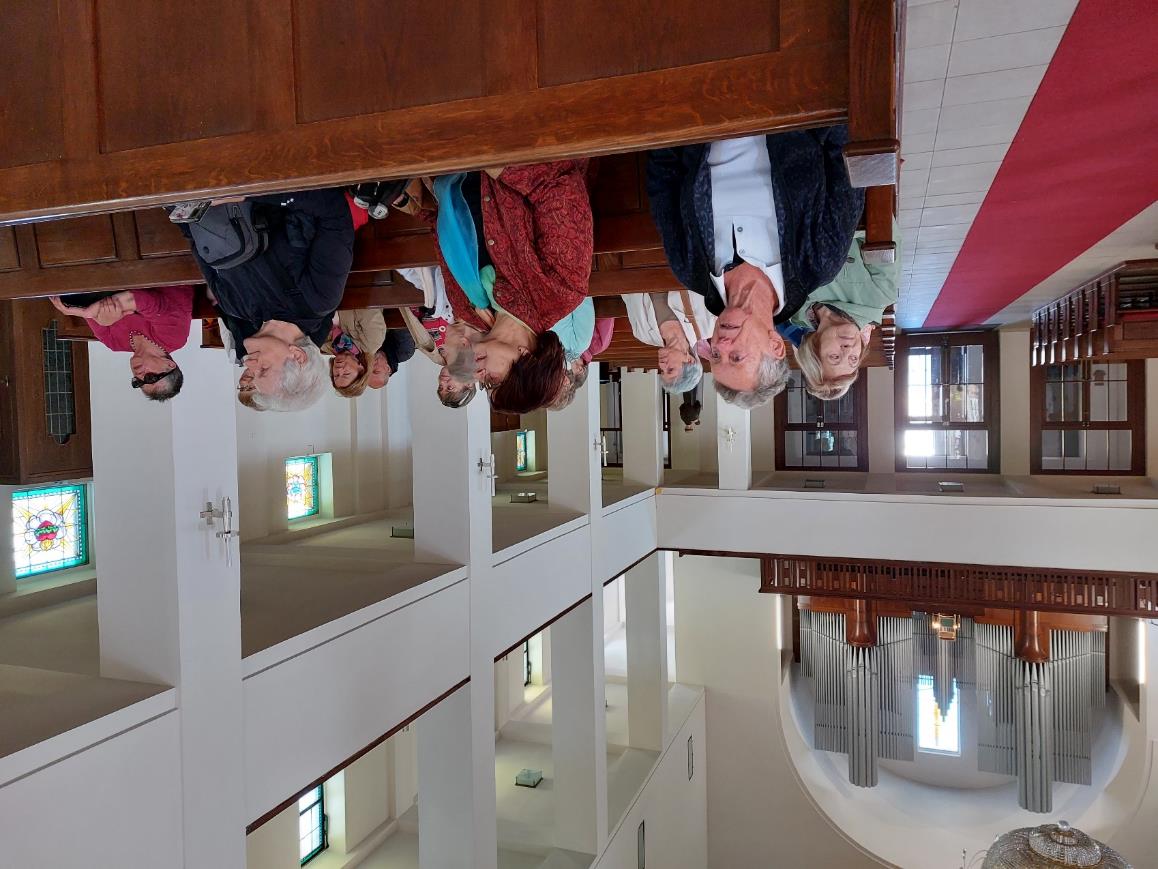 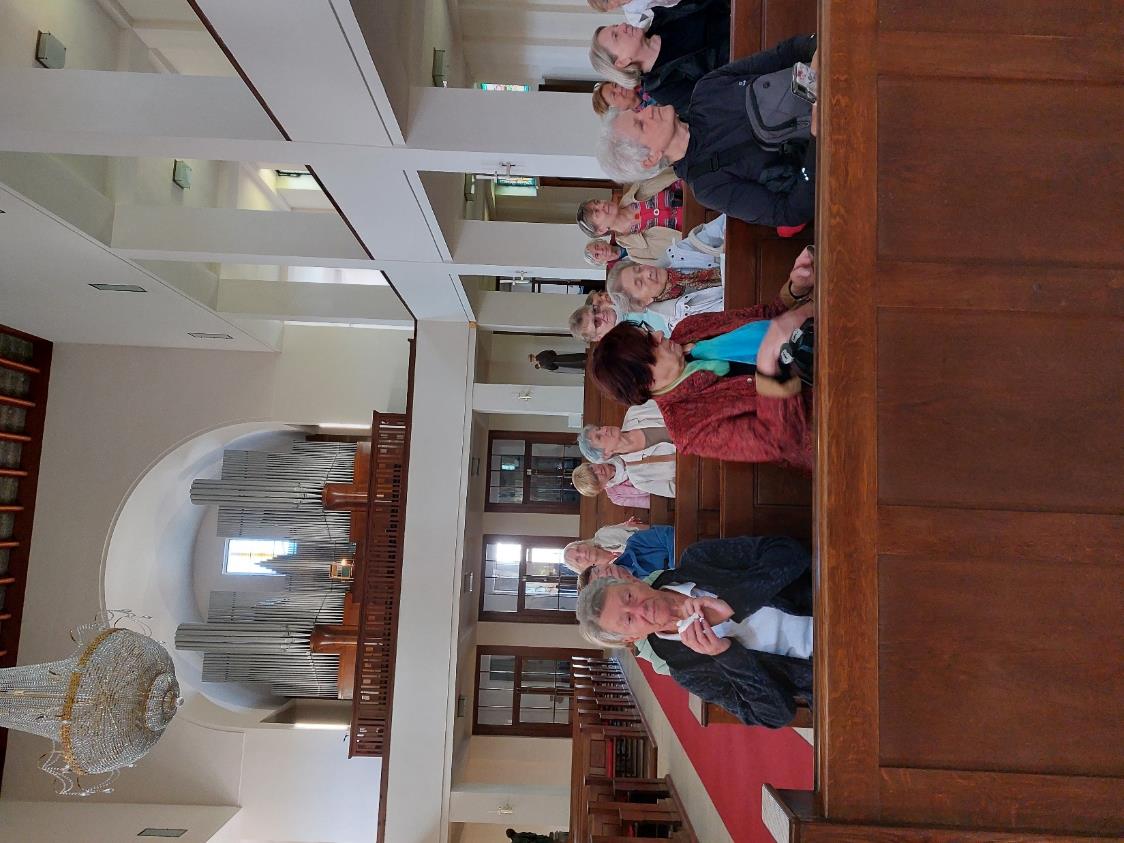 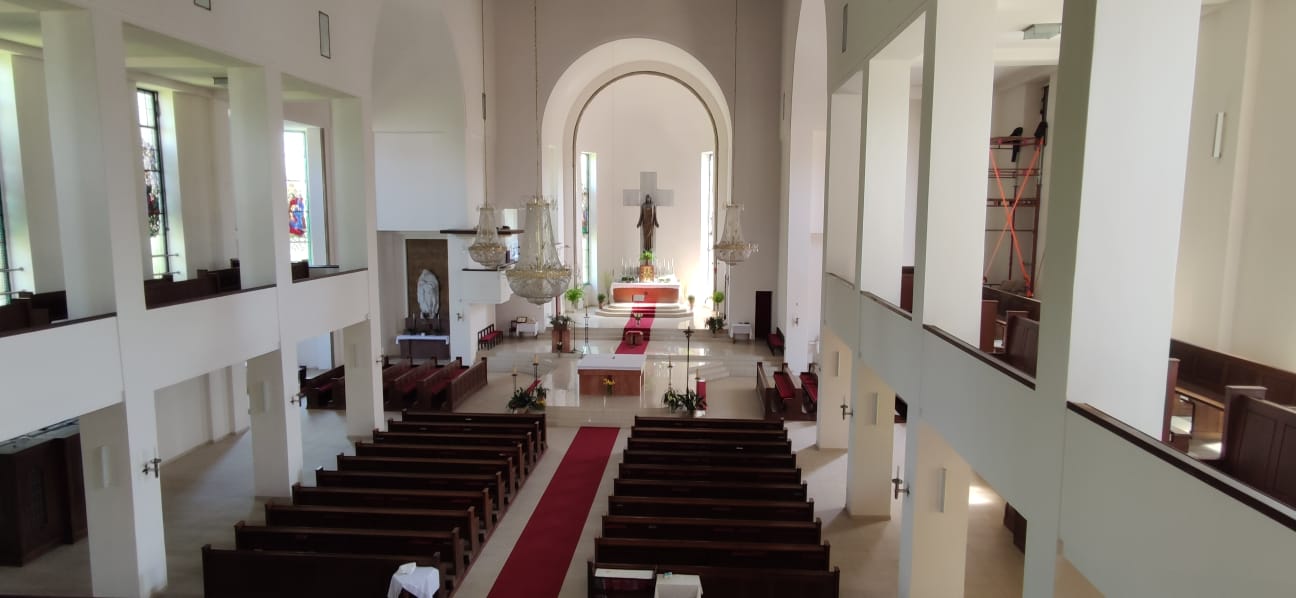 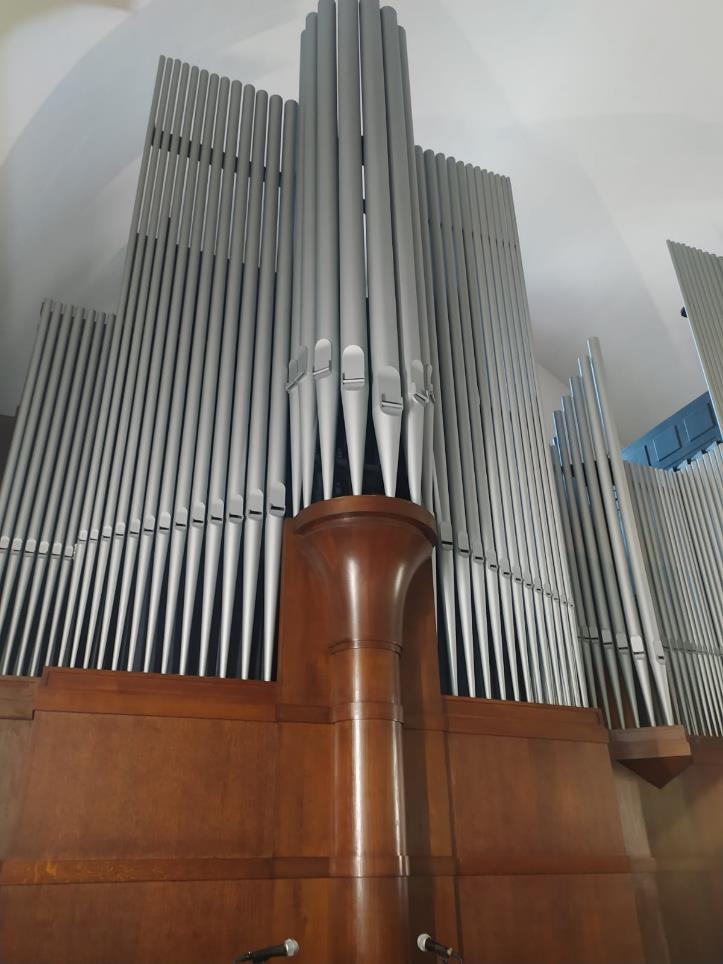 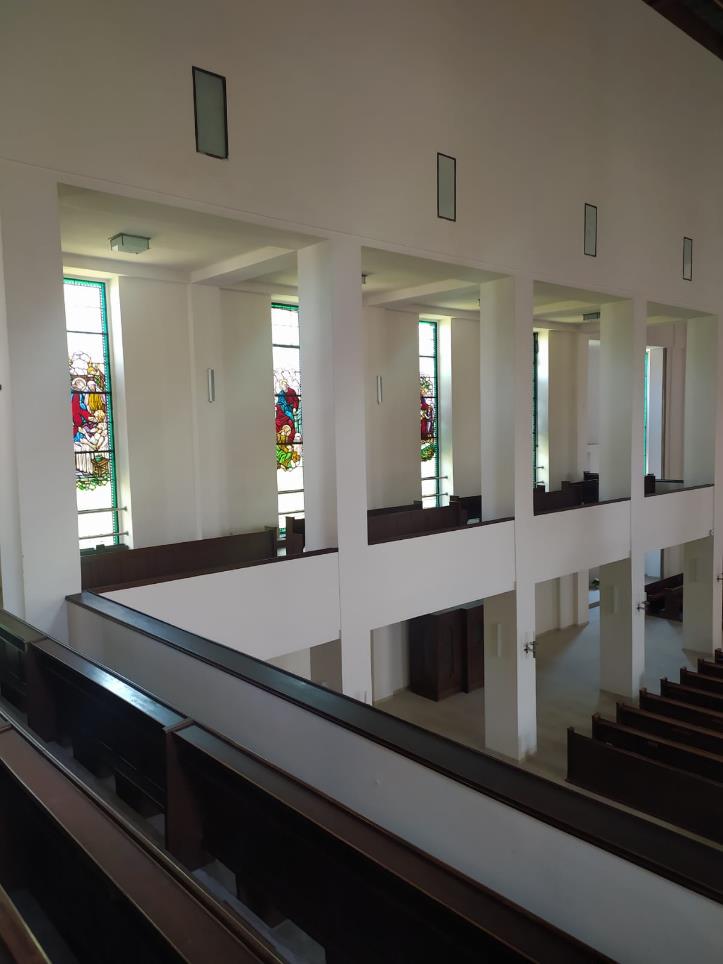 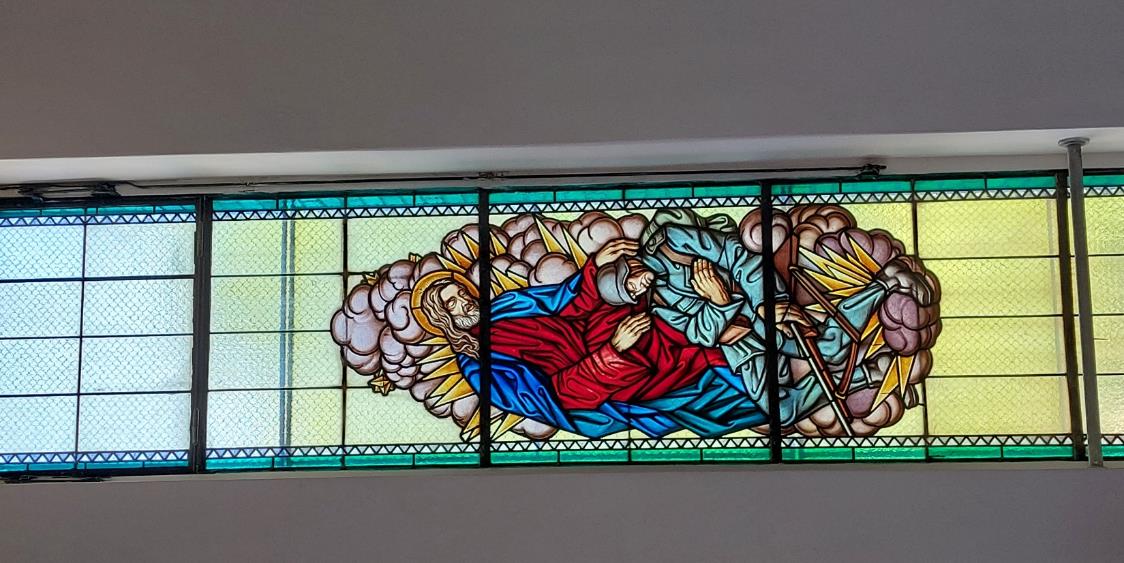 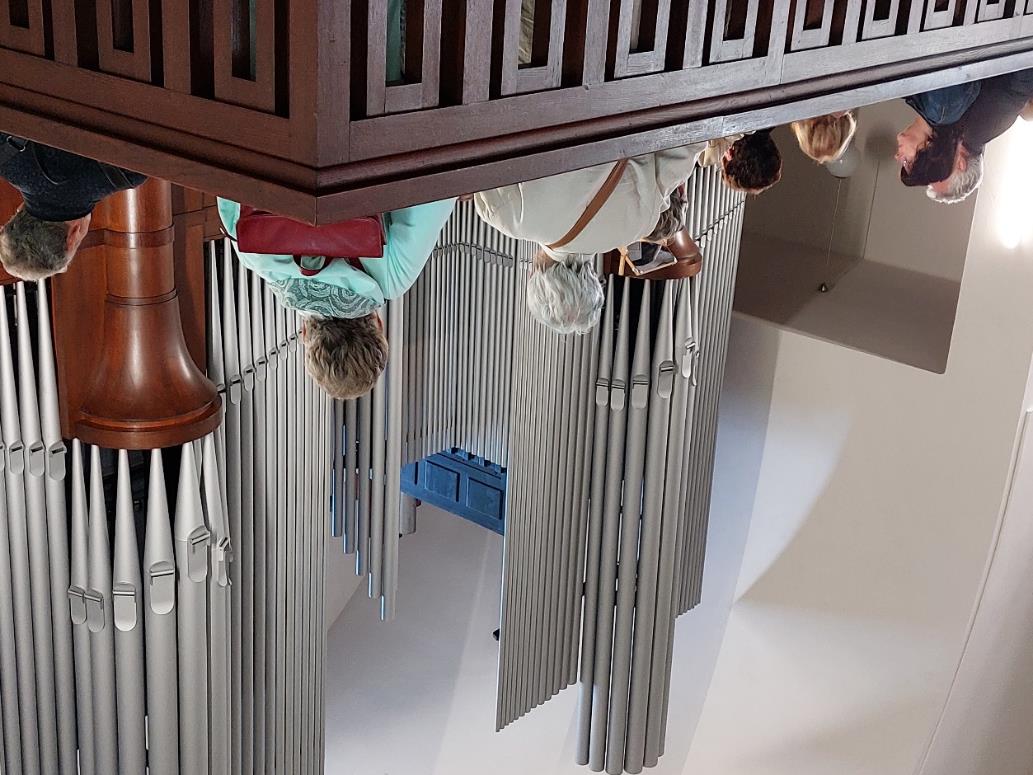 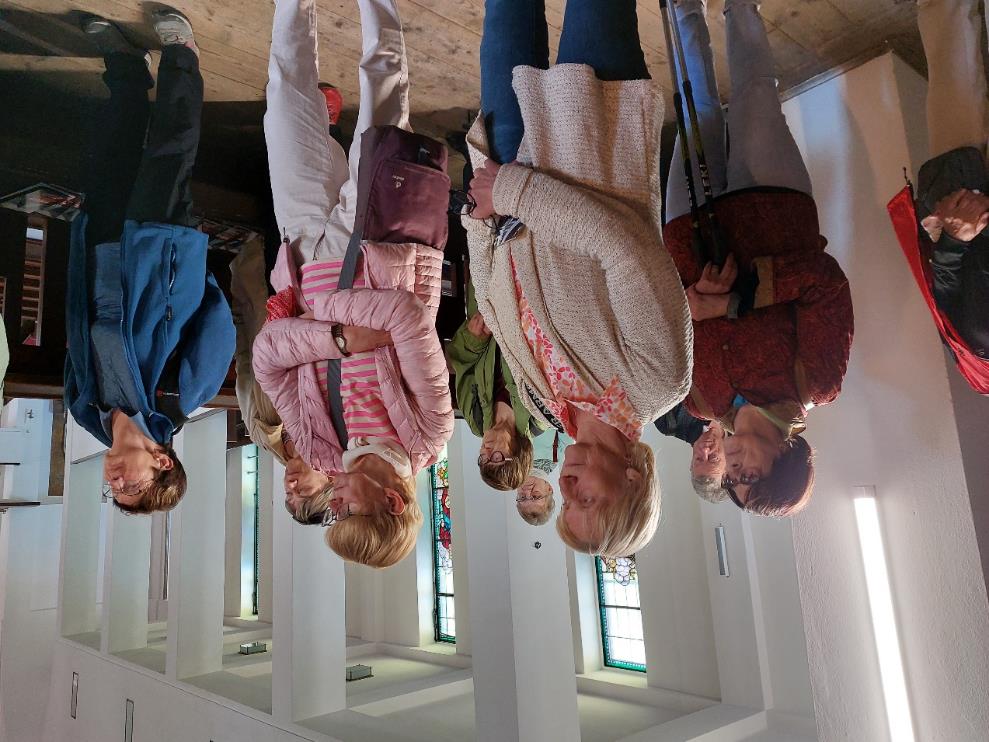 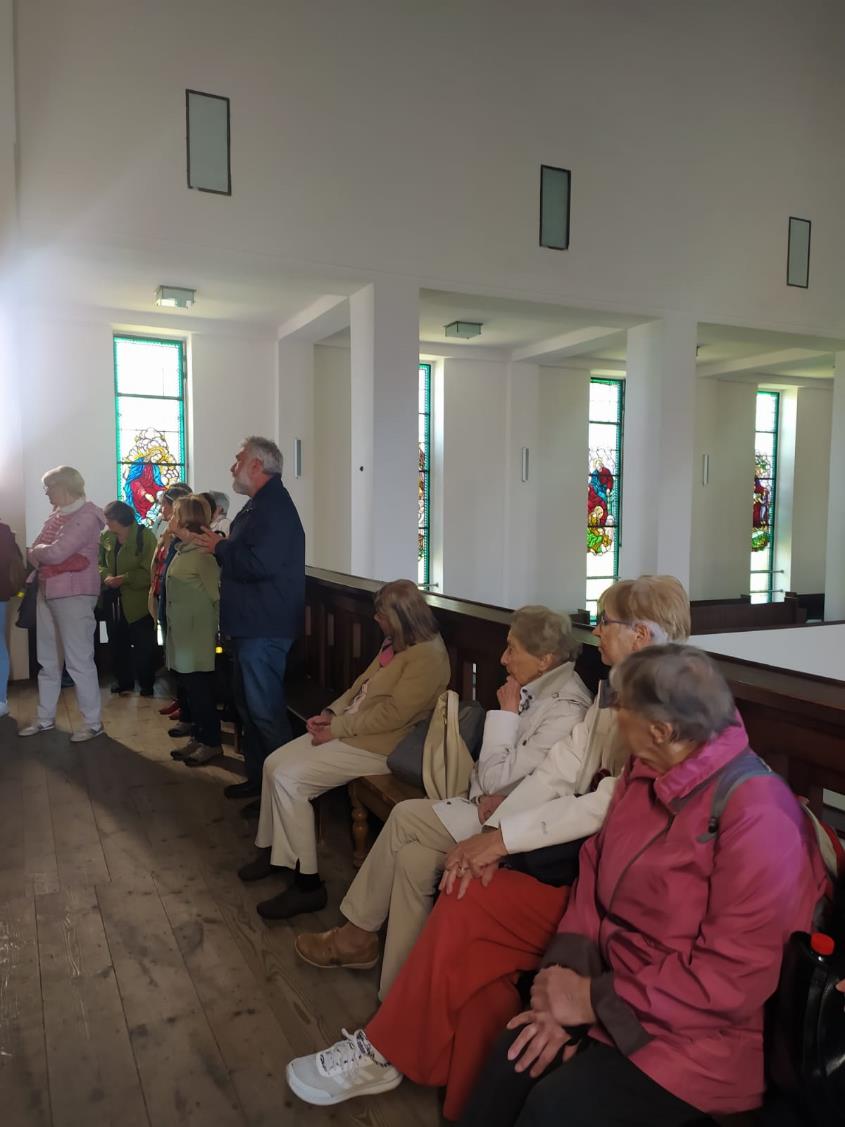 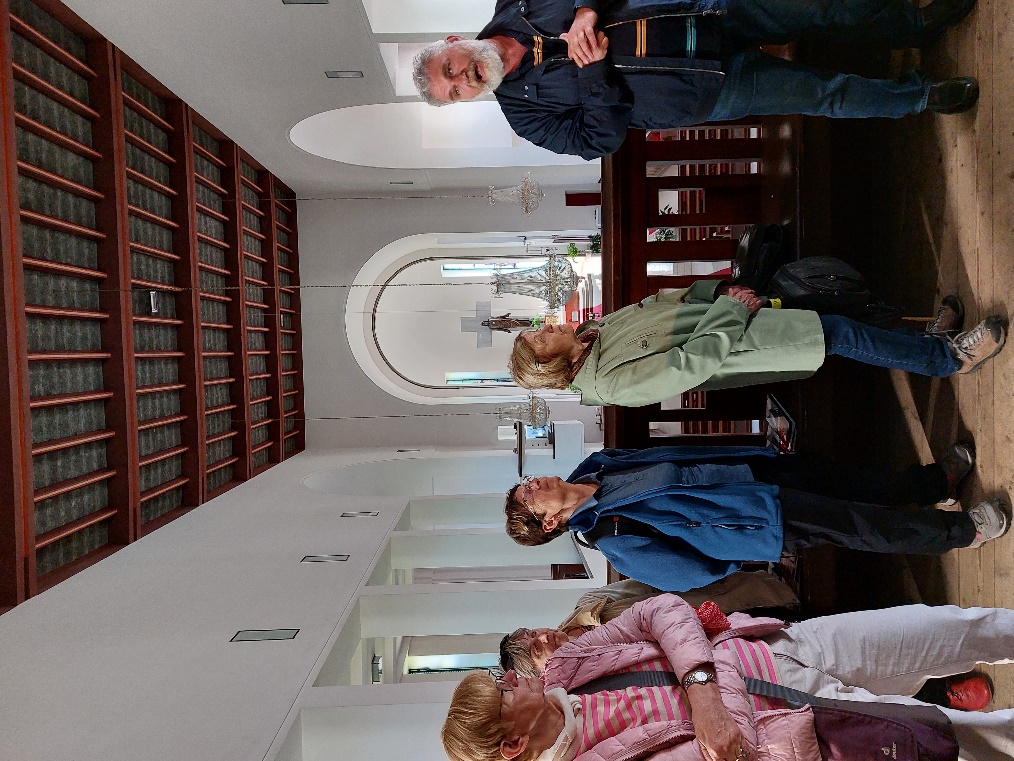 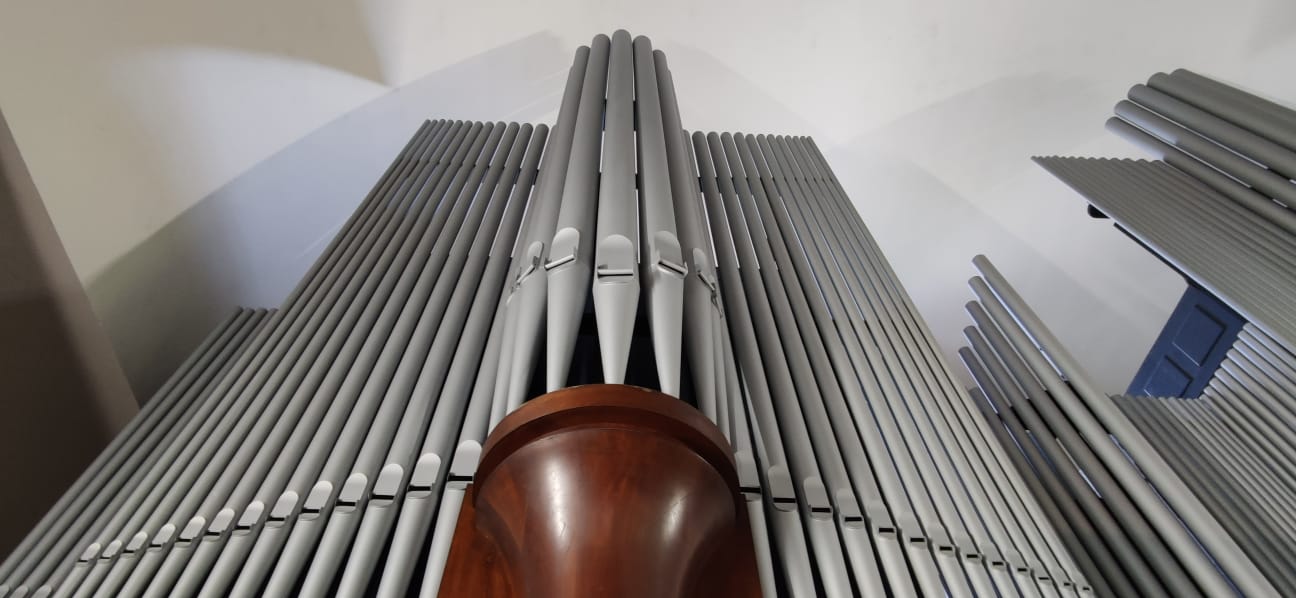 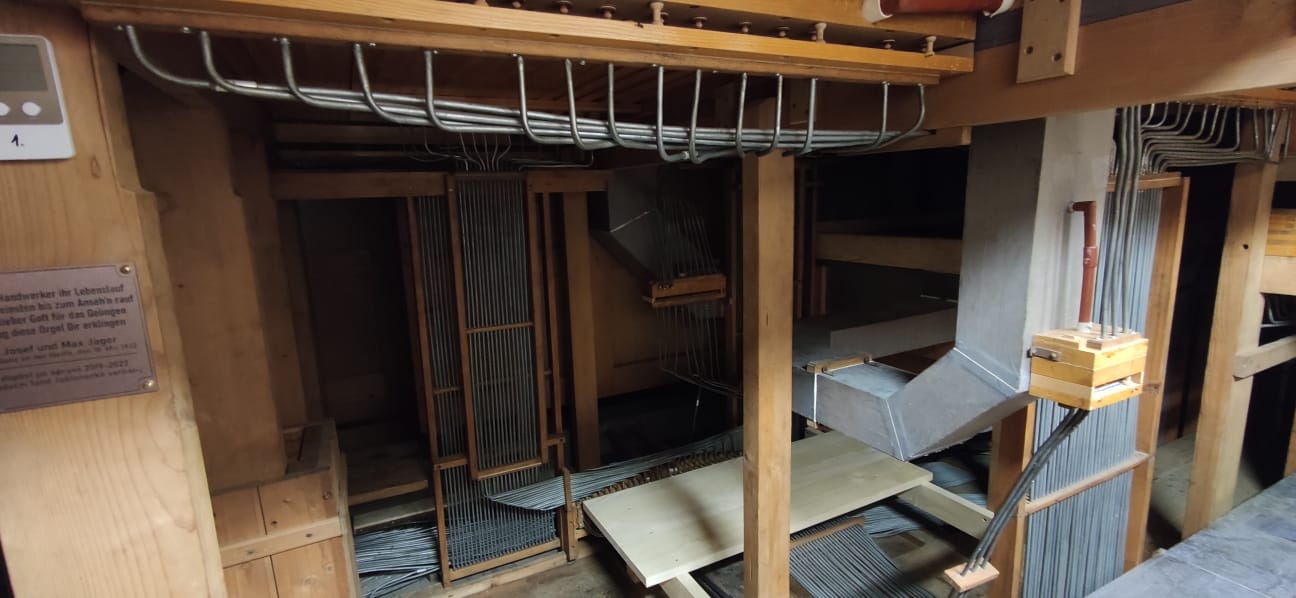 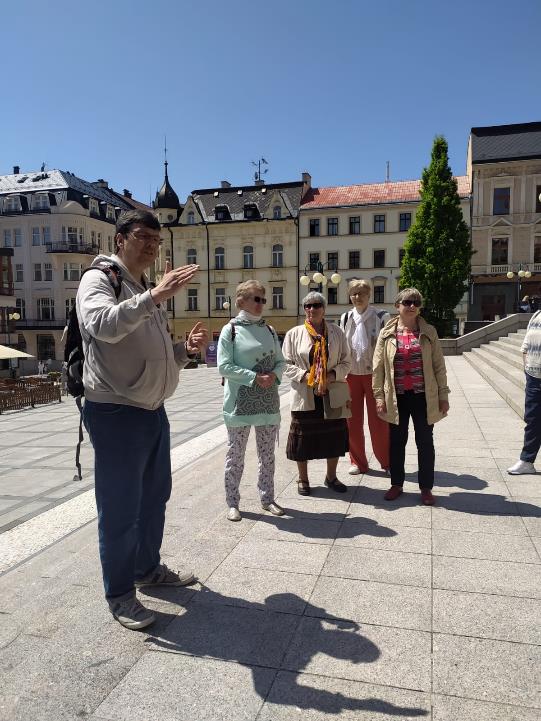 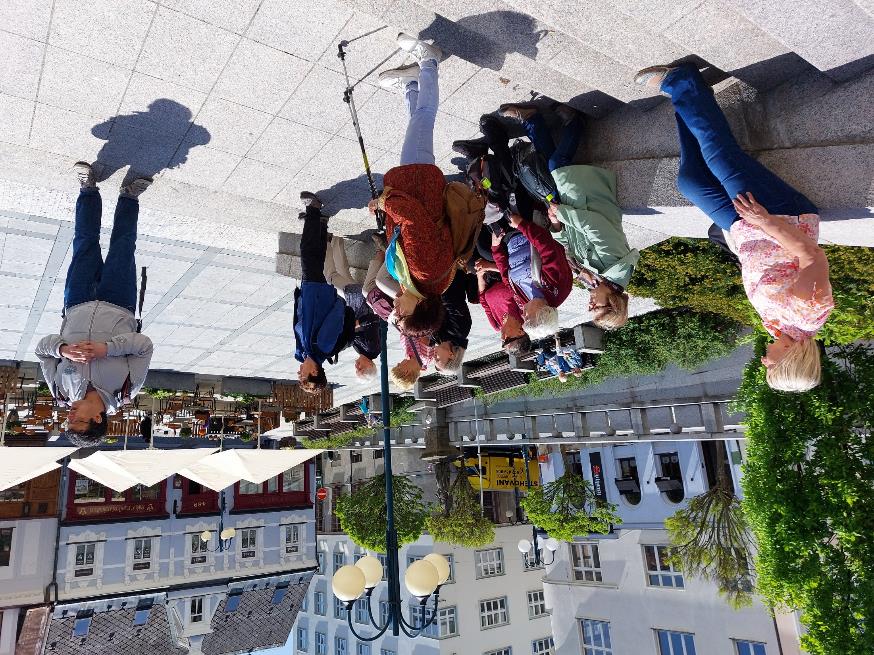 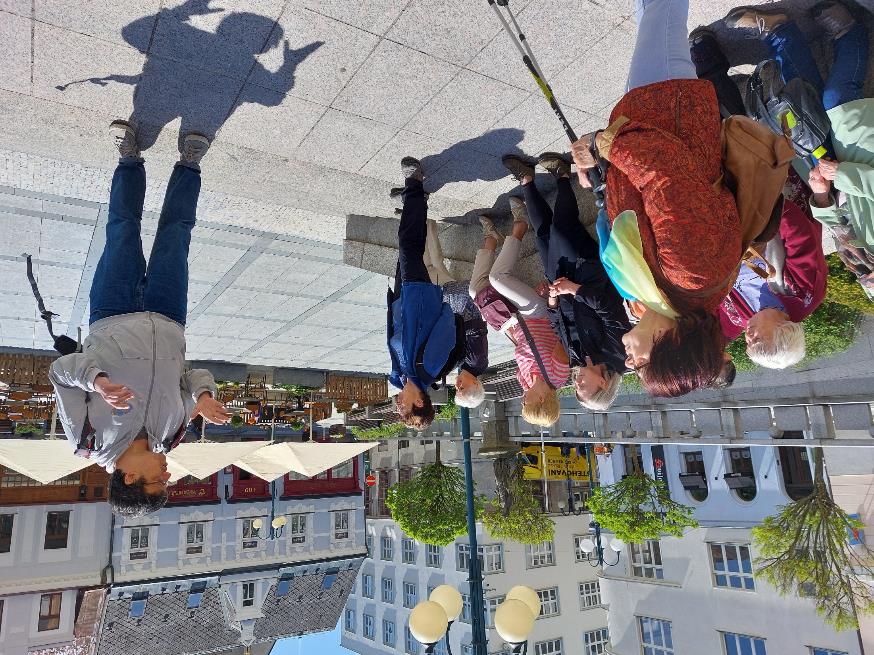 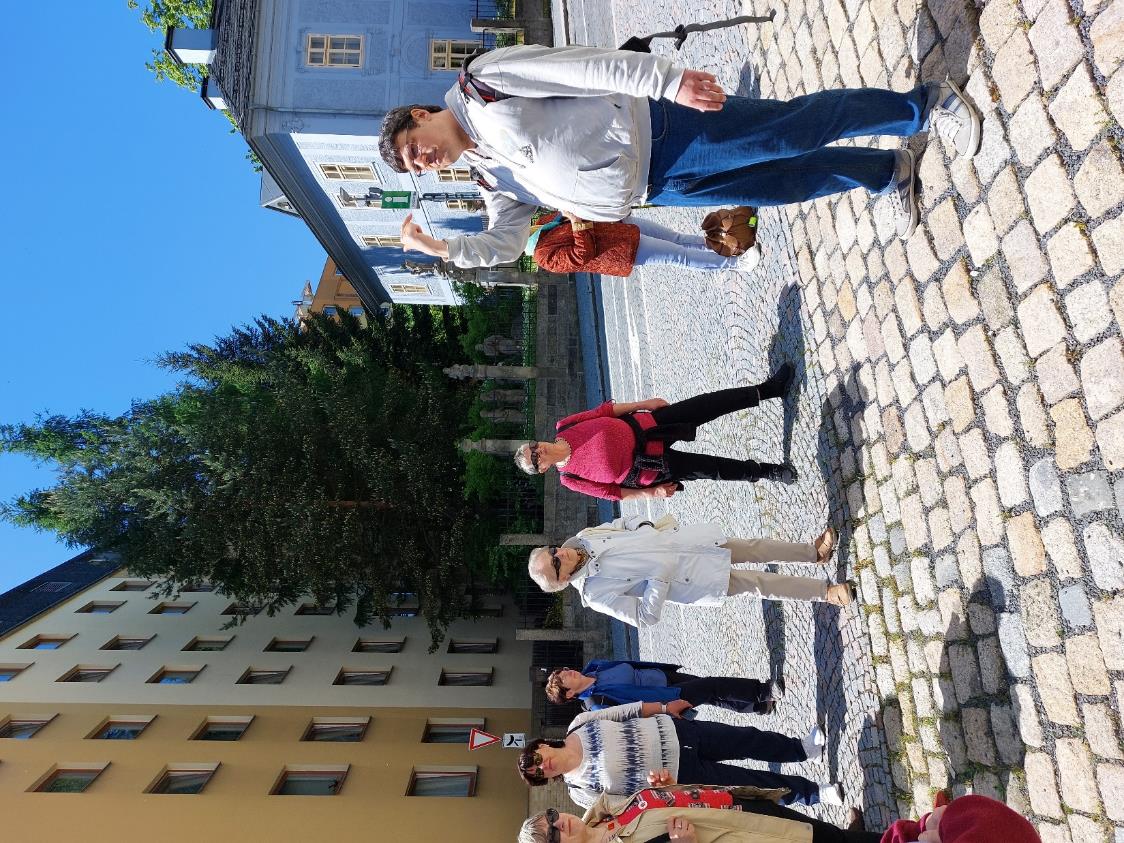 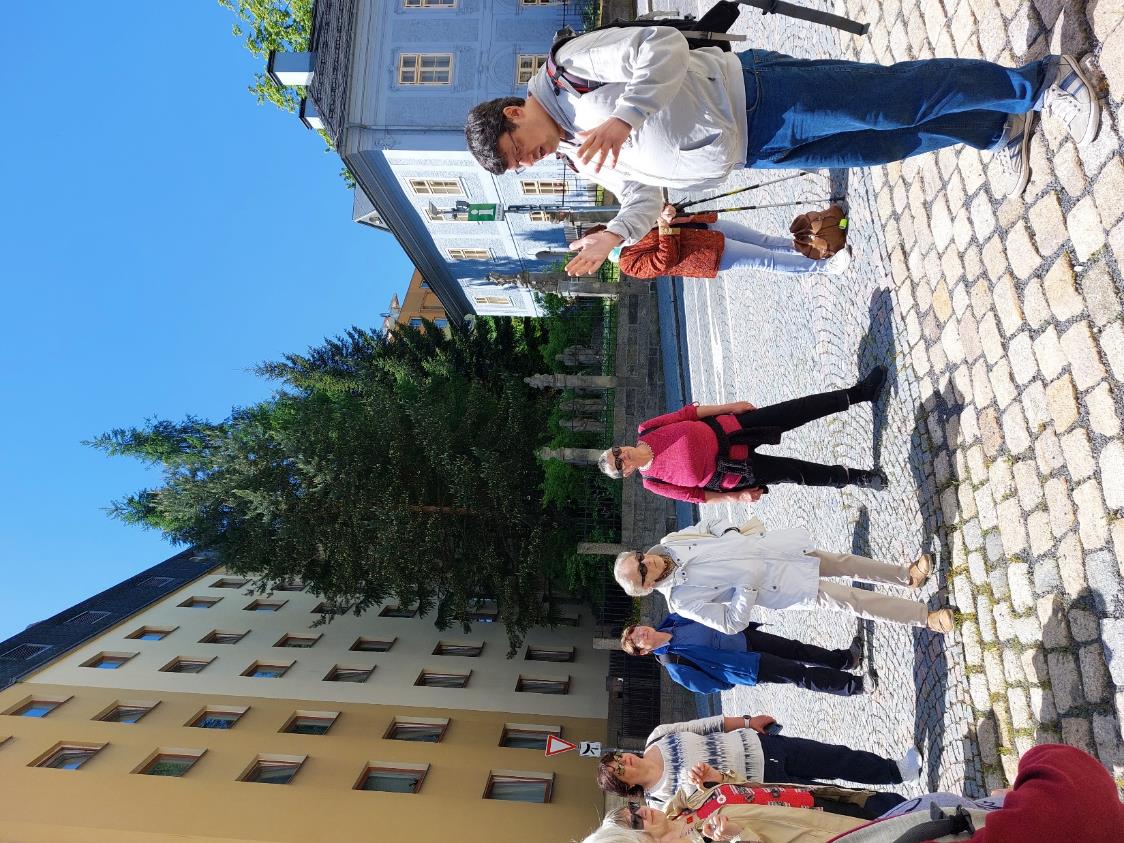 Česká Lípa, 1. 6. 2023
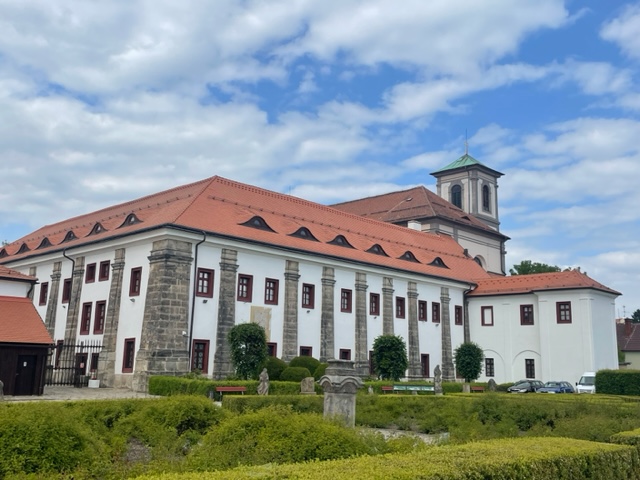 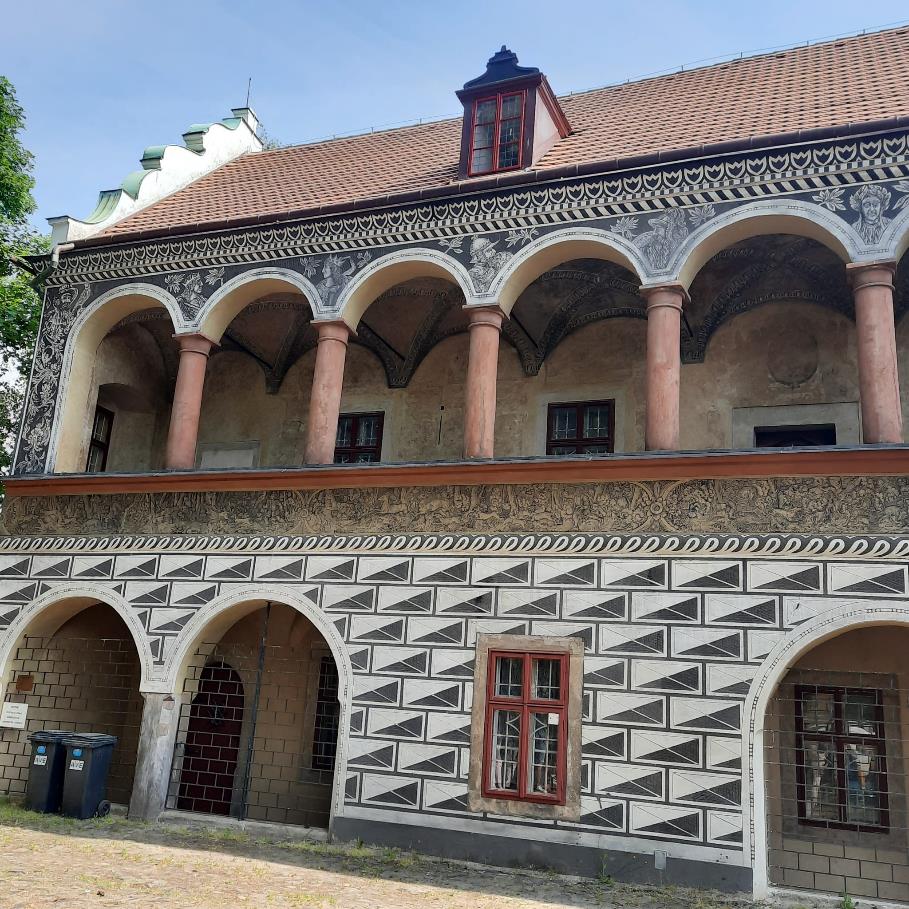 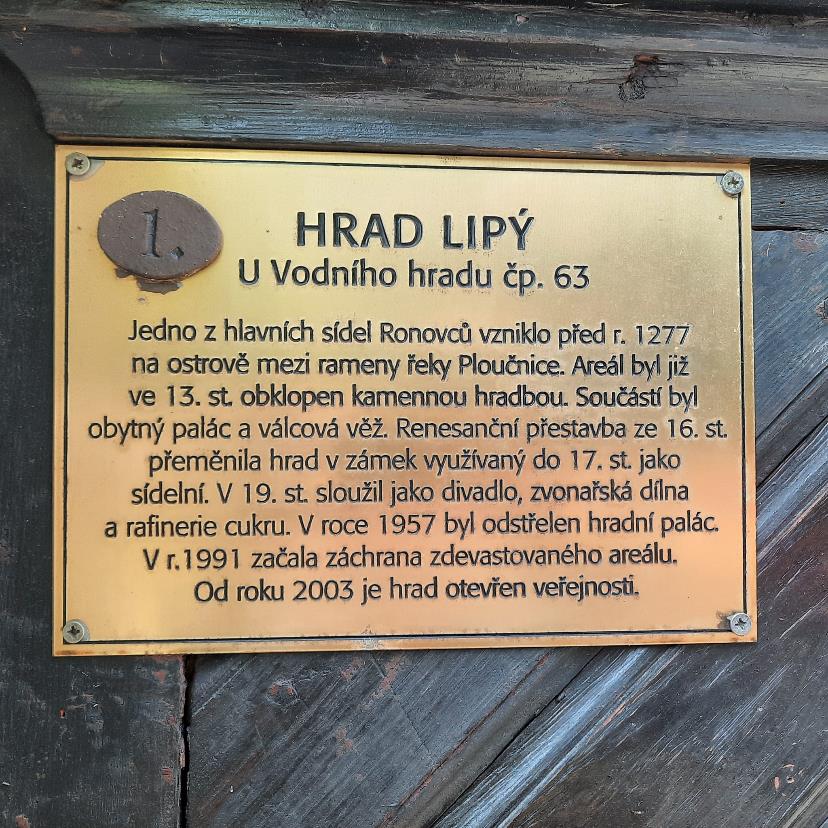 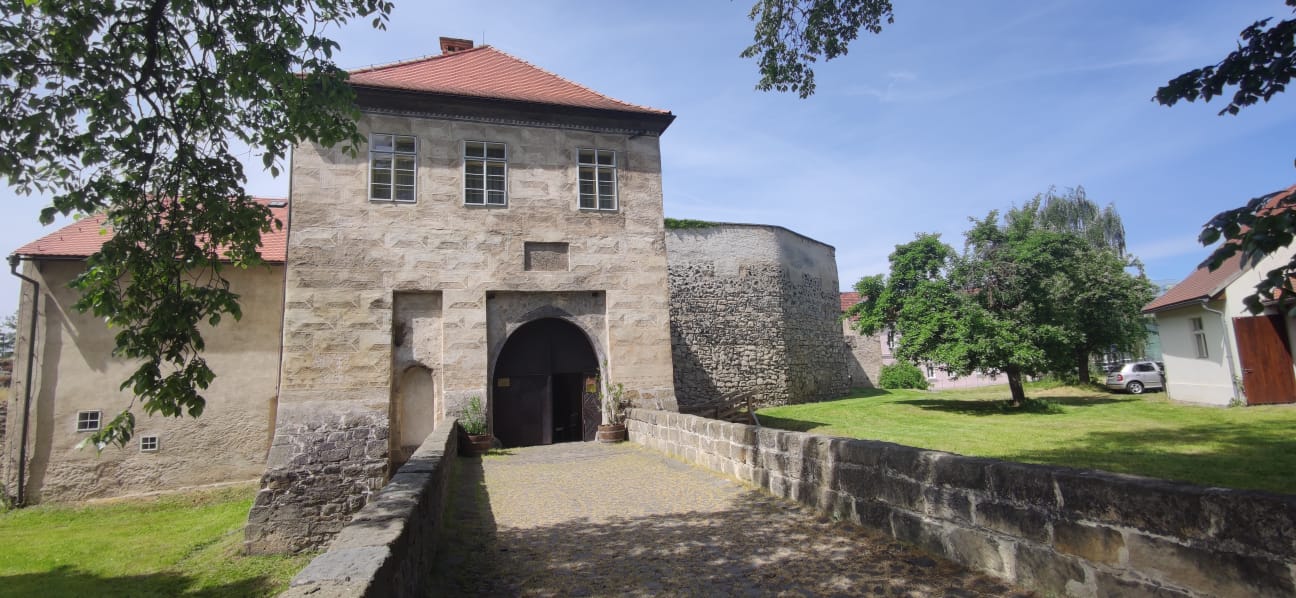 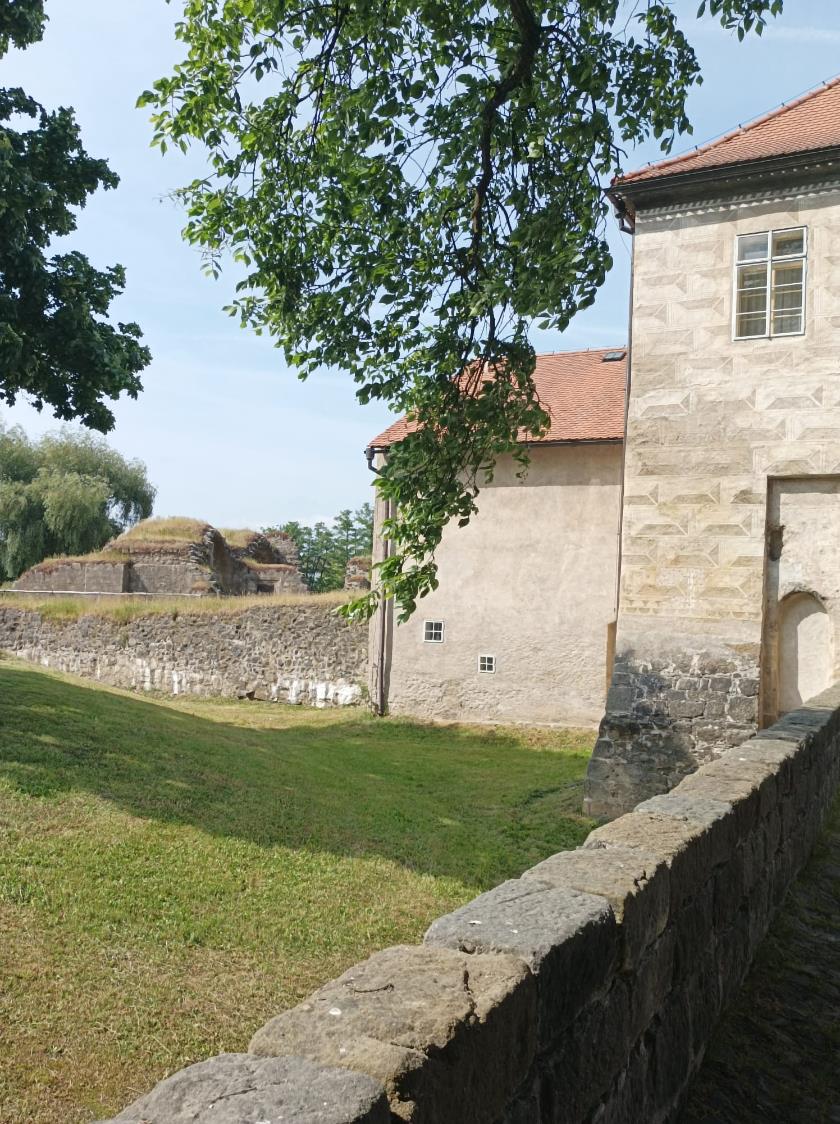 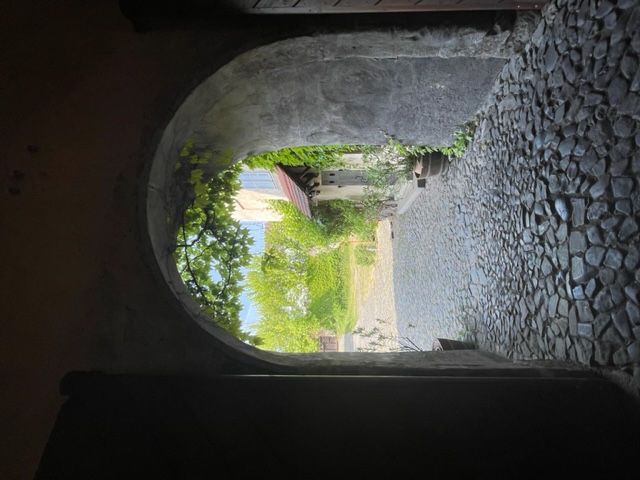 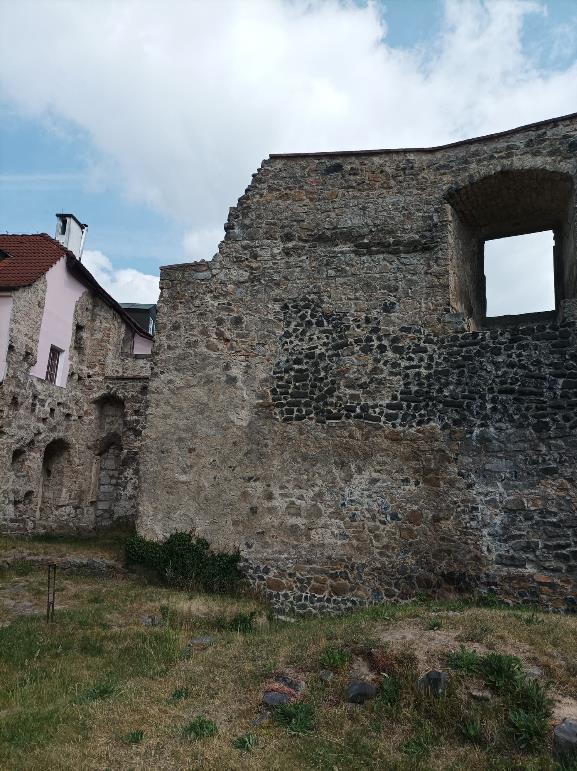 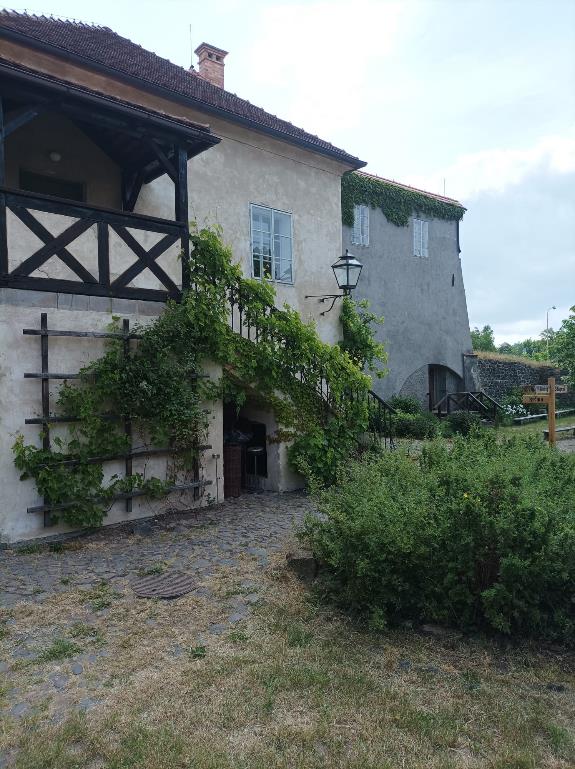 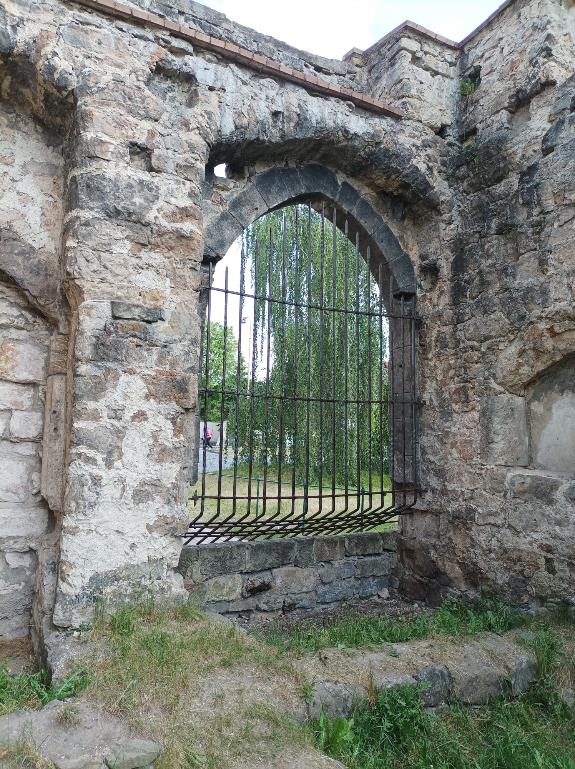 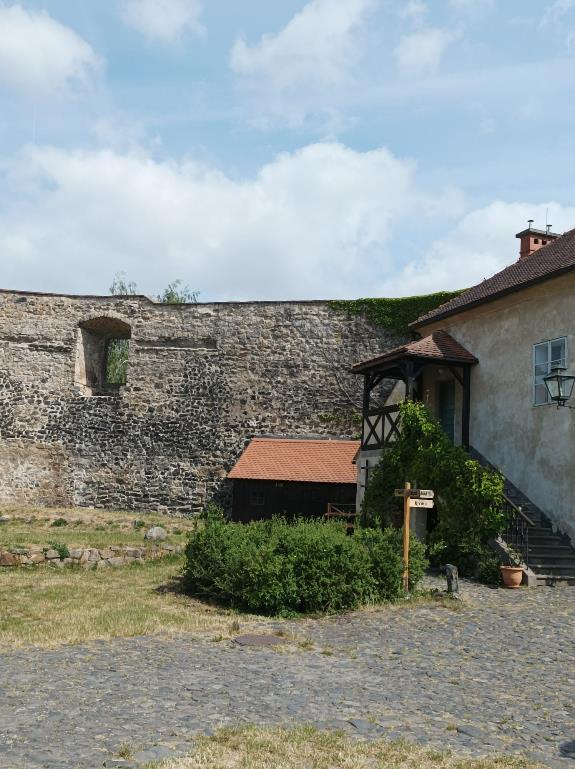 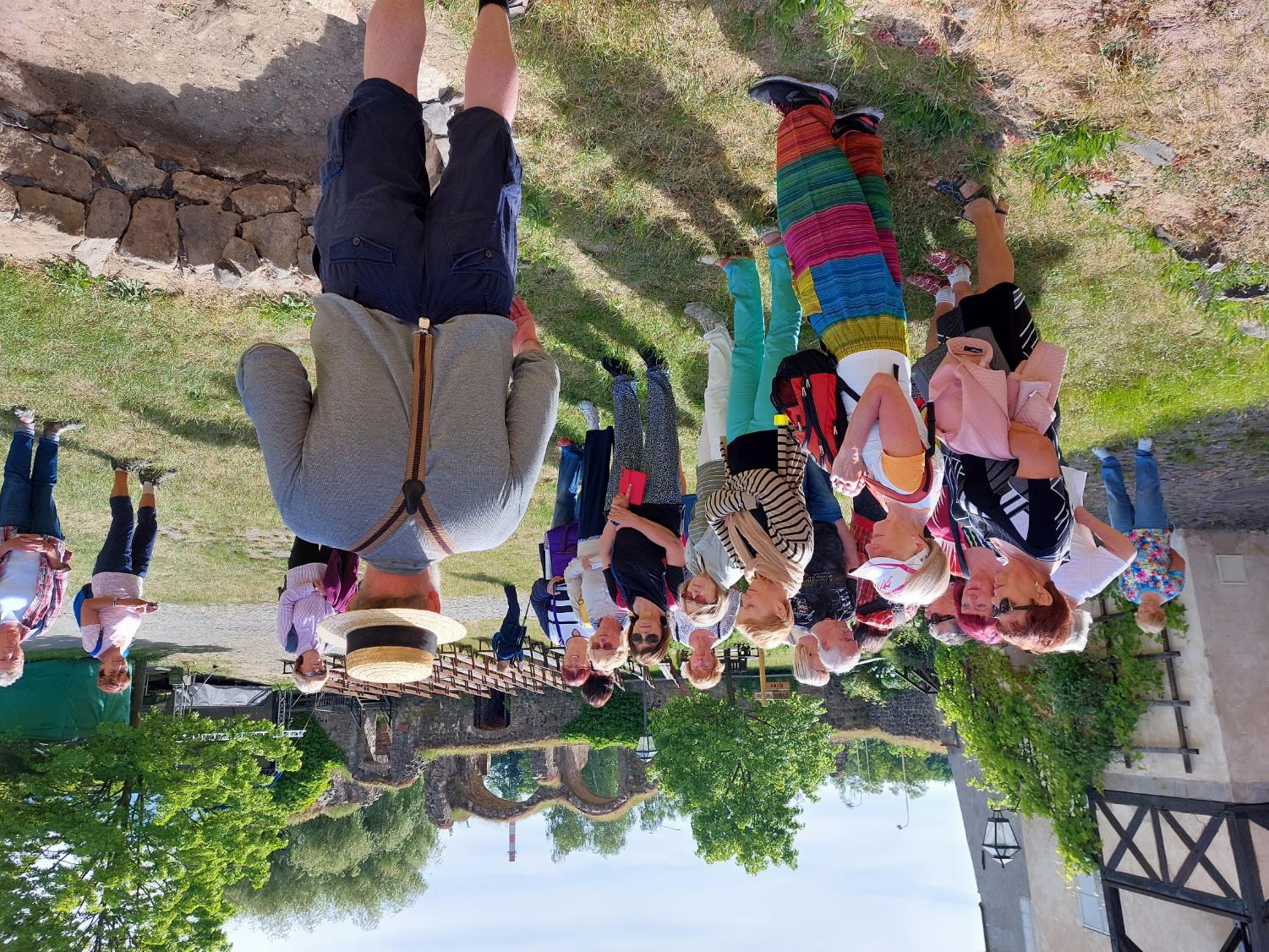 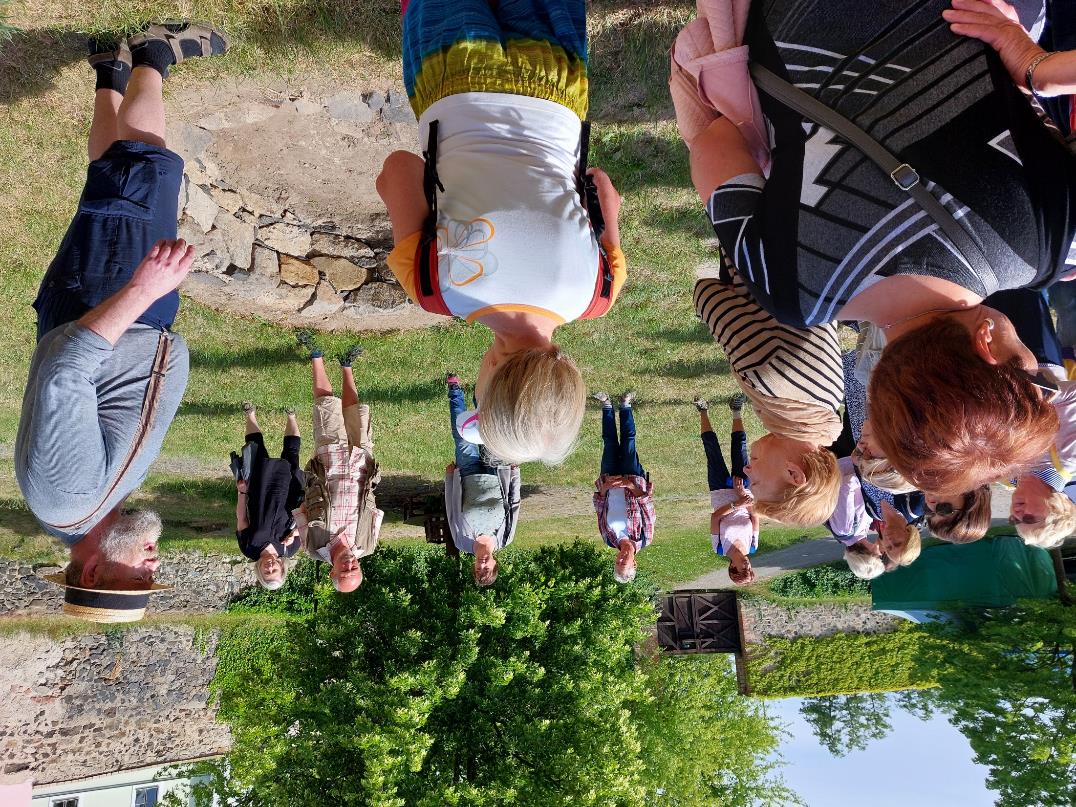 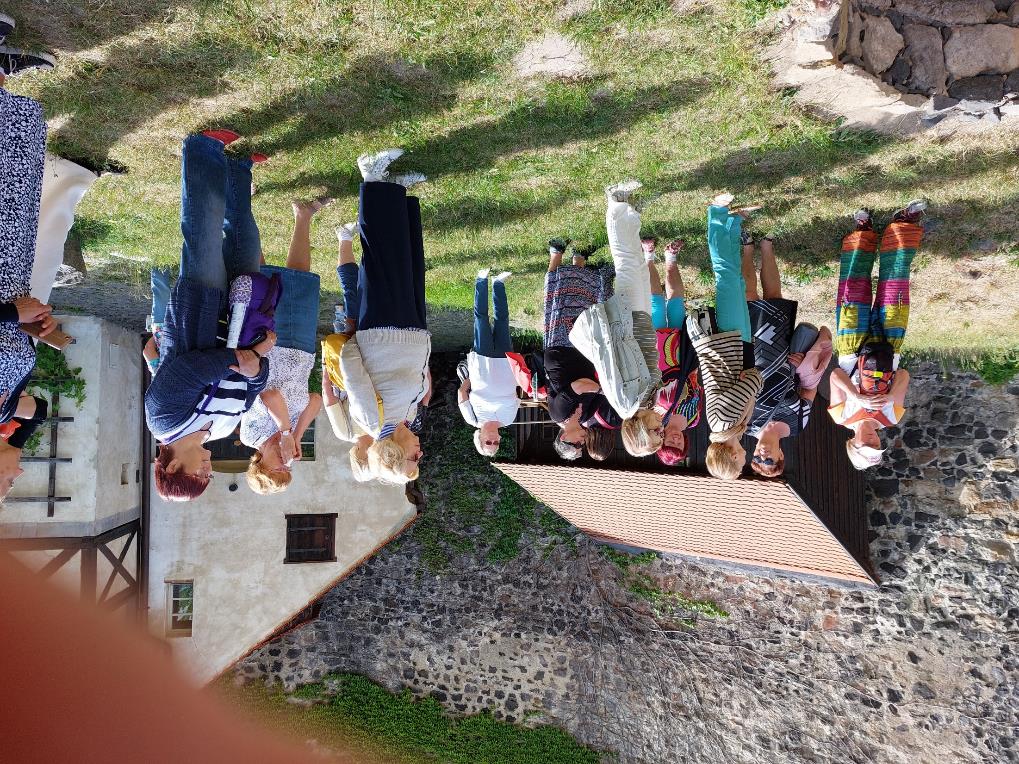 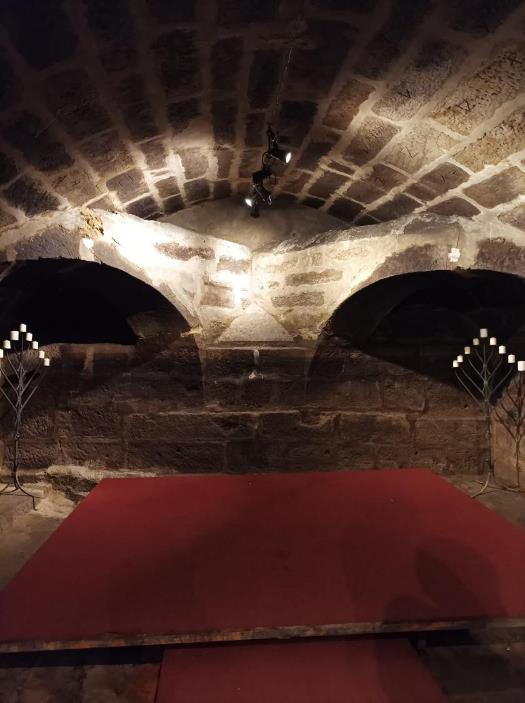 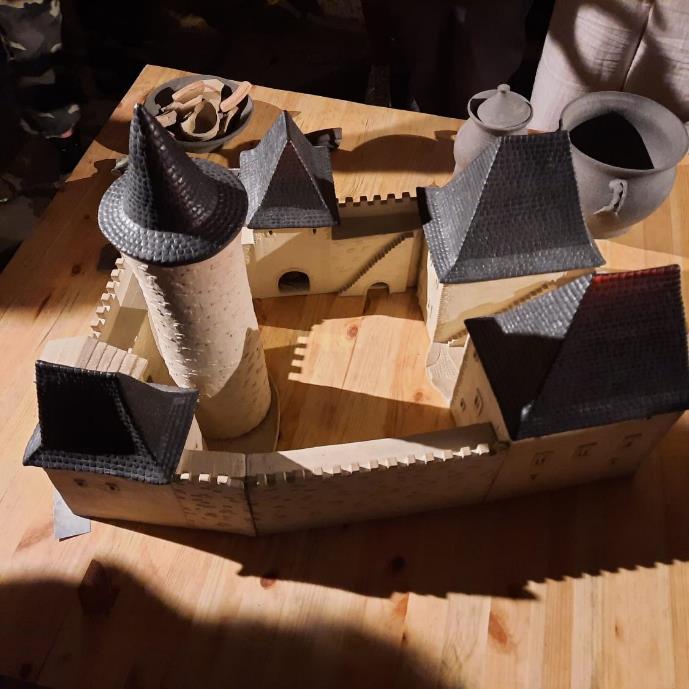 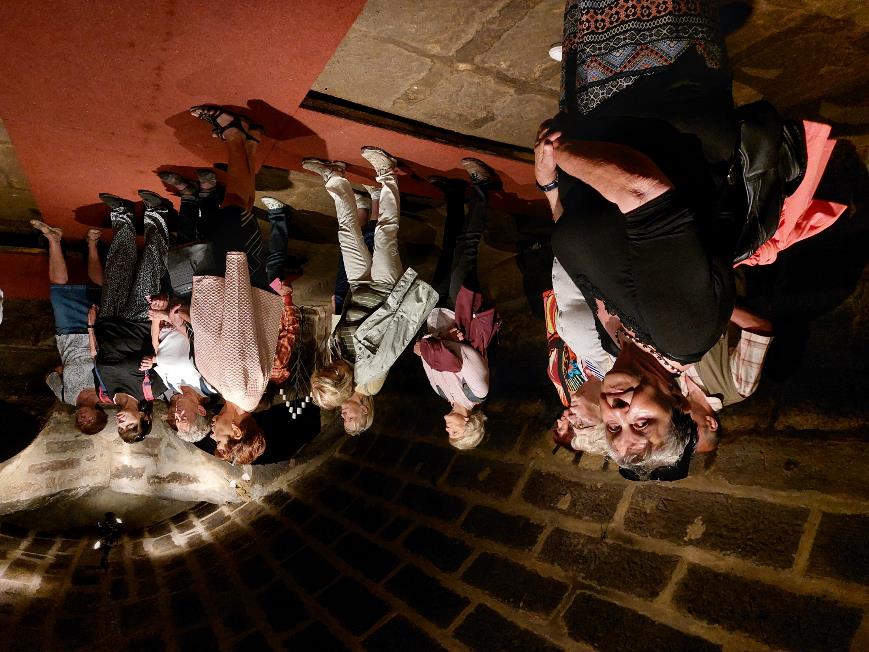 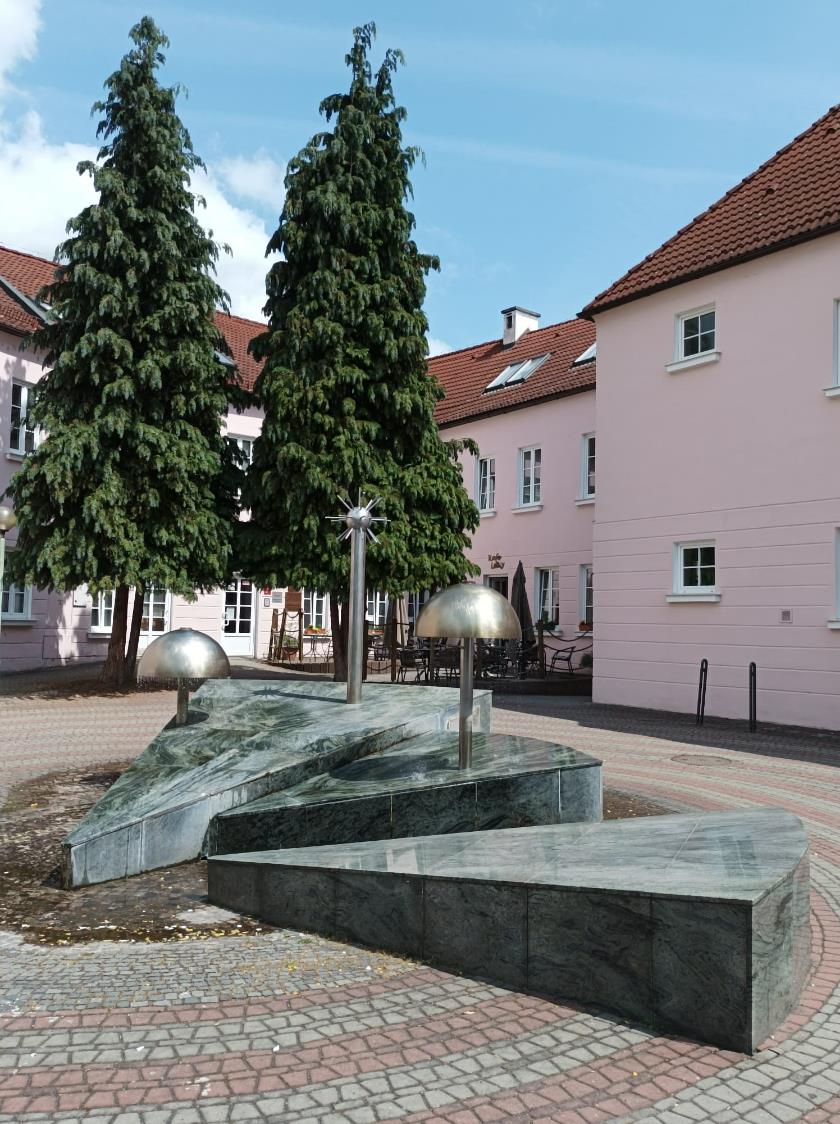 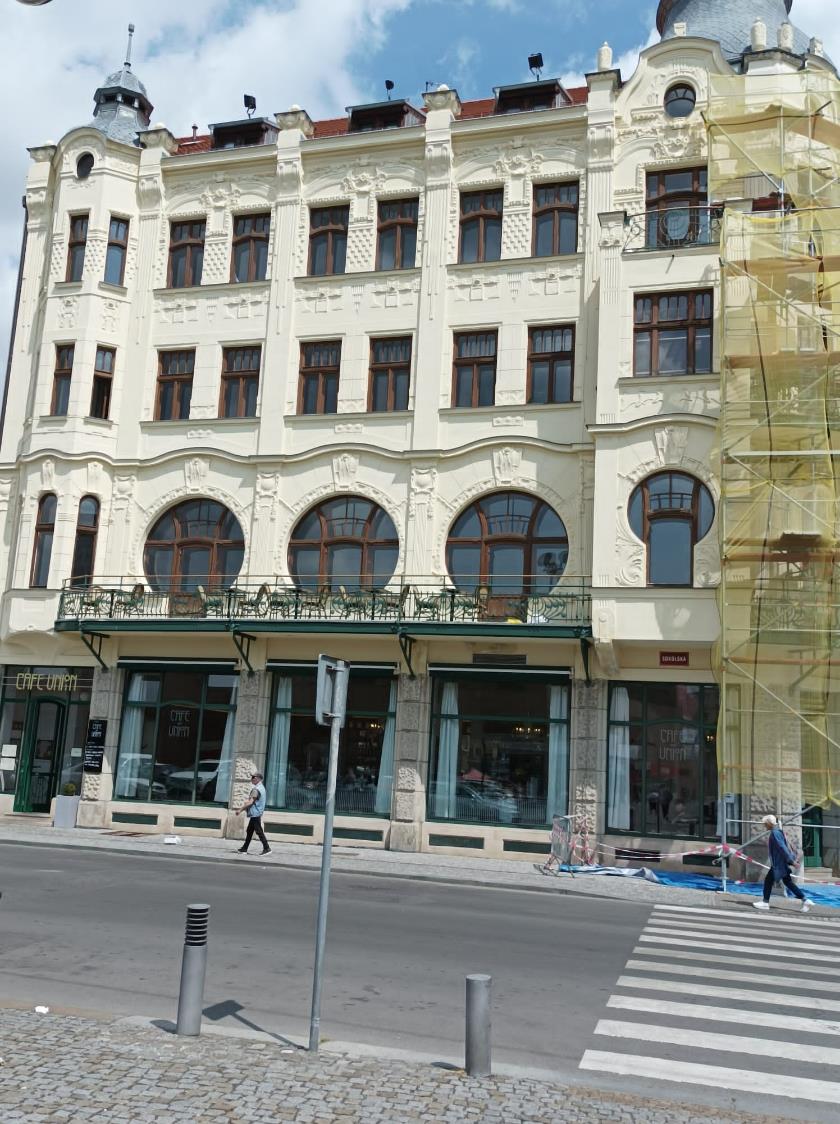 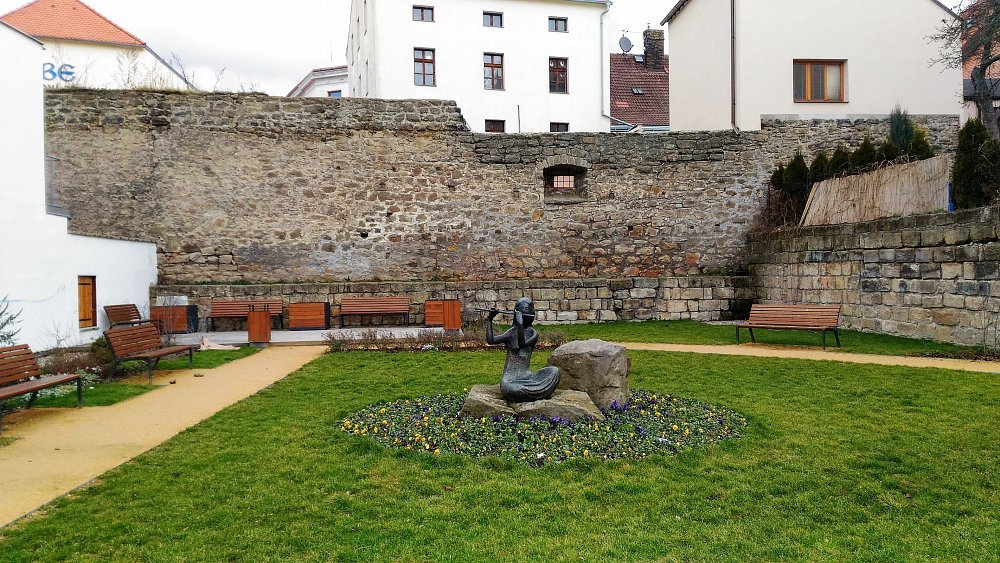 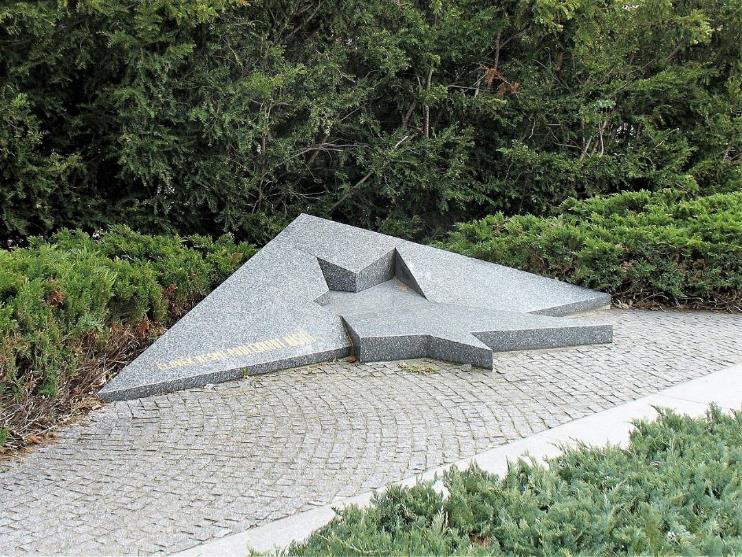 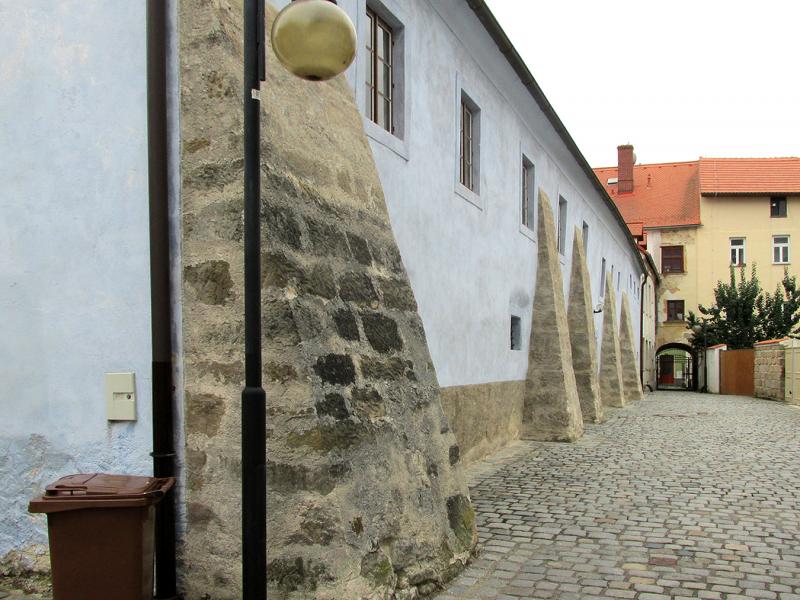 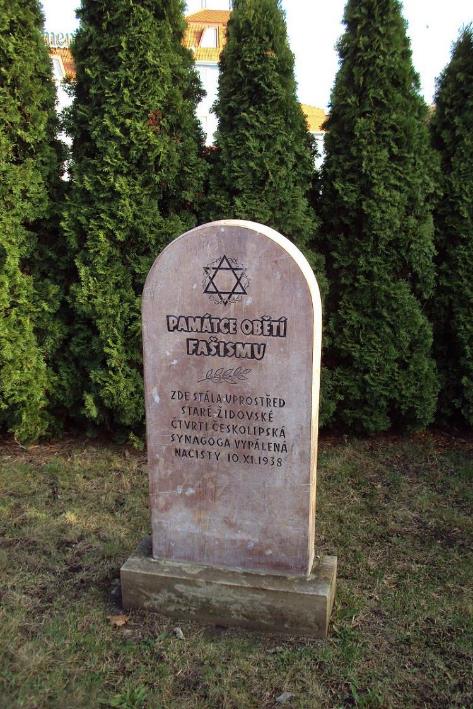 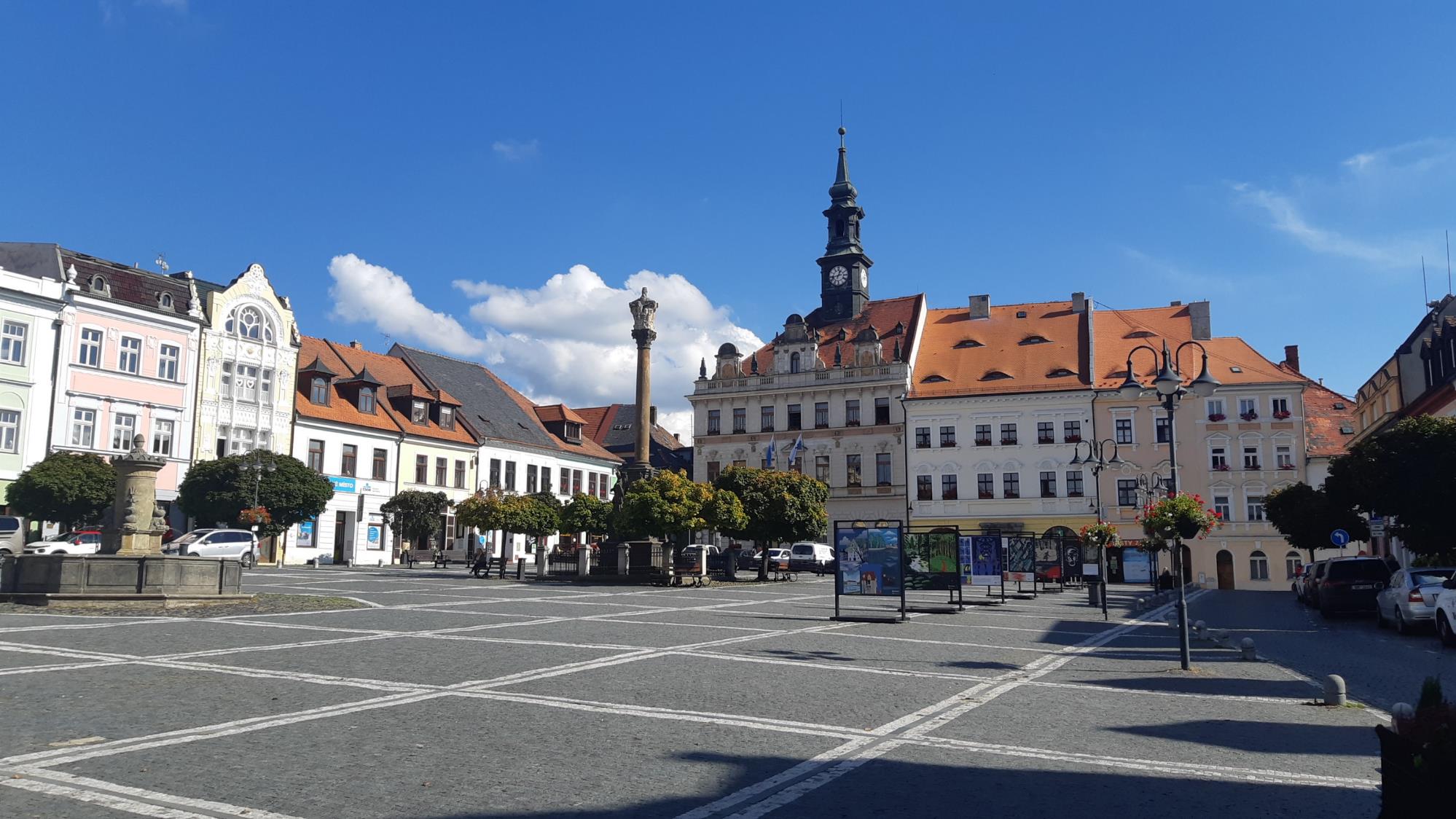 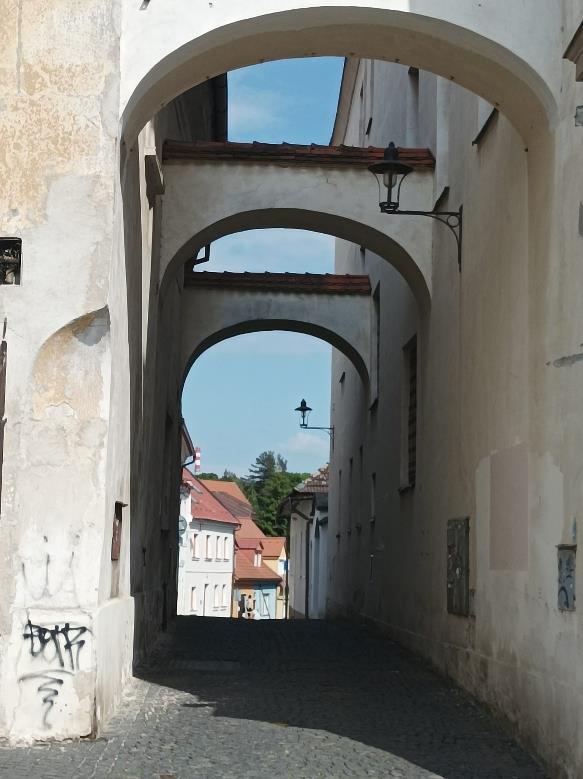 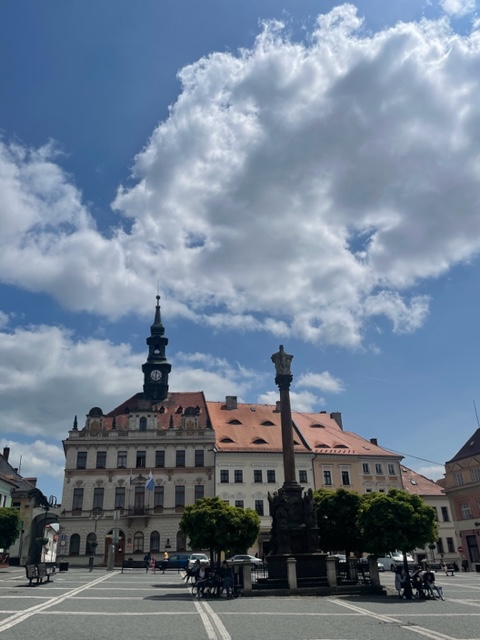 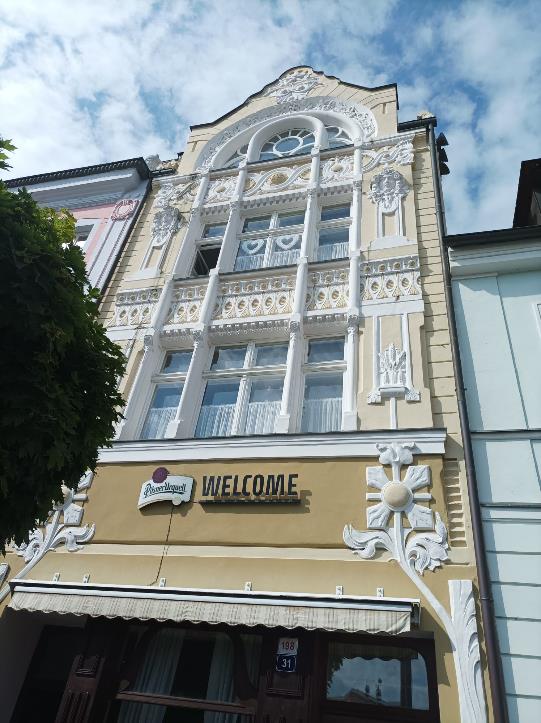 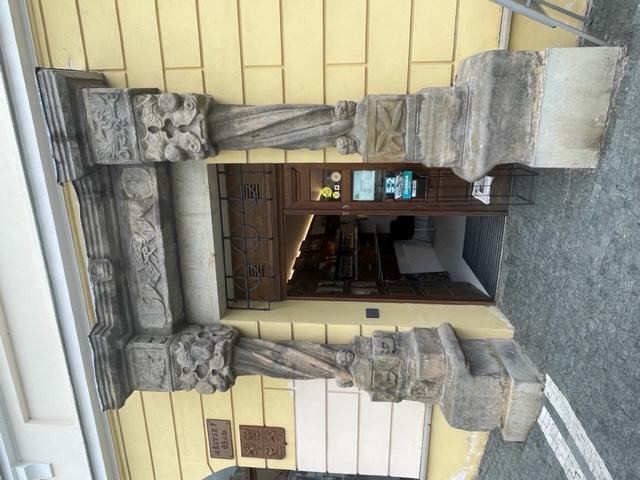 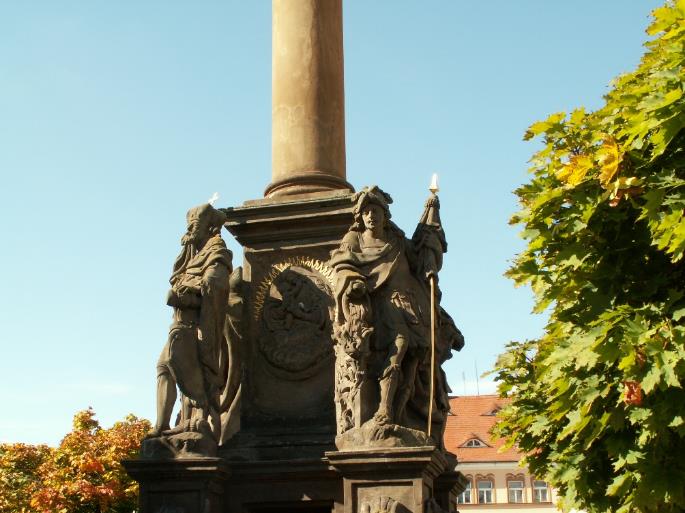 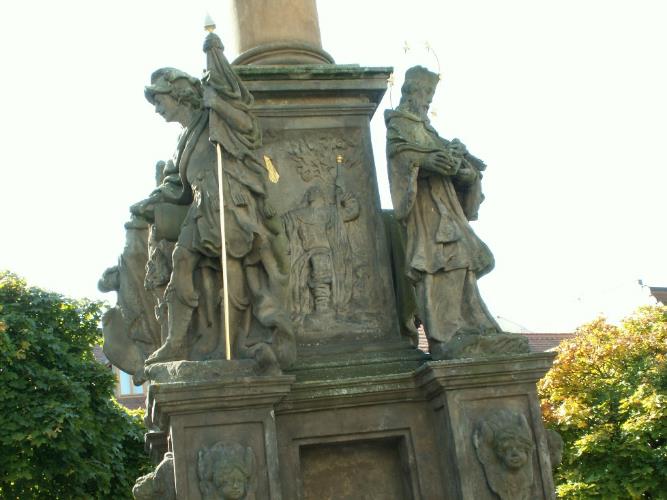 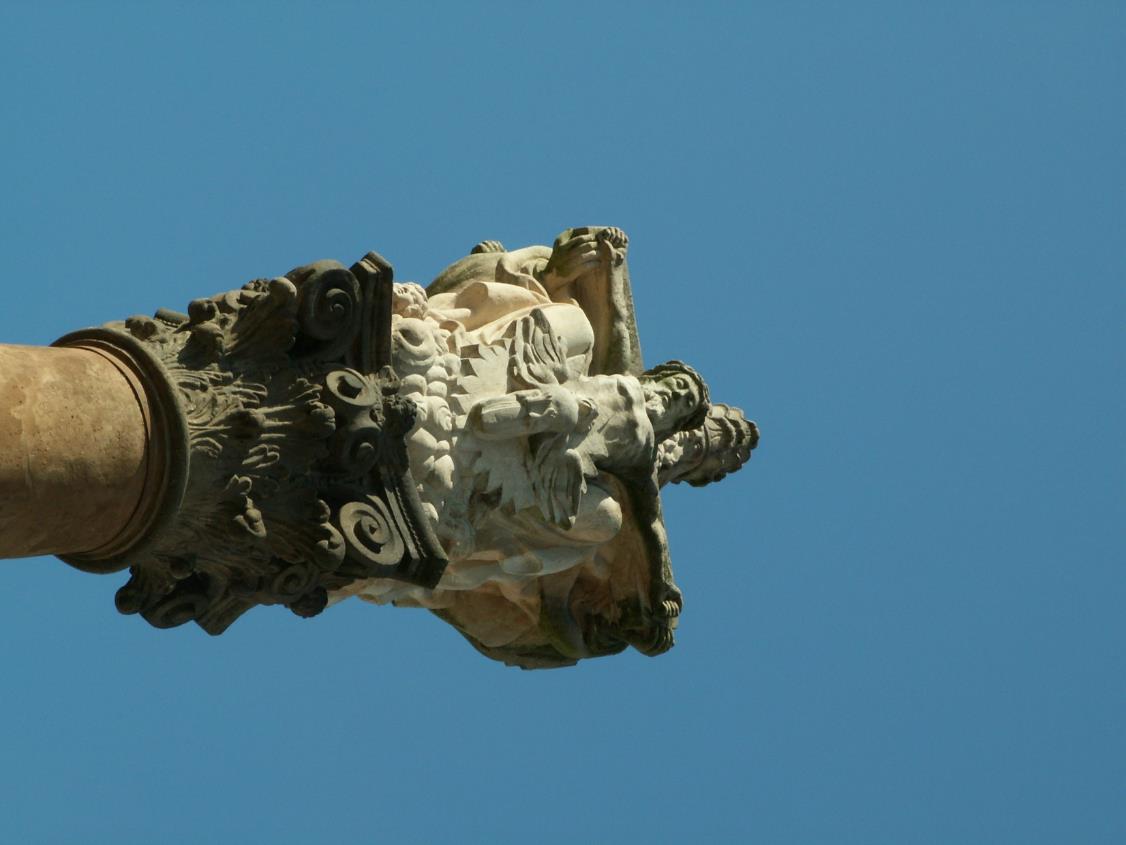 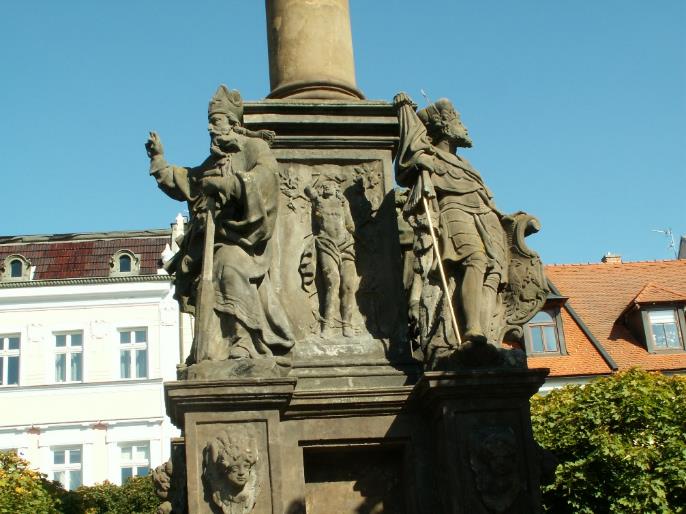 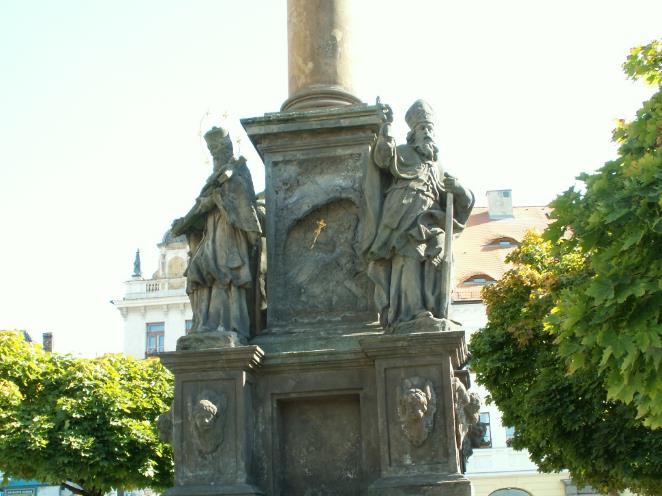 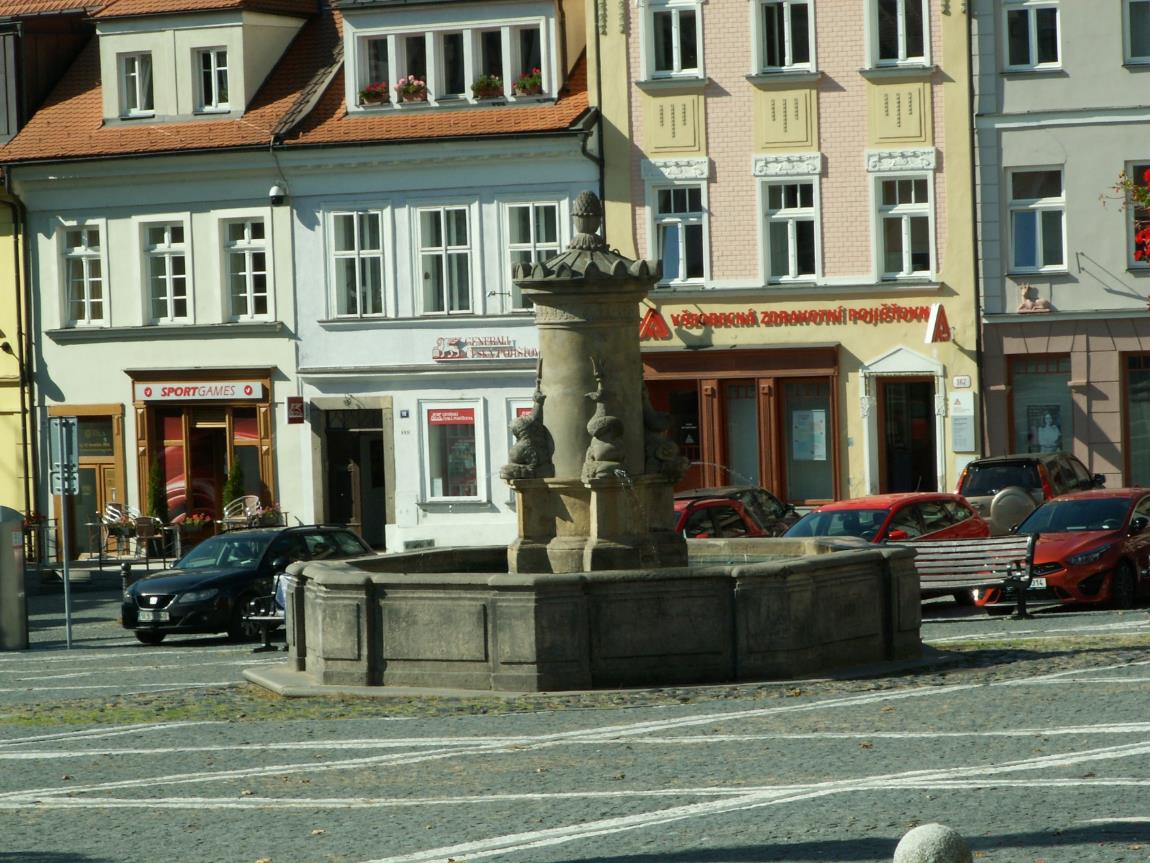 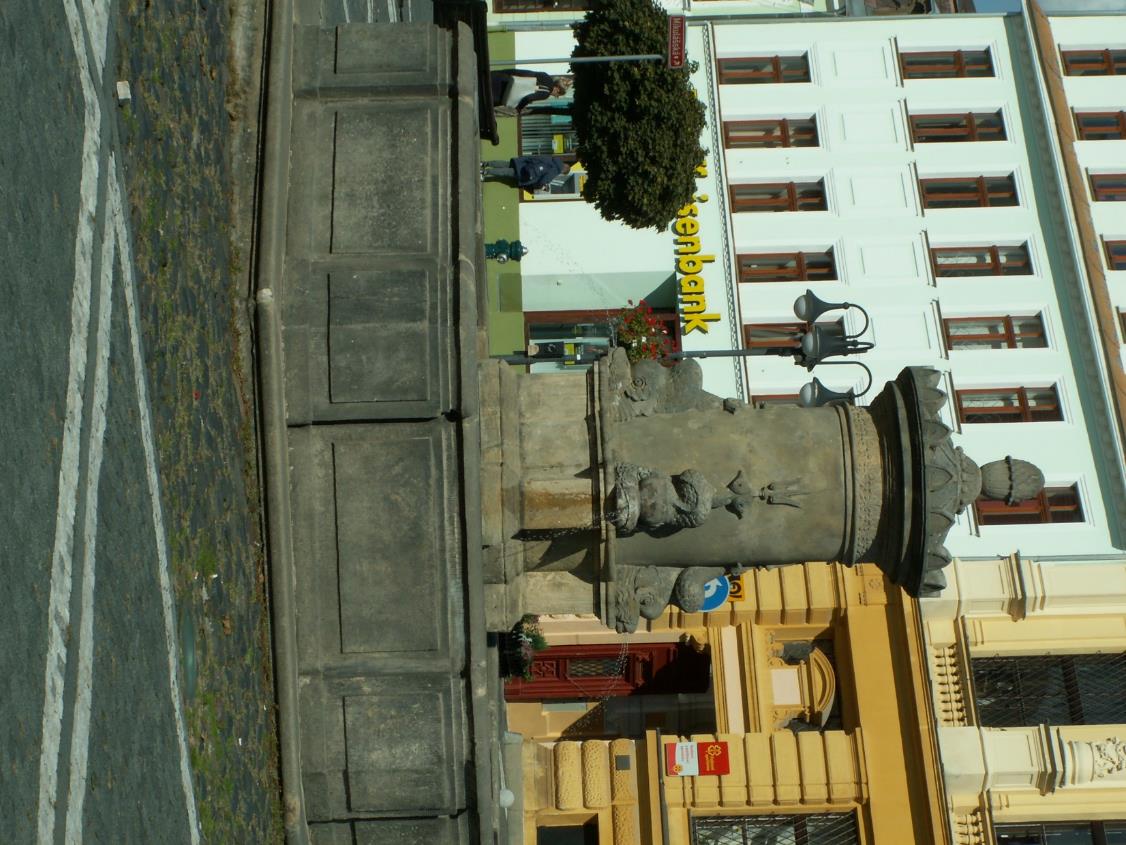 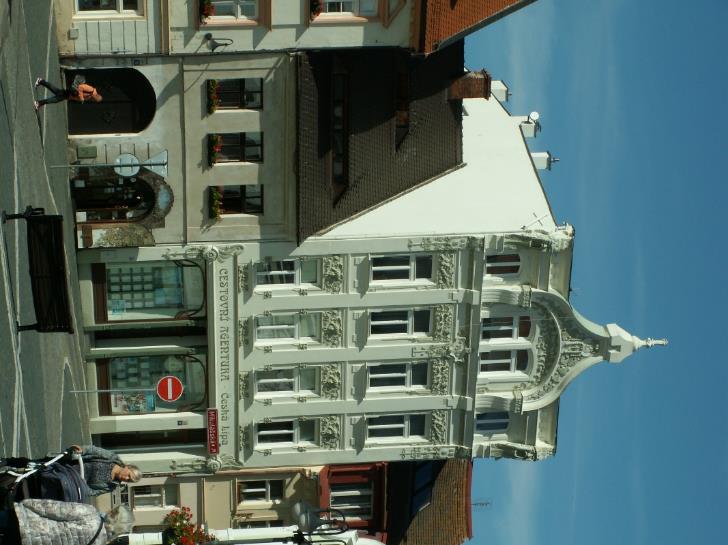 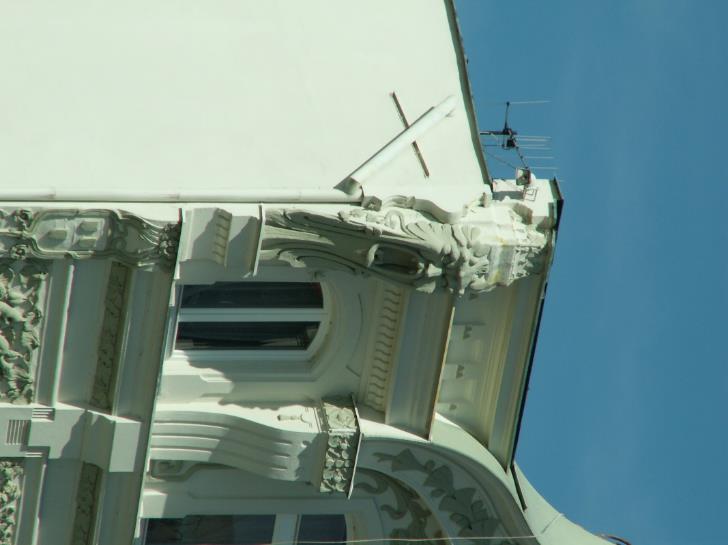 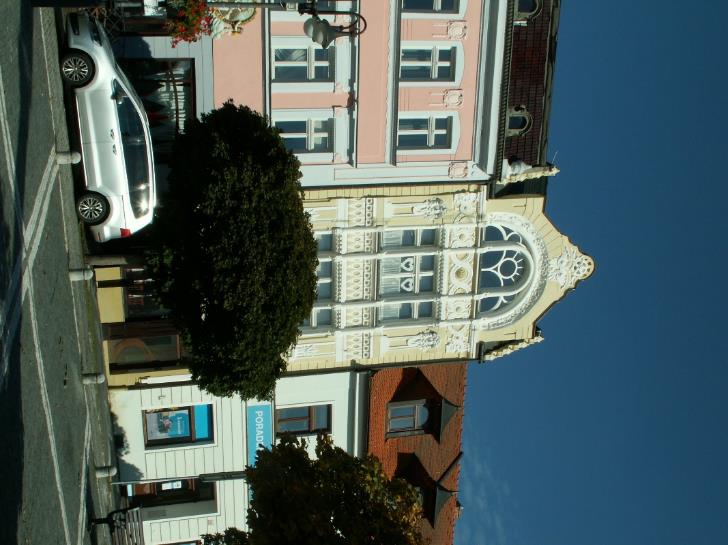 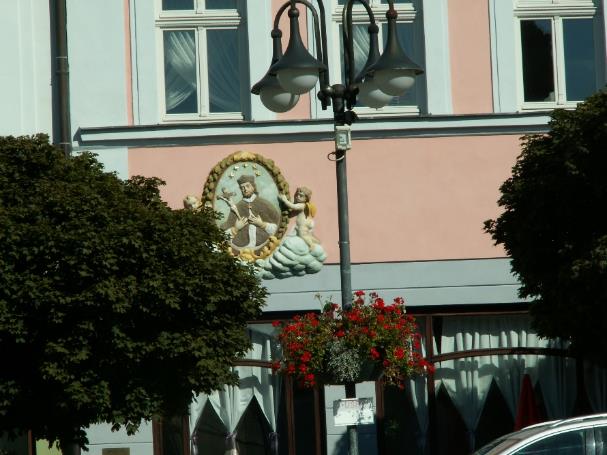 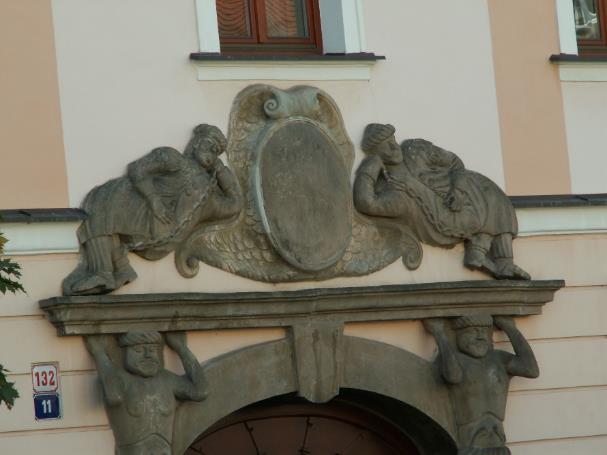 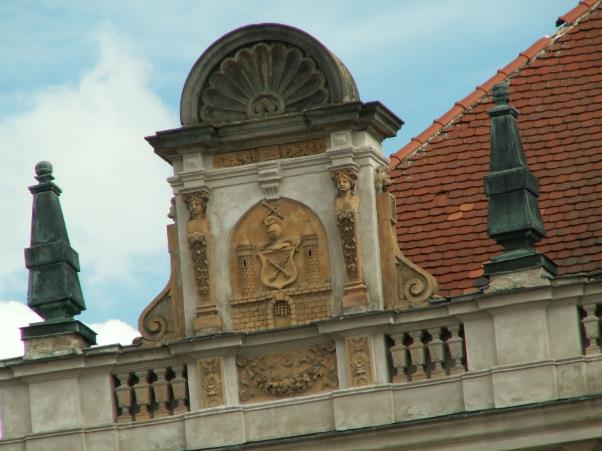 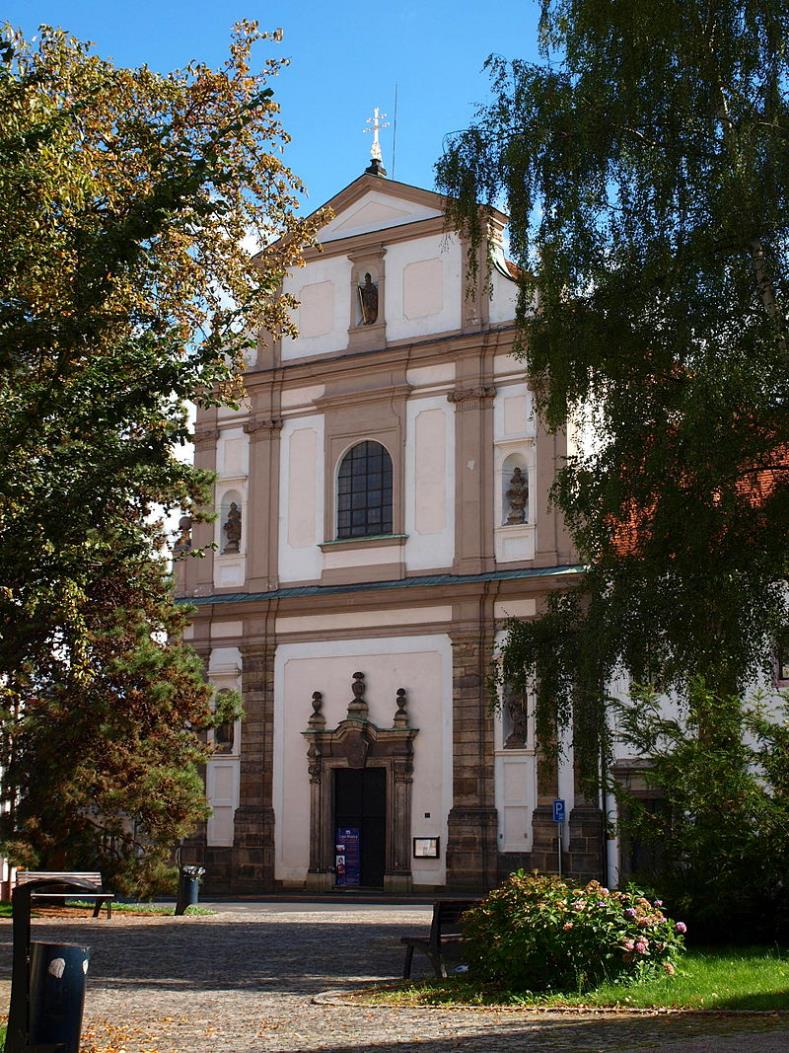 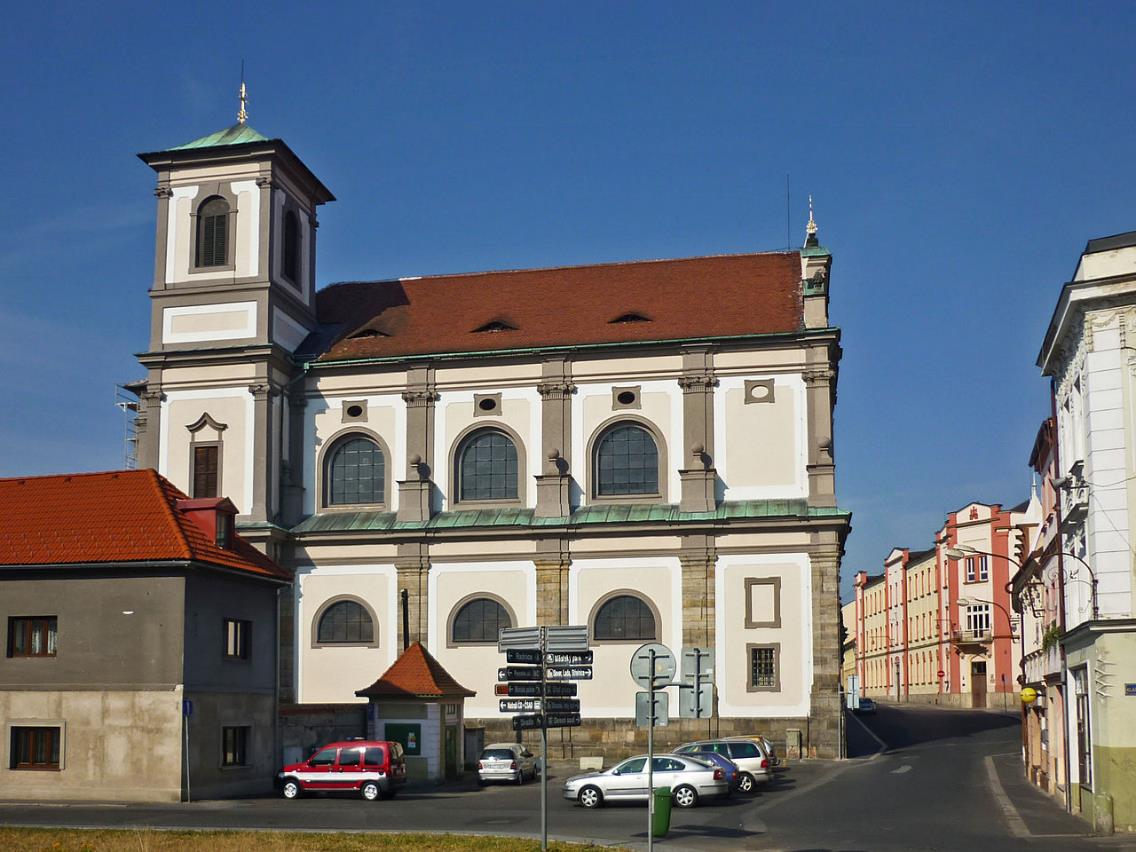 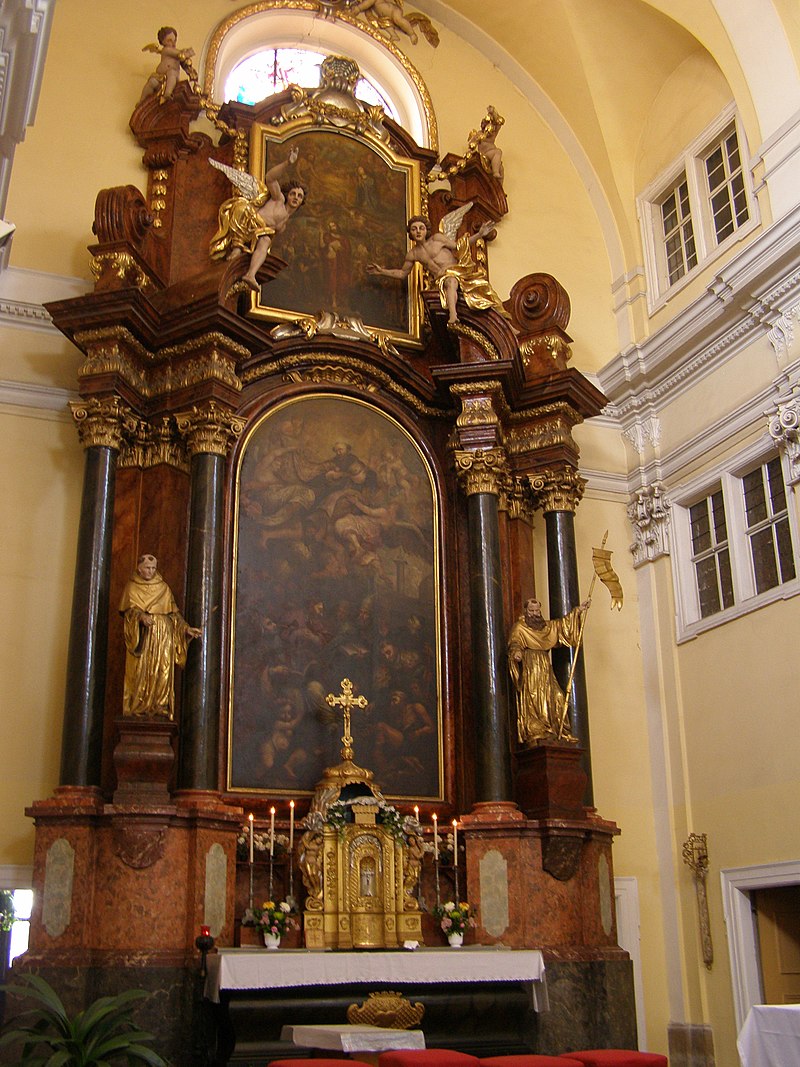 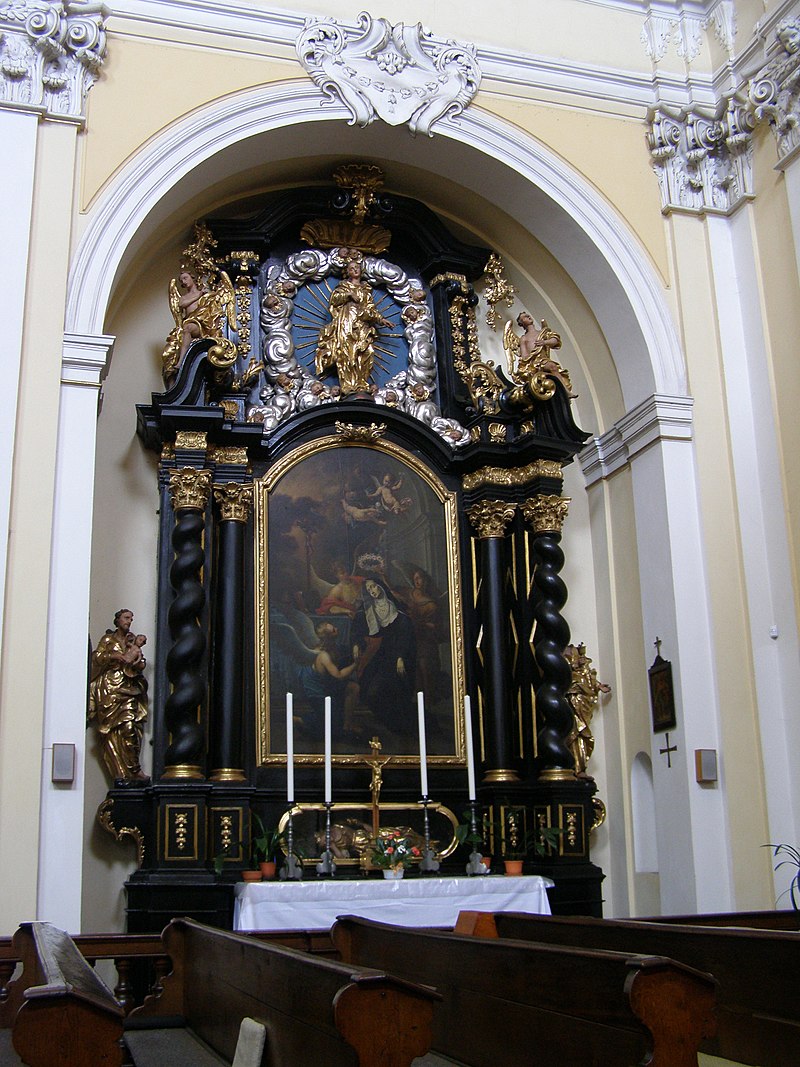 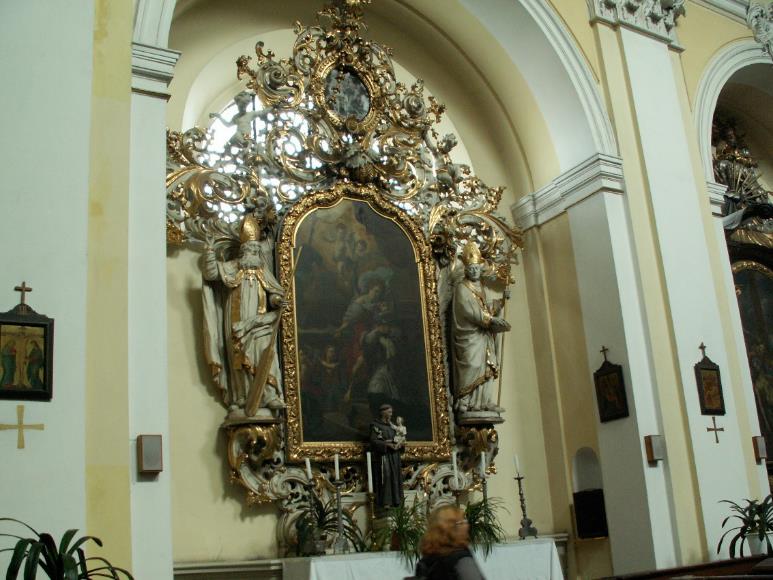 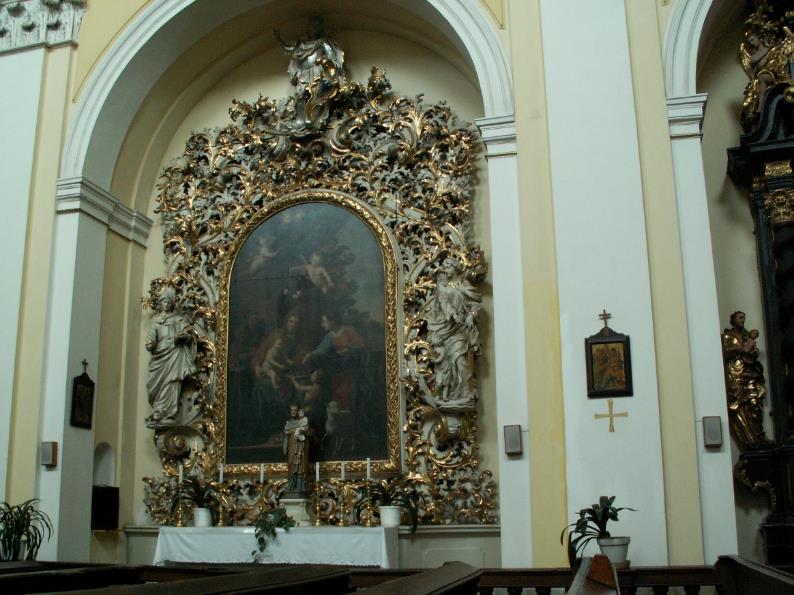 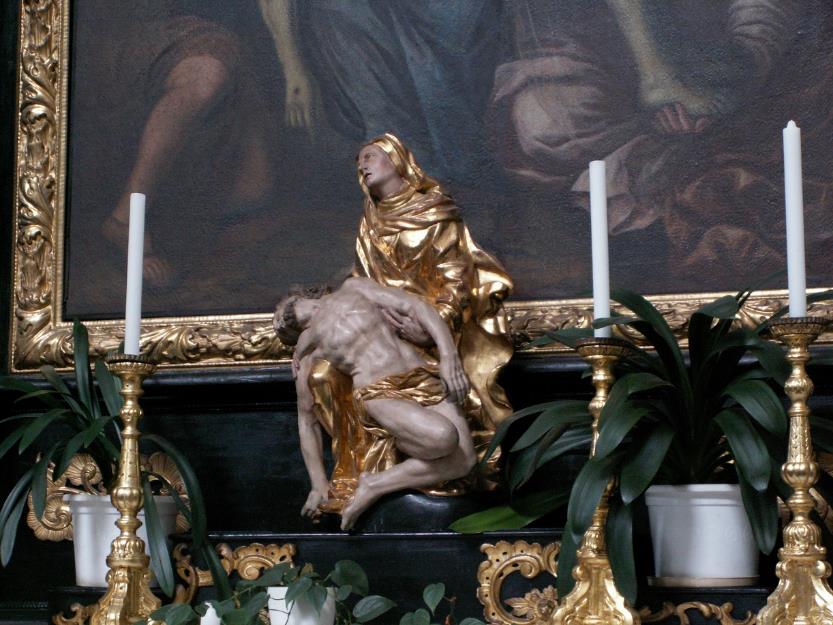 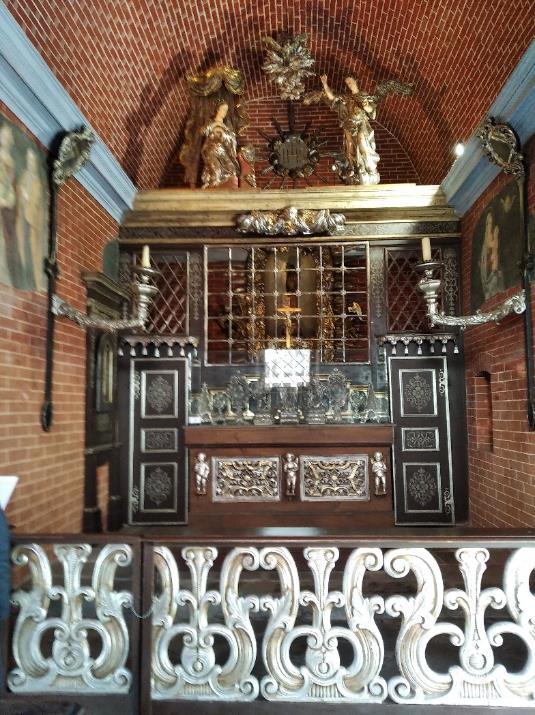 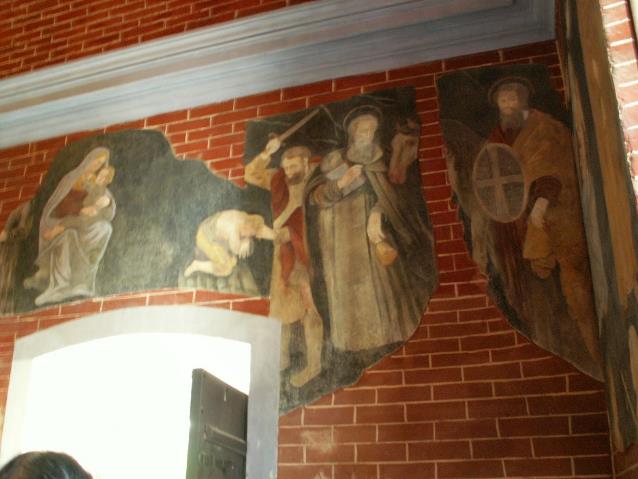 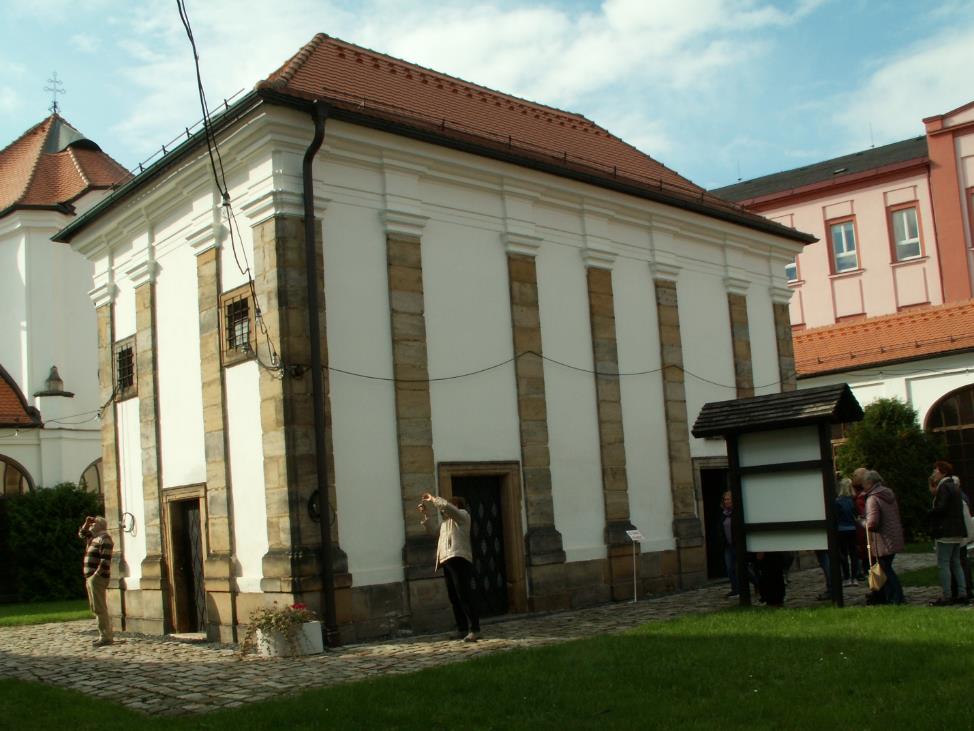 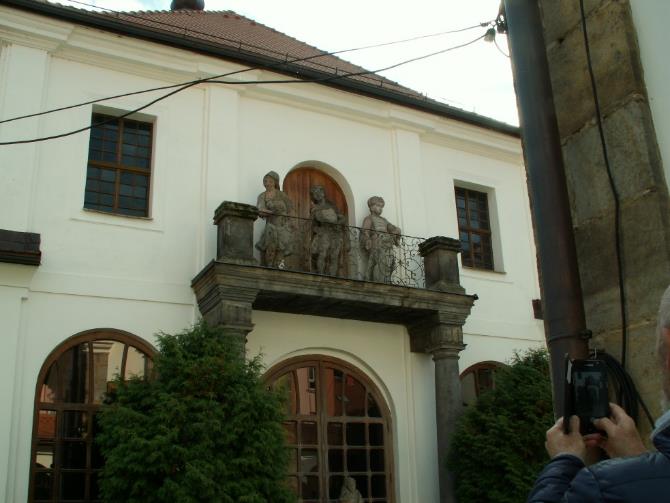 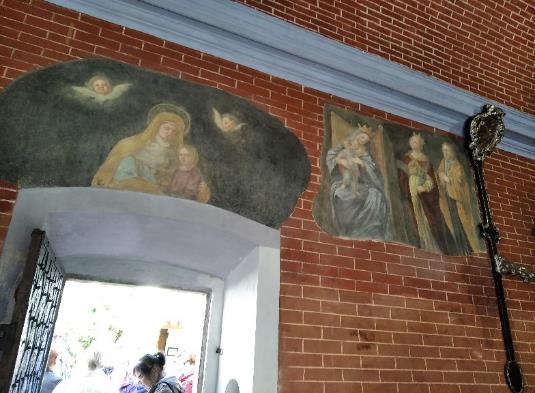 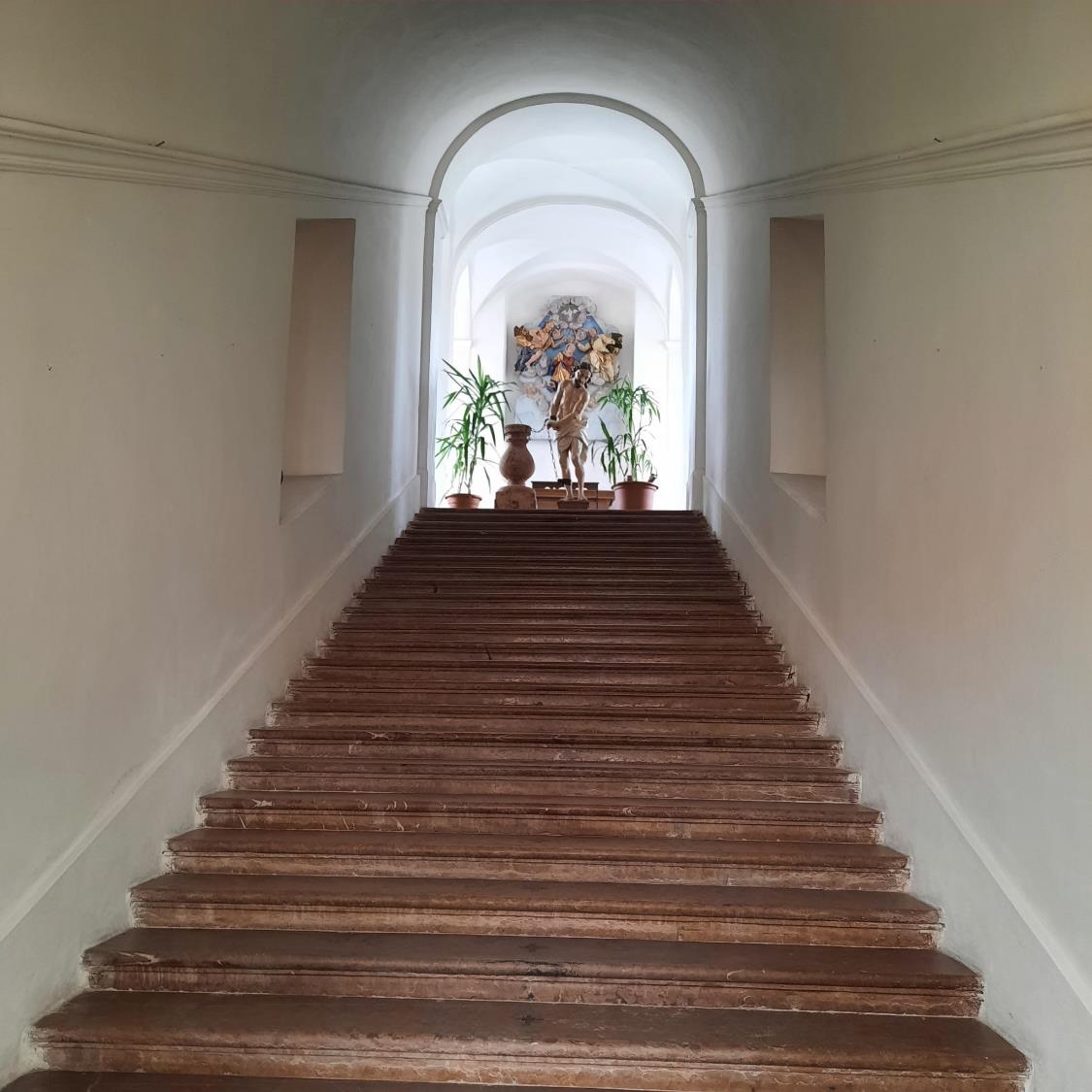 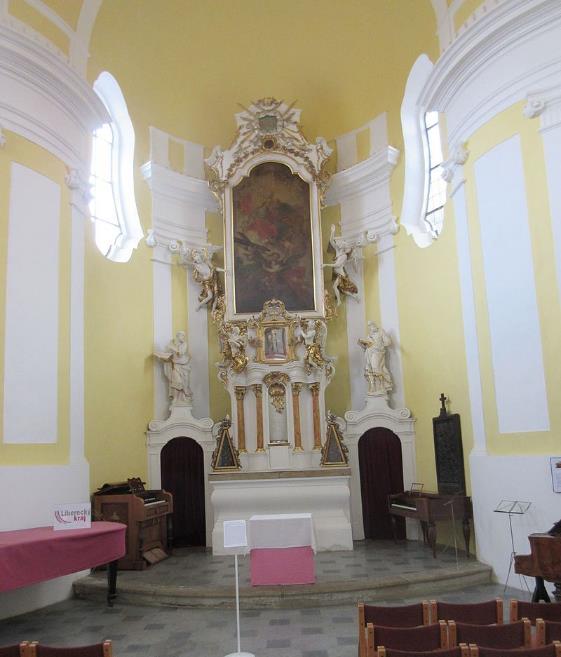 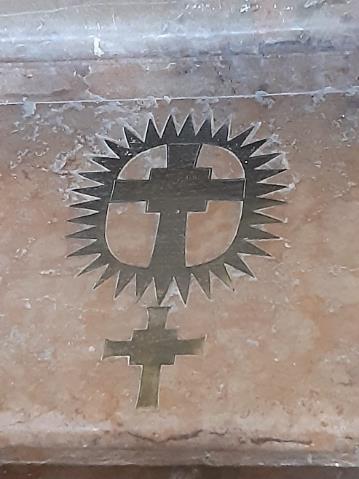 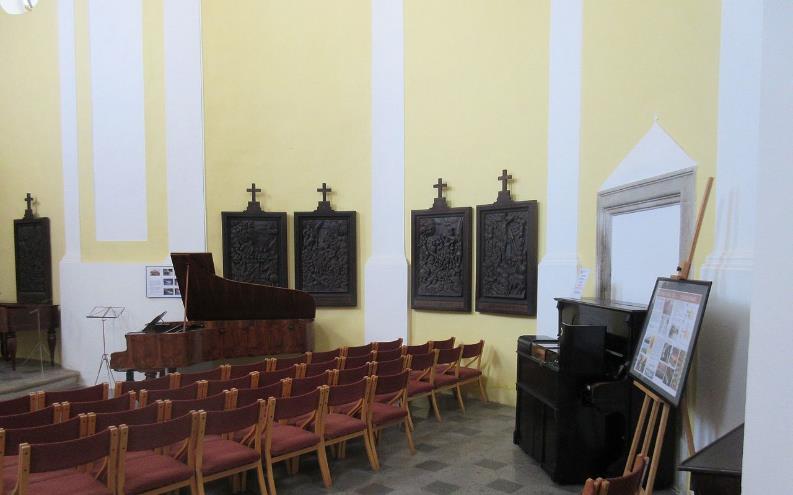 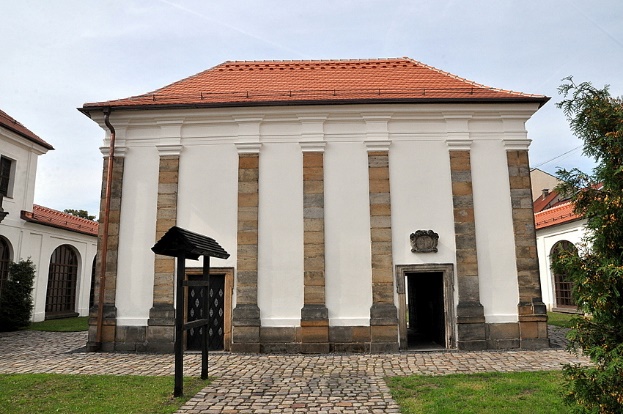 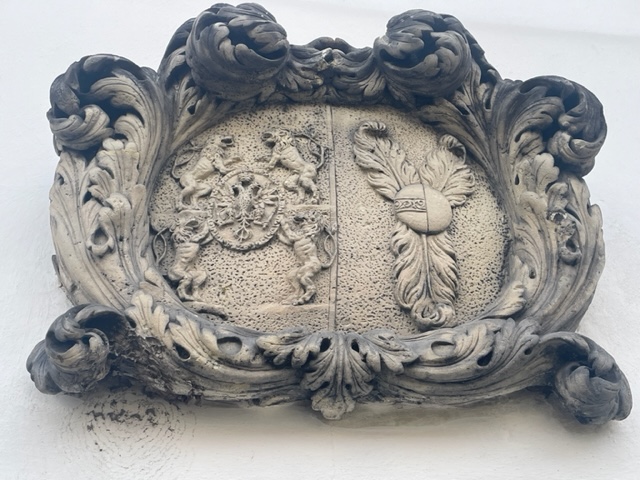 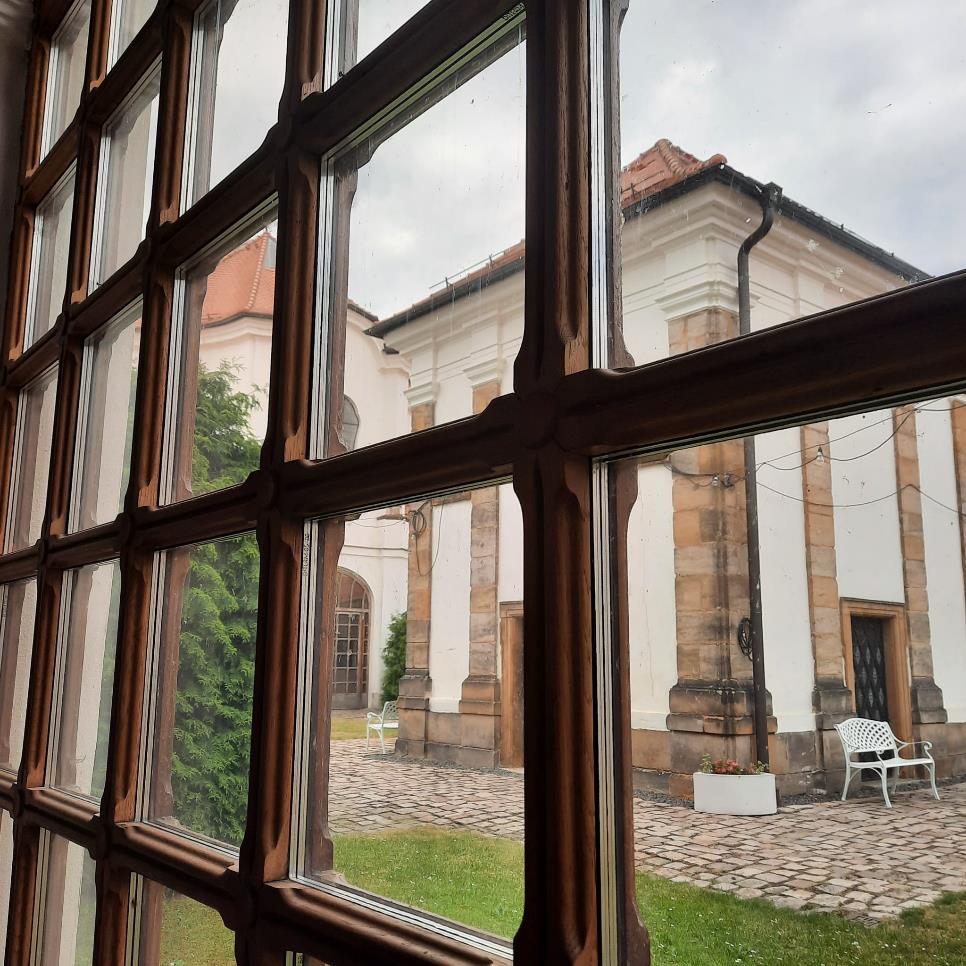 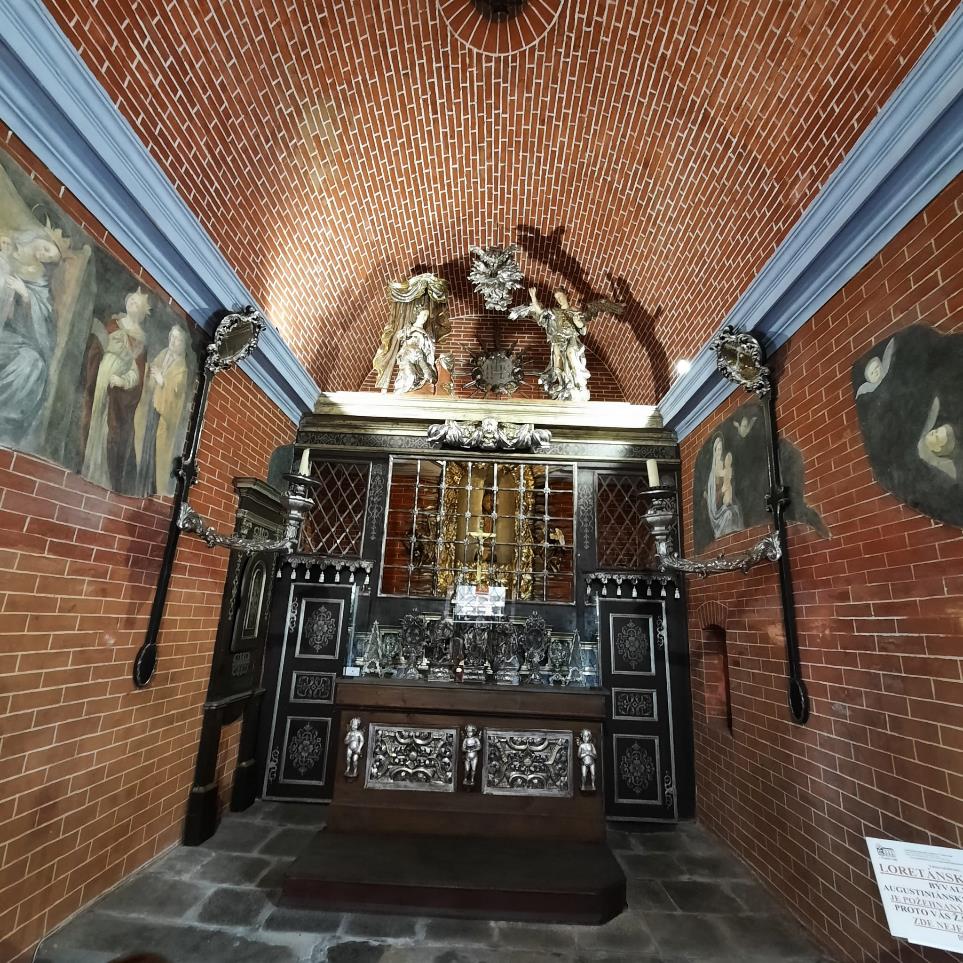 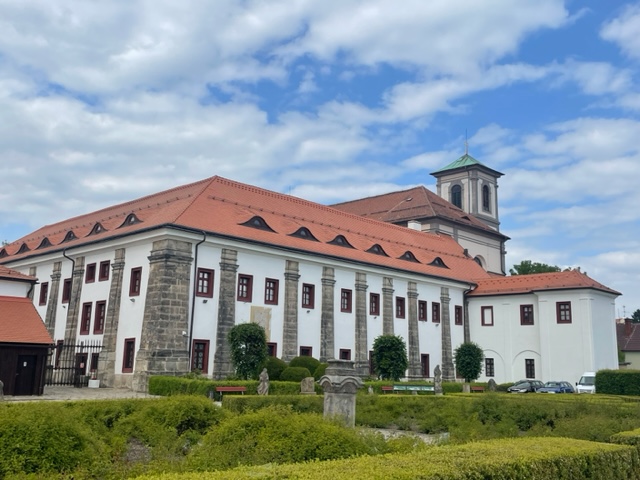 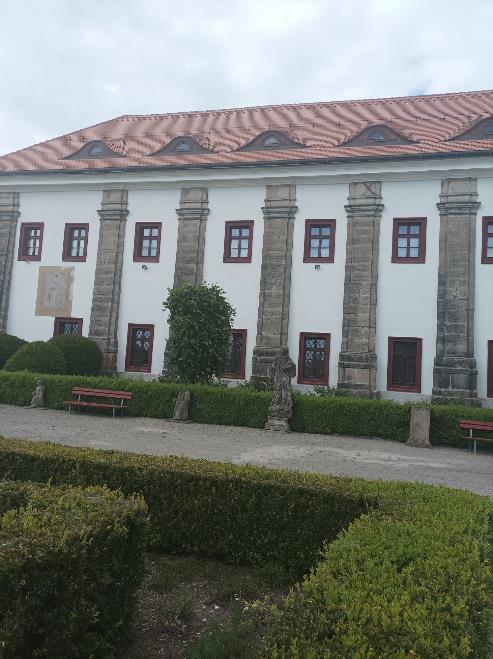 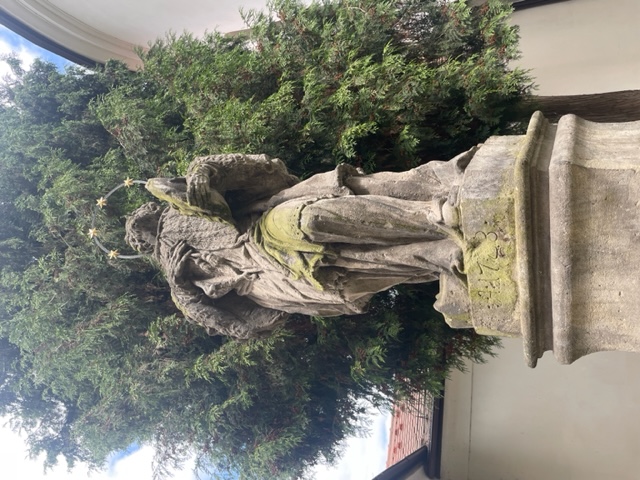 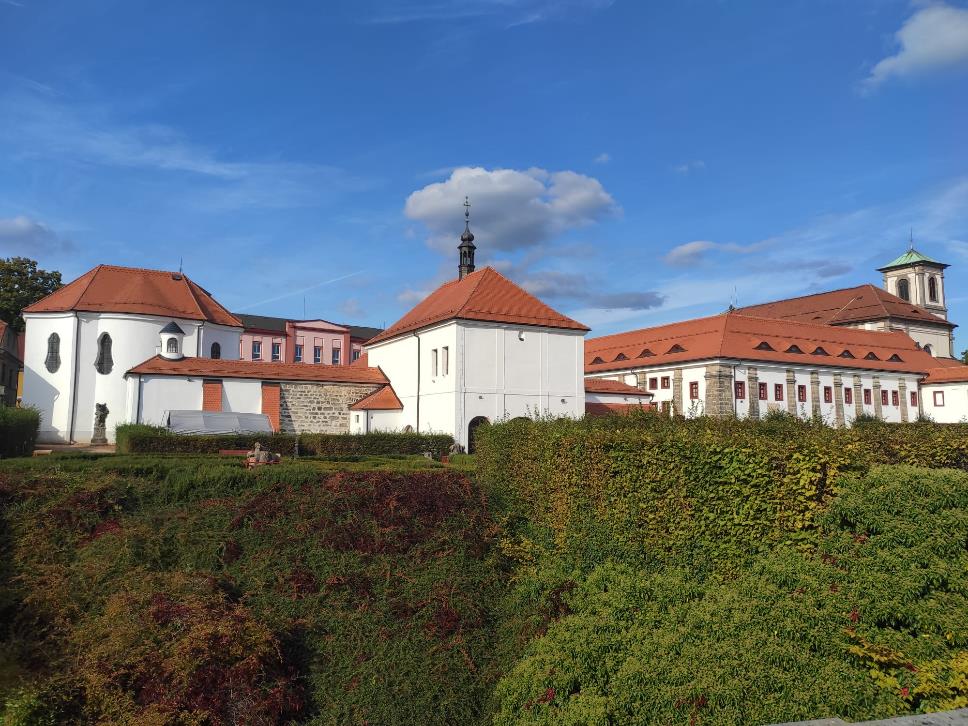 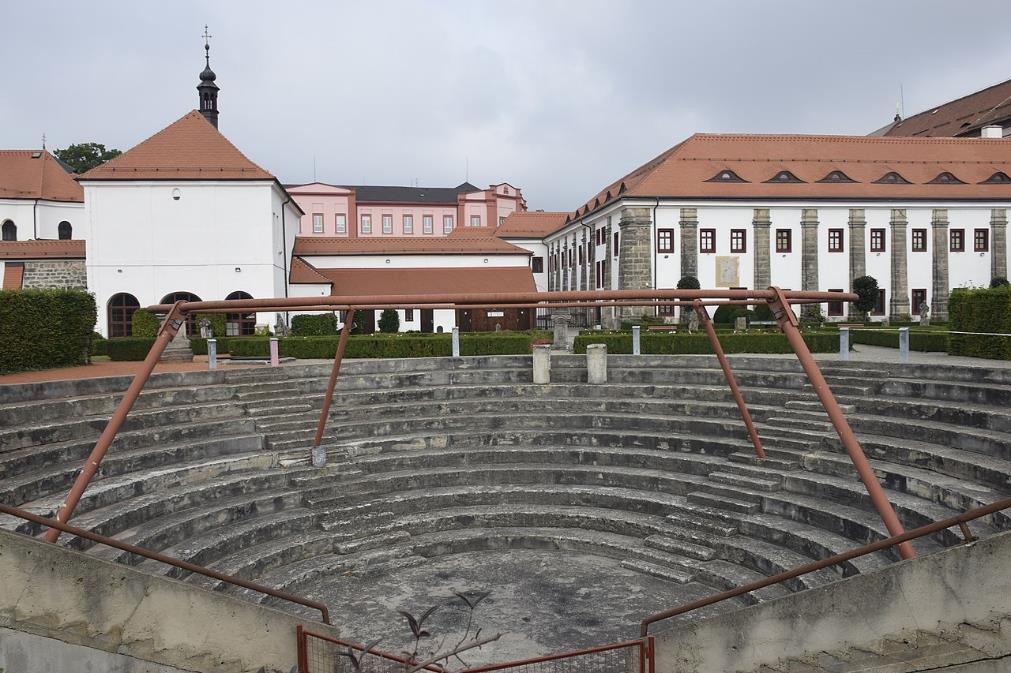 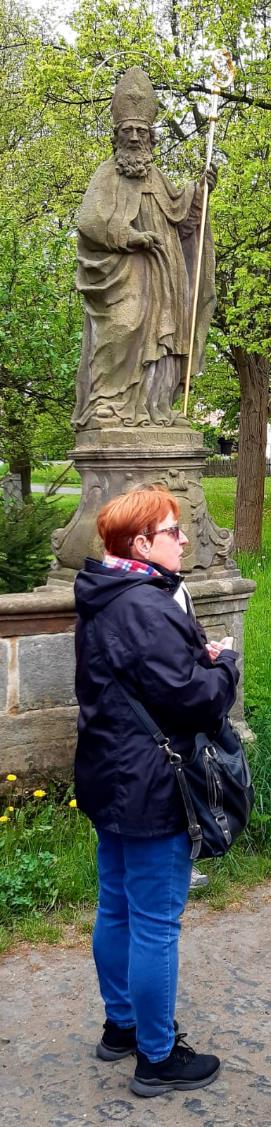 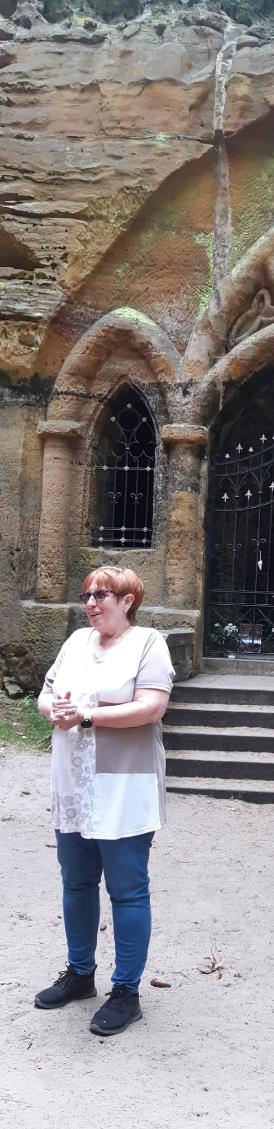 Děkuji všem statečným výletnicím a výletníkům za pohodu a hezké společné zážitky při toulkách za symbolikou našeho kraje.